Pythagoras
Pythagoras
Old Spec Q’s
SAM
1H Q10
June 2019 
2H Q14
SAM
2H Q23
June 2019 
2H Q21
May 2018 
1H Q6
June 2018 
2H Q19
June 2018 
2HR Q8
Jan 2019 
1H Q8
Jan 2019 
1HR Q3
Jan 2019 
1HR Q20
May 2019 
1H Q9
3D
*May use Trigonometry instead
SAM 1H Q10
Pythagoras
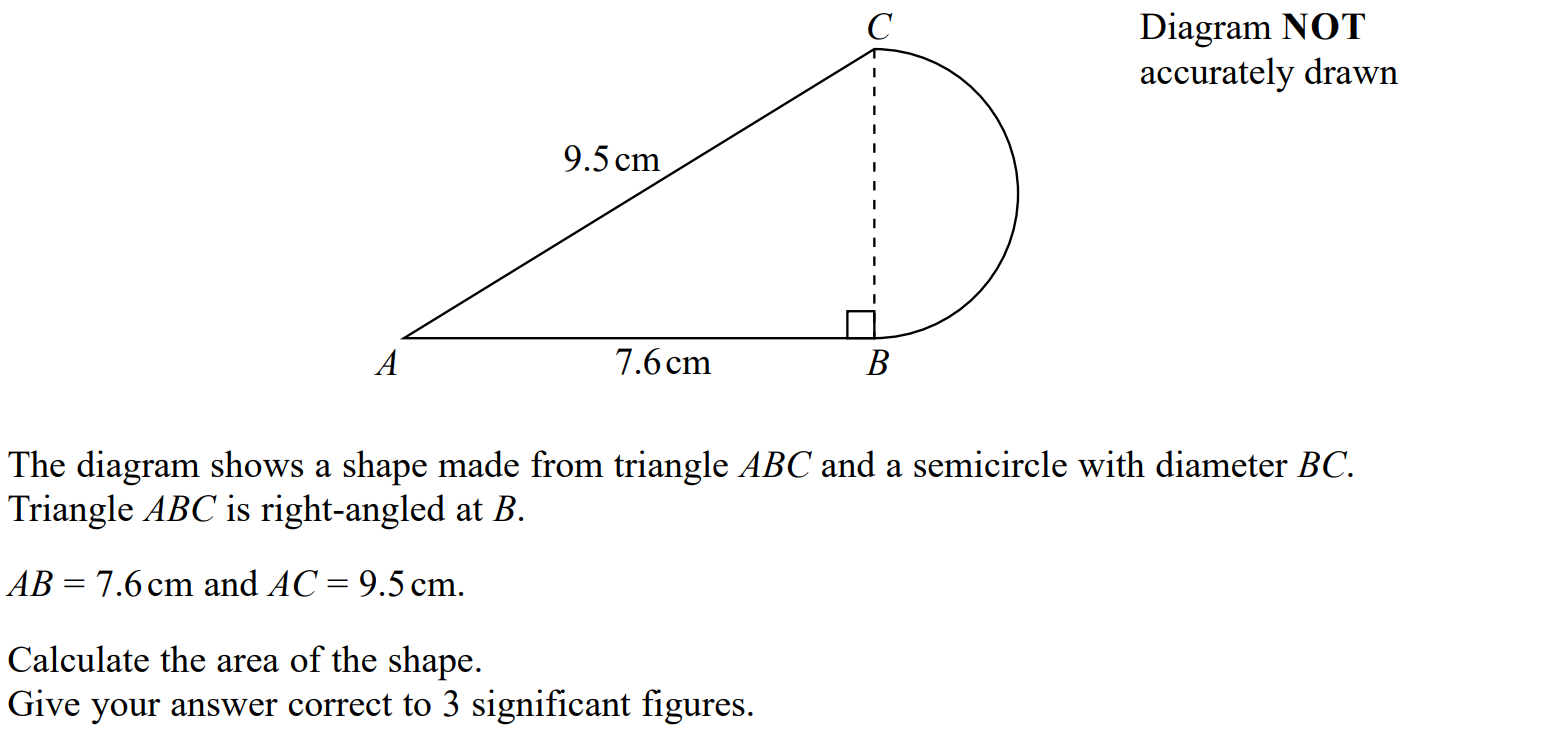 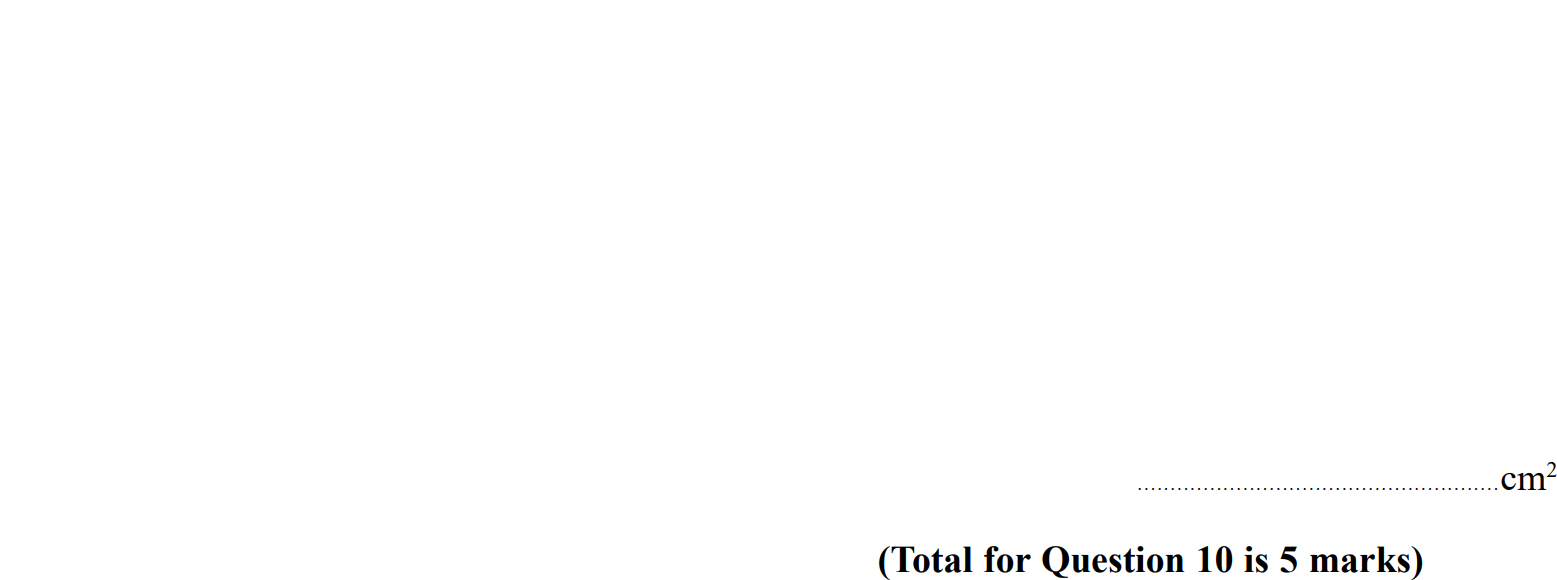 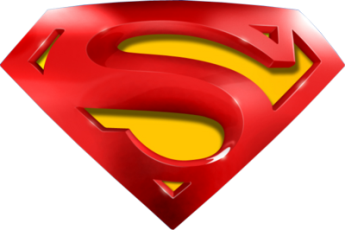 SAM 1H Q10
Pythagoras
A
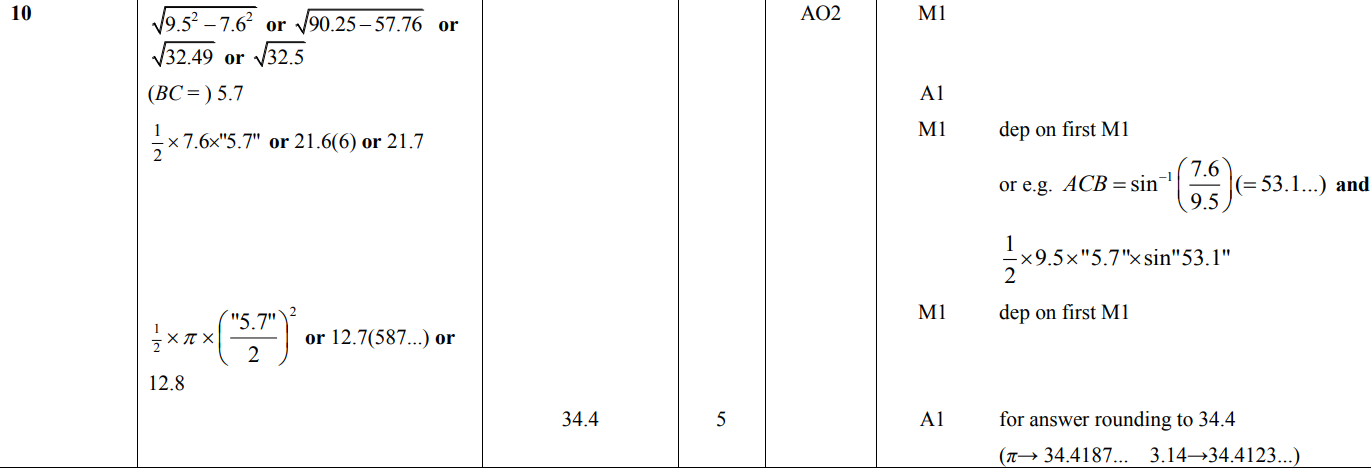 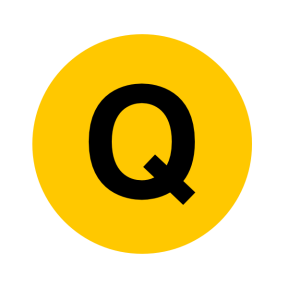 SAM 2H Q23
Pythagoras
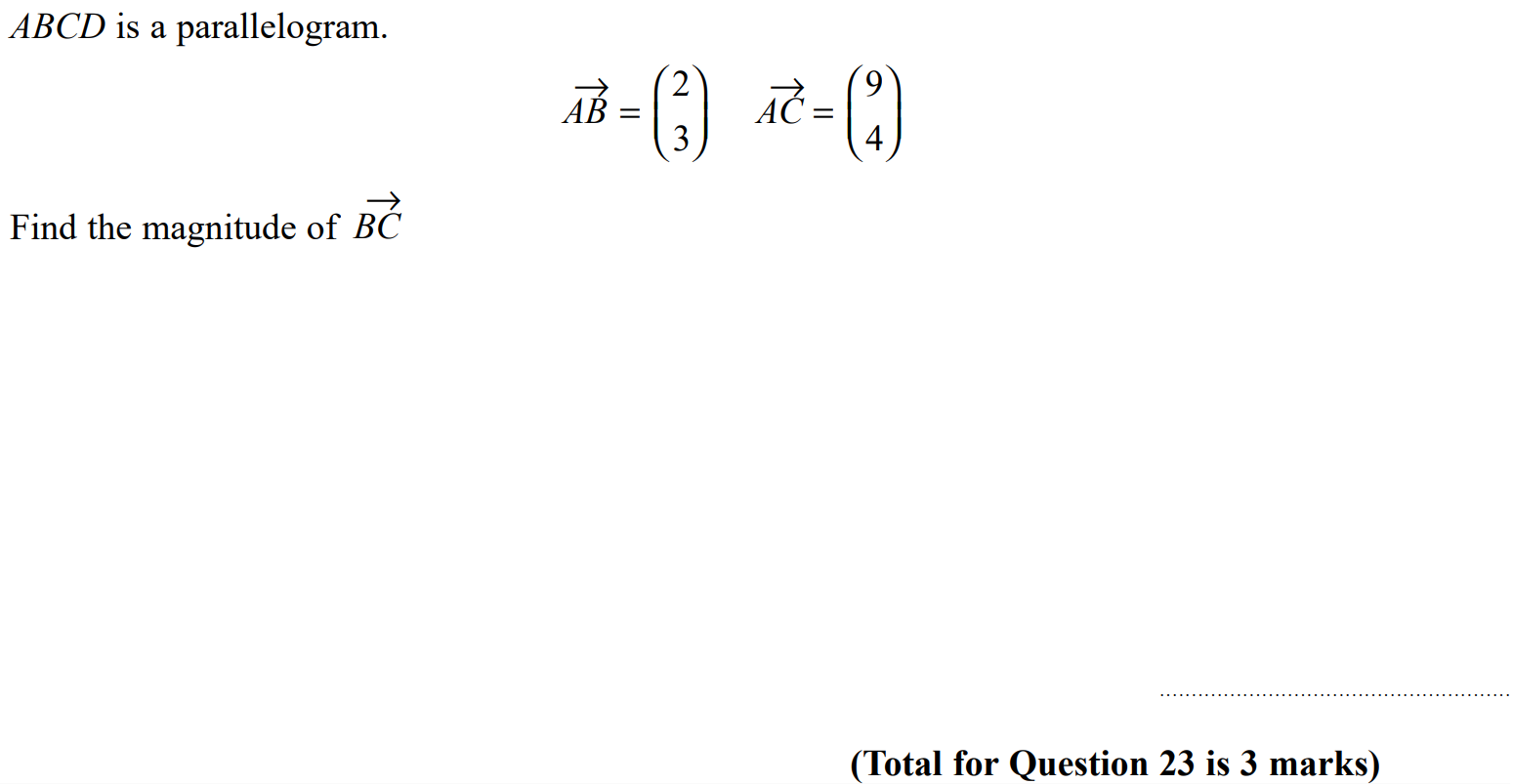 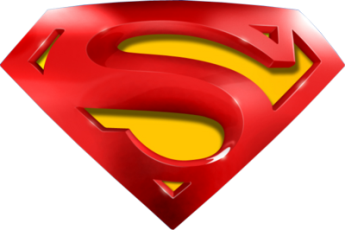 SAM 2H Q23
Pythagoras
A
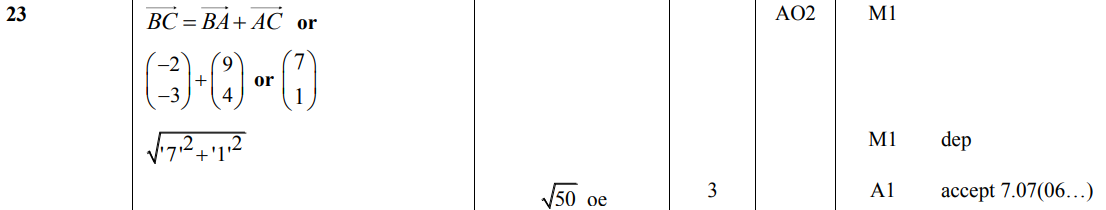 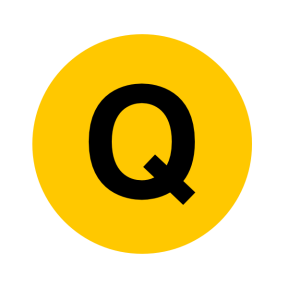 May 2018 1H Q6
Pythagoras
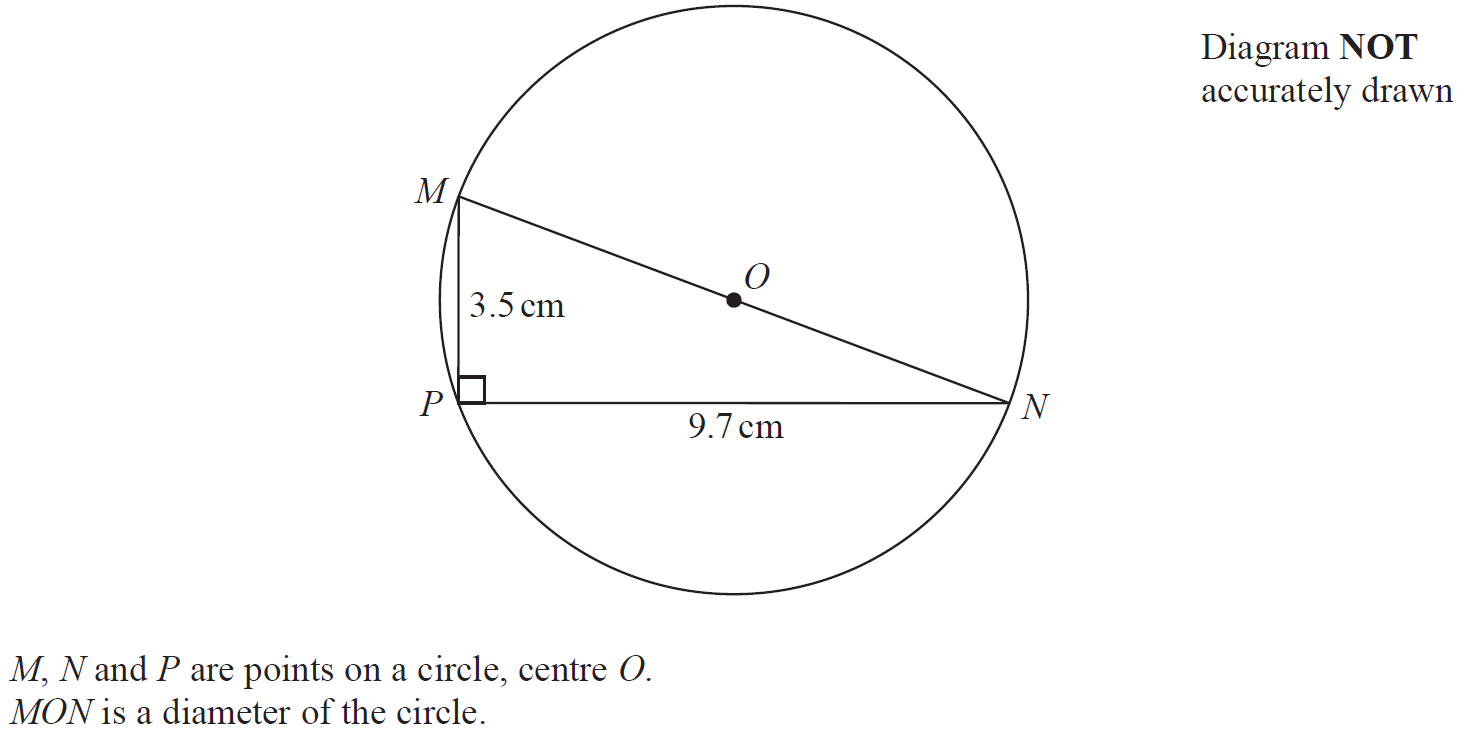 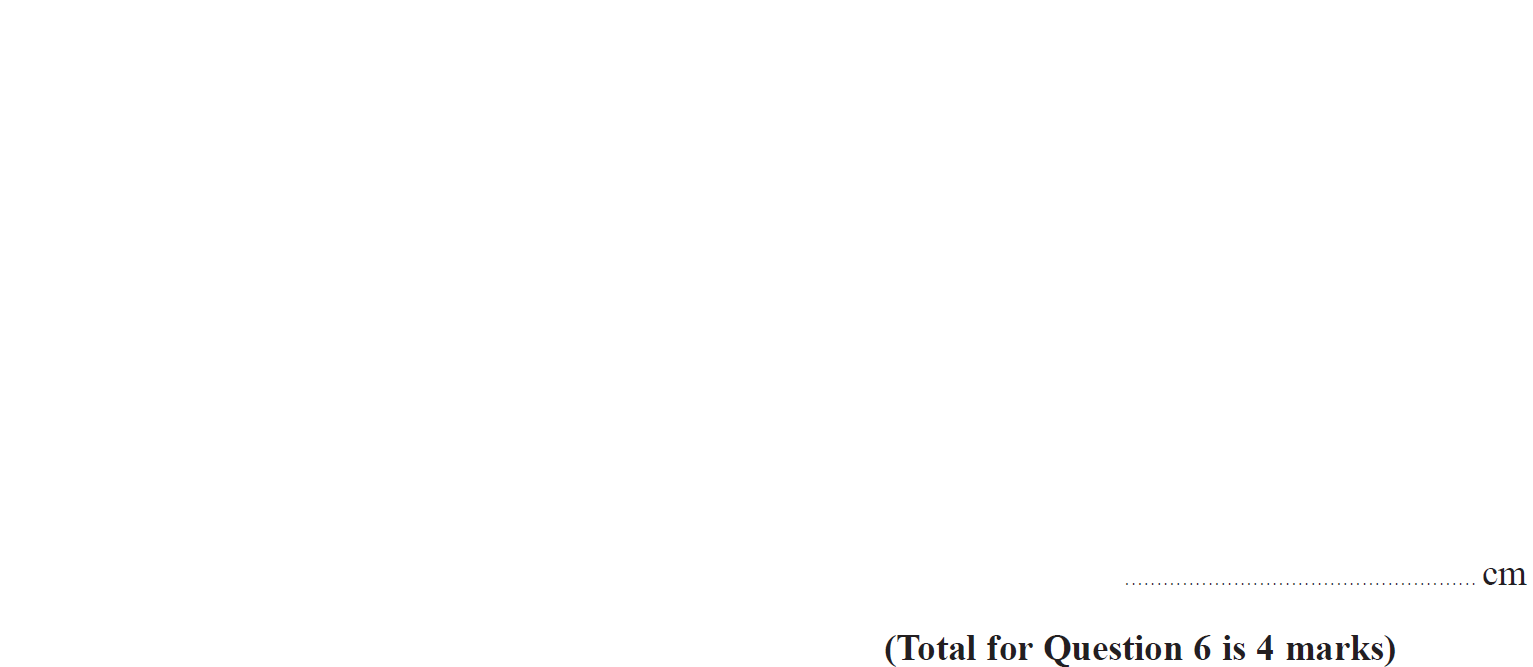 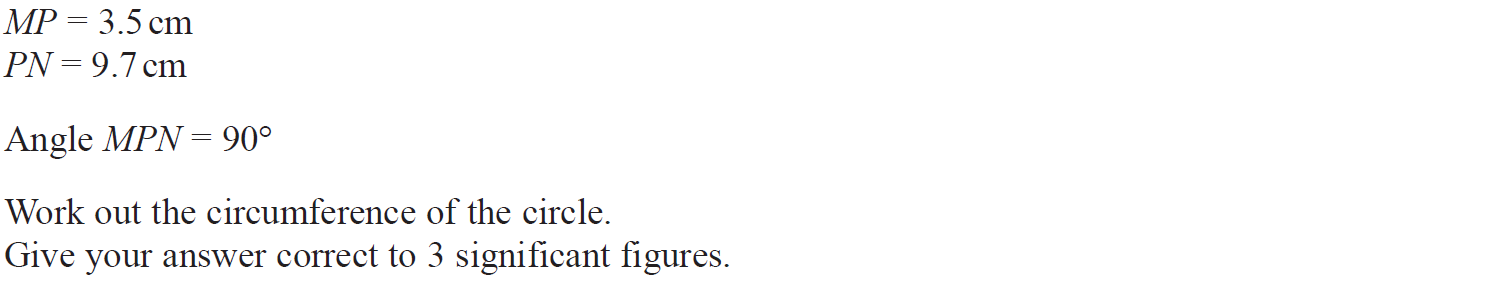 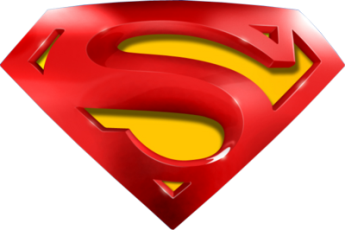 May 2018 1H Q6
Pythagoras
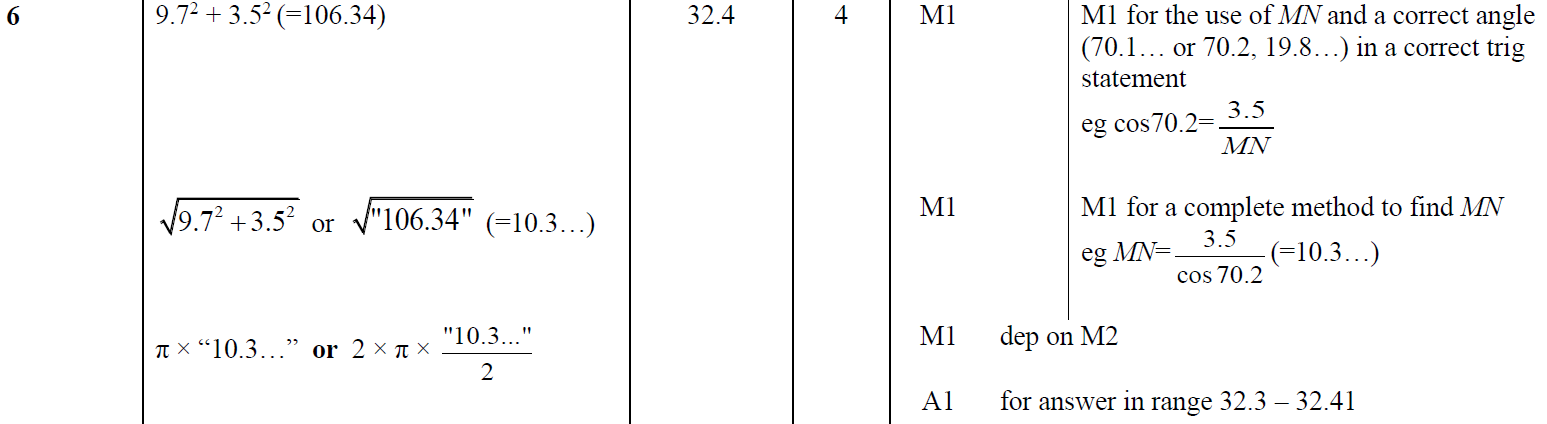 A
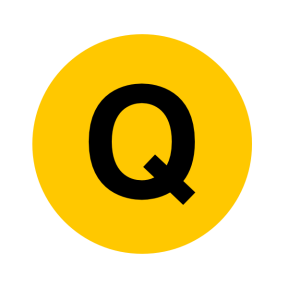 June 2018 2H Q19
Pythagoras
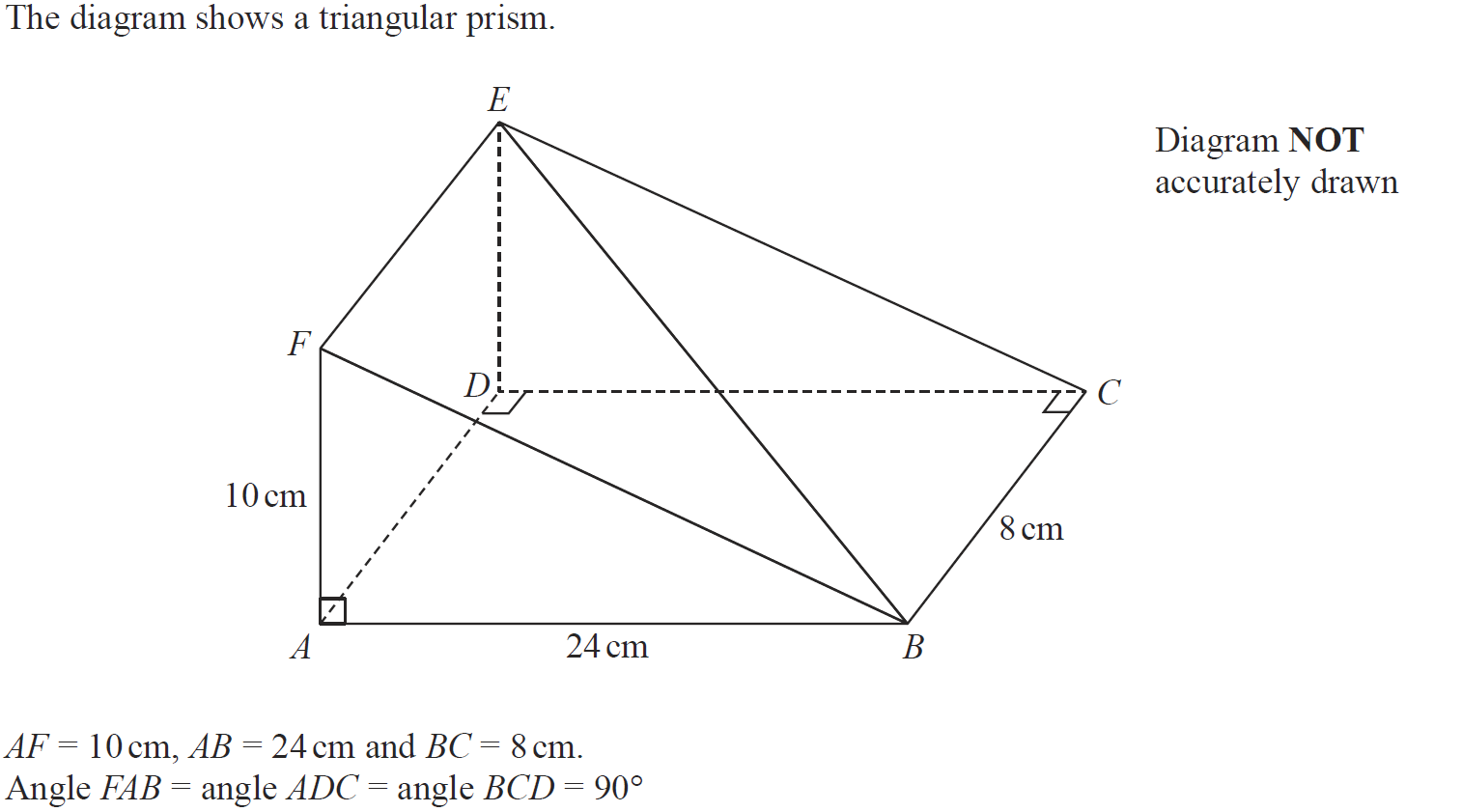 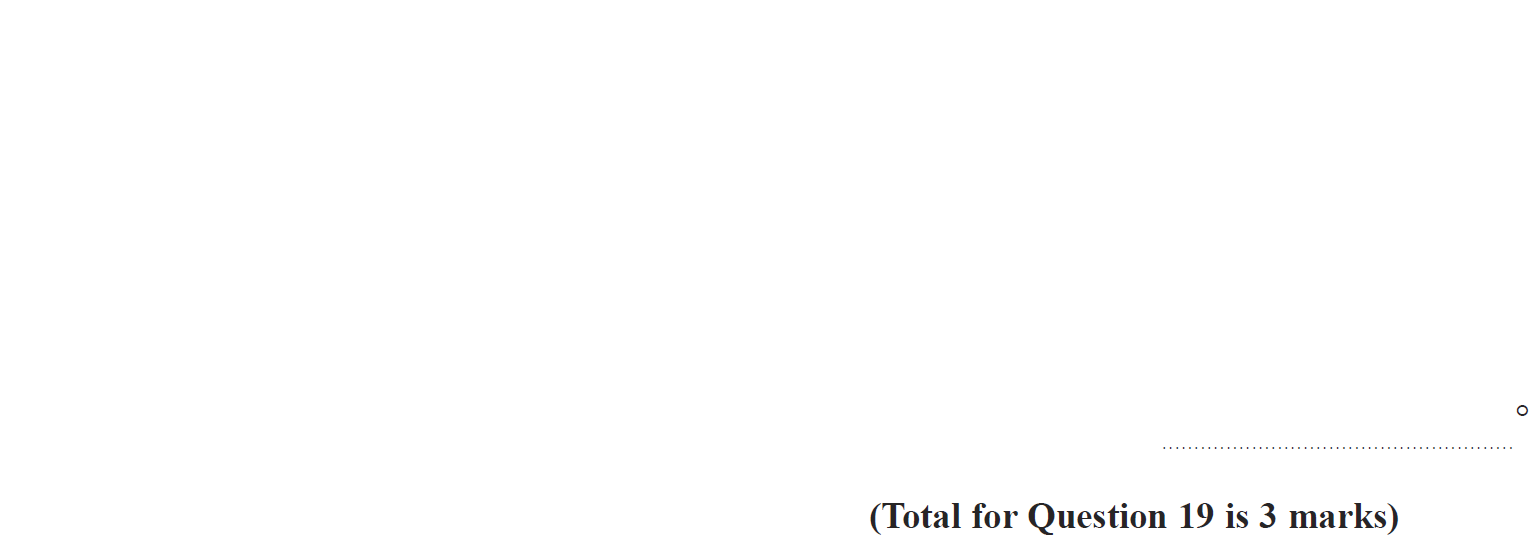 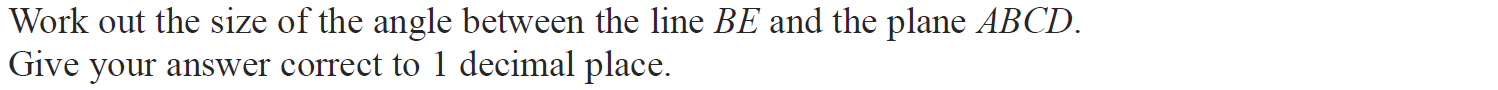 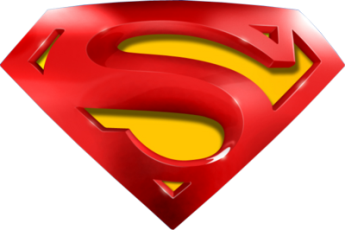 June 2018 2H Q19
Pythagoras
A
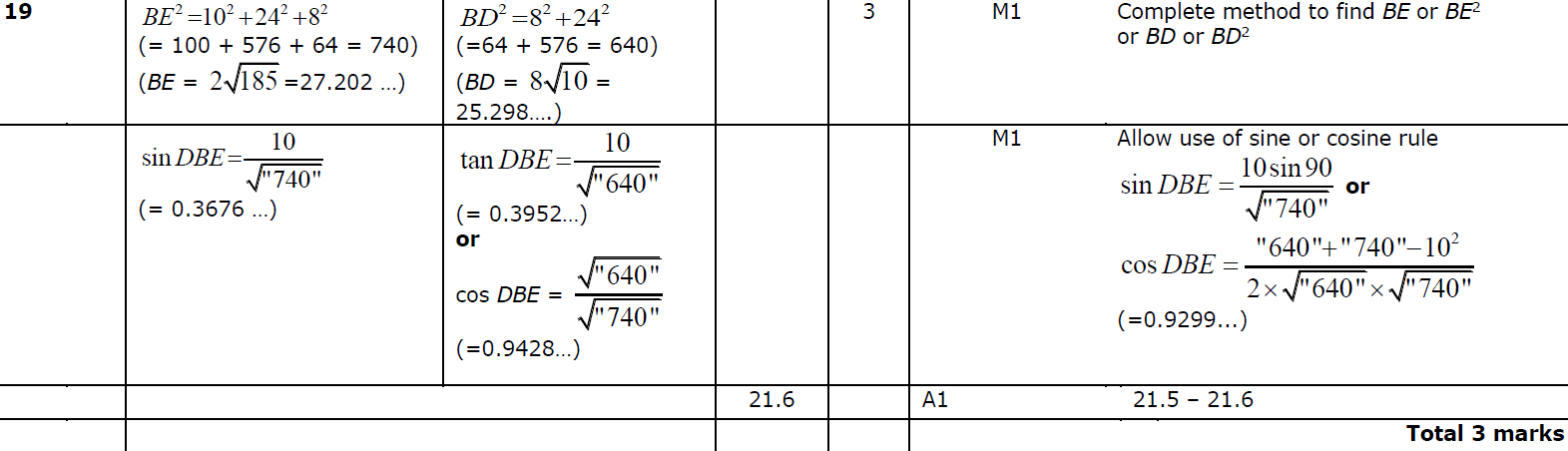 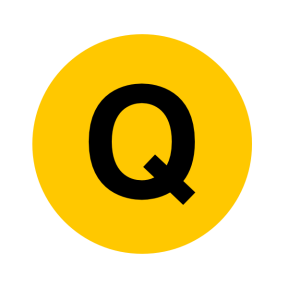 June 2018 2HR Q8
Pythagoras
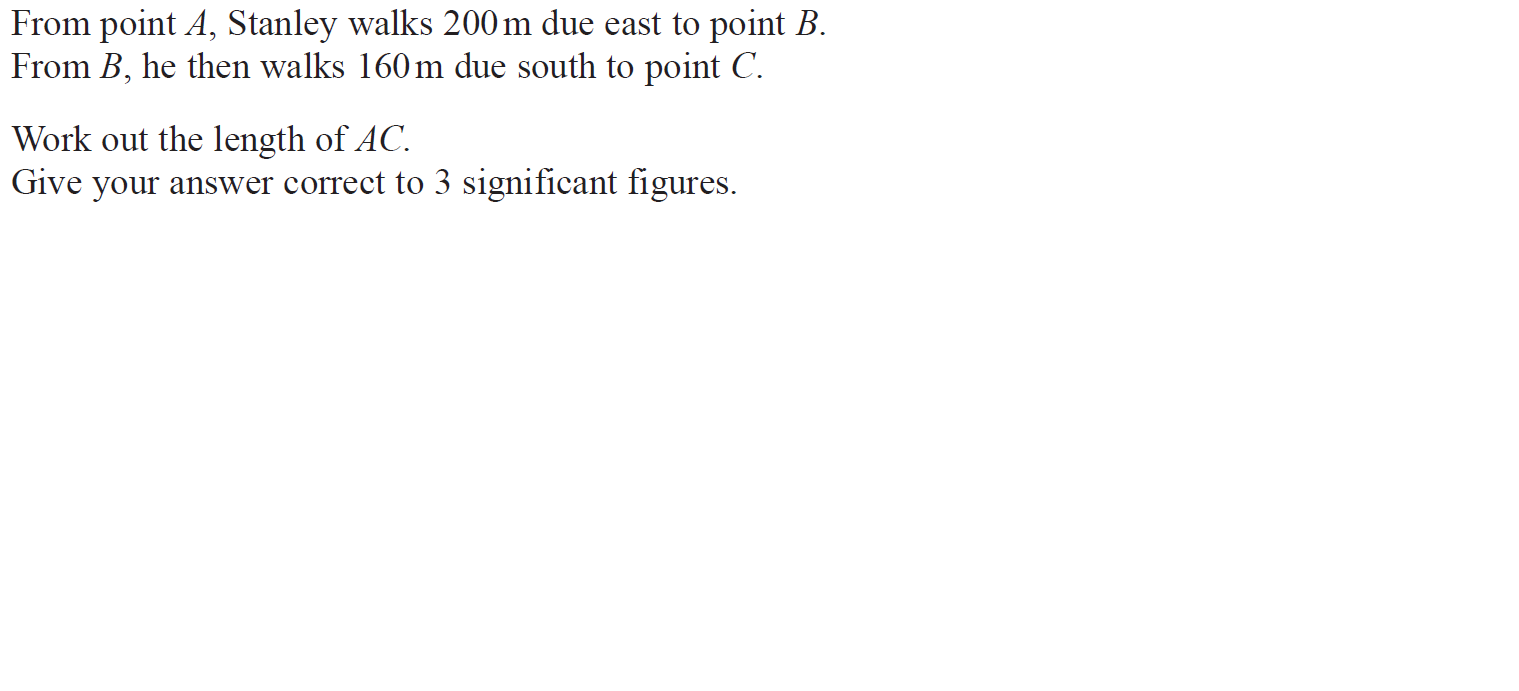 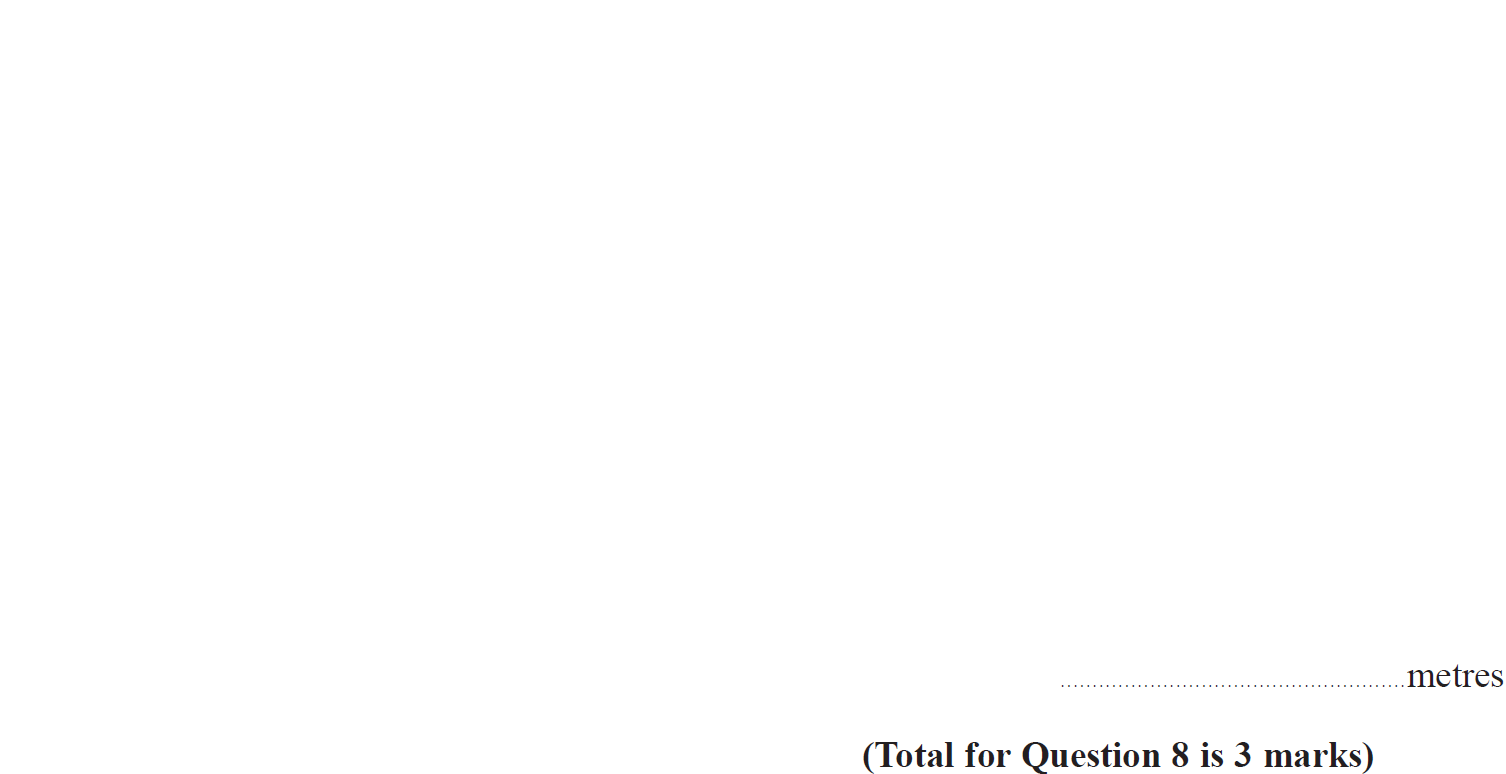 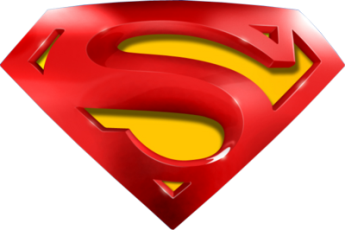 June 2018 2HR Q8
Pythagoras
A
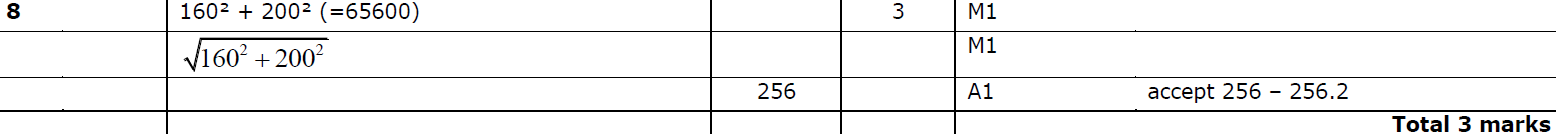 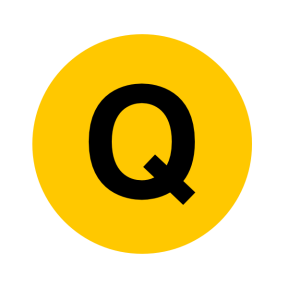 Jan 2019 1H Q8
Pythagoras
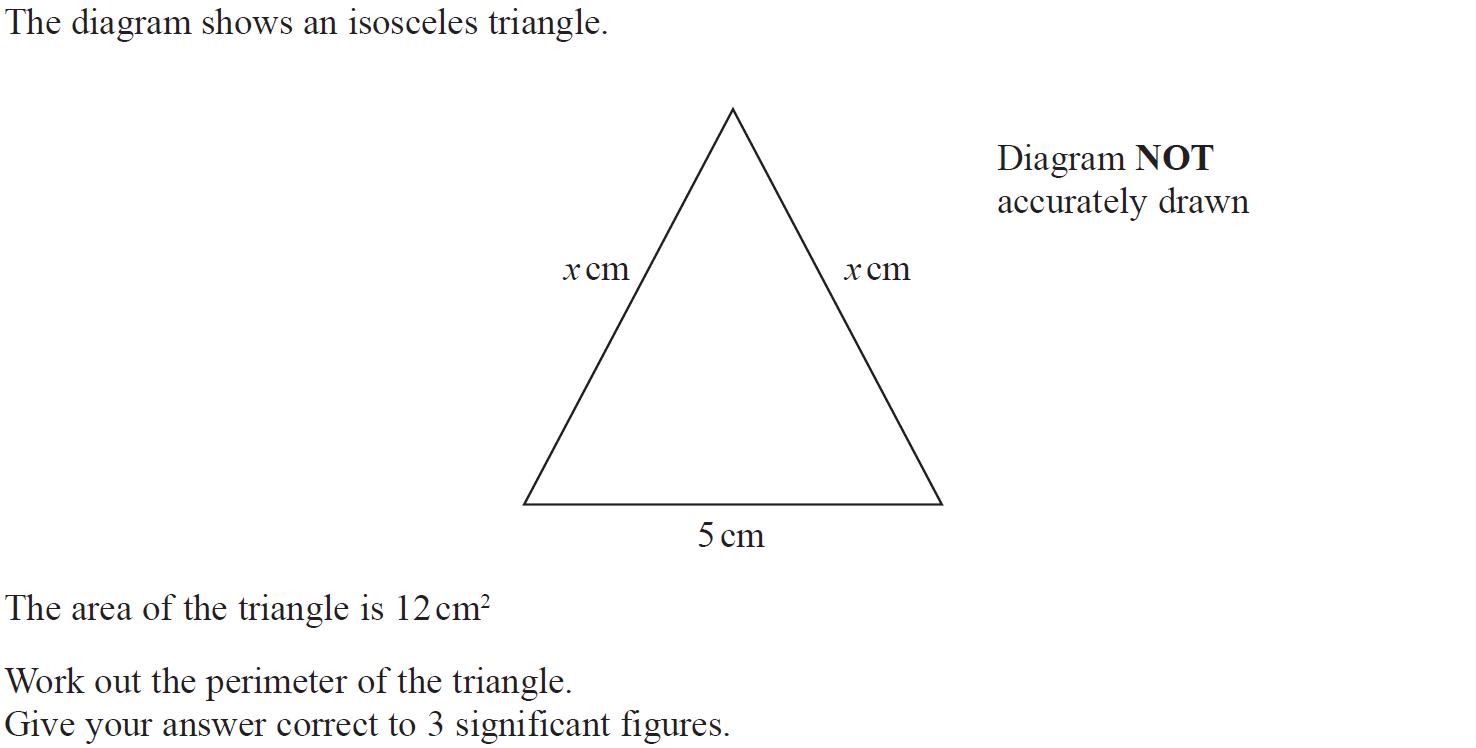 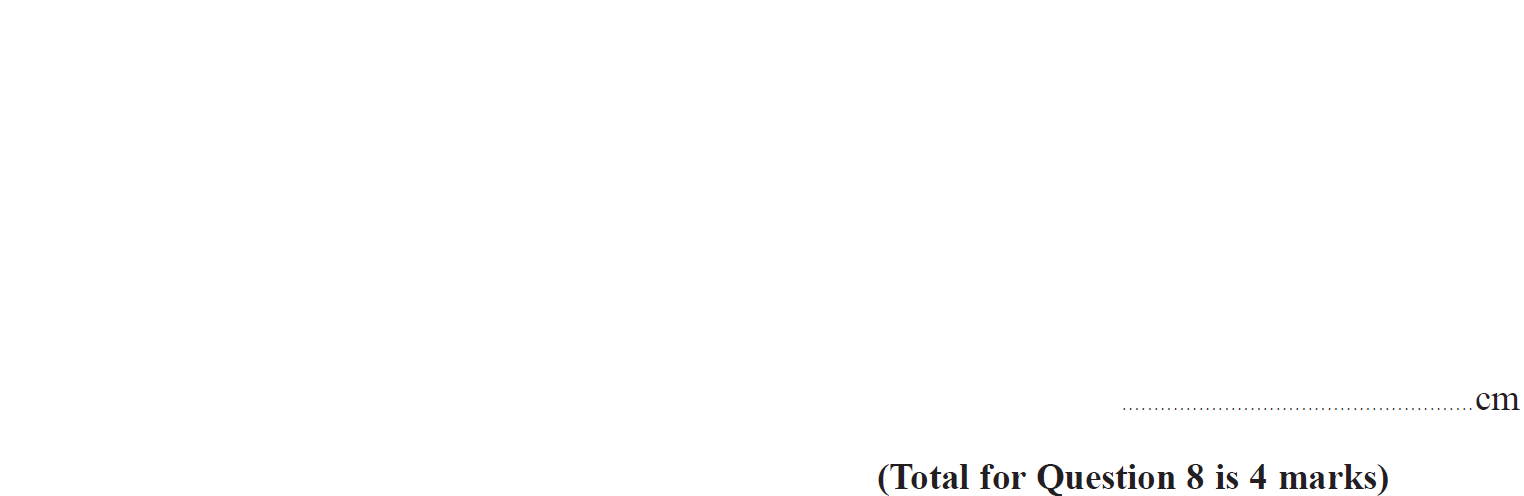 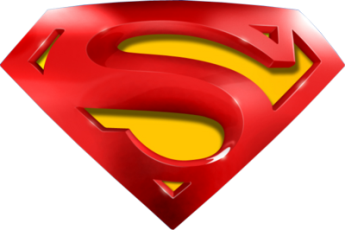 Jan 2019 1H Q8
Pythagoras
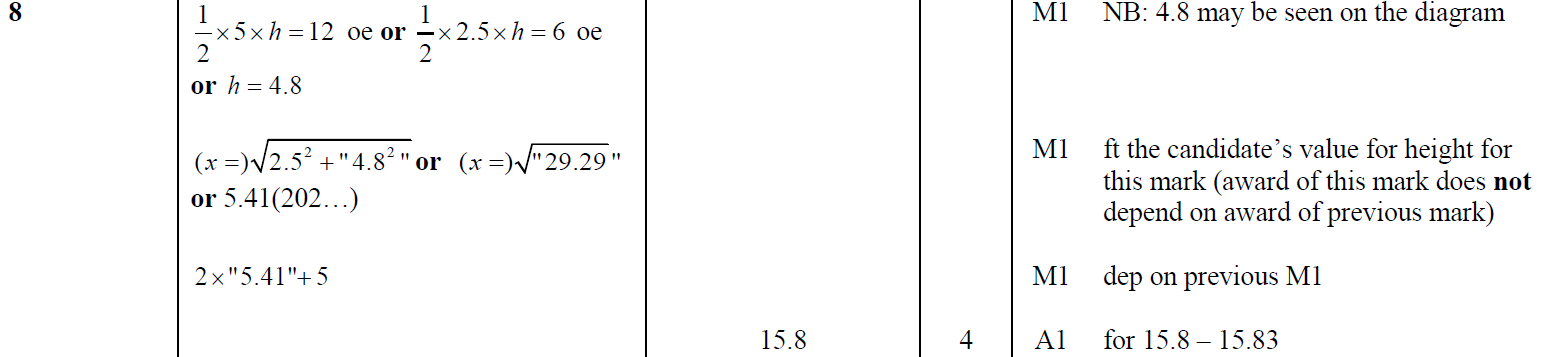 A
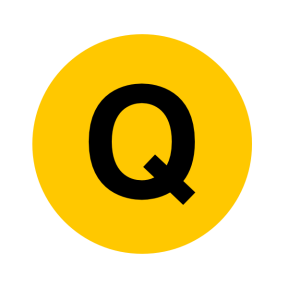 Jan 2019 1HR Q3
Pythagoras
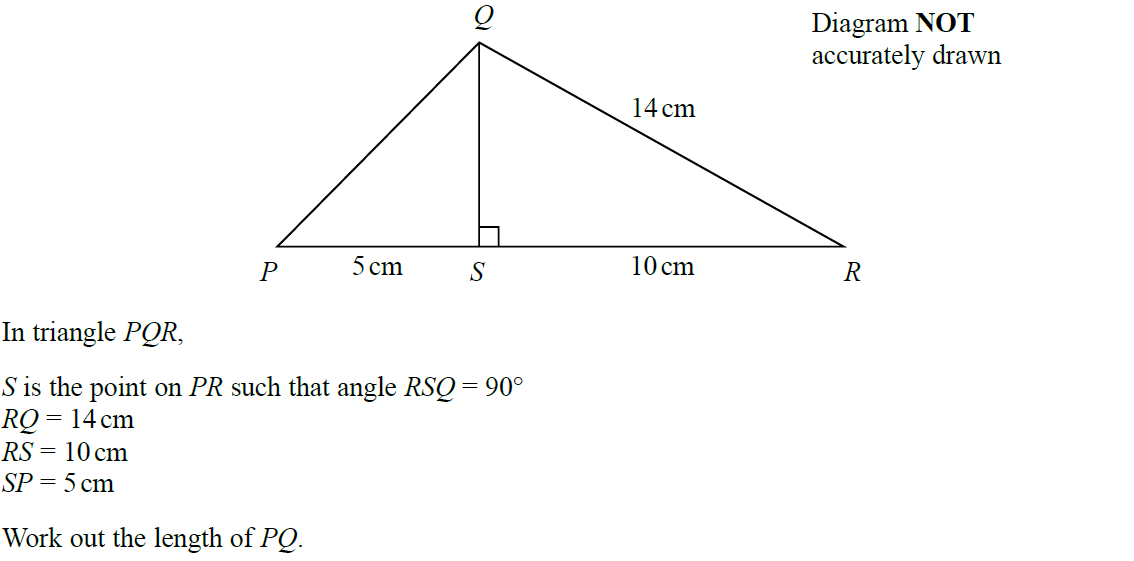 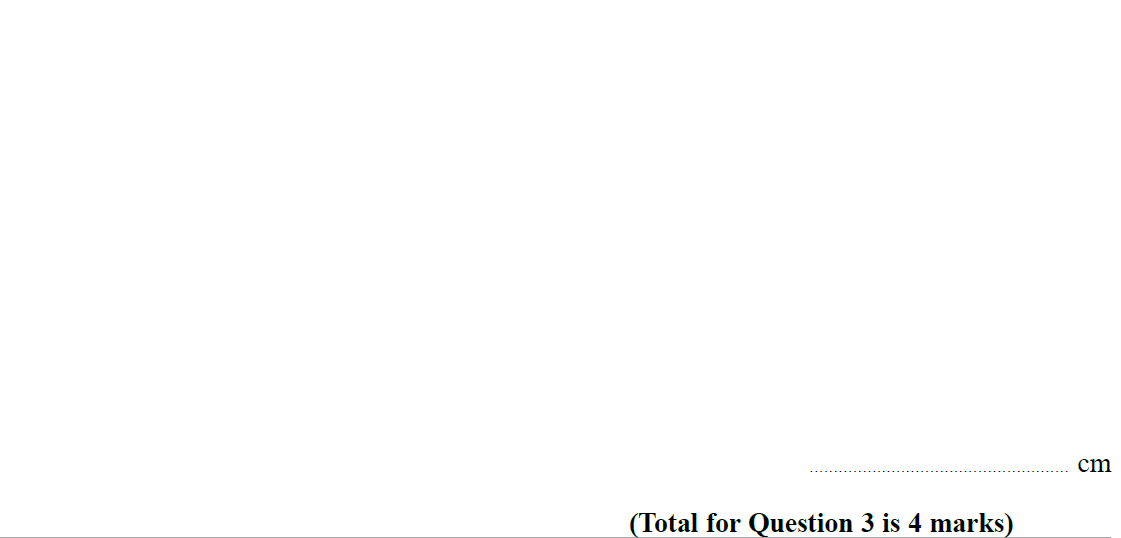 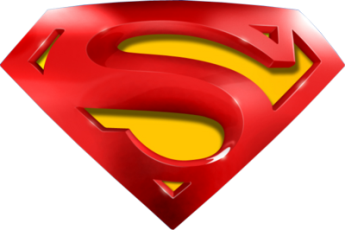 Jan 2019 1HR Q3
Pythagoras
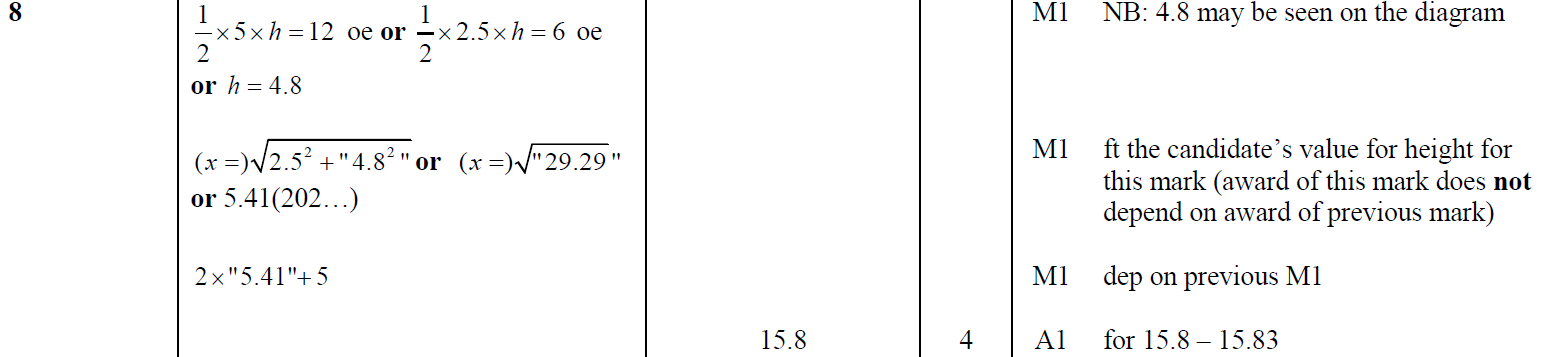 A
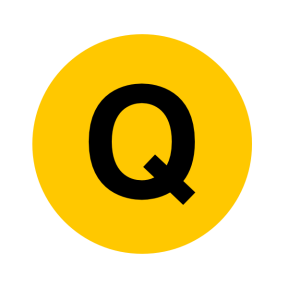 Jan 2019 1HR Q20
Pythagoras
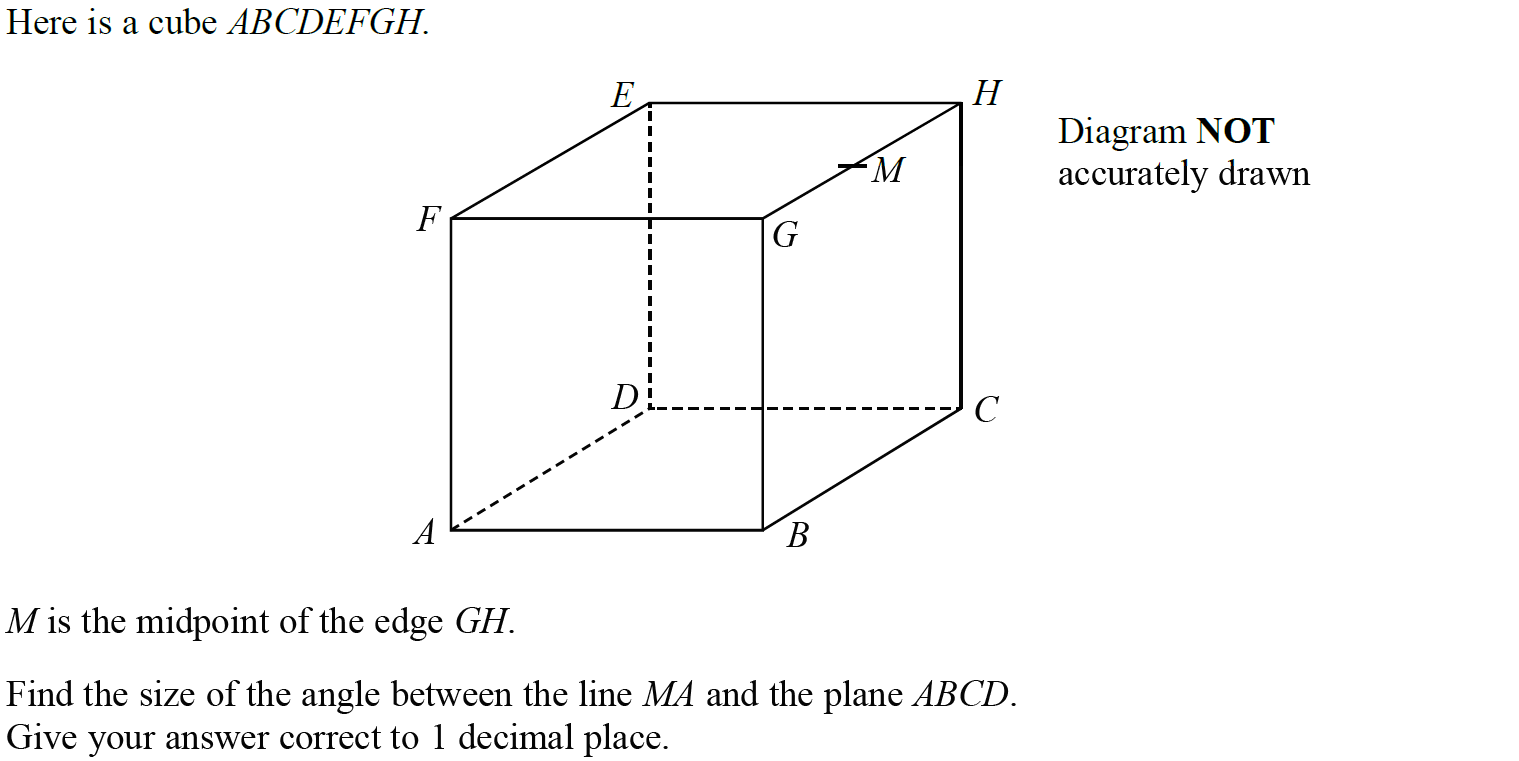 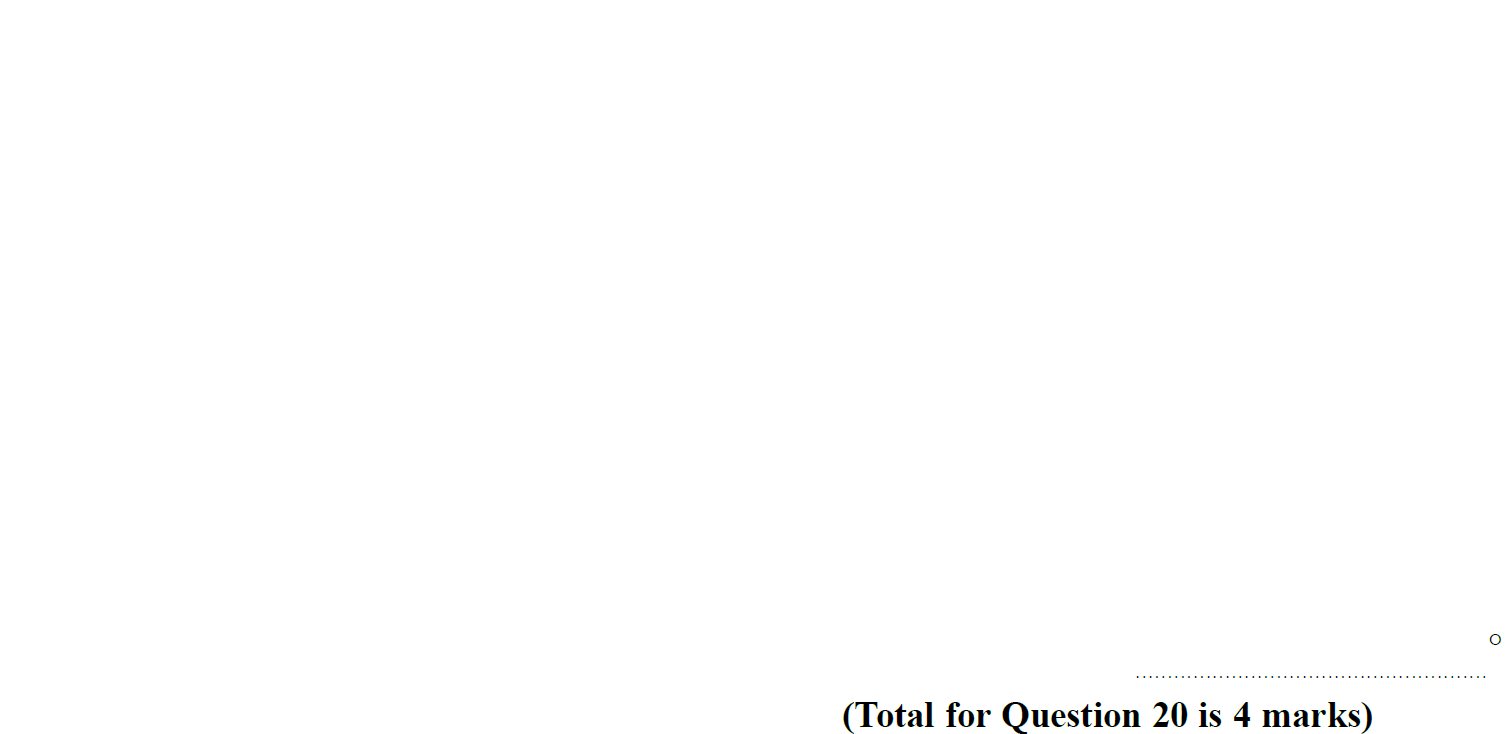 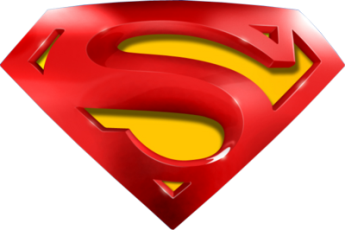 Jan 2019 1HR Q20
Pythagoras
A
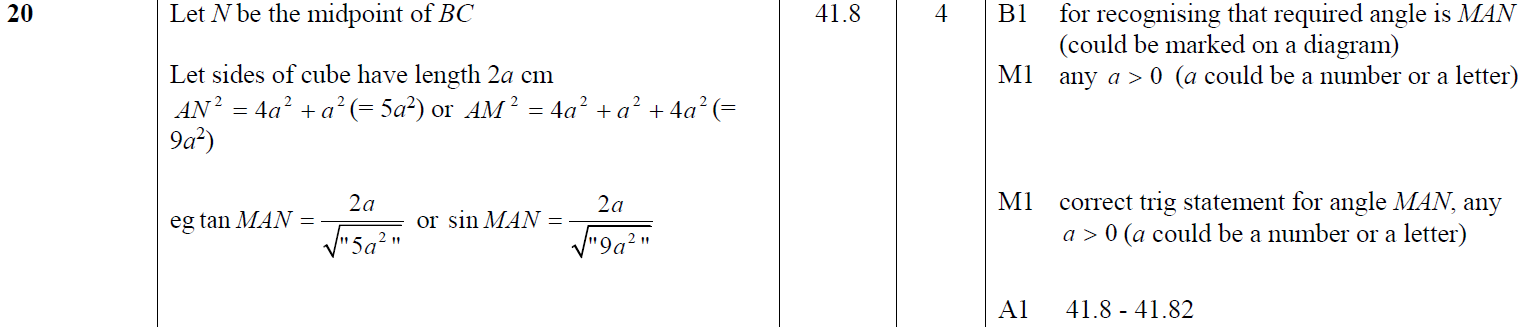 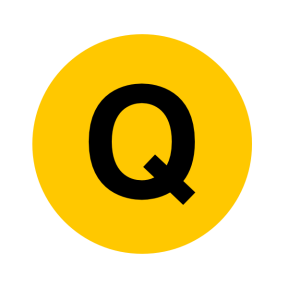 May 2019 1H Q9
Pythagoras
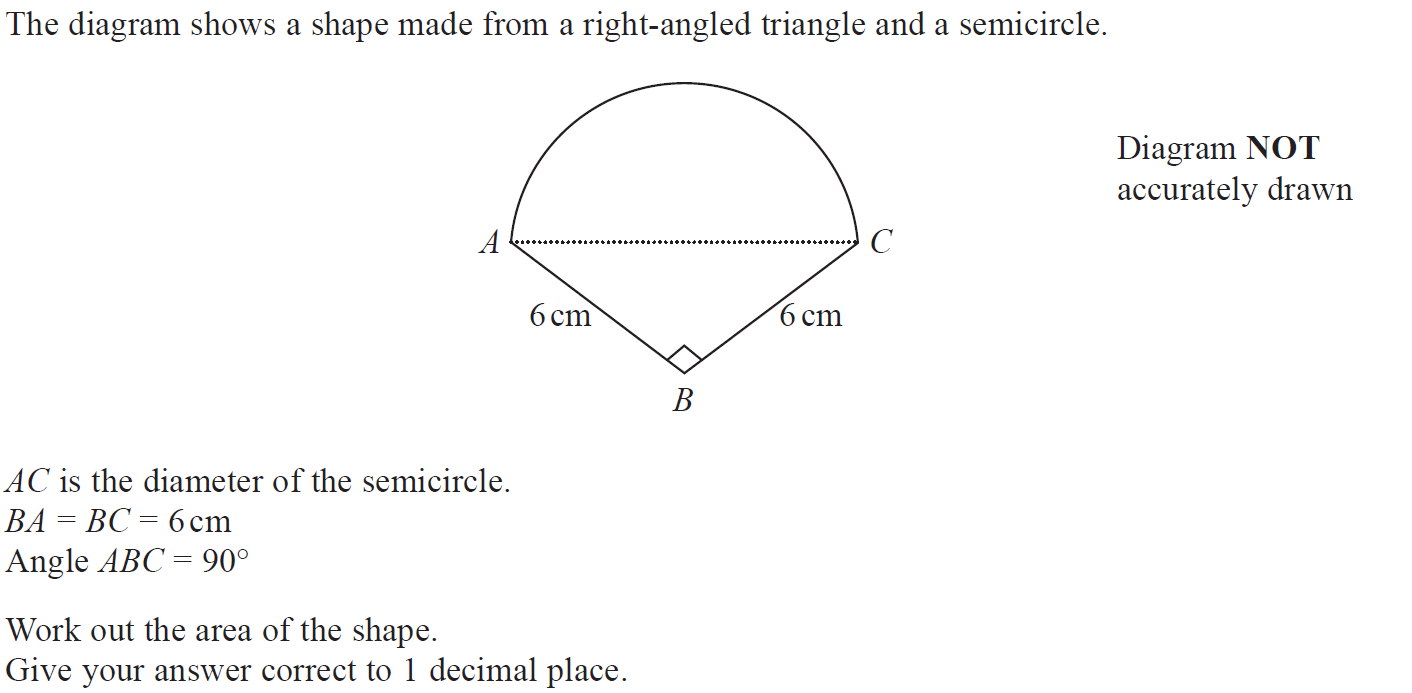 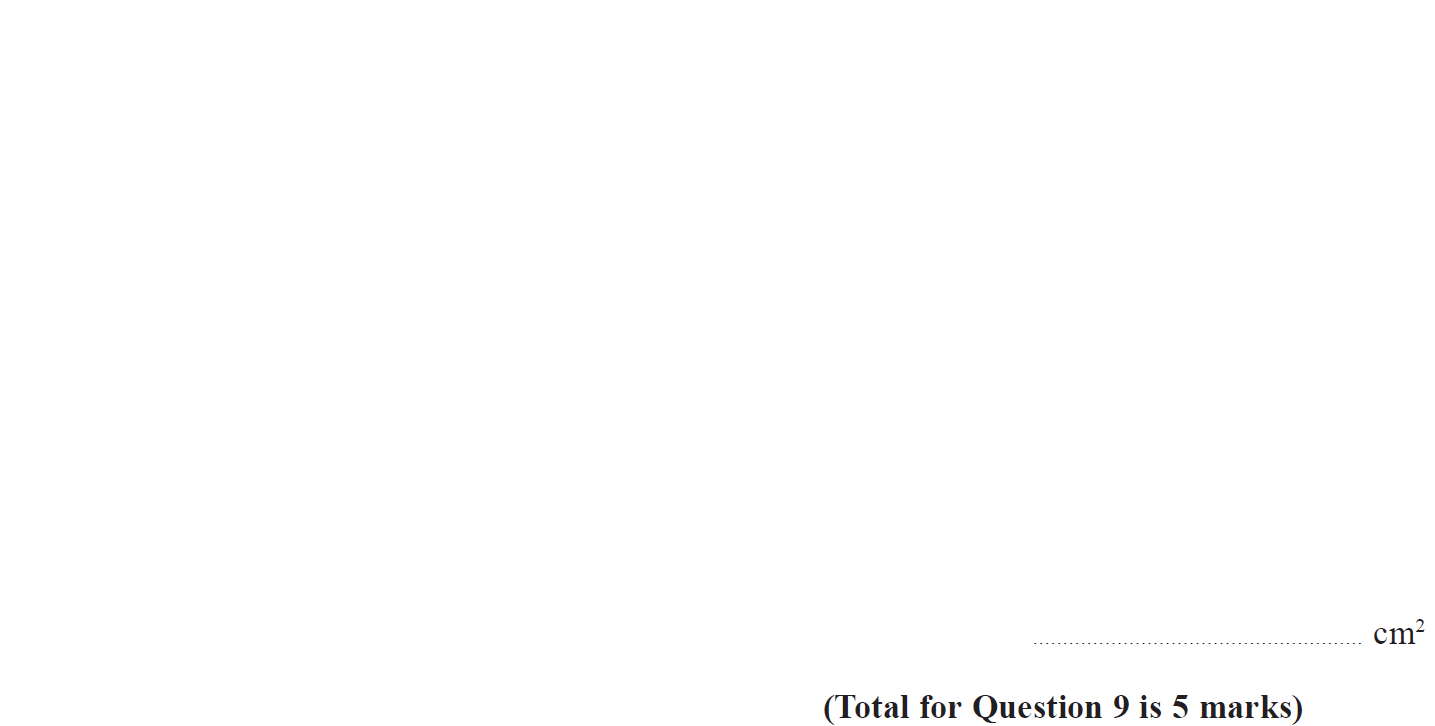 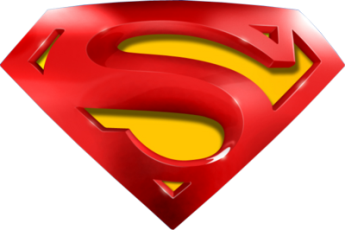 May 2019 1H Q9
Pythagoras
A
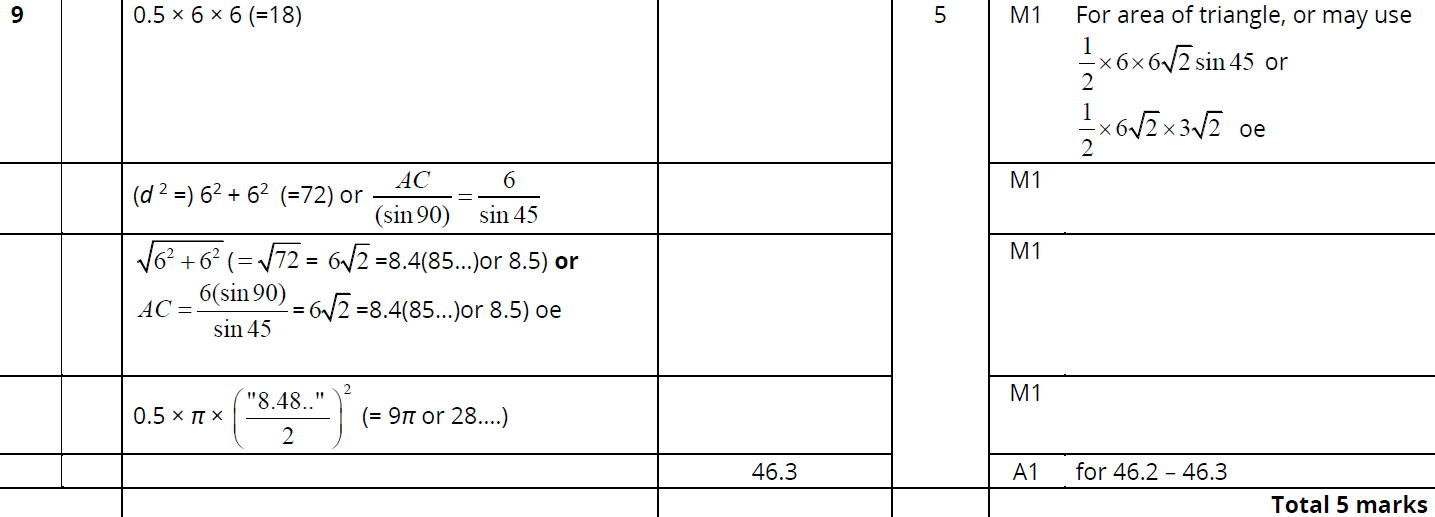 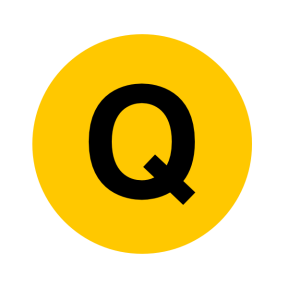 June 2019 2H Q14
Pythagoras
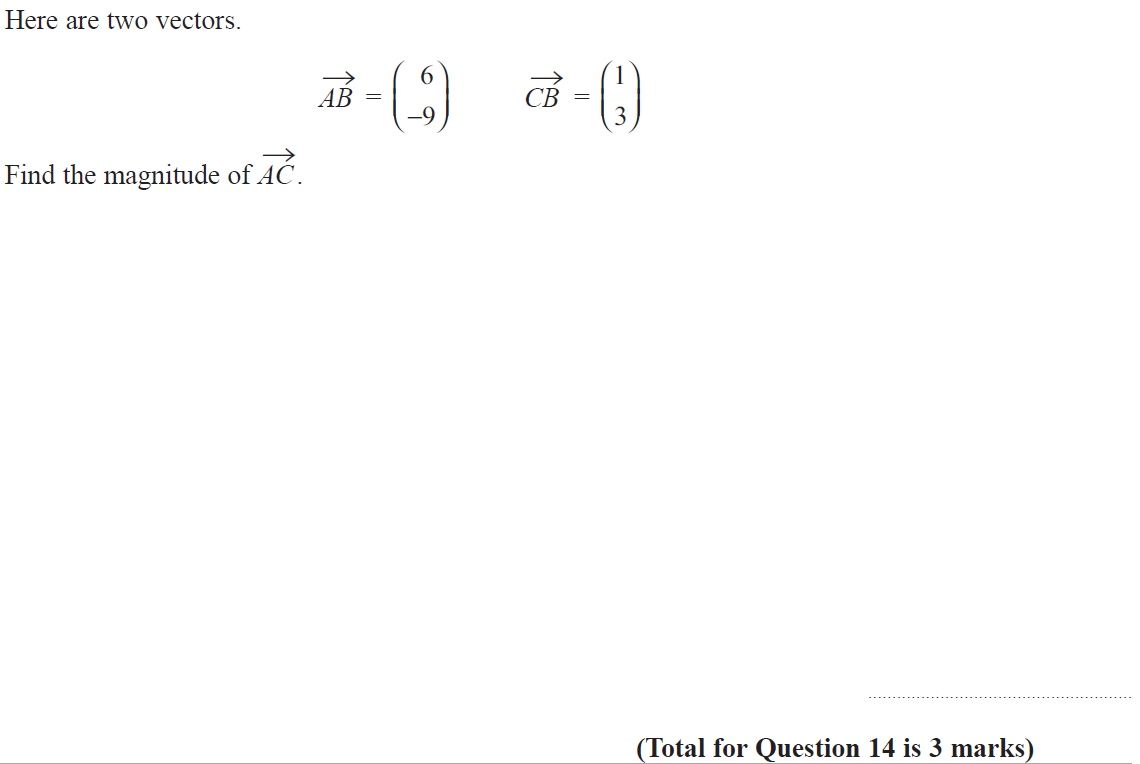 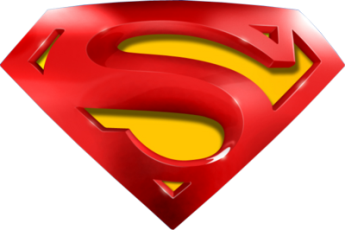 June 2019 2H Q14
Pythagoras
A
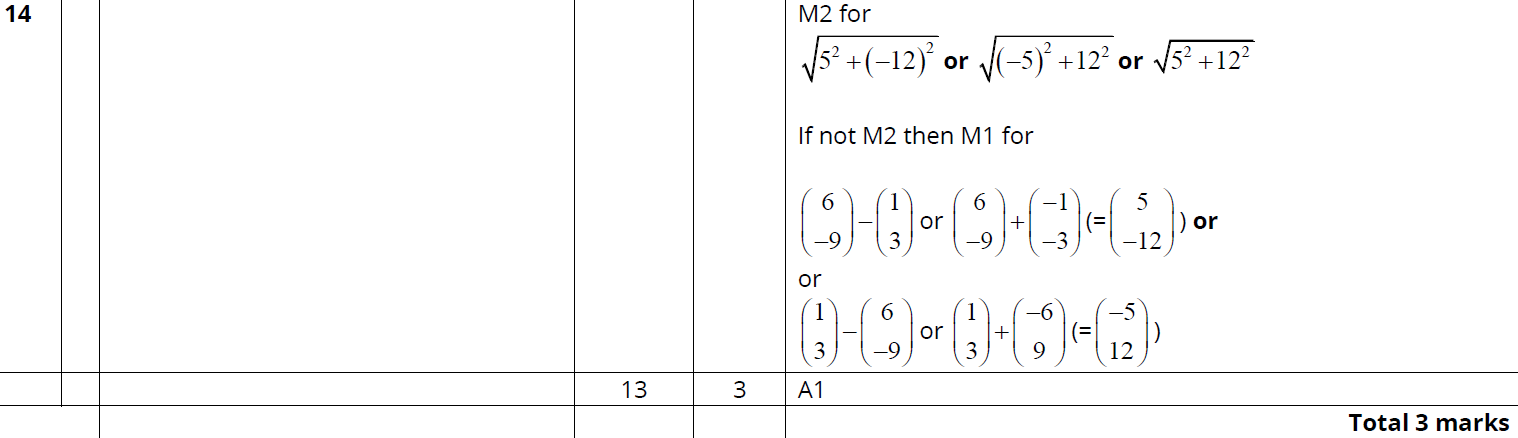 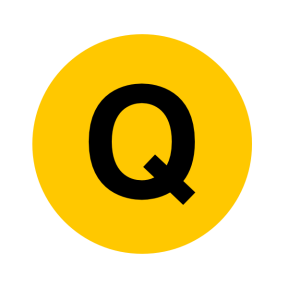 June 2019 2H Q21
Pythagoras
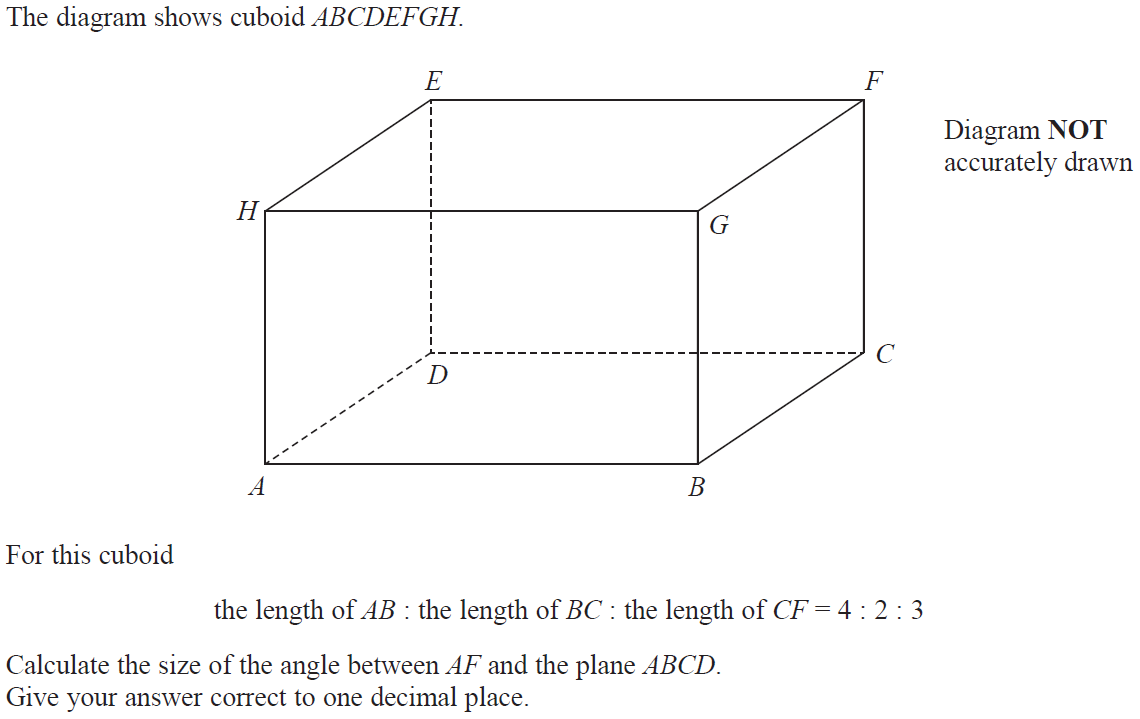 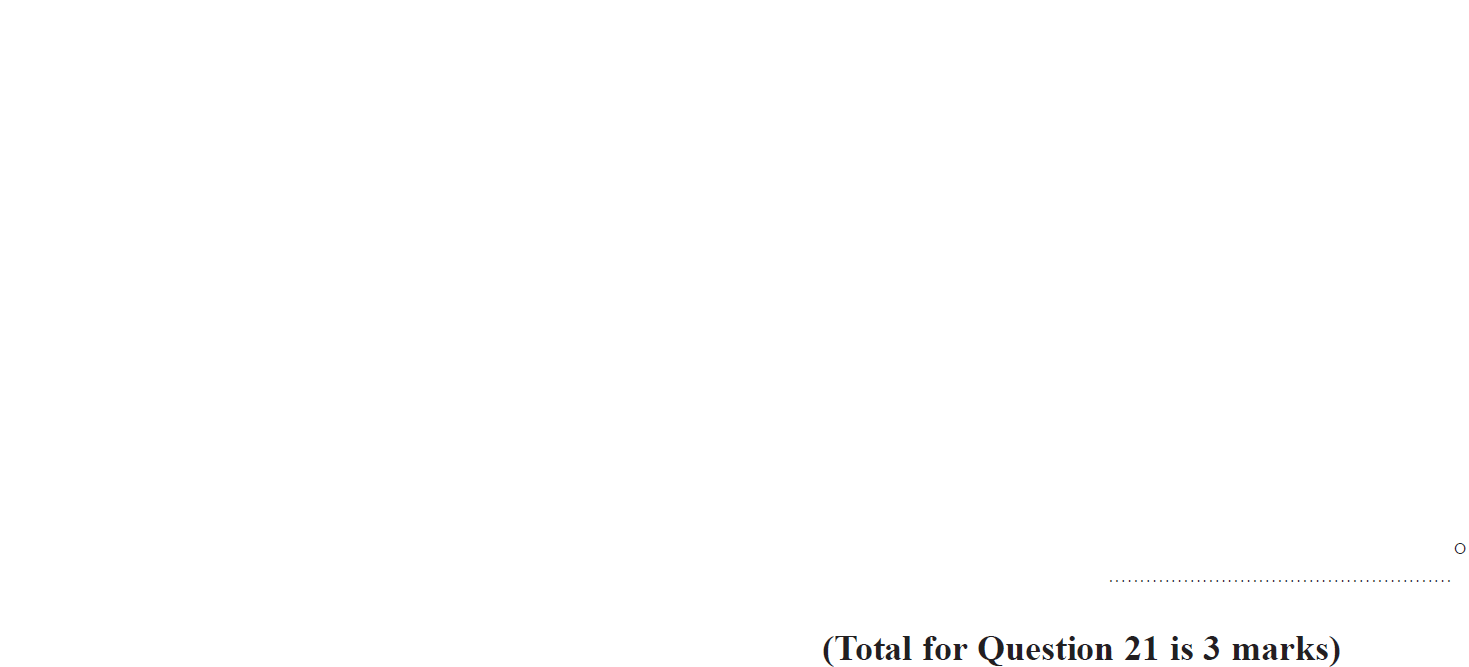 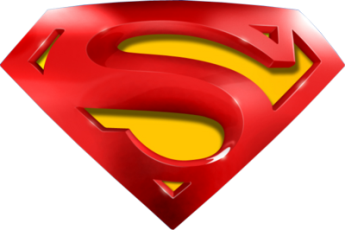 June 2019 2H Q21
Pythagoras
A
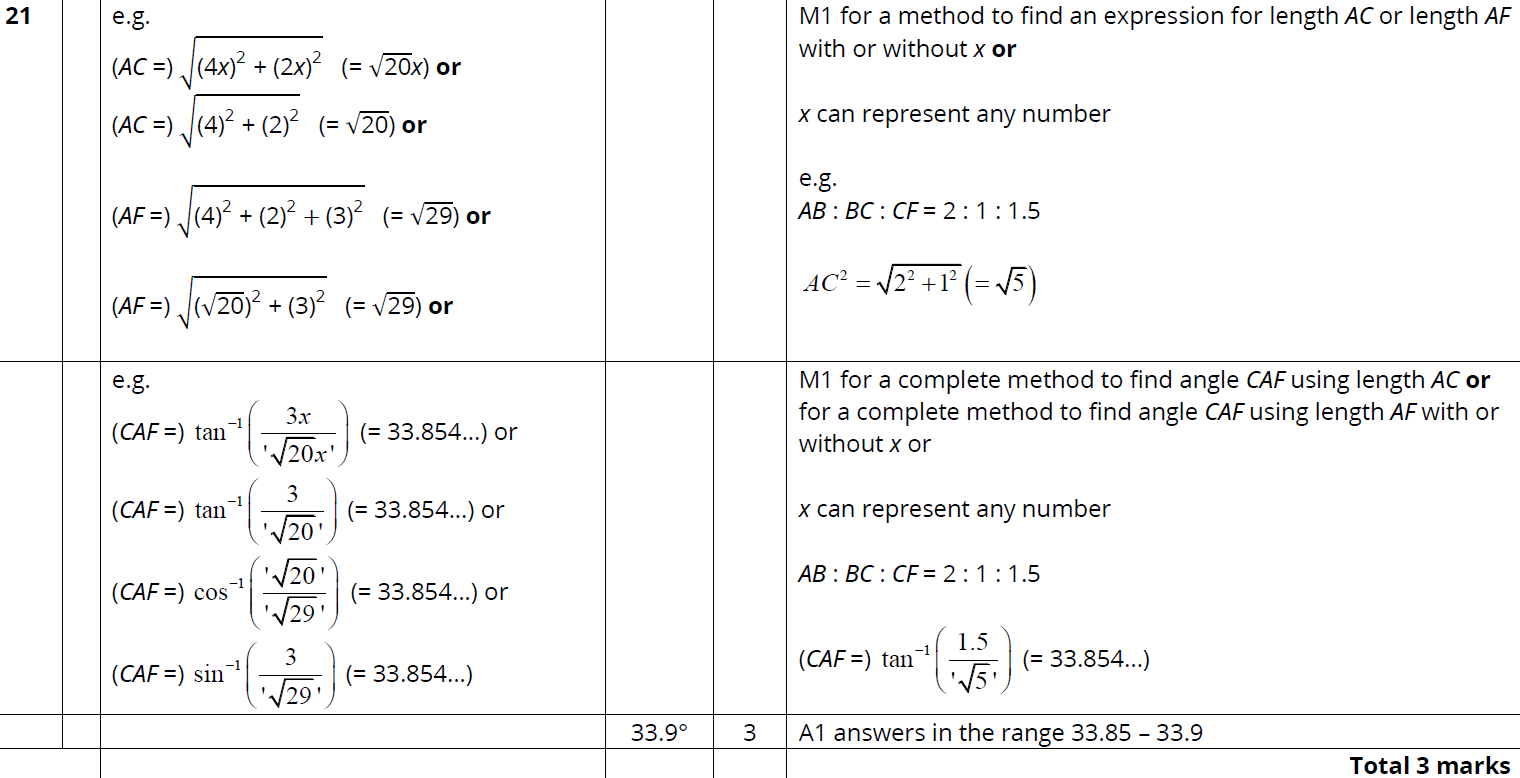 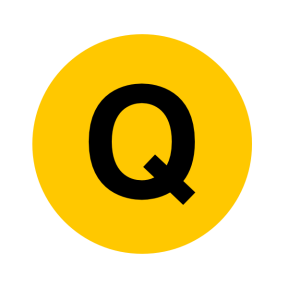 Pythagoras
Pythagoras
New Spec Q’s
May 2004 
3H Q6
Nov 2006 
3H Q9
June 2009 
4H Q8
May 2012 3H Q4
Jan 2015 3H Q21
May 2016 3H Q22
June 2017 4HR Q22
Jan 2014 3HR Q7
Jan 2013 3H Q11
May 2004 
4H Q20
Nov 2006 
4H Q14
Jan 2015 4H Q19
Jan 2018 3H Q6
Jan 2014 3HR Q17
June 2016 4H Q9
June 2009 
4H Q20
Jan 2013 3H Q21
Nov 2004 
3H Q1
Nov 2009 
3H Q12
May 2016 3HR Q13
Jan 2018 4H Q11
Jan 2014 4HR Q18
Jan 2015 4HR Q7
Nov 2006 
4H Q25
Jan 2013 4H Q9
Nov 2004 
4H Q18
May 2007 
4H Q9
Nov 2009 
4H Q18
Jan 2015 4HR Q15
June 2016 4HR Q17
Jan 2018 3HR Q11
May 2014 3H Q9
May 2013 3H Q20
May 2005 
3H Q16
Nov 2007 
3H Q12
June 2010 
3H Q20
May 2015 3H Q8
Jan 2018 4HR Q17
May 2014 3H Q13
Jan 2017 4H Q9
May 2013 4H Q7
May 2005 
4H Q7
Nov 2007 
4H Q12
June 2010 
4H Q5
May 2014 4H Q8
May 2015 3H Q23
May 2018 3H Q7
Jan 2017 4H Q15
May 2013 4H Q22
May 2014 4H Q23
Nov 2005 
3H Q14
Nov 2010 
3H Q8
Jan 2017 3HR Q10
May 2018 3HR Q10
May 2008 
3H Q22*
May 2015 3HR Q7
May 2013 3HR Q24
May 2008 
4H Q10
June 2011 4H Q6
Jan 2016 3H Q22
June 2018 4HR Q23
Nov 2005 
4H Q11
May 2014 3HR Q3
Jan 2017 4HR Q6
May 2014 3HR Q18
Nov 2005 
4H Q21
Nov 2008 
3H Q20
June 2011 4H Q22
May 2017 3H Q21
May 2013 4HR Q8
Jan 2016 3HR Q5
Nov 2008 
4H Q7
Jan 2014 3H Q12
May 2006 
3H Q7
May 2014 4HR Q20
Jan 2016 4HR Q21
June 2017 4H Q11
Jan 2012 3H Q21
Jan 2015 3H Q8
May 2006 
4H Q9
May 2009 
3H Q9
Jan 2012 4H Q9
Jan 2014 4H Q23
May 2016 3H Q16
June 2017 4HR Q8
3D
*May use Trigonometry instead
May 2004 3H Q6
Pythagoras
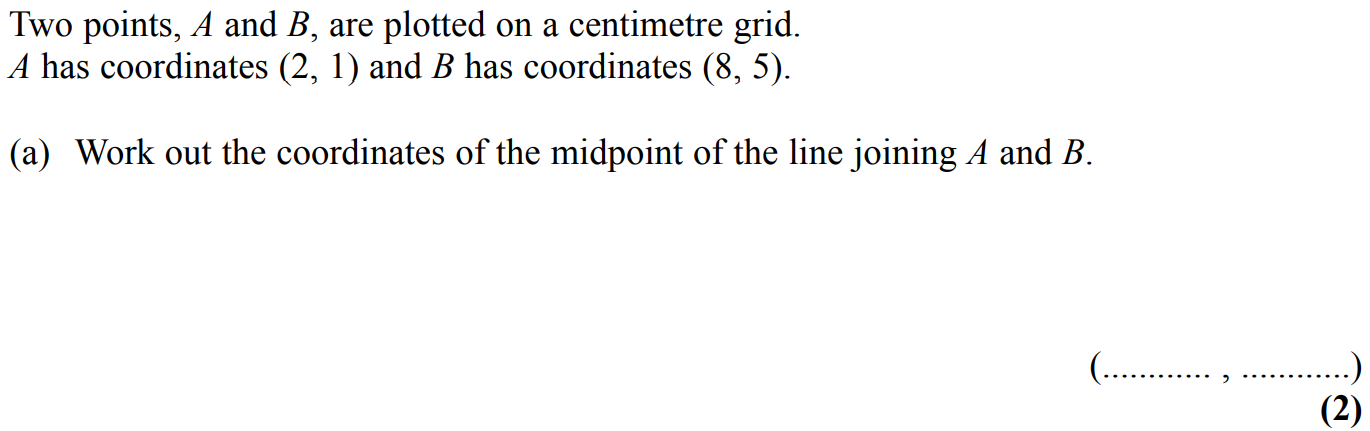 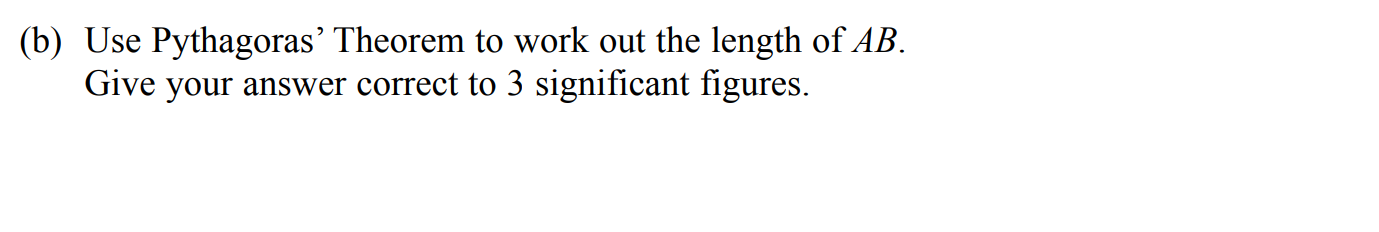 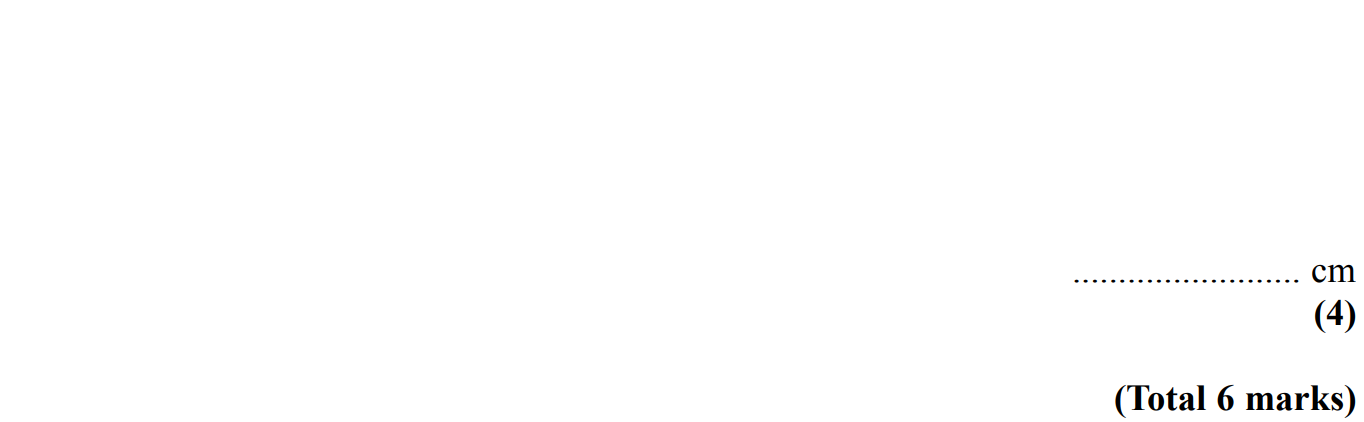 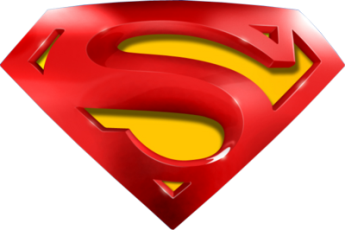 May 2004 3H Q6
Pythagoras
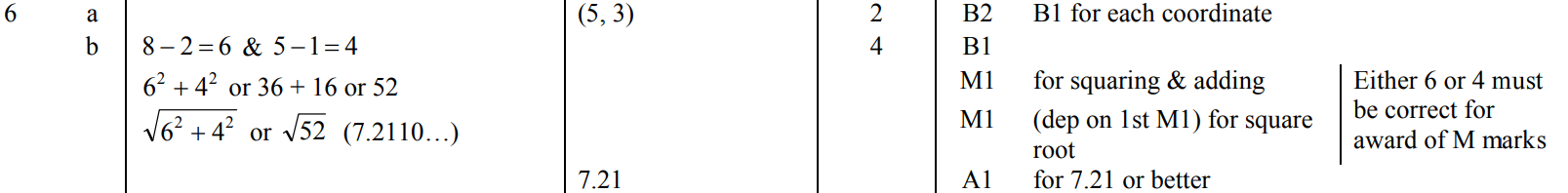 A
B
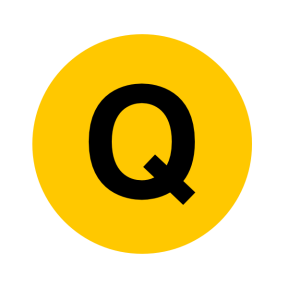 May 2004 4H Q20
Pythagoras
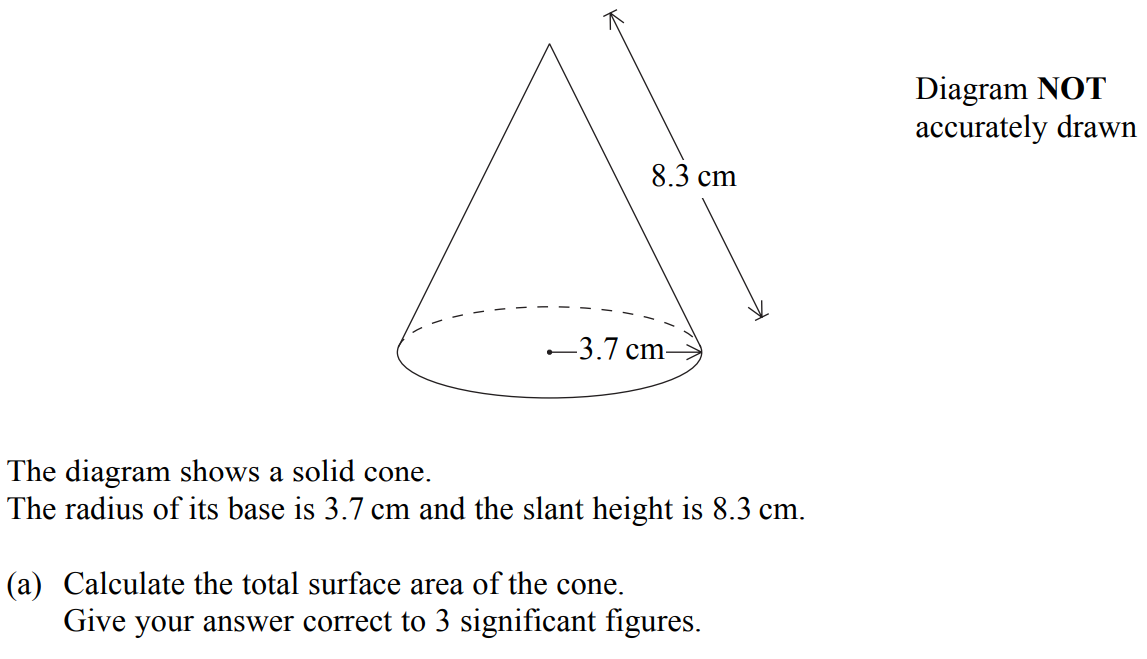 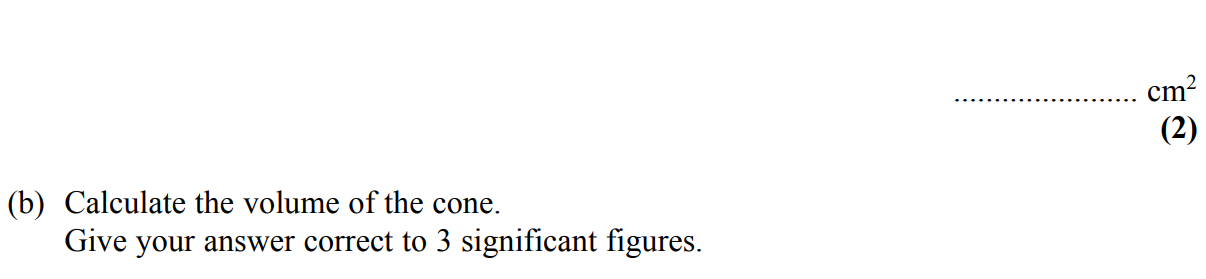 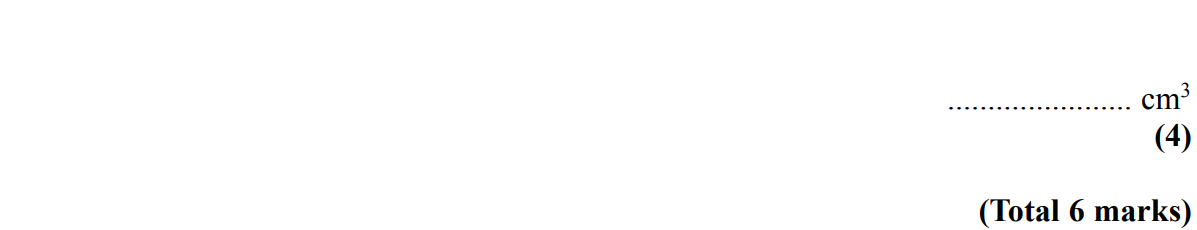 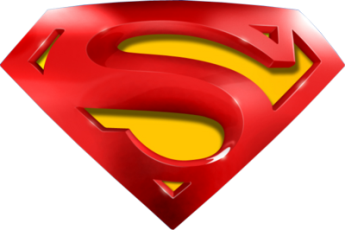 May 2004 4H Q20
Pythagoras
A
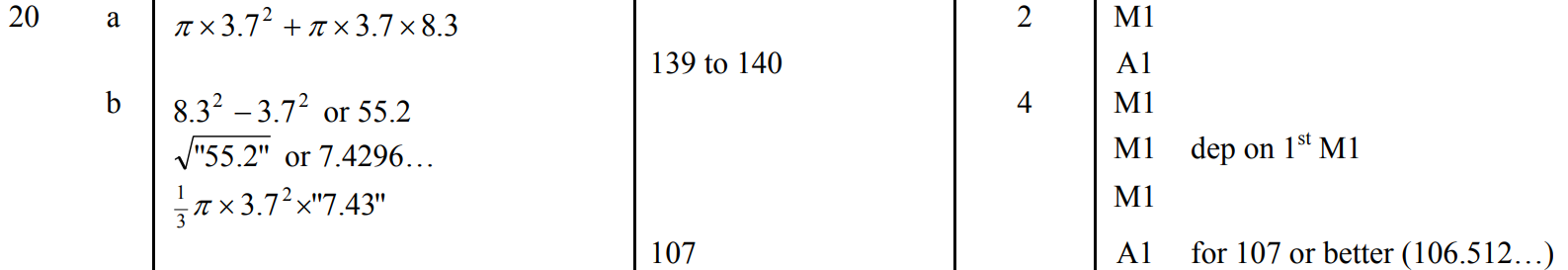 B
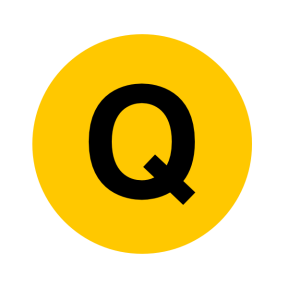 Nov 2004 3H Q1
Pythagoras
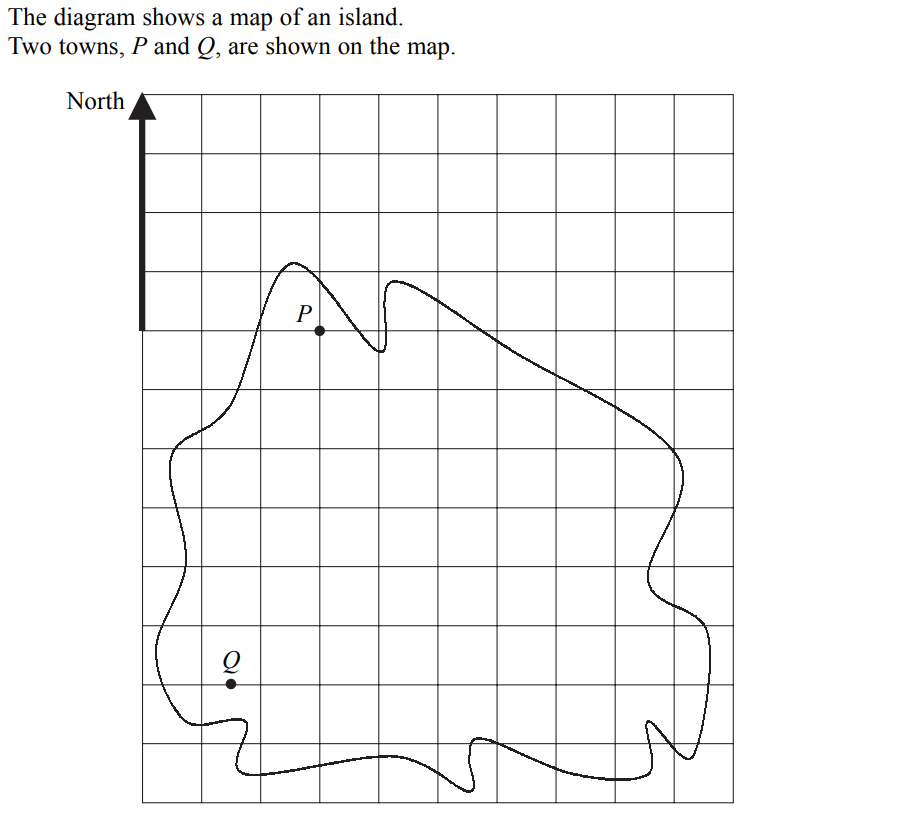 *Note that the intension of this question was for it to be physically measured
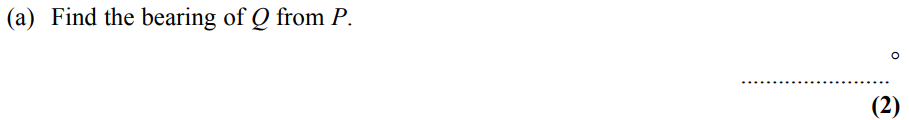 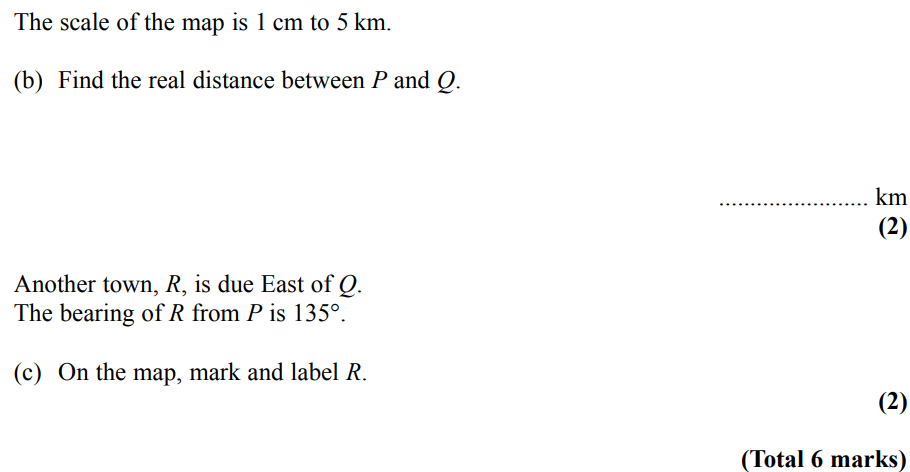 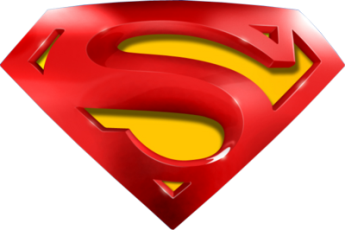 Nov 2004 3H Q1
Pythagoras
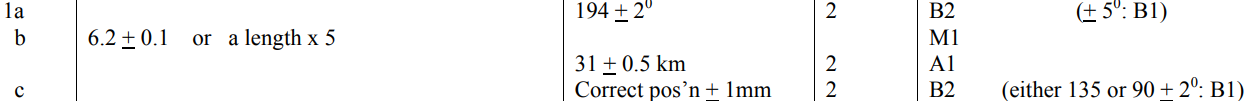 A
B
C
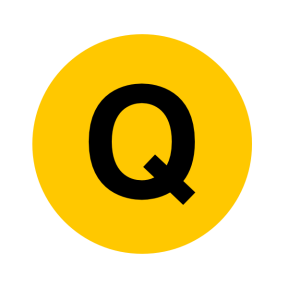 Nov 2004 4H Q18
Pythagoras
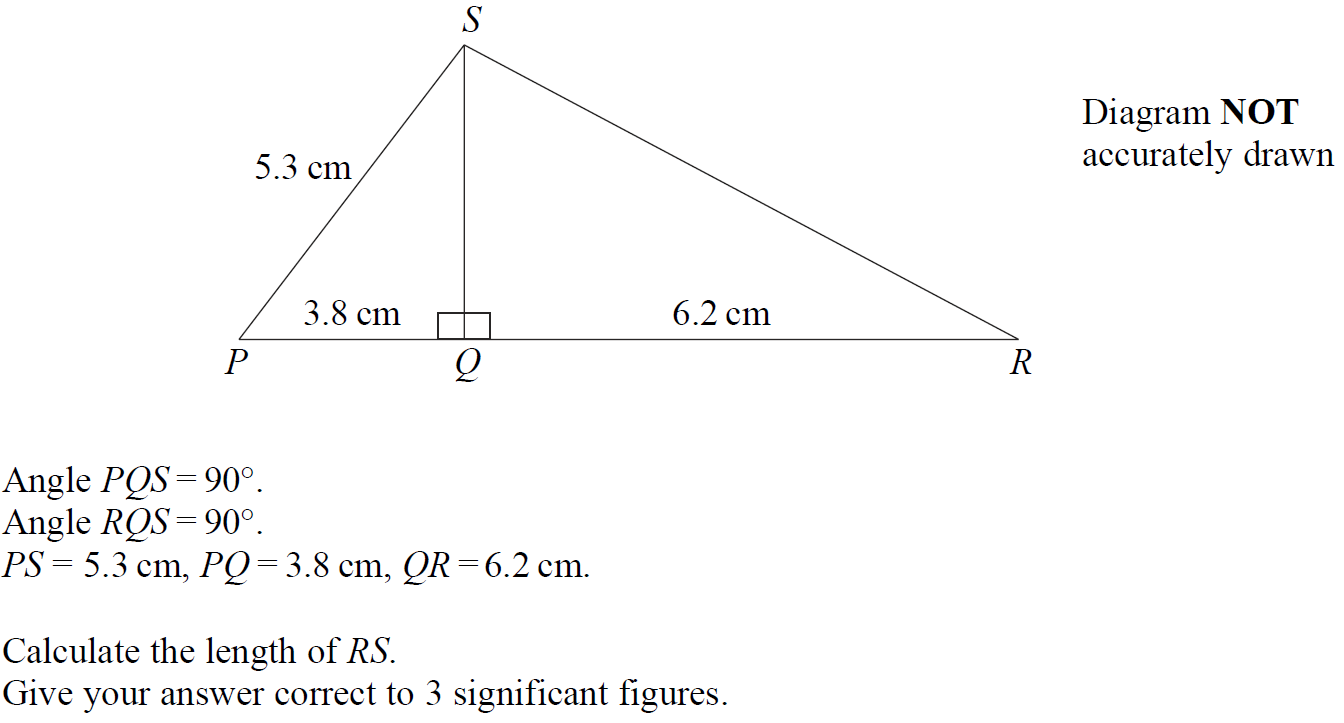 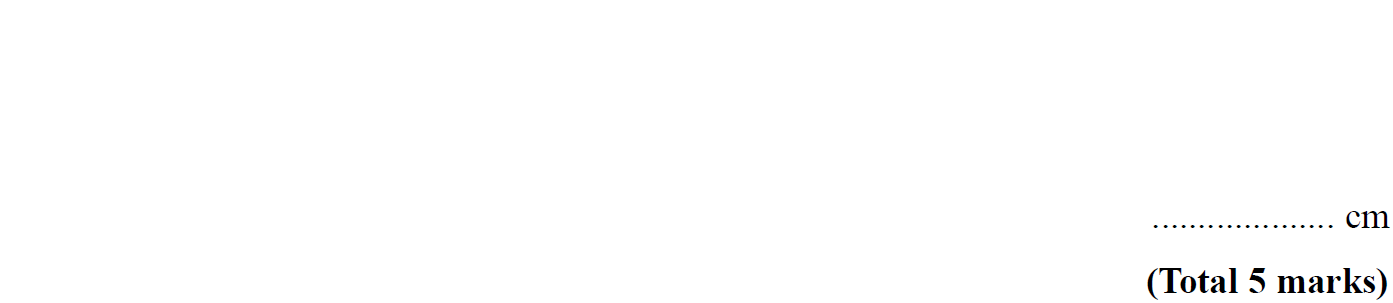 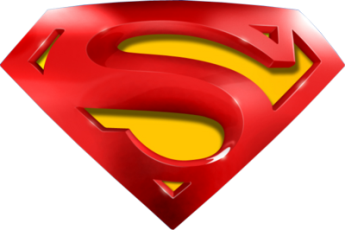 Nov 2004 4H Q18
Pythagoras
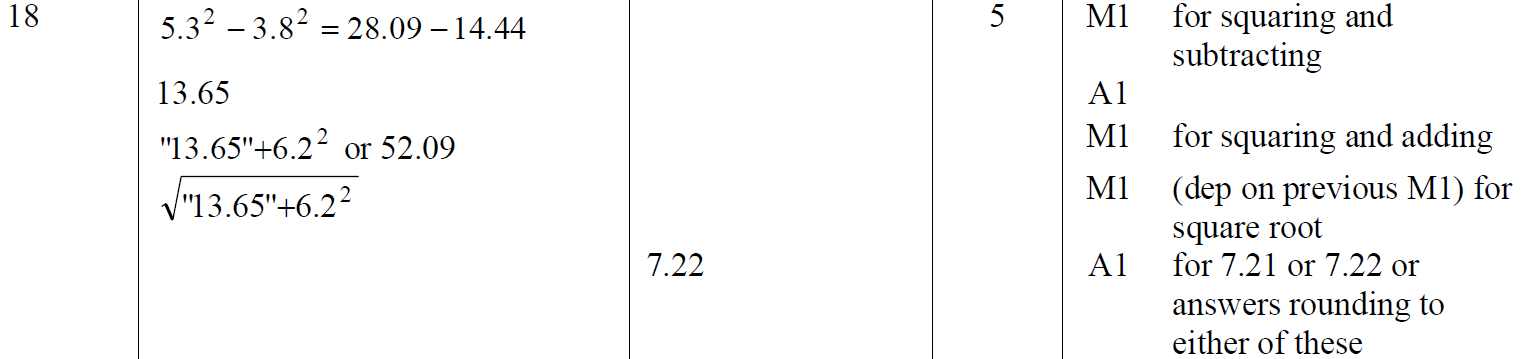 A
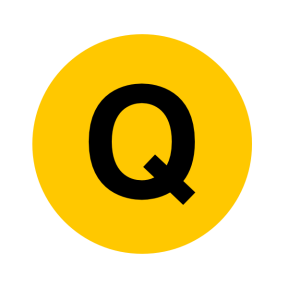 May 2005 3H Q16
Pythagoras
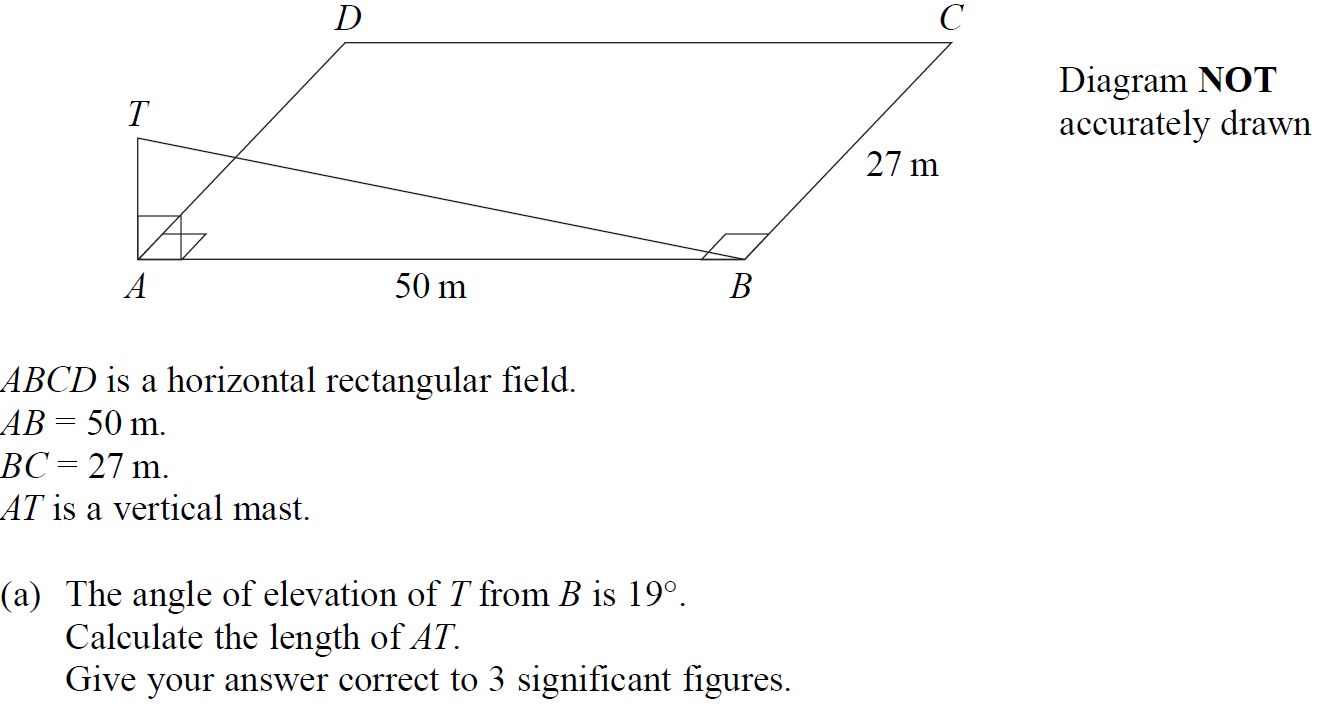 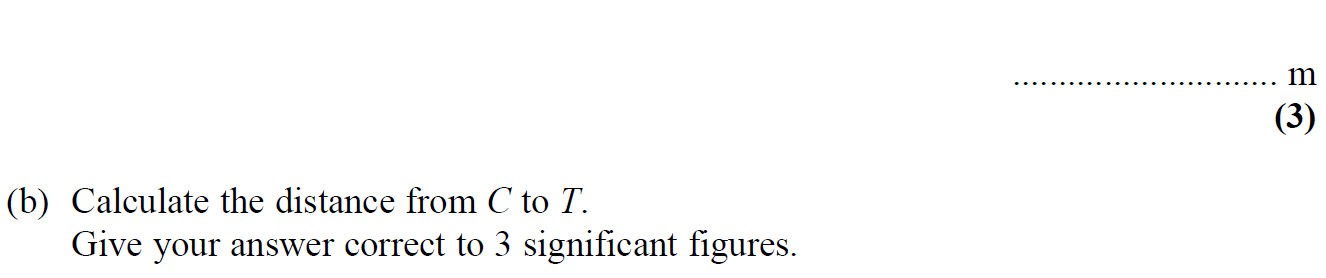 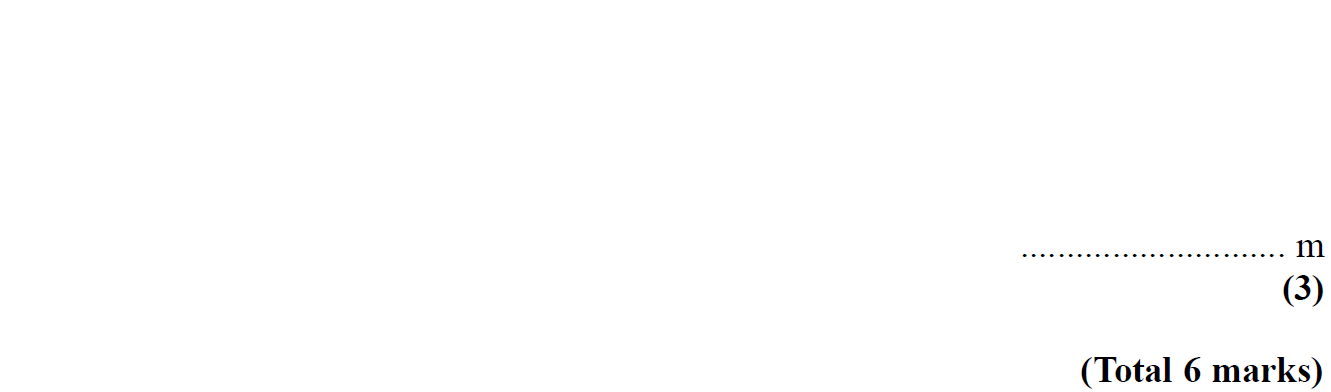 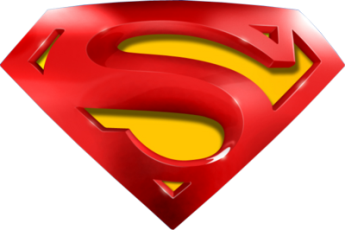 May 2005 3H Q16
Pythagoras
A
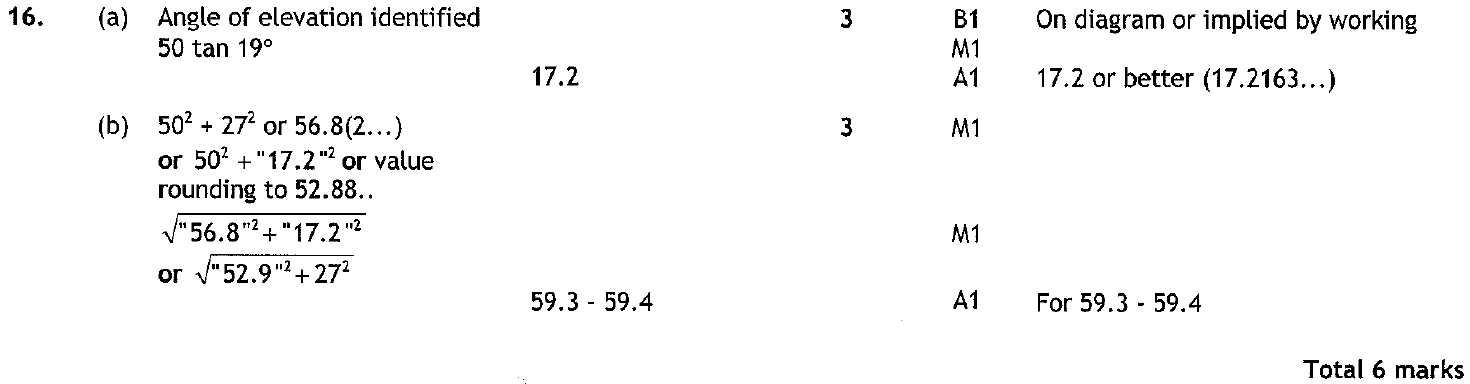 B
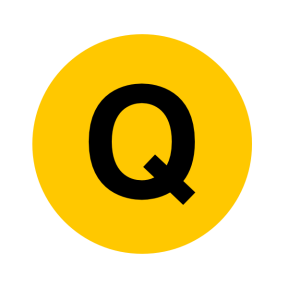 May 2005 4H Q7
Pythagoras
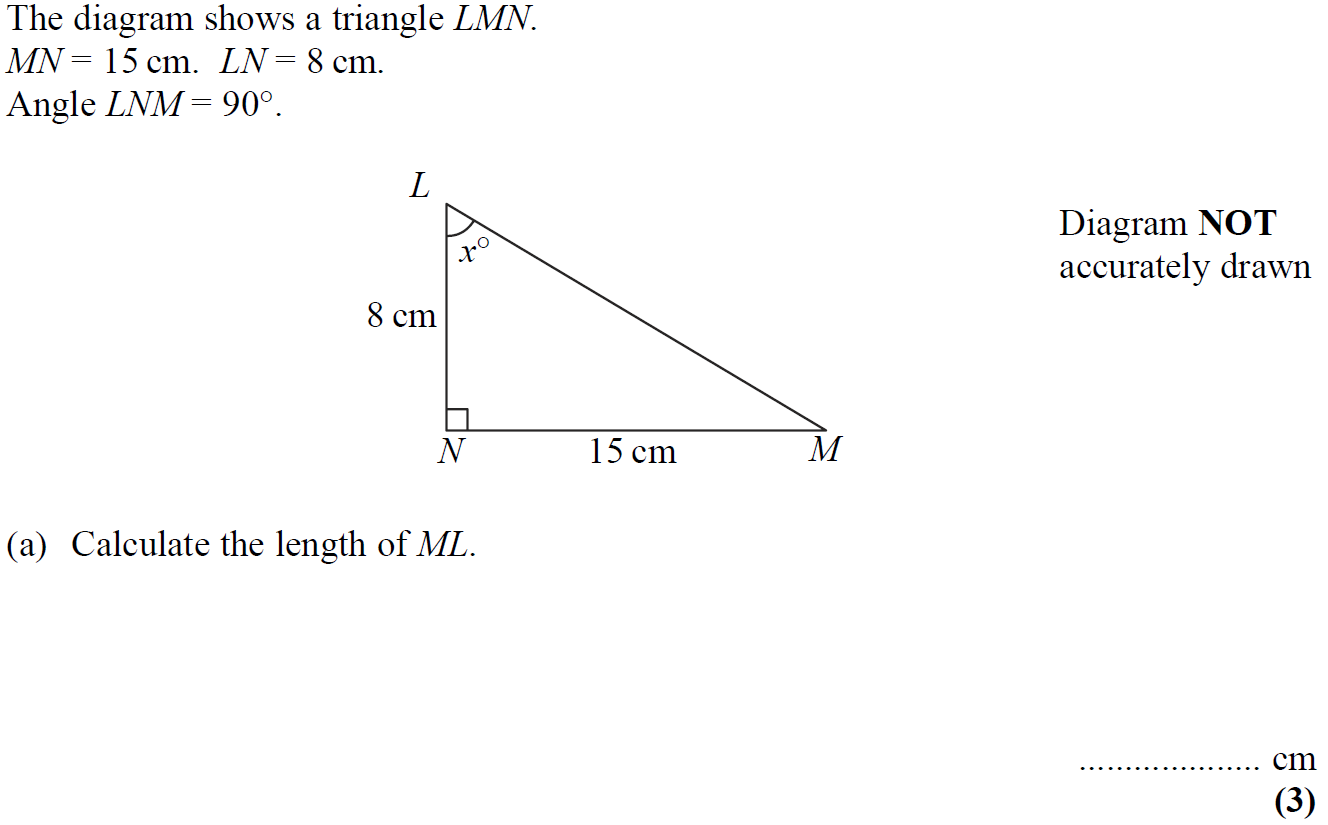 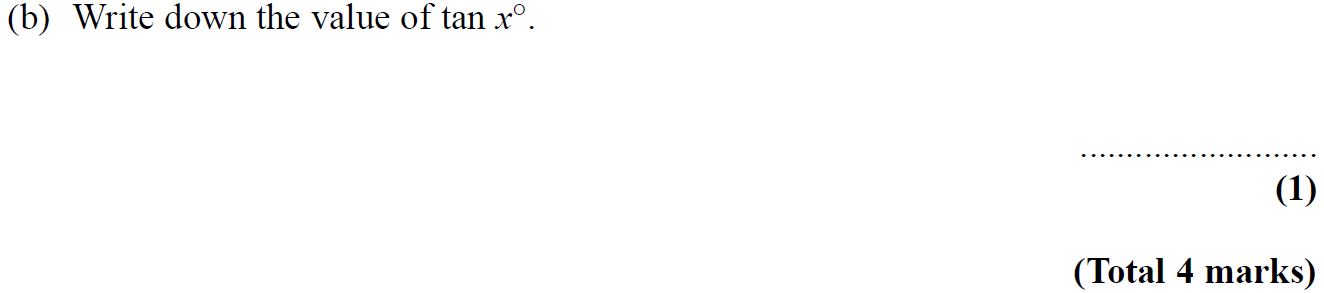 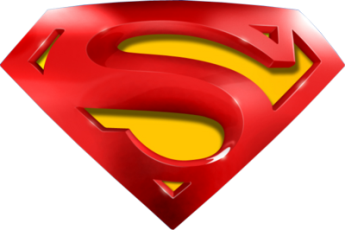 May 2005 4H Q7
Pythagoras
A
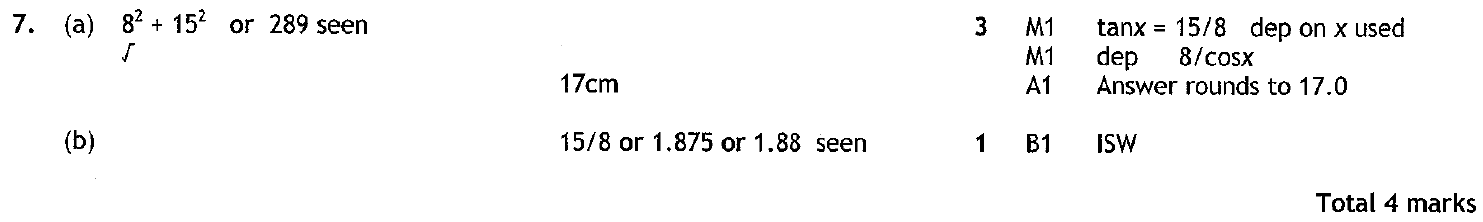 B
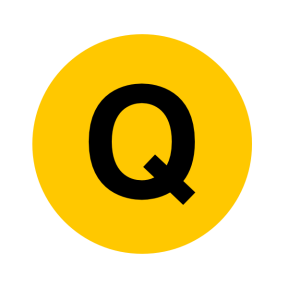 Nov 2005 3H Q14
Pythagoras
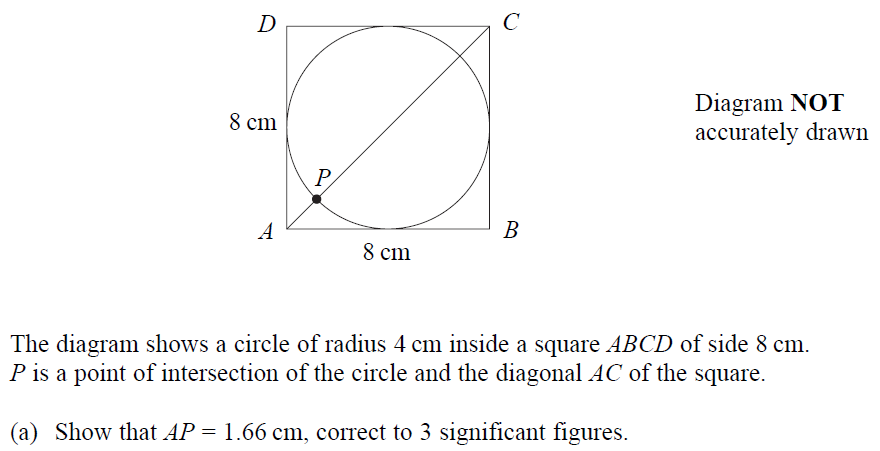 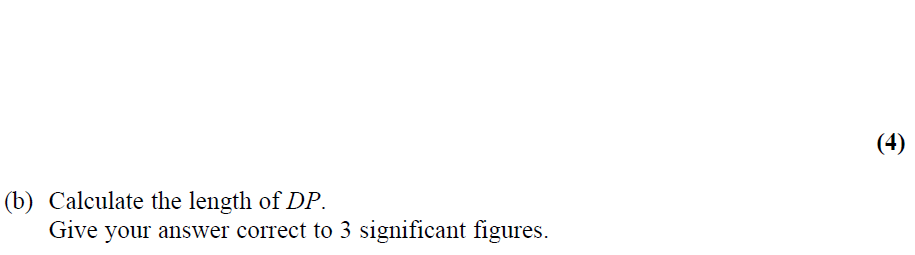 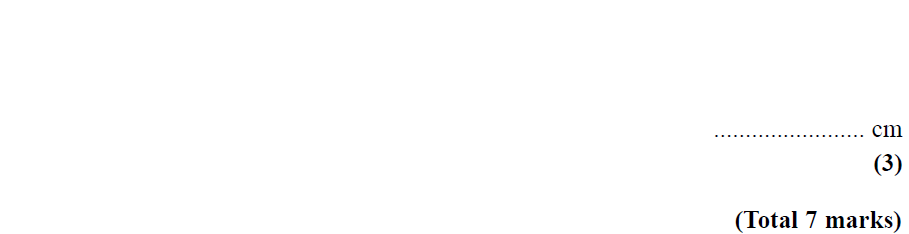 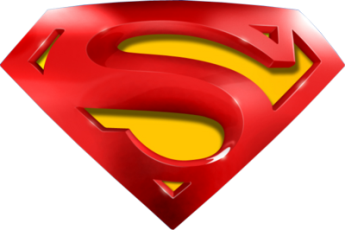 Nov 2005 3H Q14
Pythagoras
A
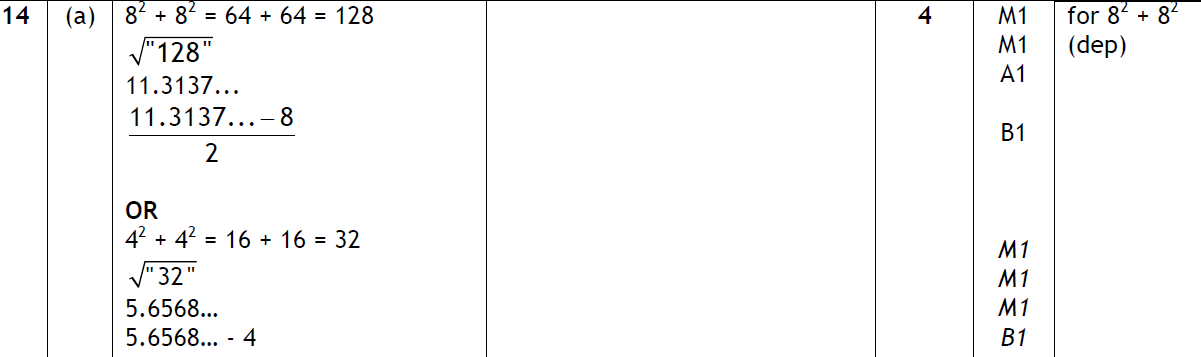 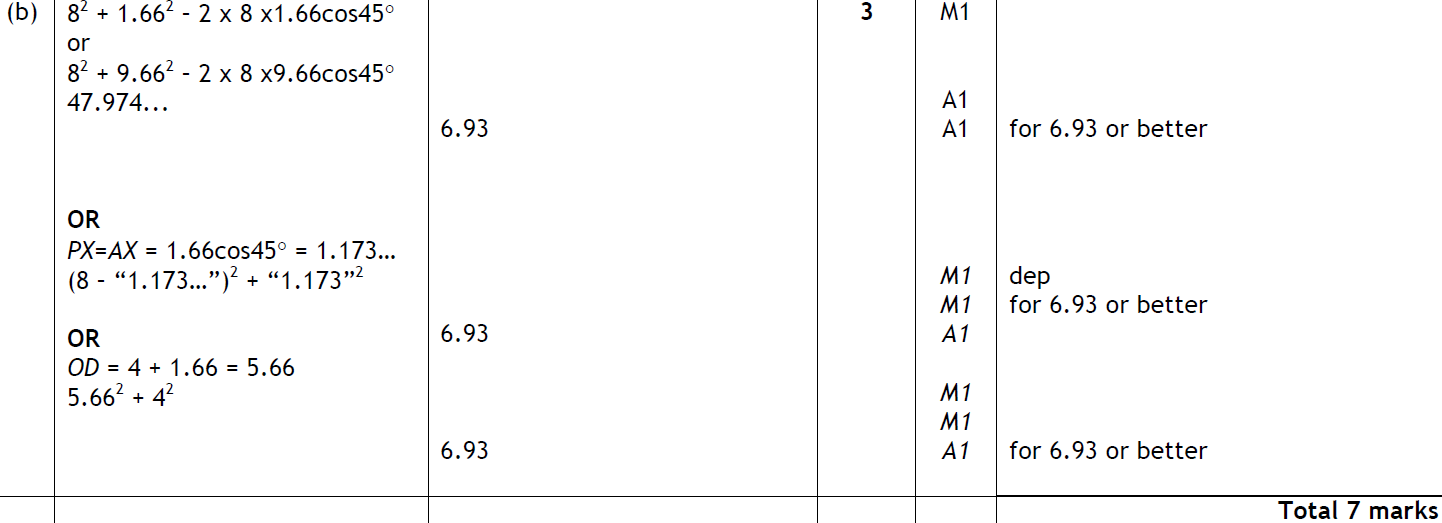 B
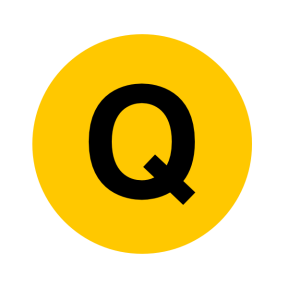 Nov 2005 4H Q11
Pythagoras
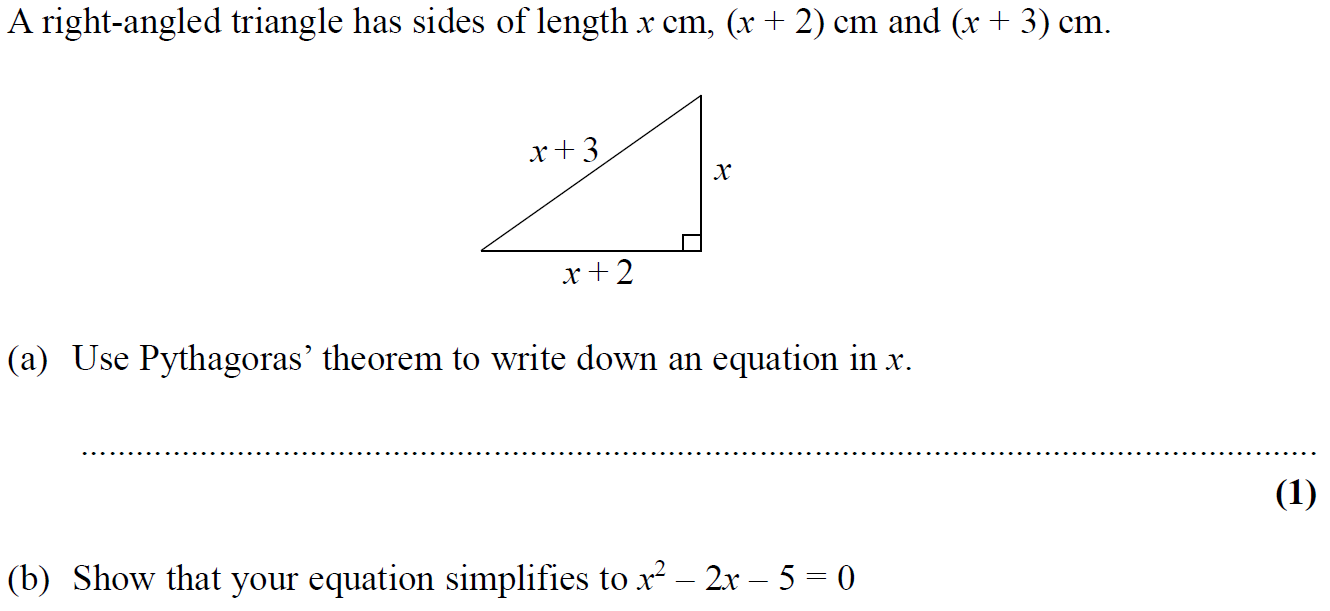 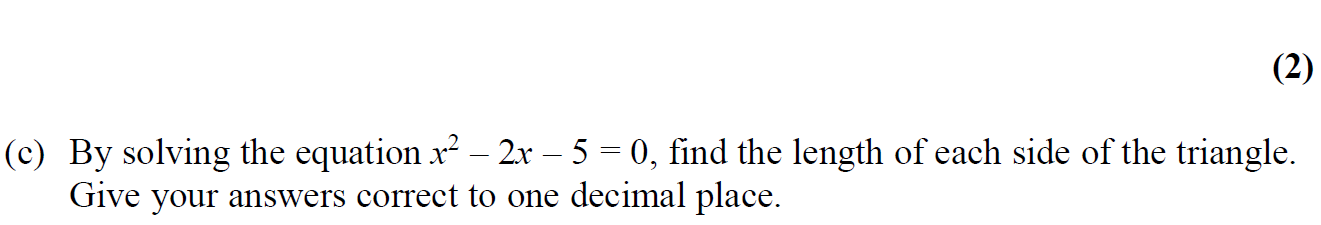 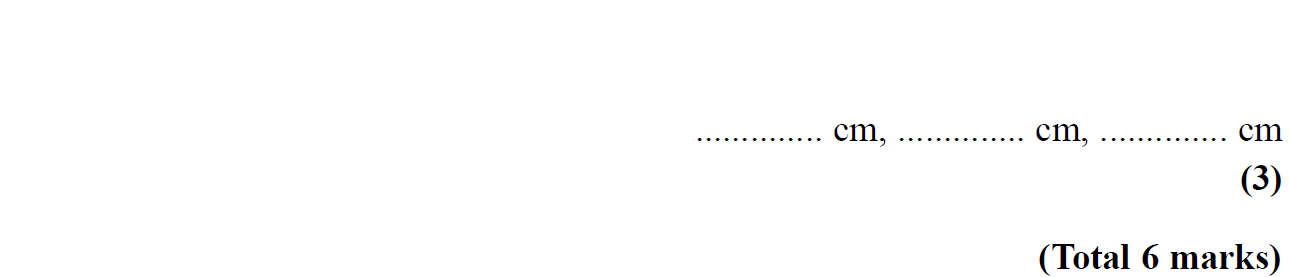 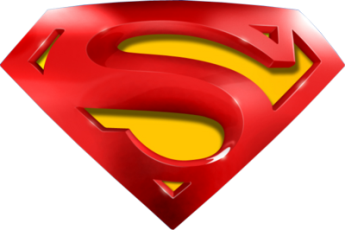 Nov 2005 4H Q11
Pythagoras
A
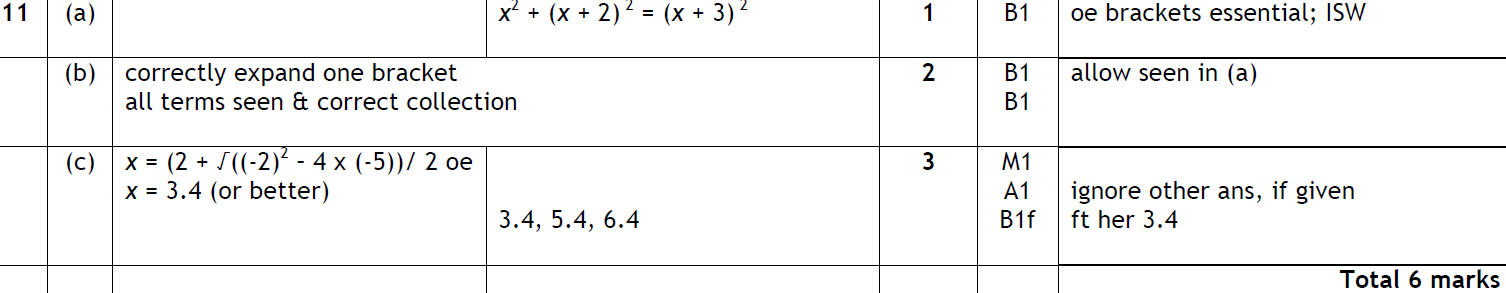 B
C
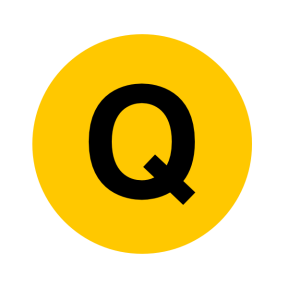 Nov 2005 4H Q21
Pythagoras
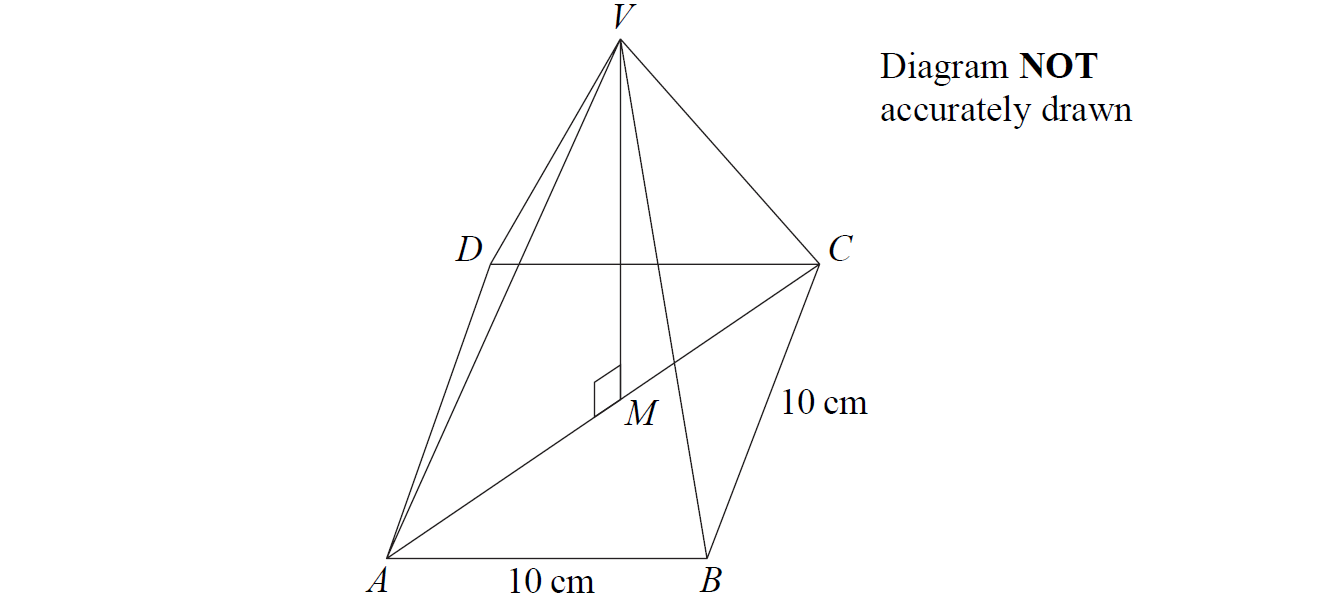 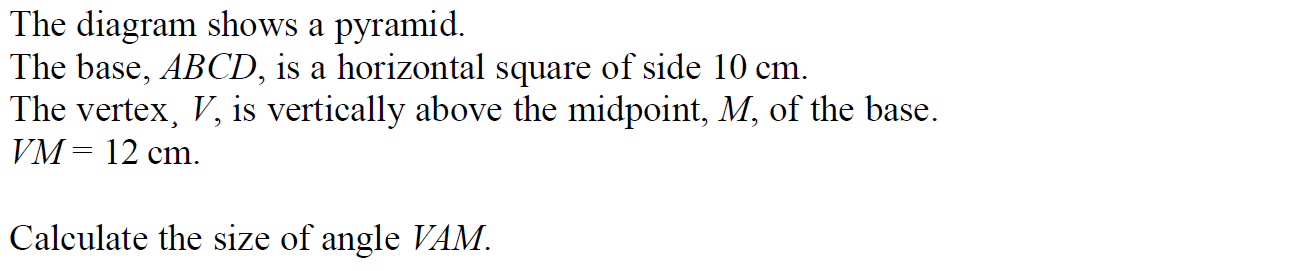 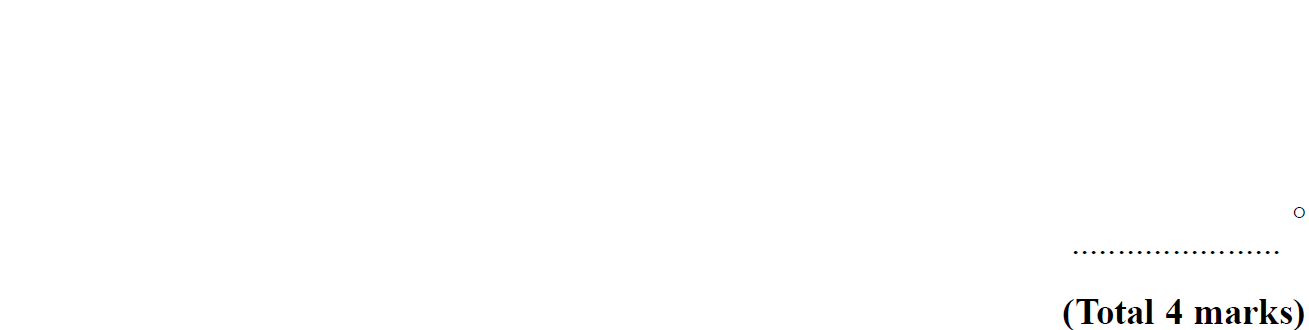 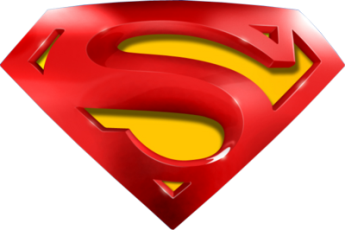 Nov 2005 4H Q21
Pythagoras
A
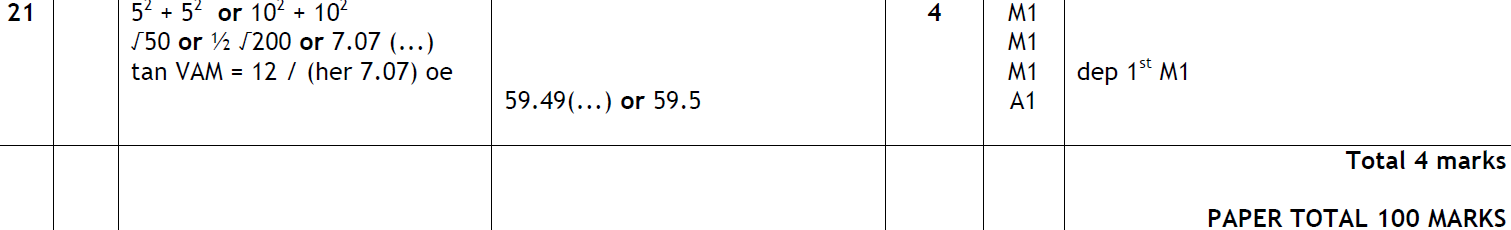 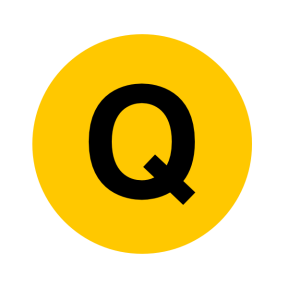 May 2006 3H Q7
Pythagoras
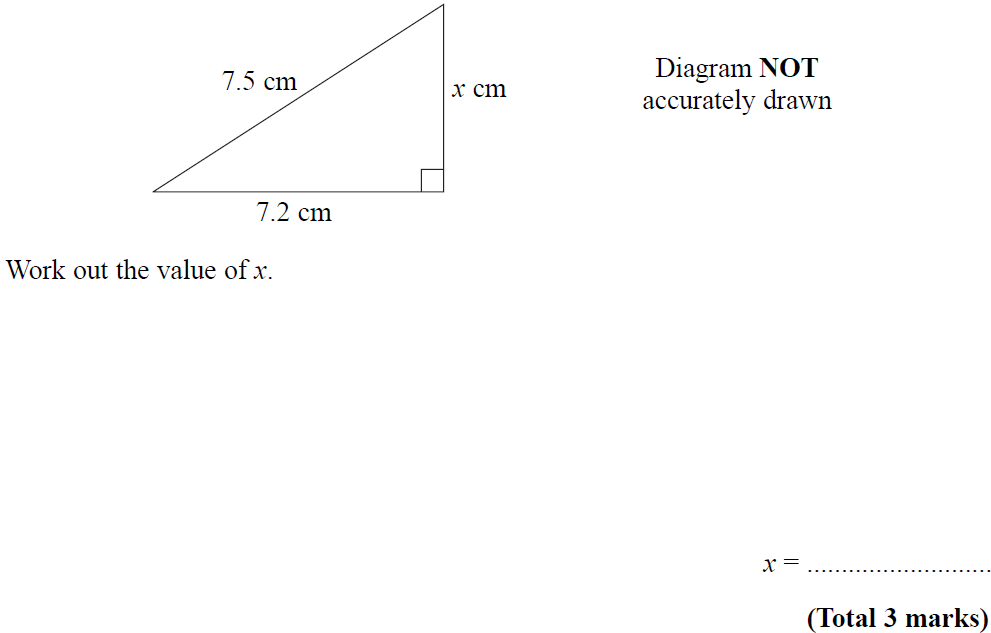 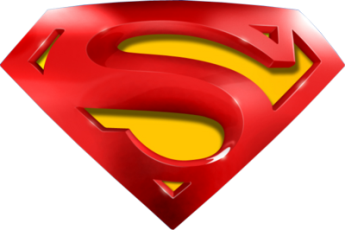 May 2006 3H Q7
Pythagoras
A
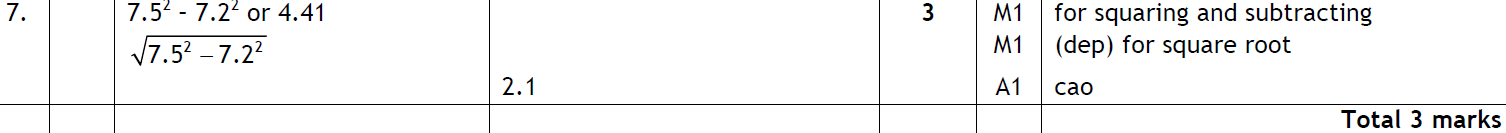 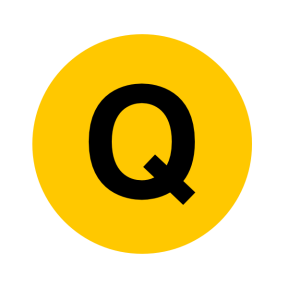 May 2006 4H Q9
Pythagoras
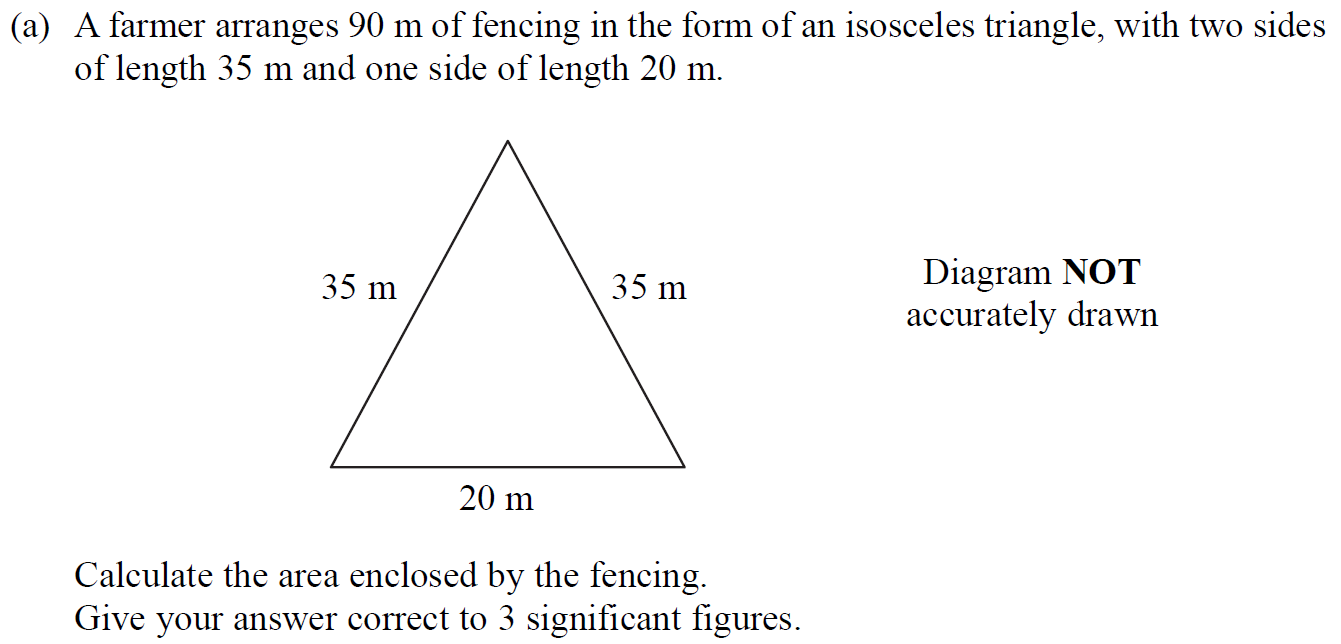 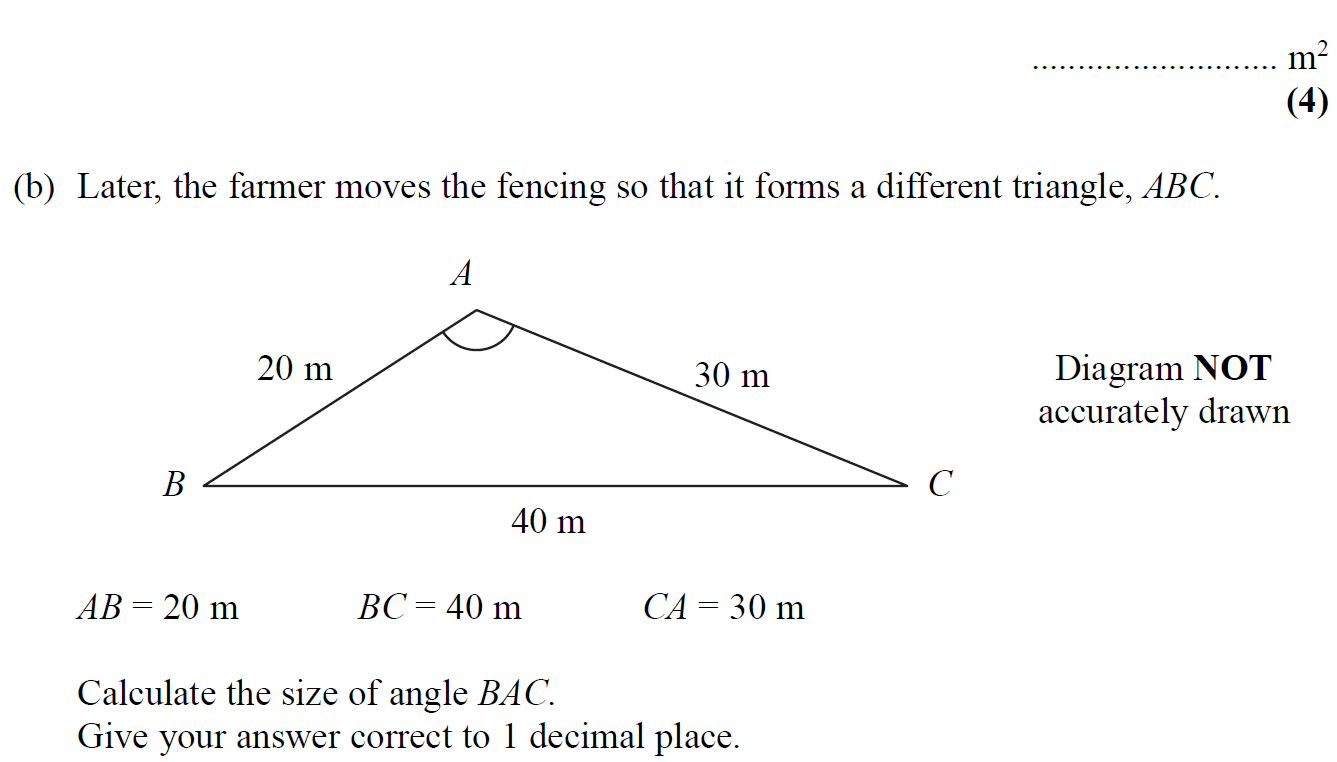 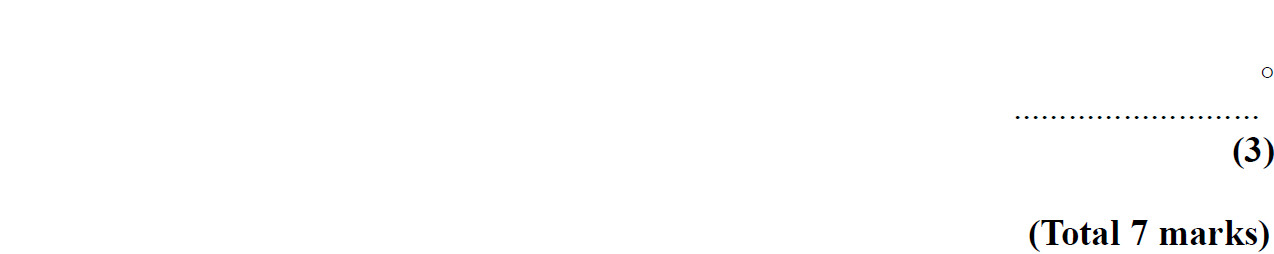 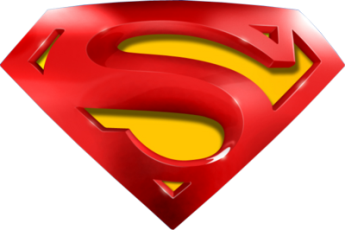 May 2006 4H Q9
Pythagoras
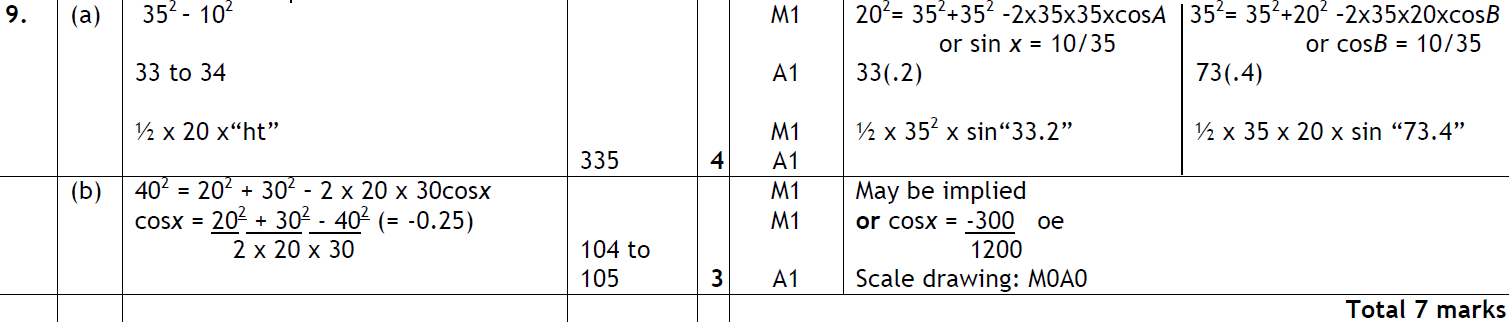 A
B
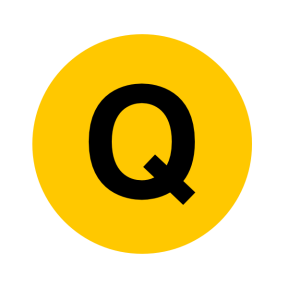 Nov 2006 3H Q9
Pythagoras
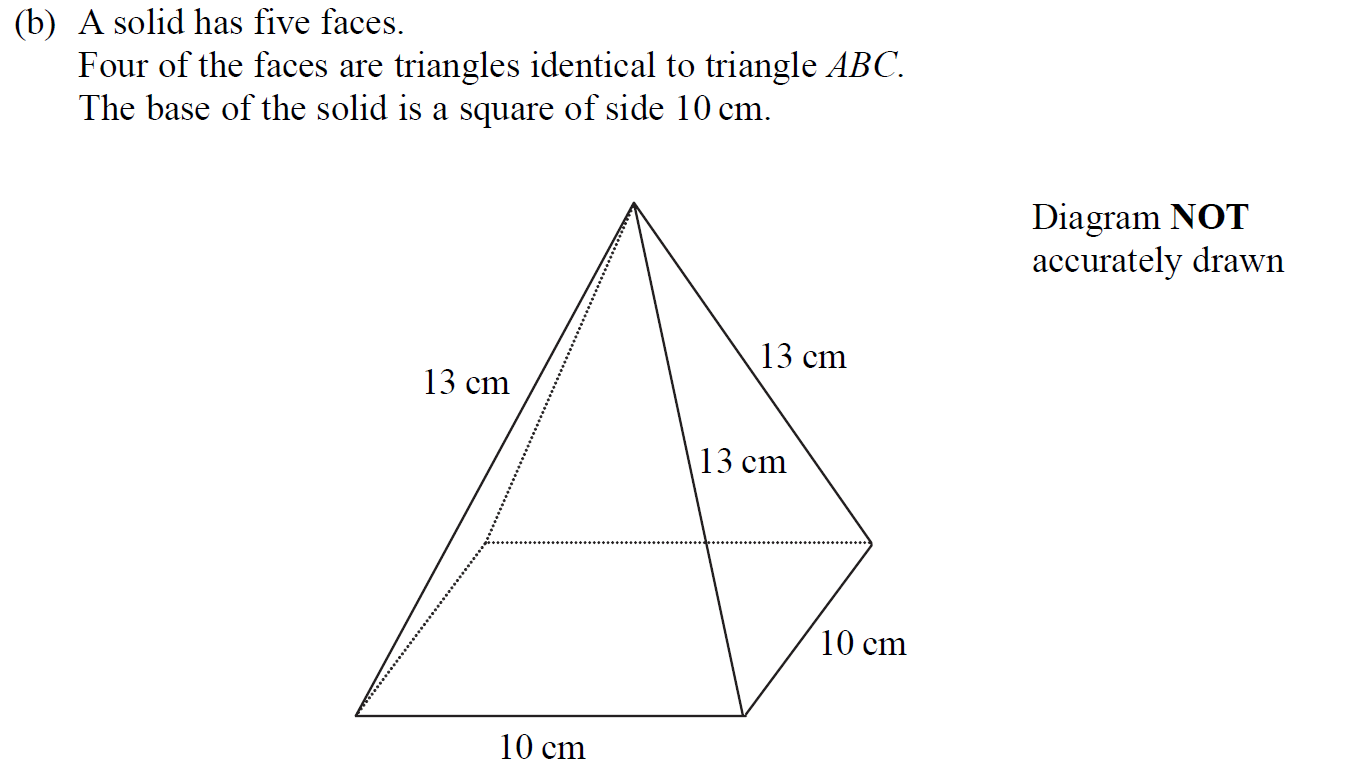 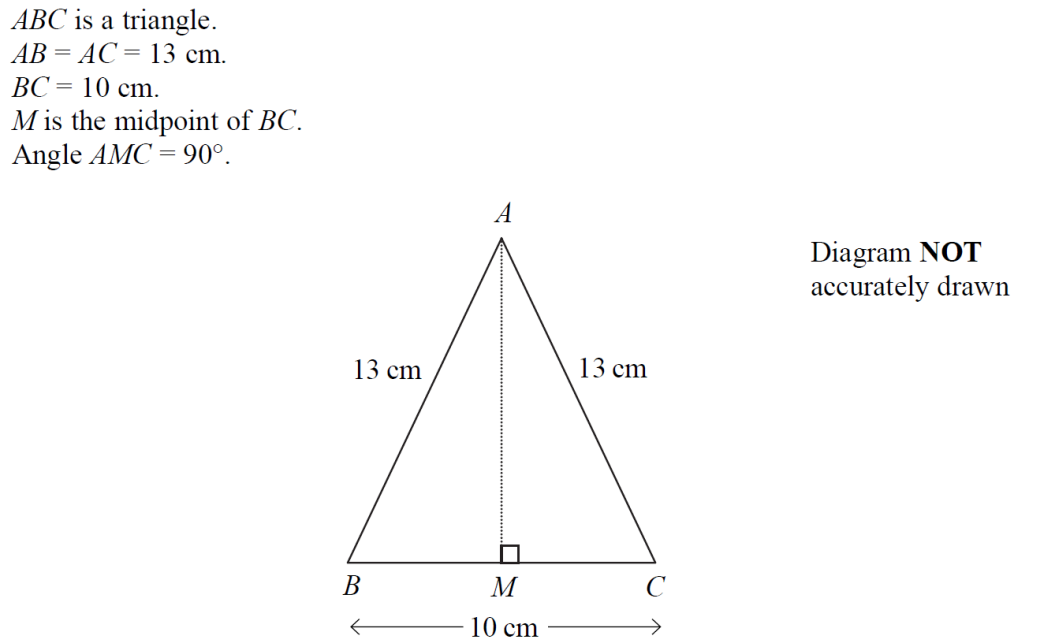 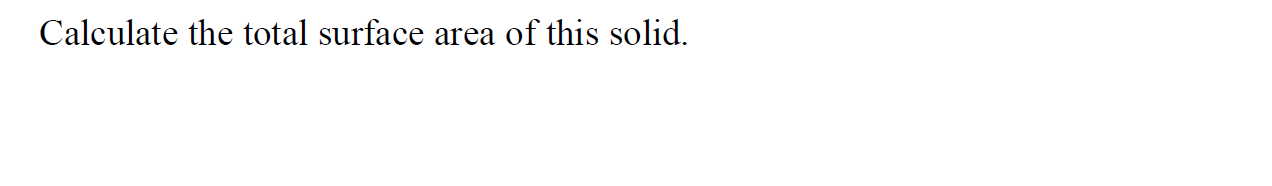 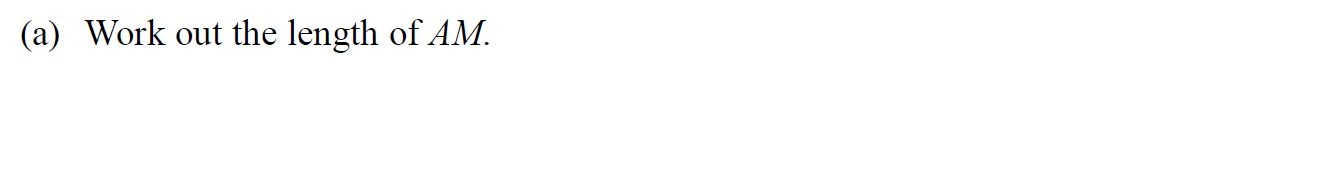 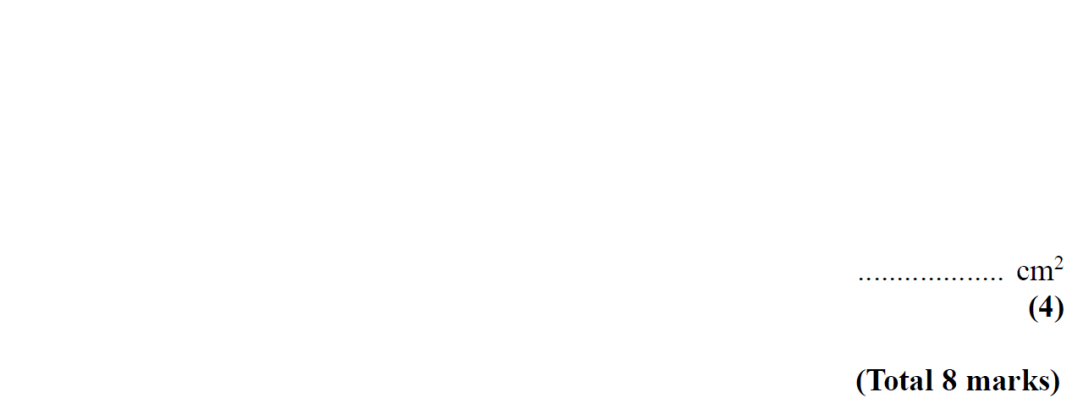 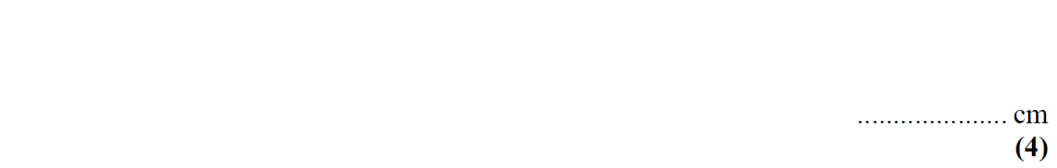 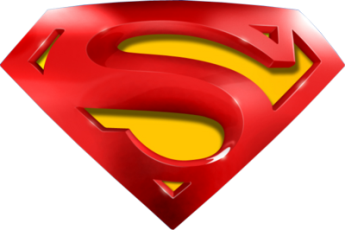 Nov 2006 3H Q9
Pythagoras
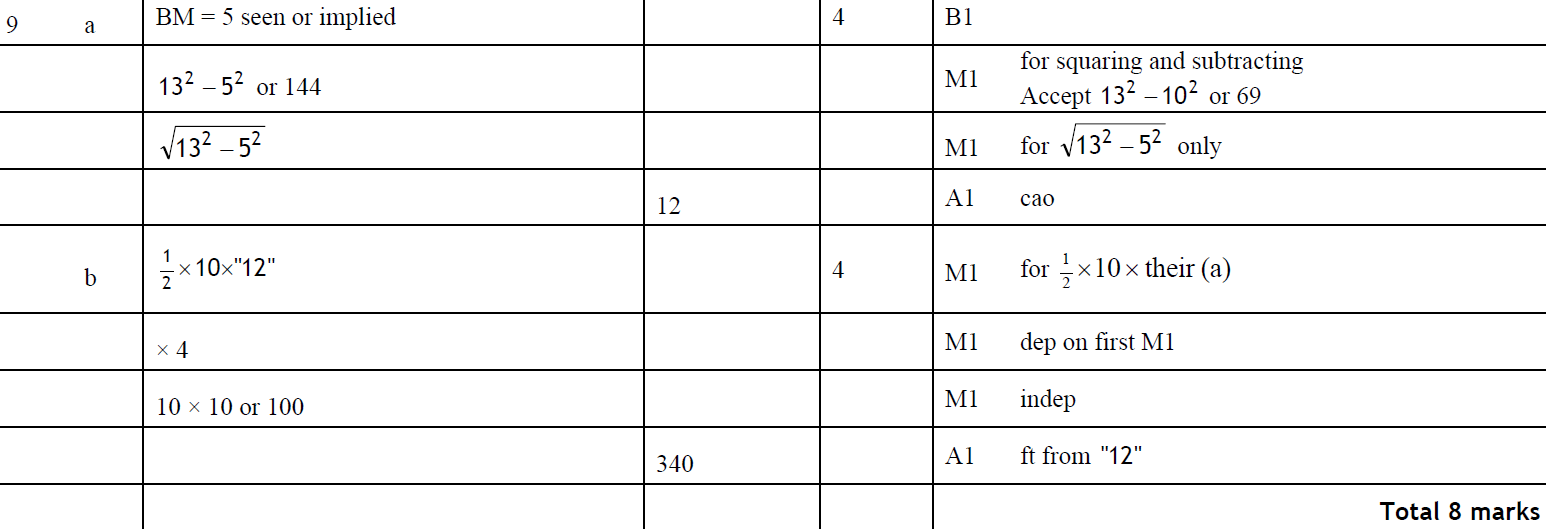 A
B
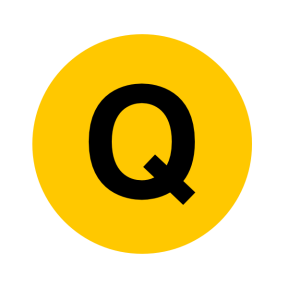 Nov 2006 4H Q14
Pythagoras
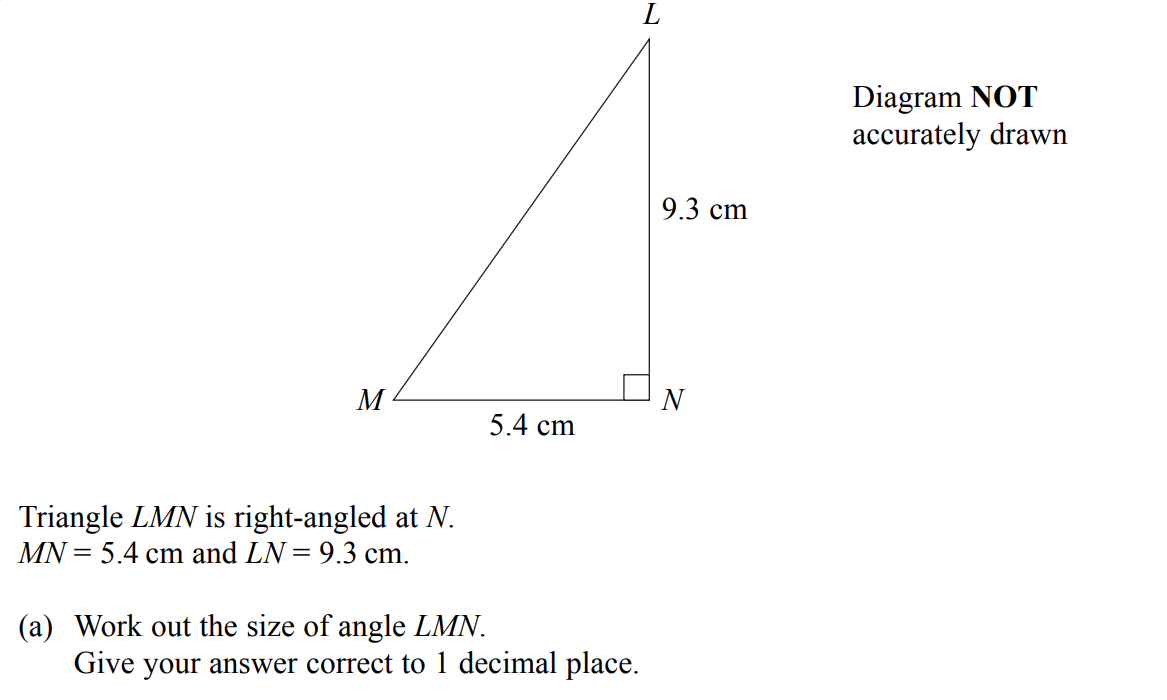 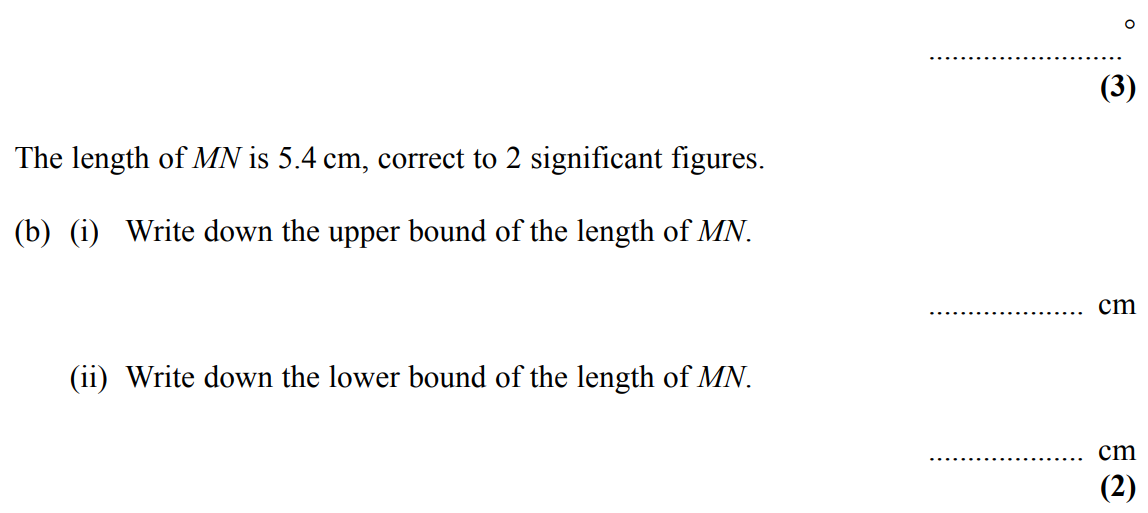 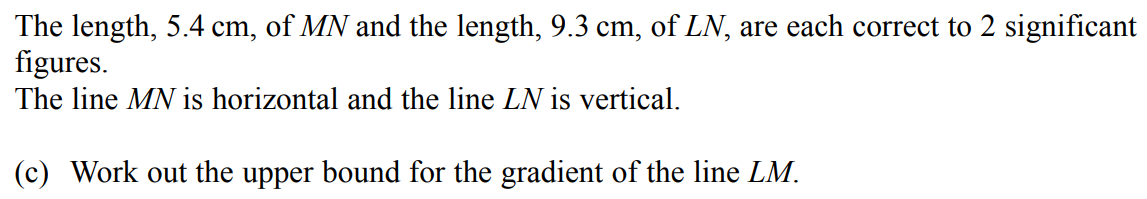 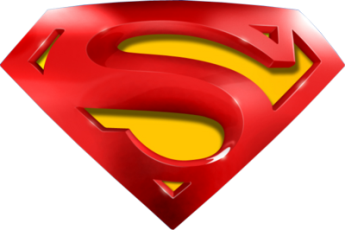 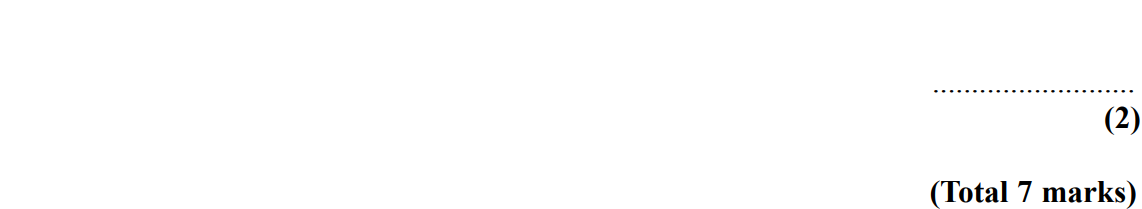 Nov 2006 4H Q14
Pythagoras
A
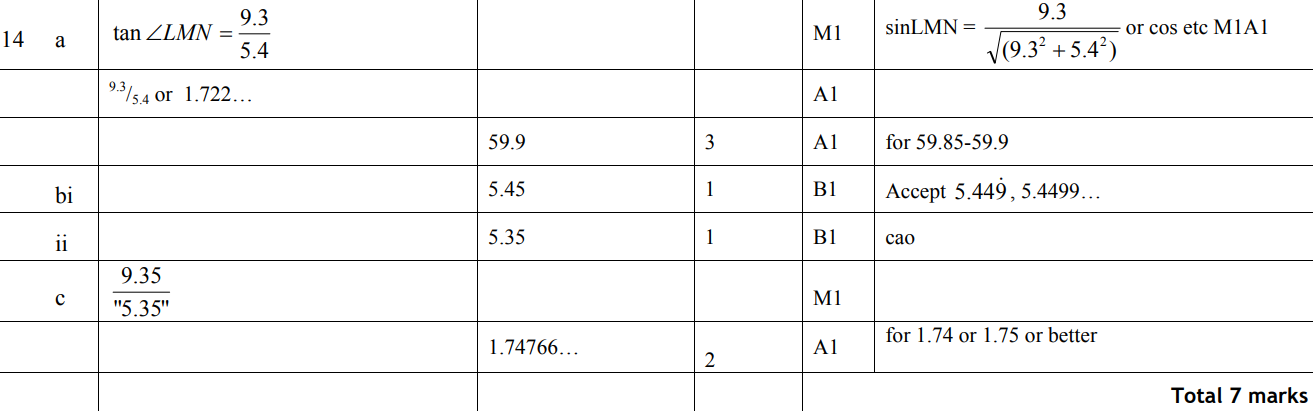 B (i)
B (ii)
C
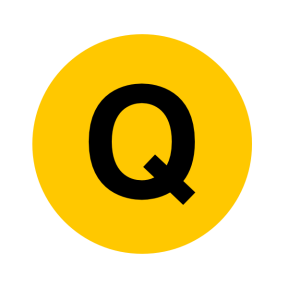 Nov 2006 4H Q25
Pythagoras
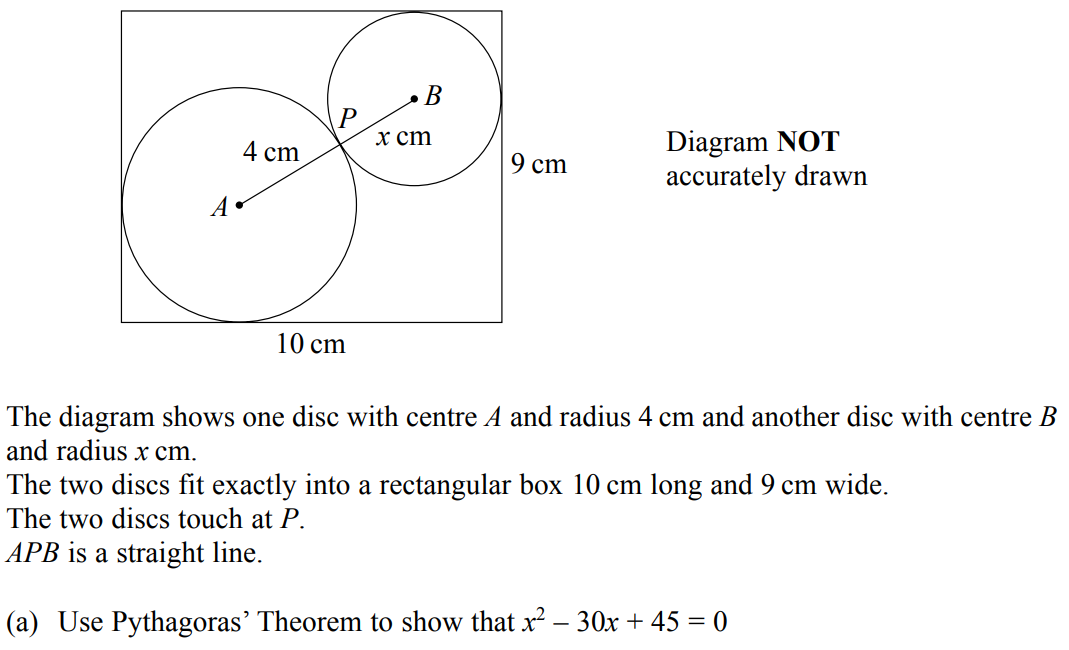 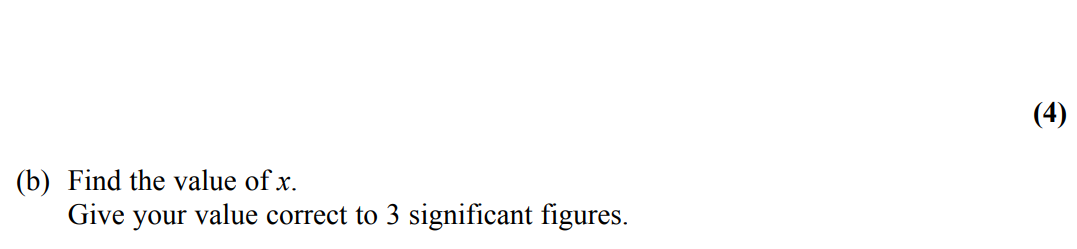 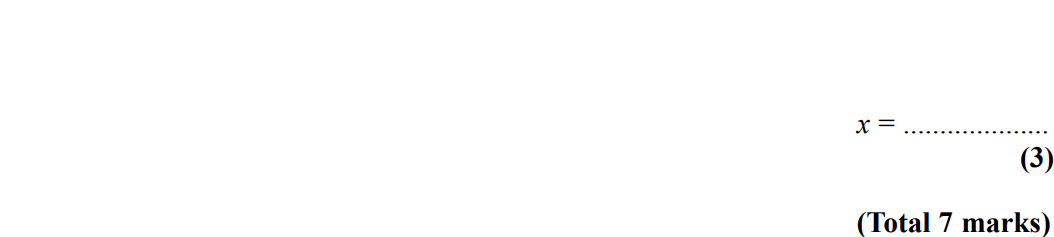 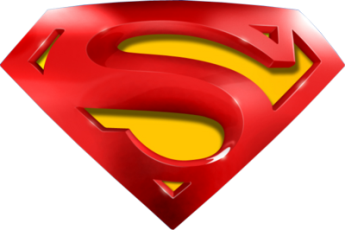 Nov 2006 4H Q25
Pythagoras
A
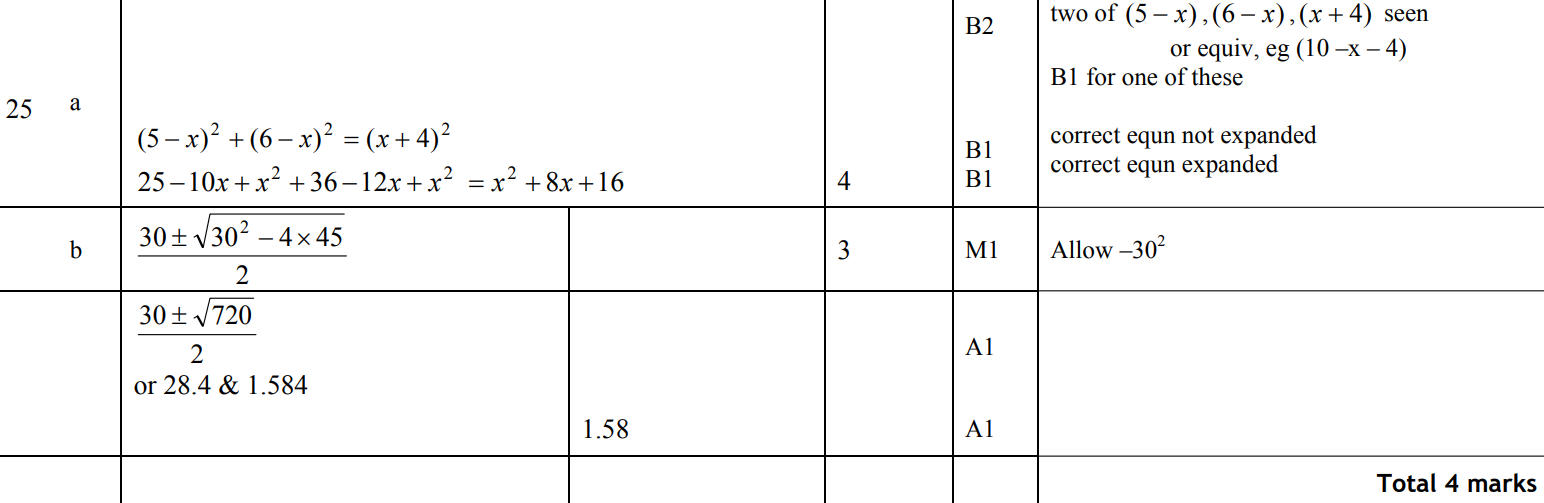 B
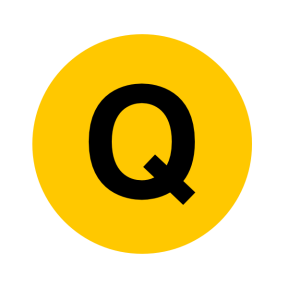 May 2007 4H Q9
Pythagoras
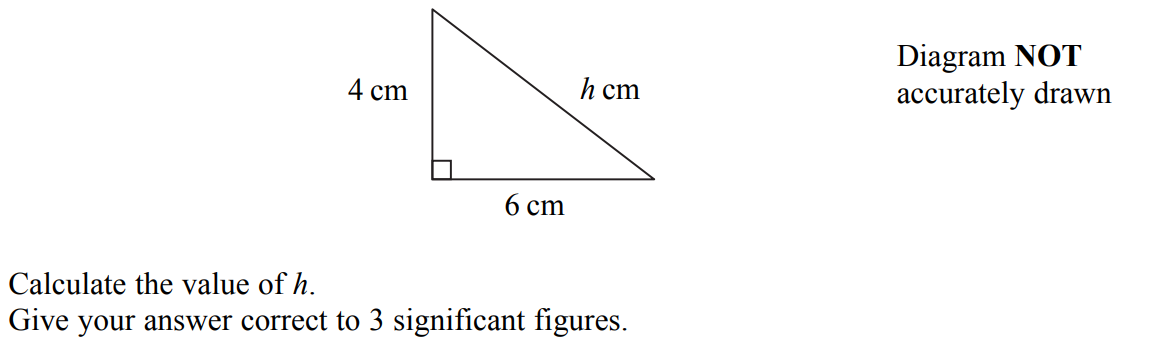 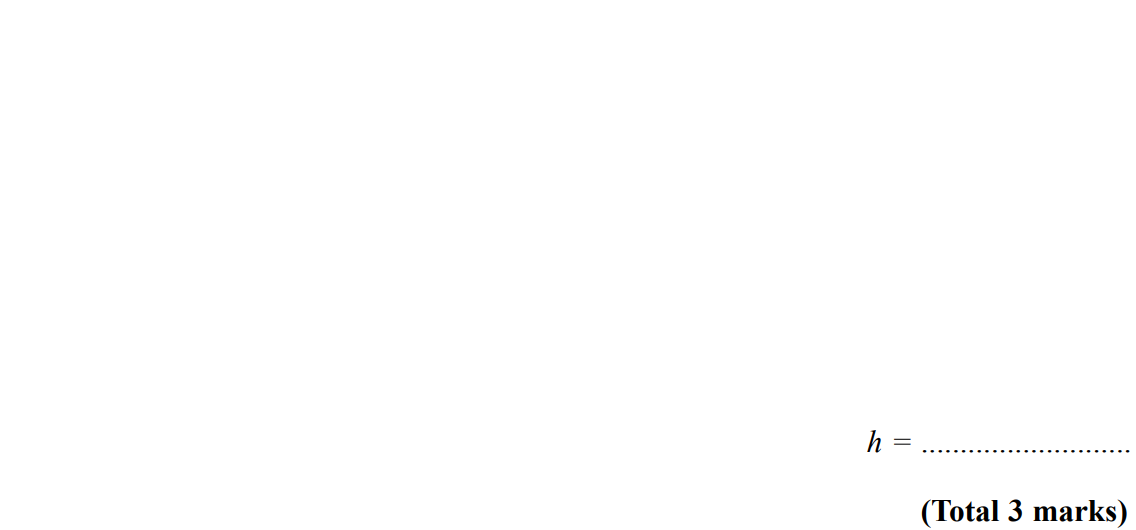 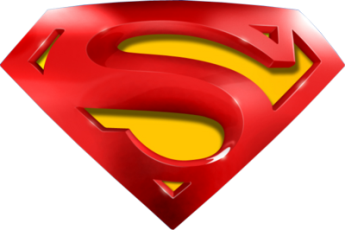 May 2007 4H Q9
Pythagoras
A
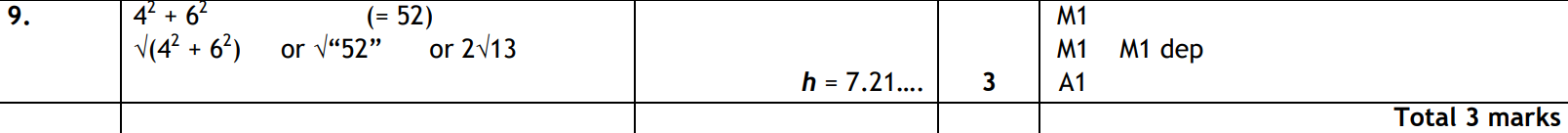 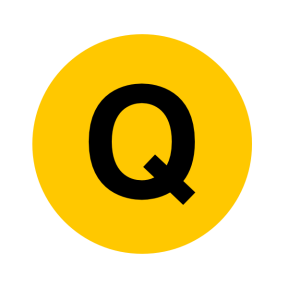 Nov 2007 3H Q12
Pythagoras
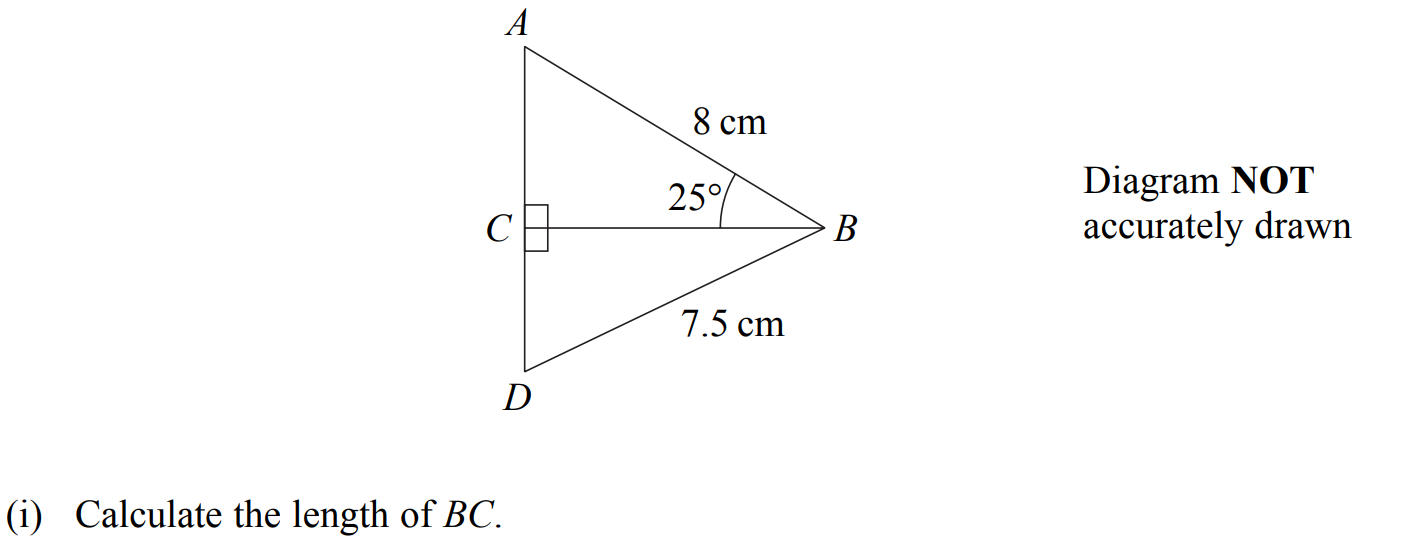 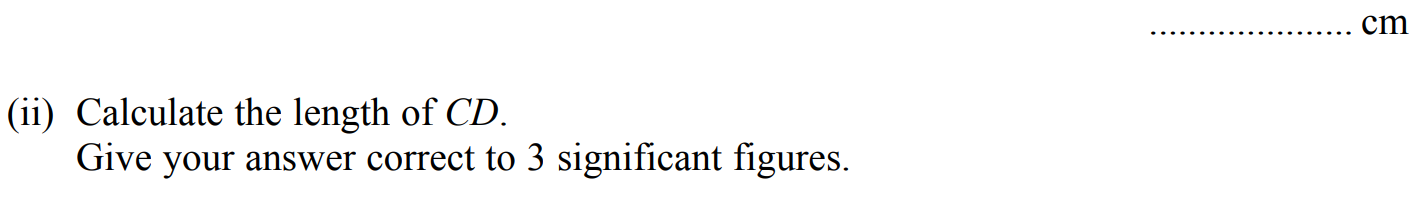 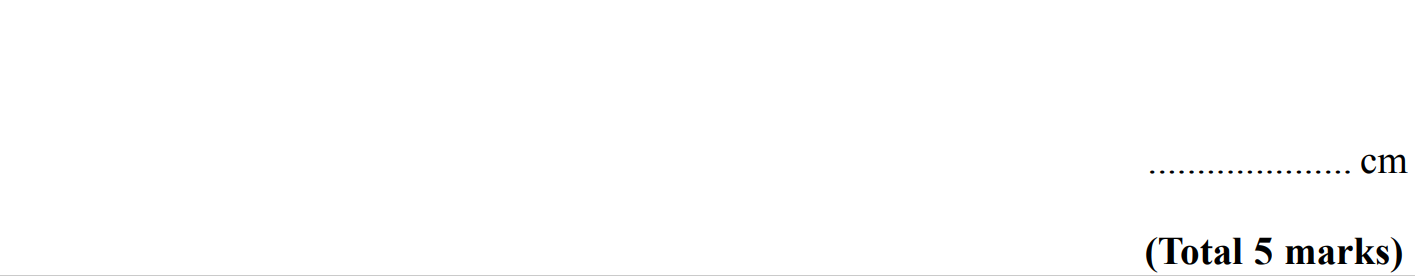 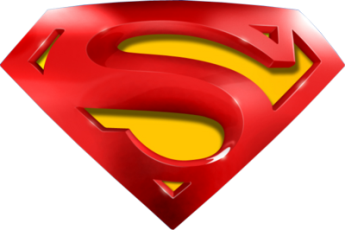 Nov 2007 3H Q12
Pythagoras
A
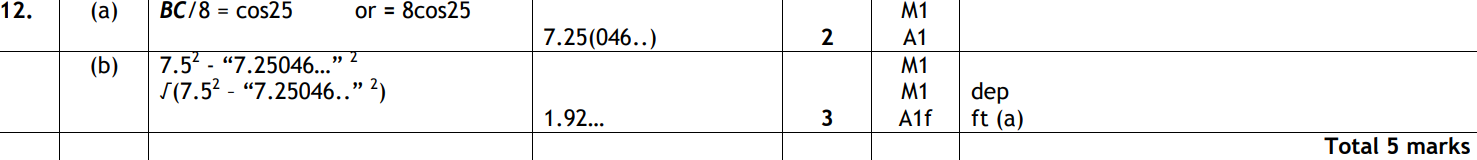 B
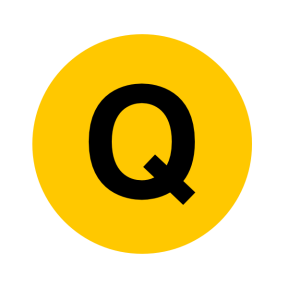 Nov 2007 4H Q12
Pythagoras
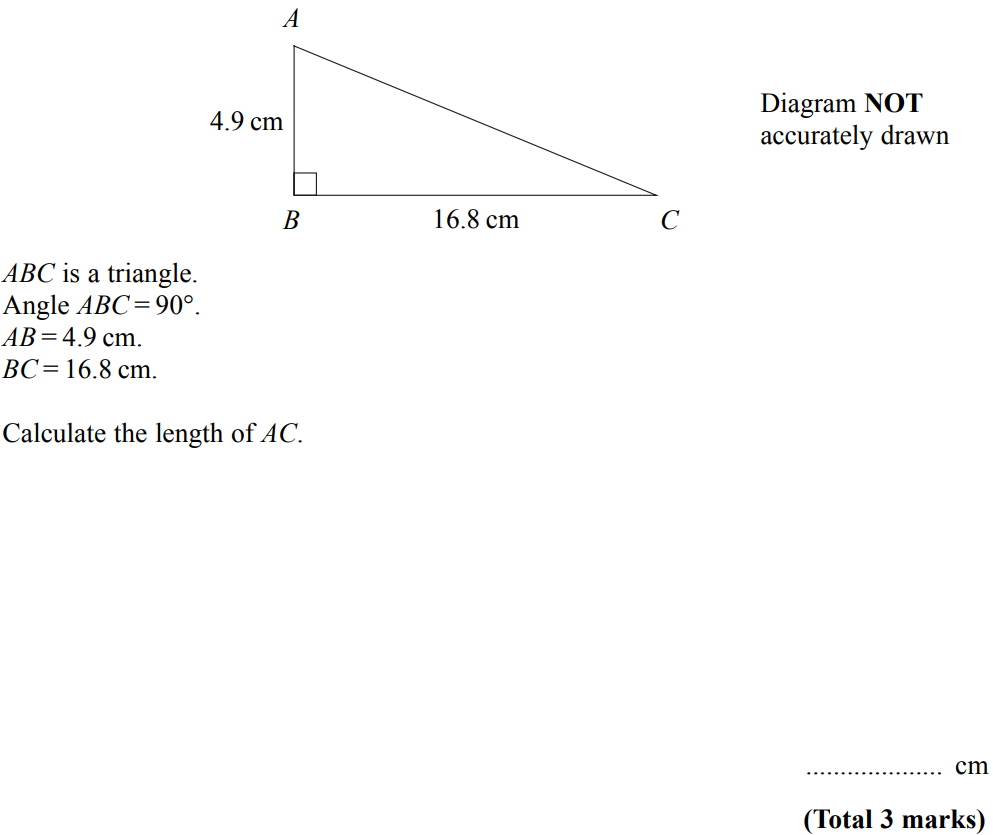 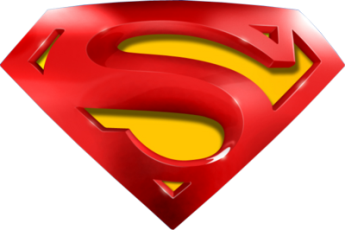 Nov 2007 4H Q12
Pythagoras
A
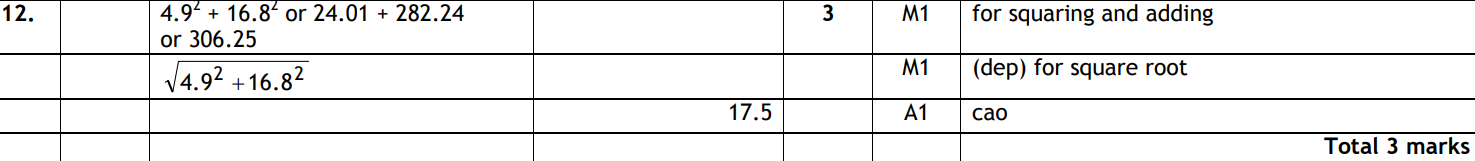 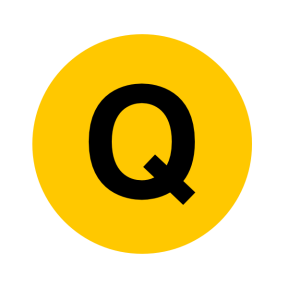 May 2008 3H Q22
Pythagoras
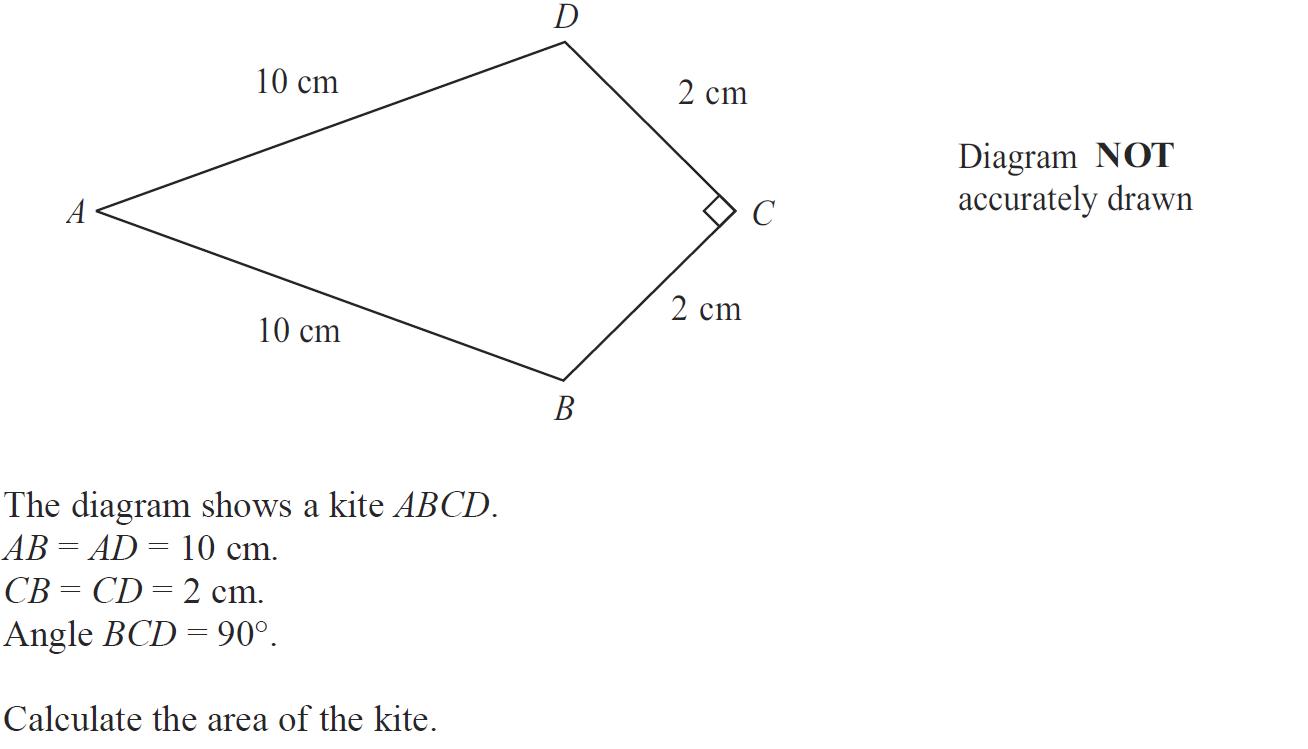 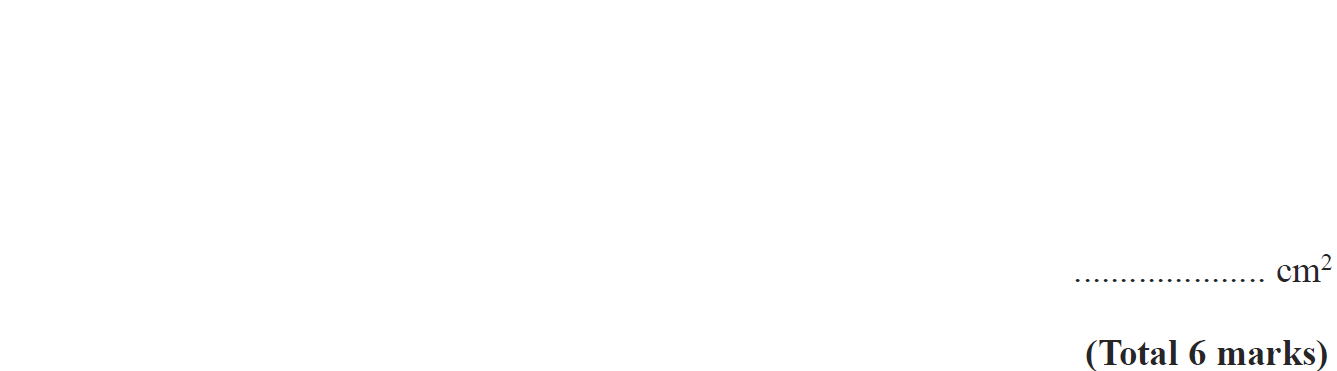 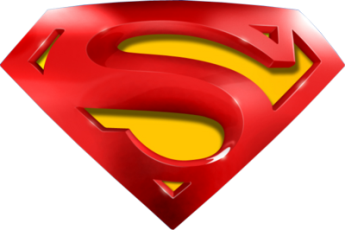 May 2008 3H Q22
Pythagoras
A
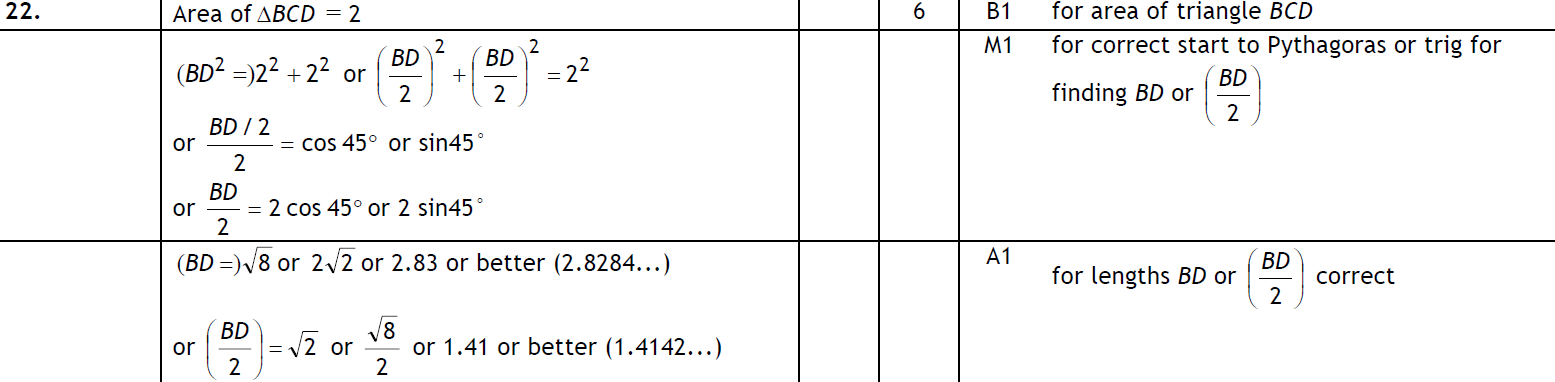 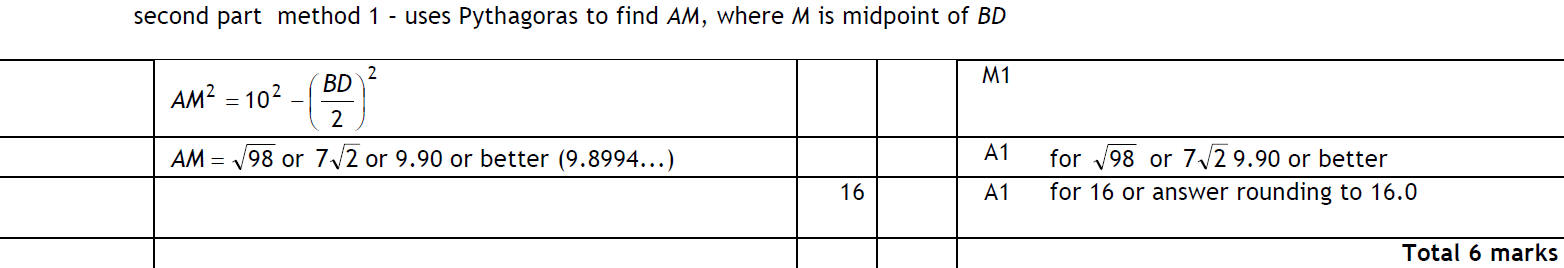 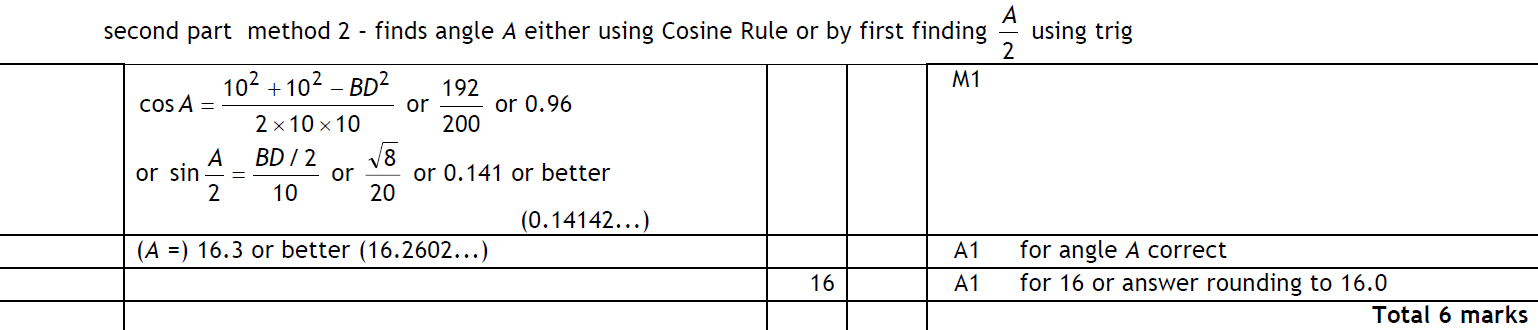 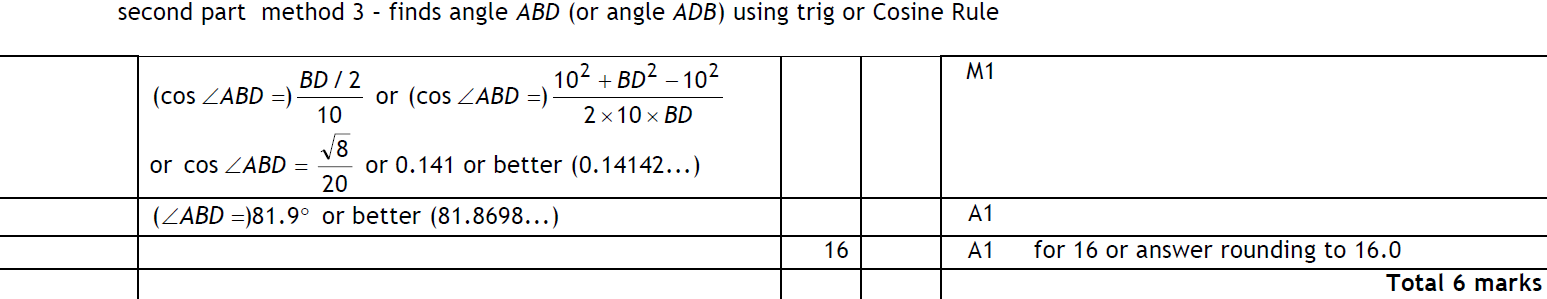 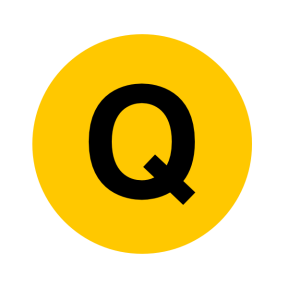 May 2008 4H Q10
Pythagoras
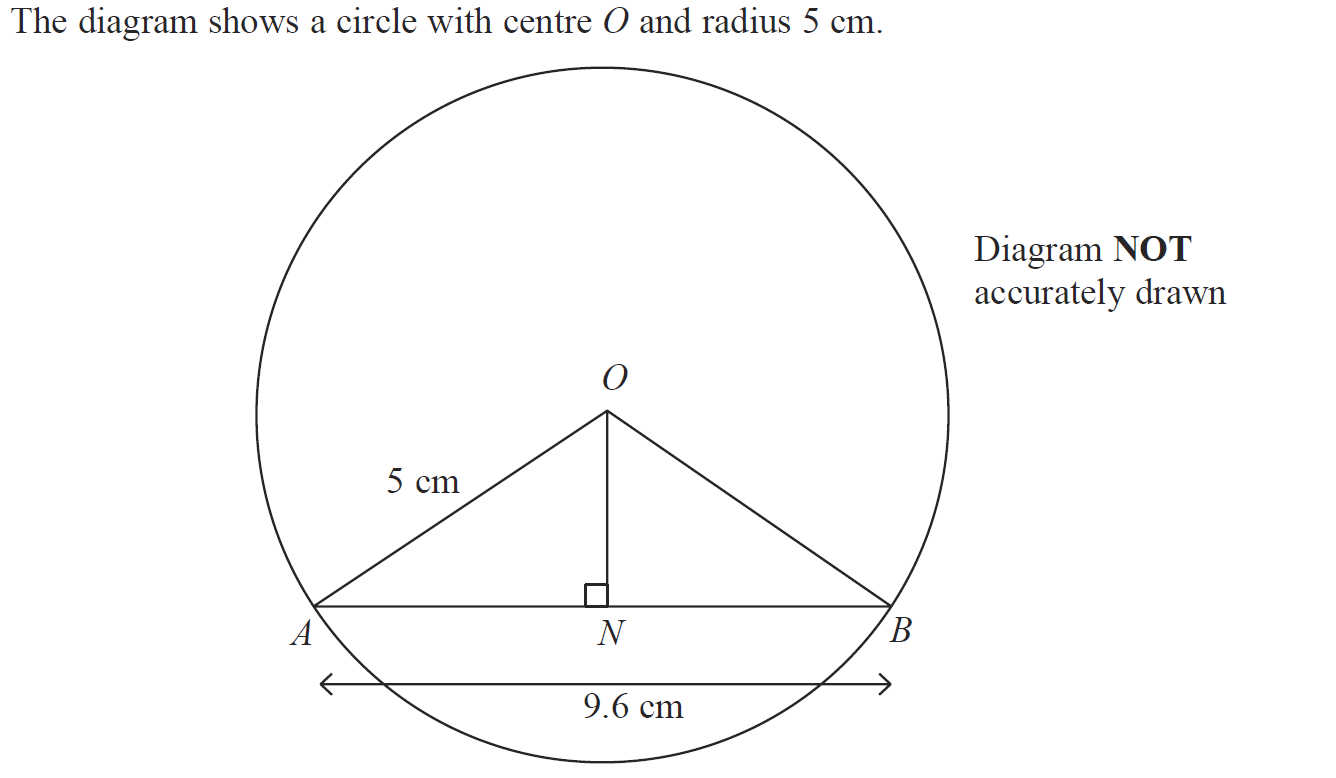 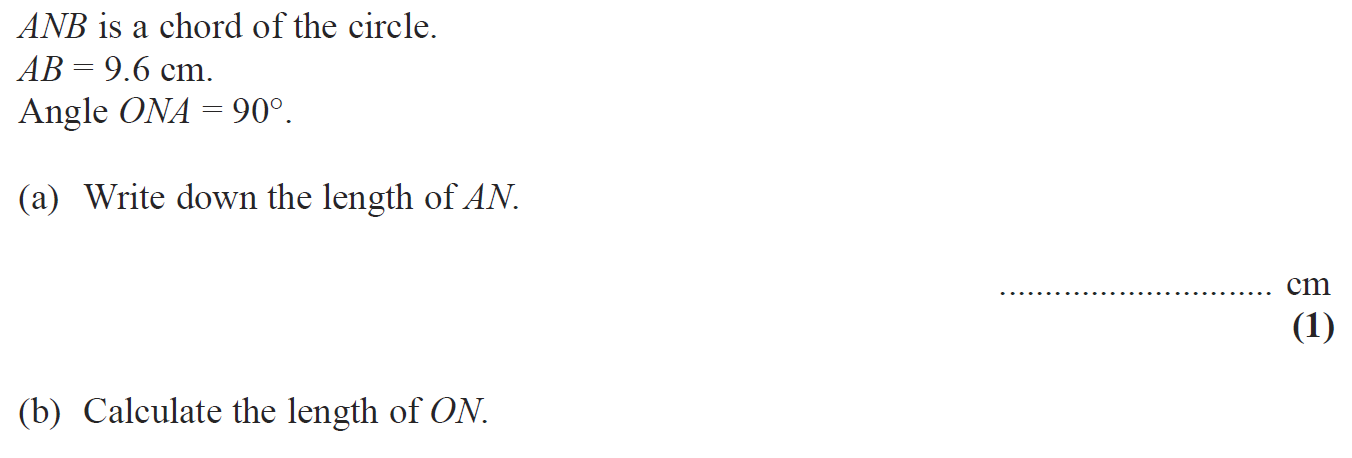 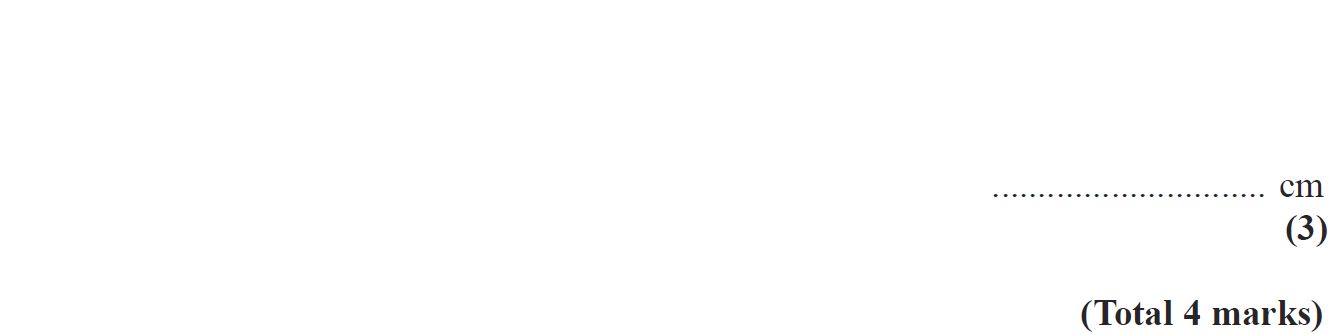 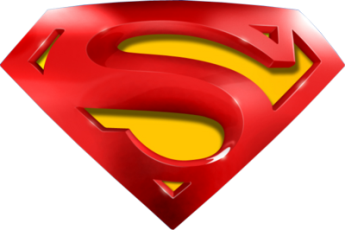 May 2008 4H Q10
Pythagoras
A
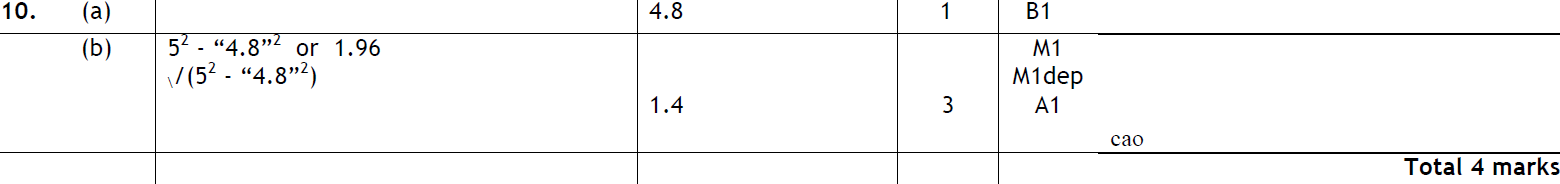 B
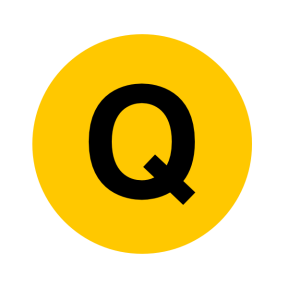 Nov 2008 3H Q20
Pythagoras
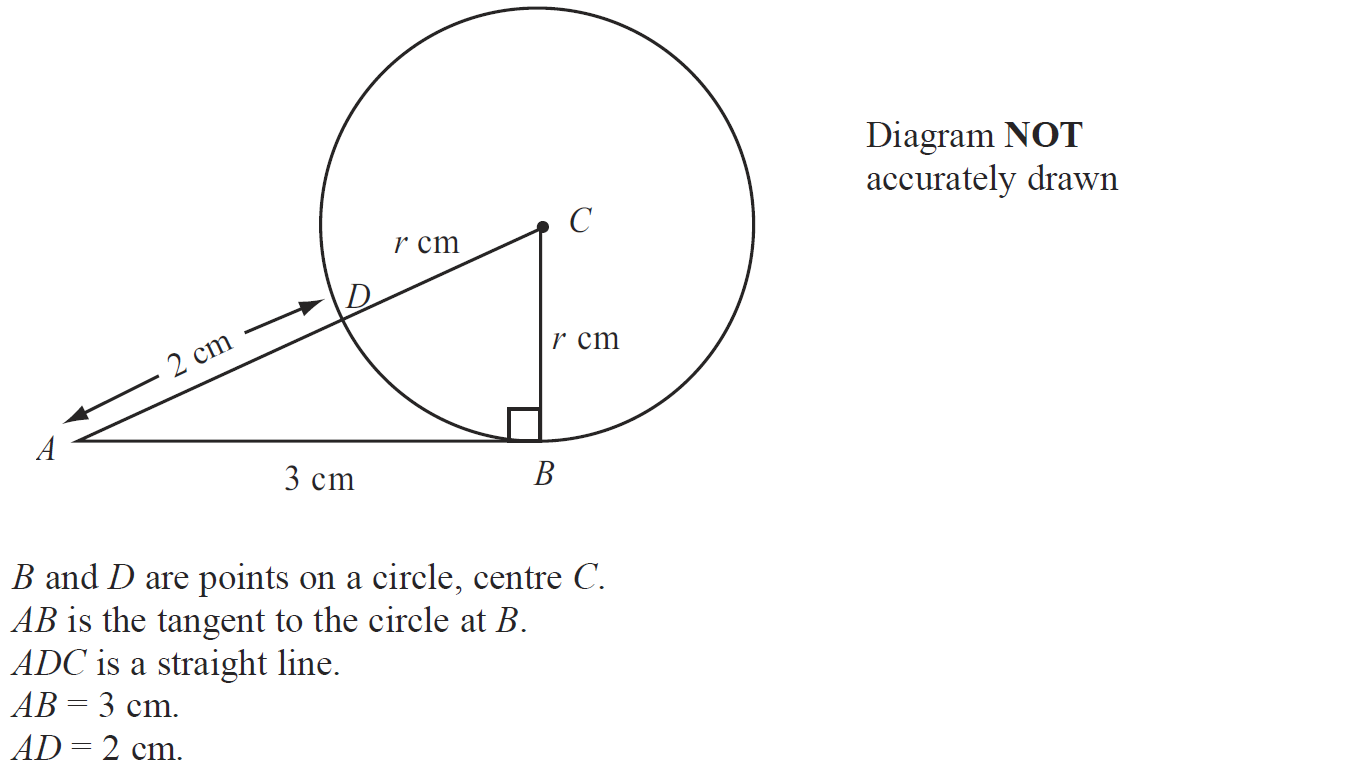 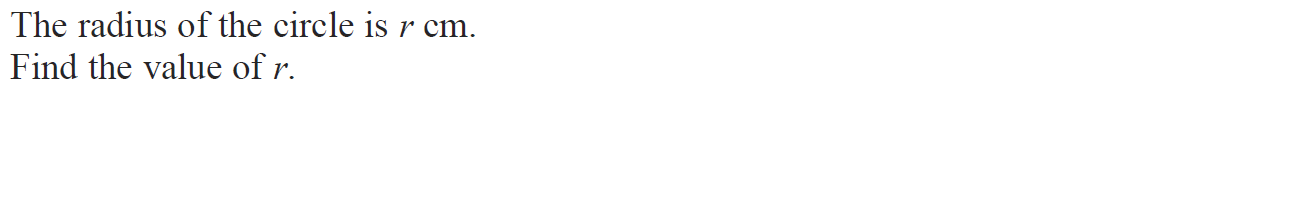 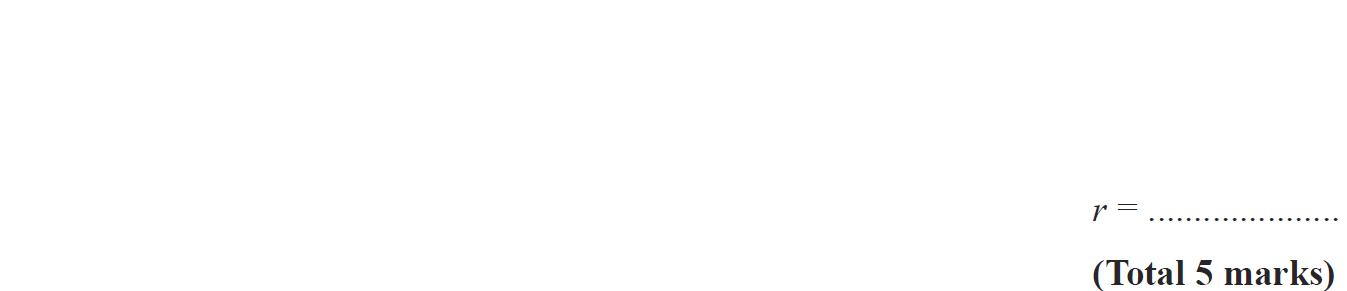 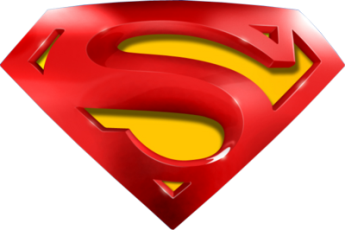 Nov 2008 3H Q20
Pythagoras
A
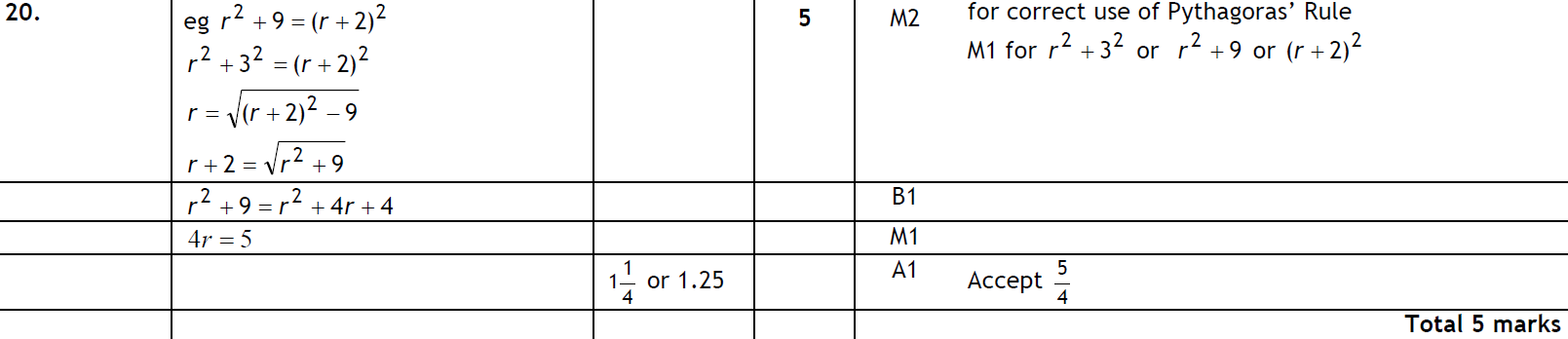 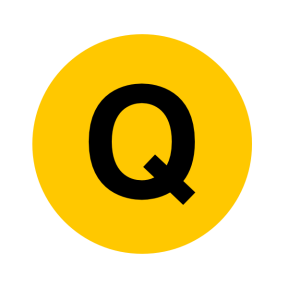 Nov 2008 4H Q7
Pythagoras
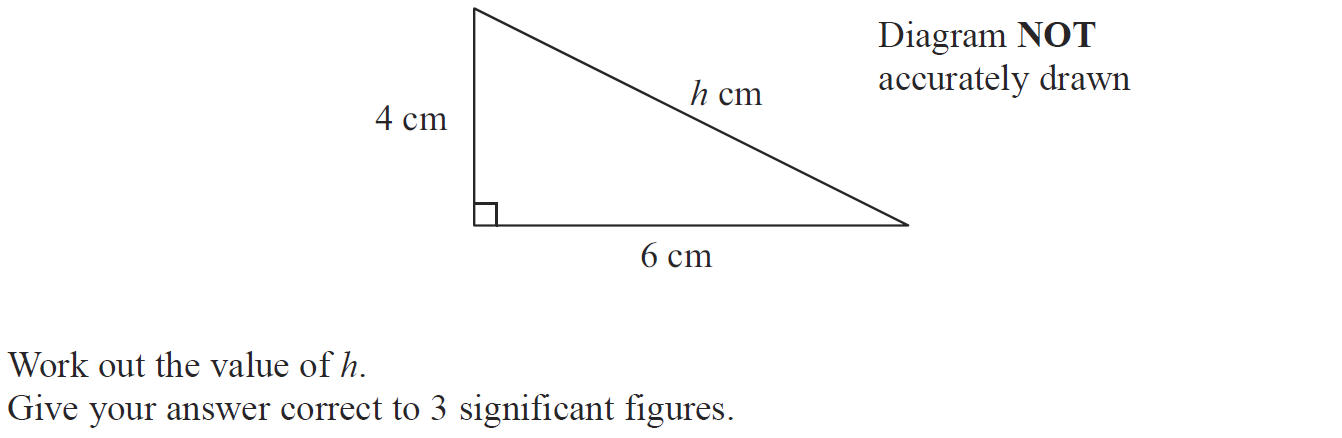 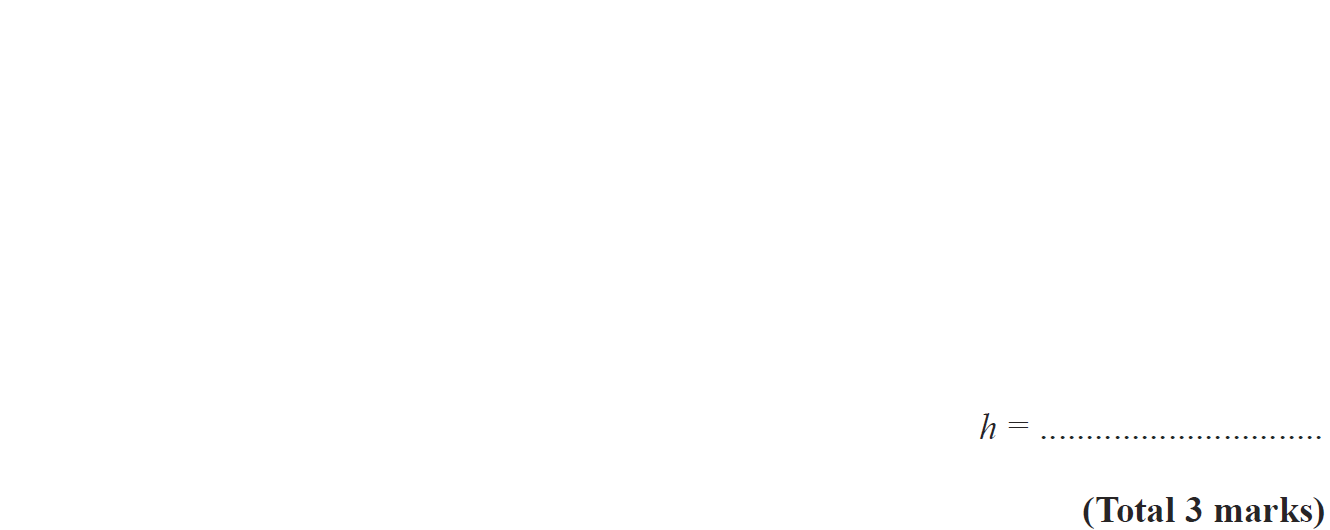 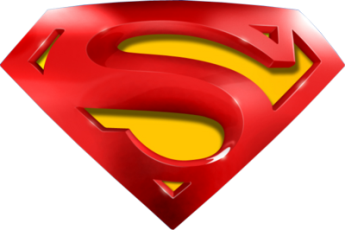 Nov 2008 4H Q7
Pythagoras
A
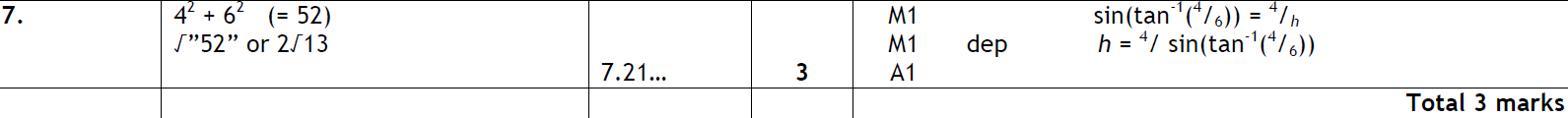 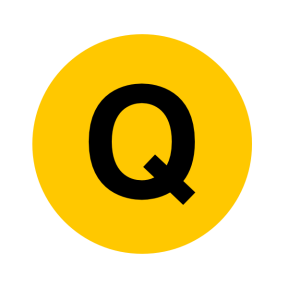 May 2009 3H Q9
Pythagoras
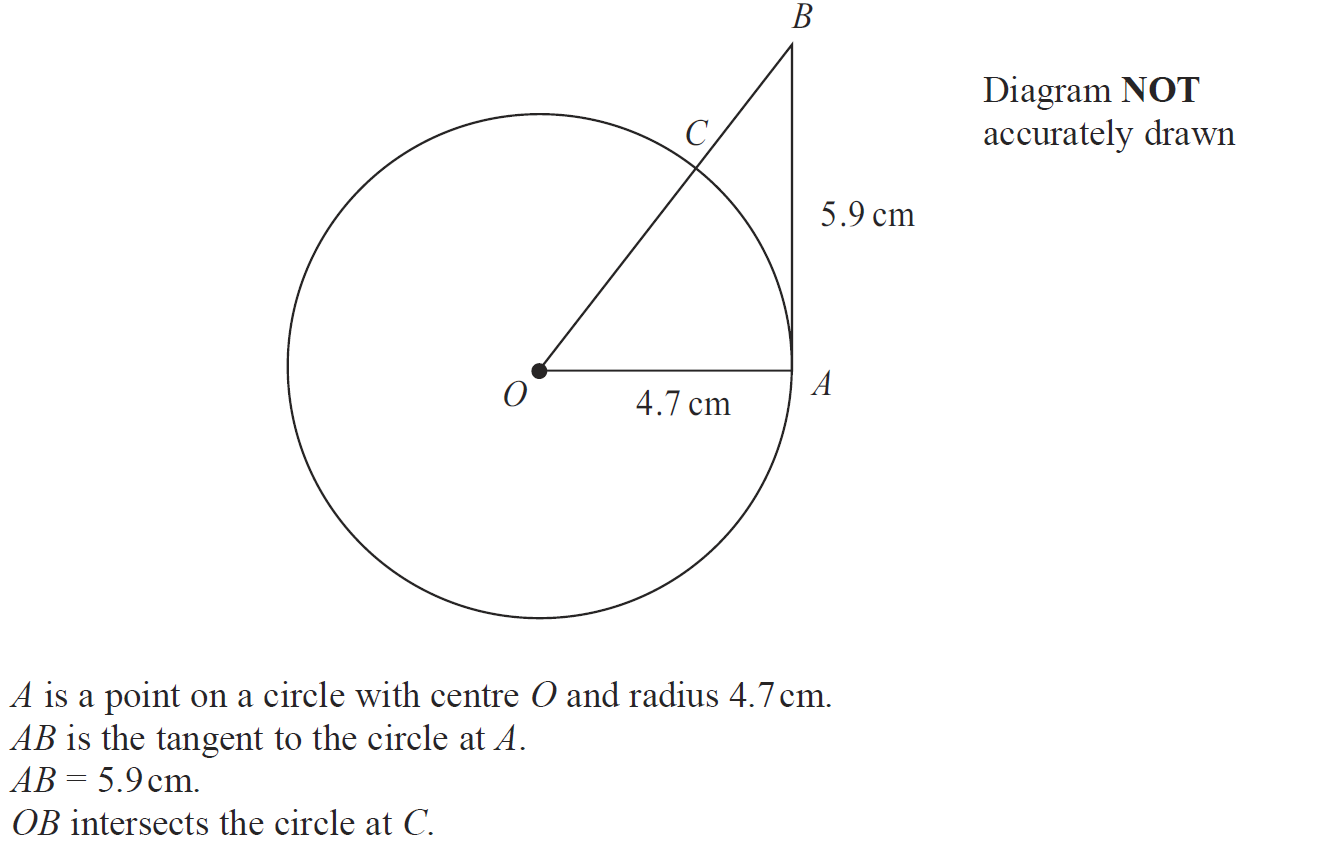 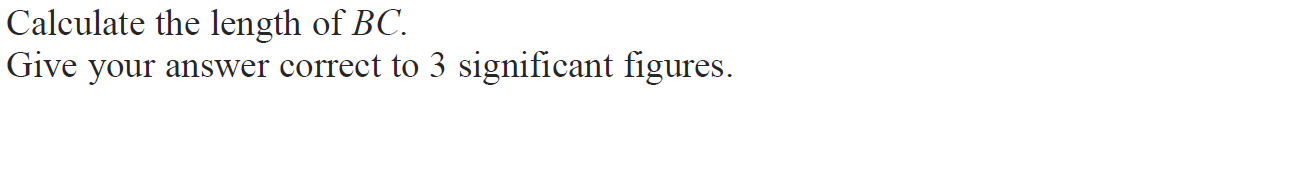 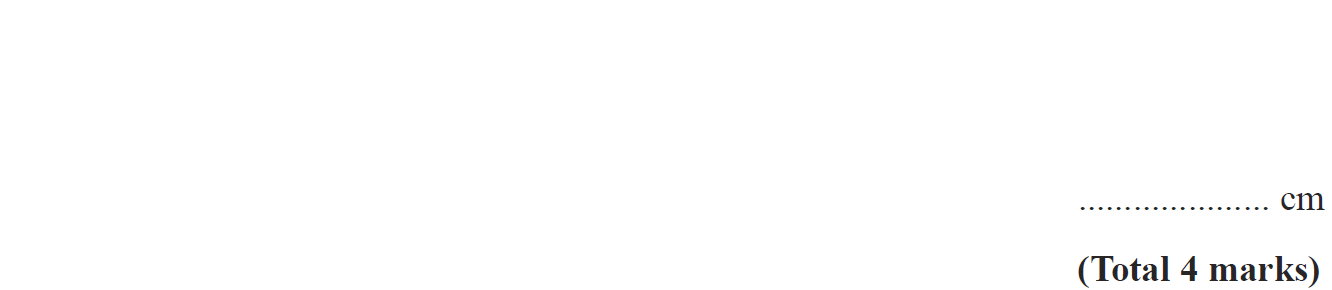 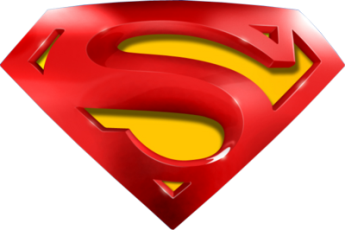 May 2009 3H Q9
Pythagoras
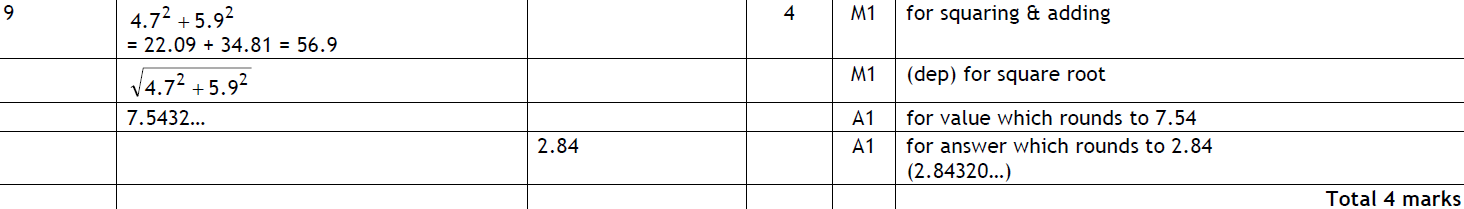 A
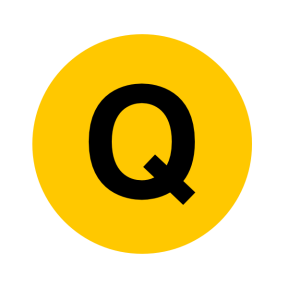 June 2009 4H Q8
Pythagoras
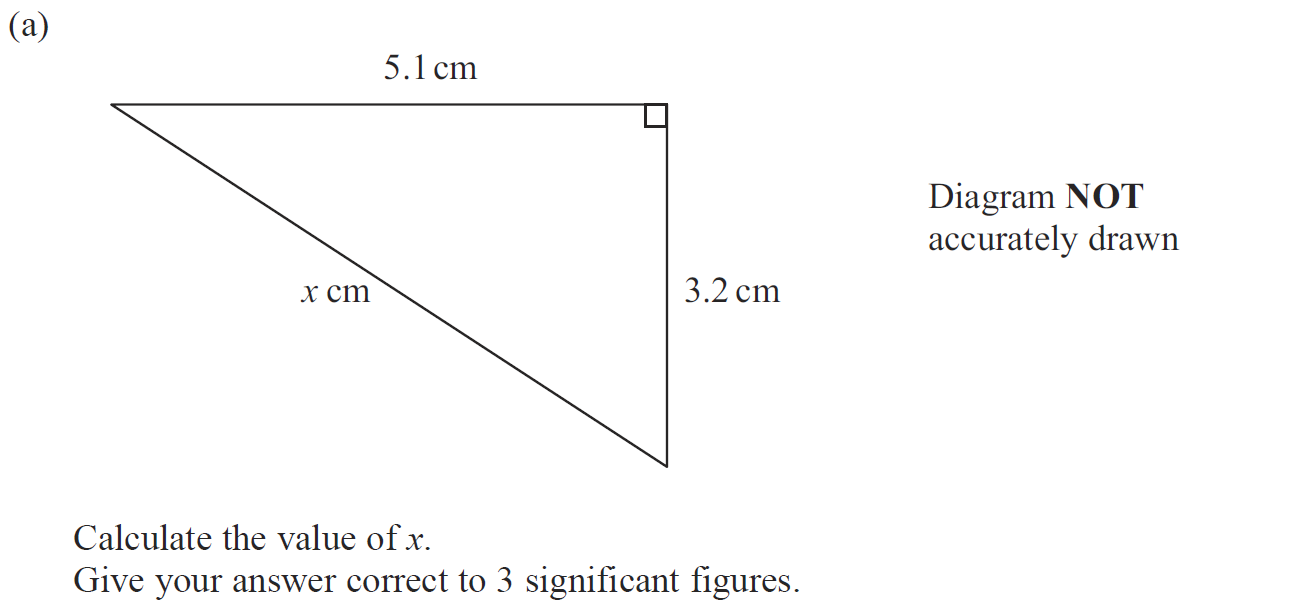 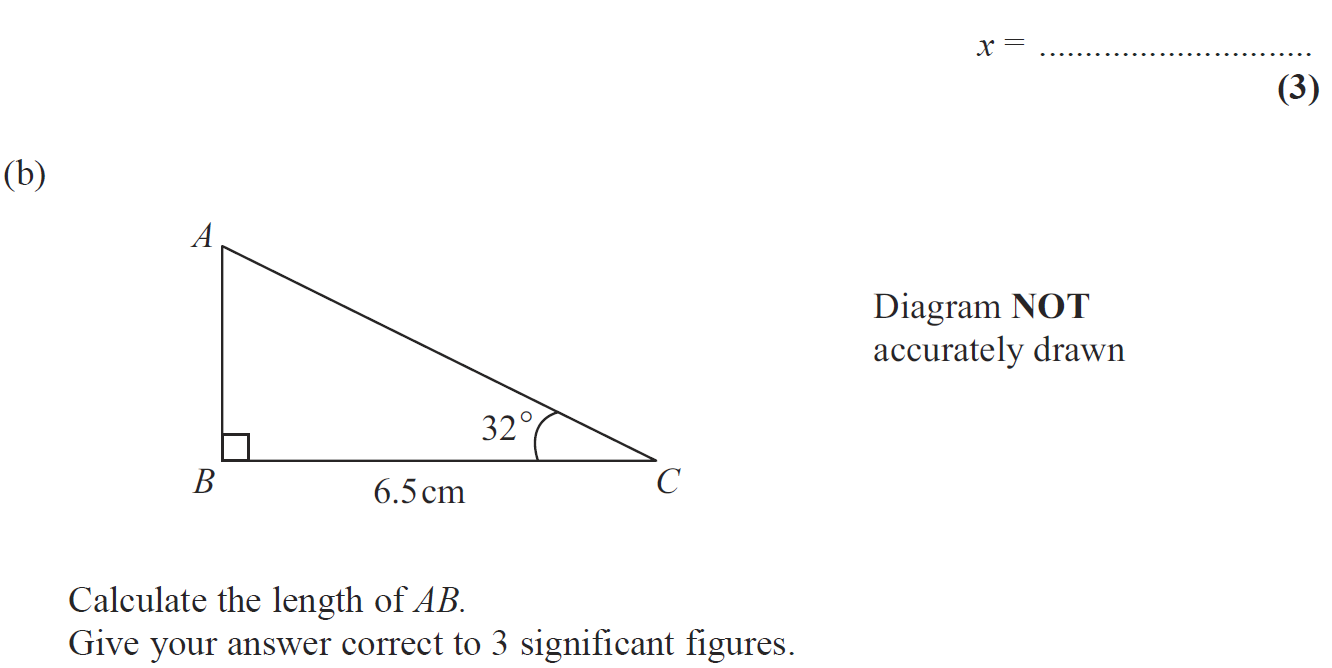 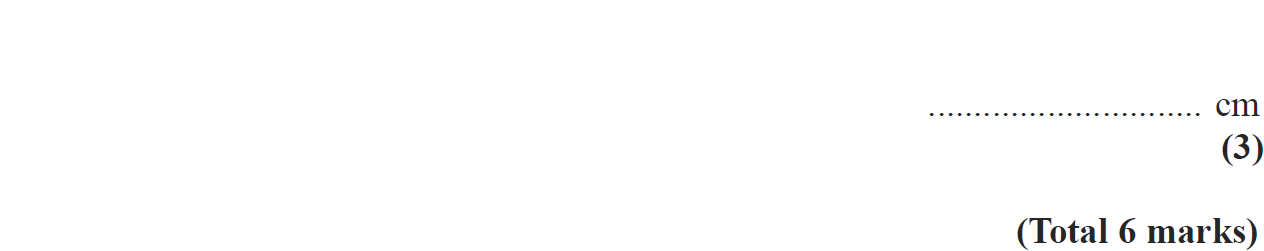 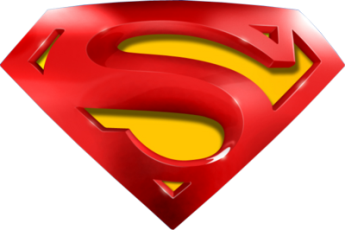 June 2009 4H Q8
Pythagoras
A
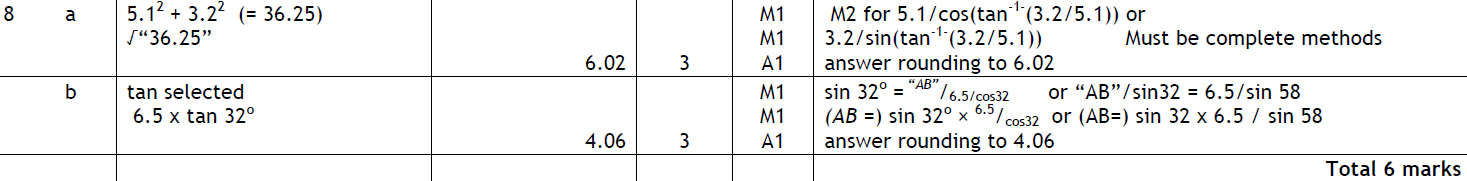 B
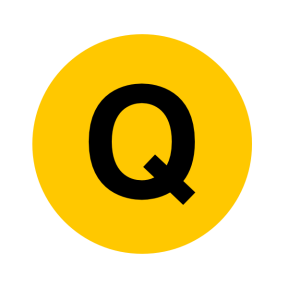 June 2009 4H Q20
Pythagoras
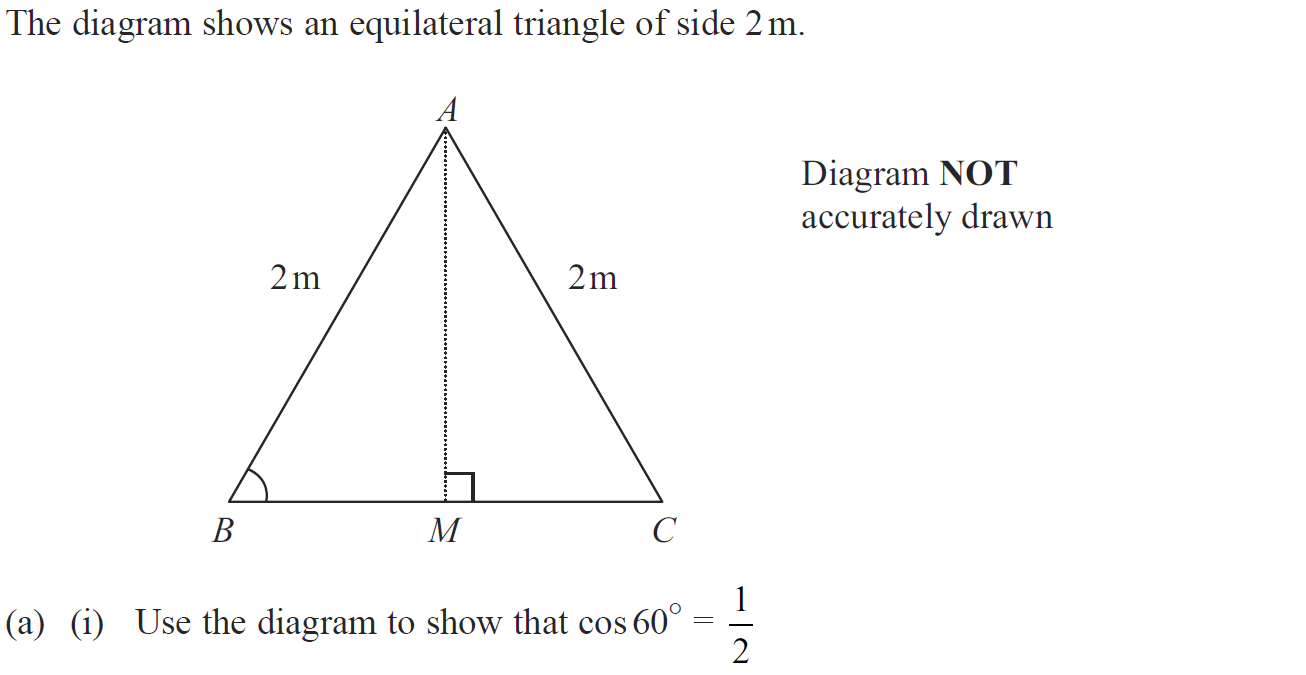 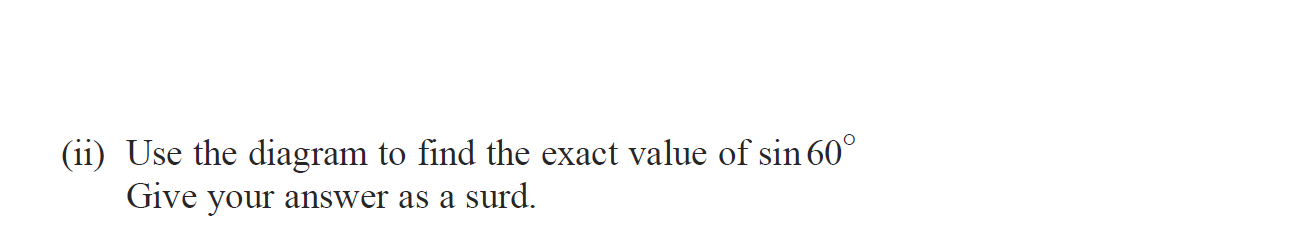 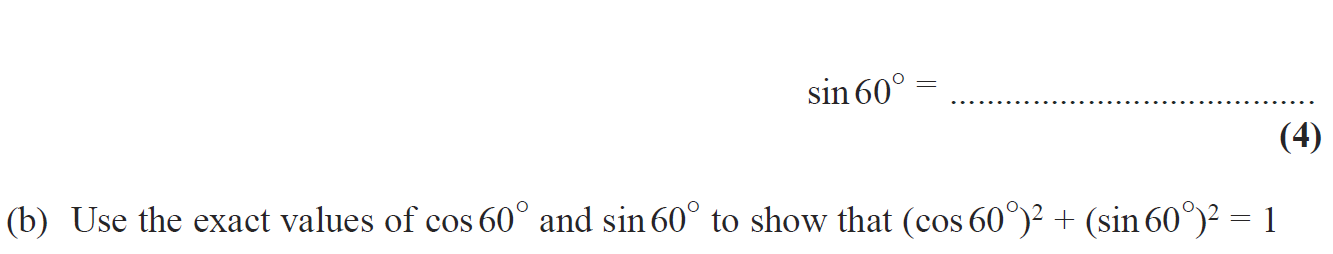 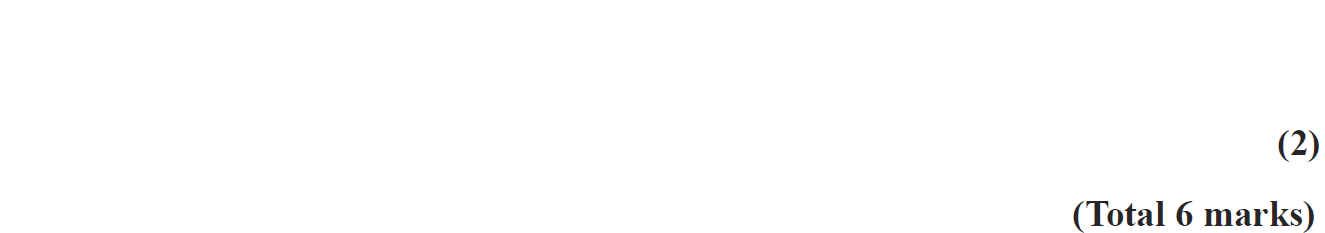 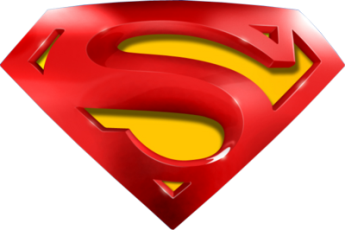 June 2009 4H Q20
Pythagoras
A (i)
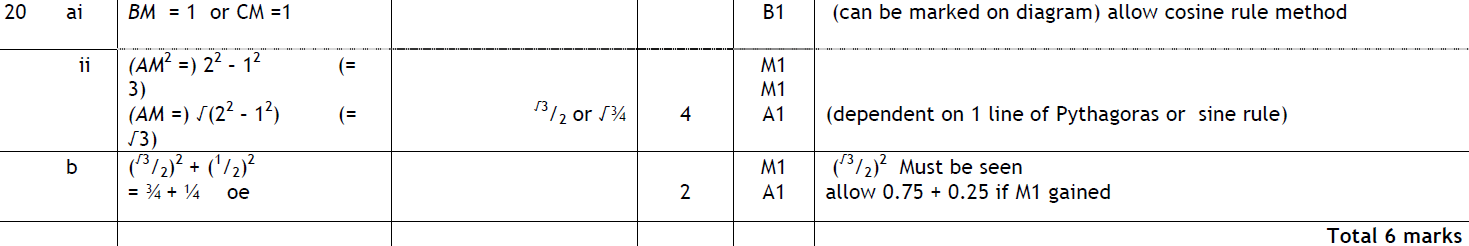 A (ii)
B
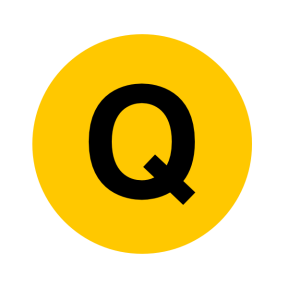 Nov 2009 3H Q12
Pythagoras
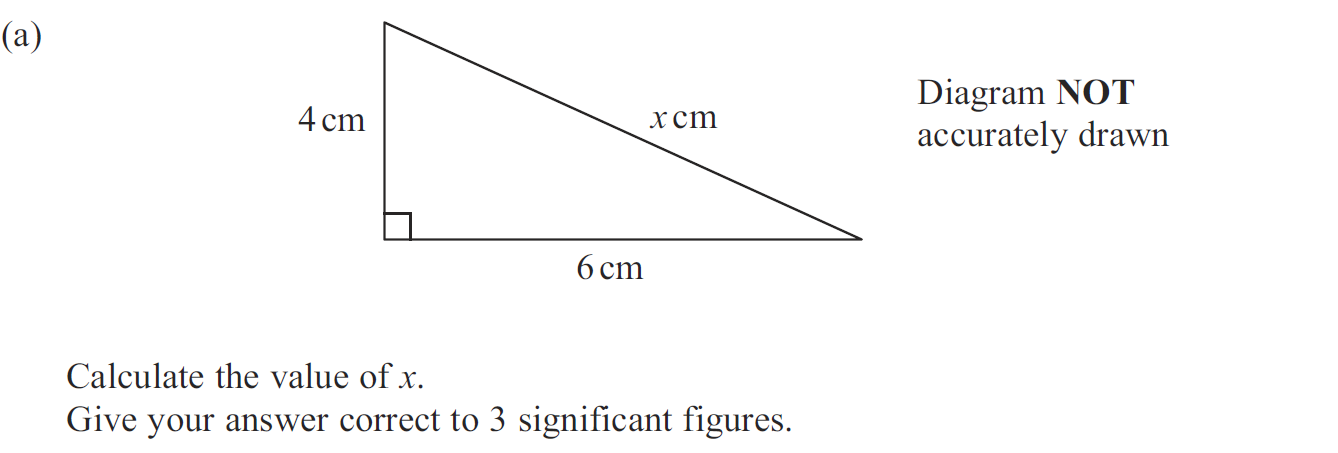 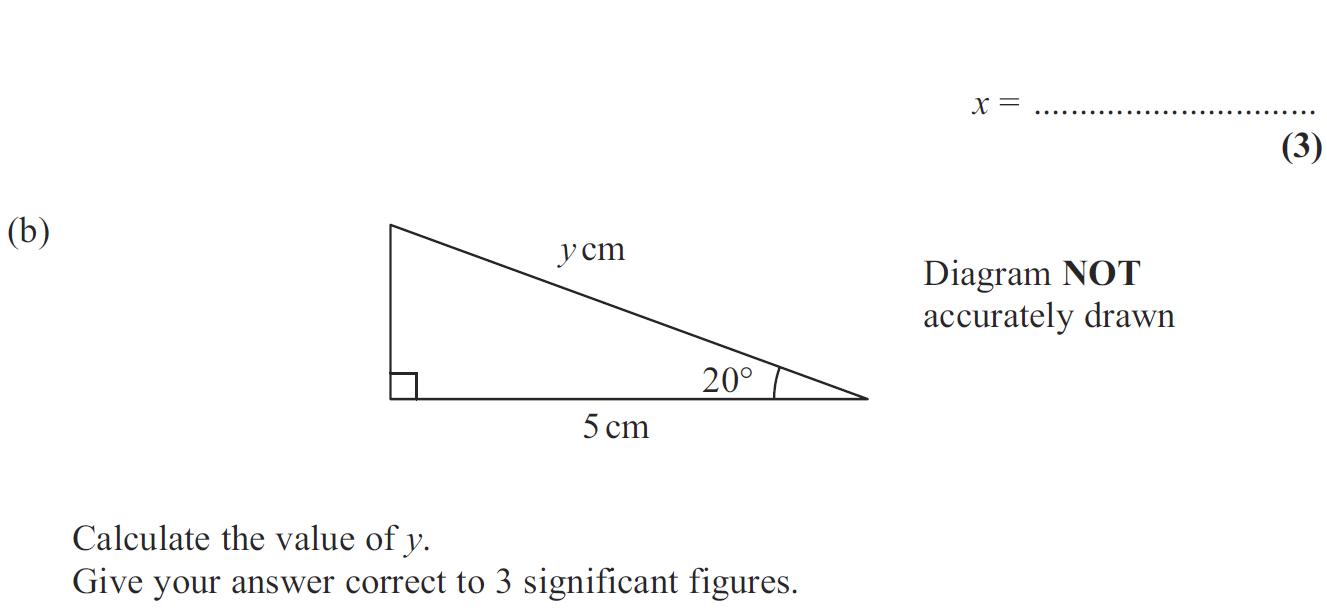 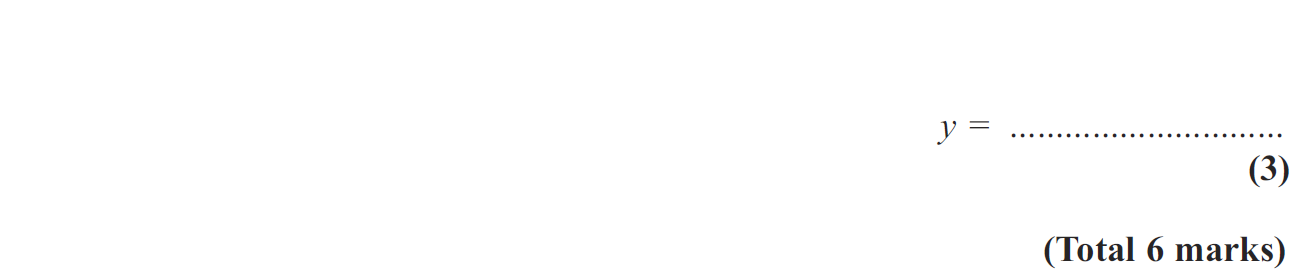 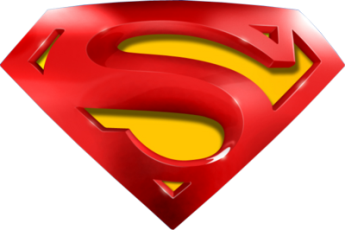 Nov 2009 3H Q12
Pythagoras
A
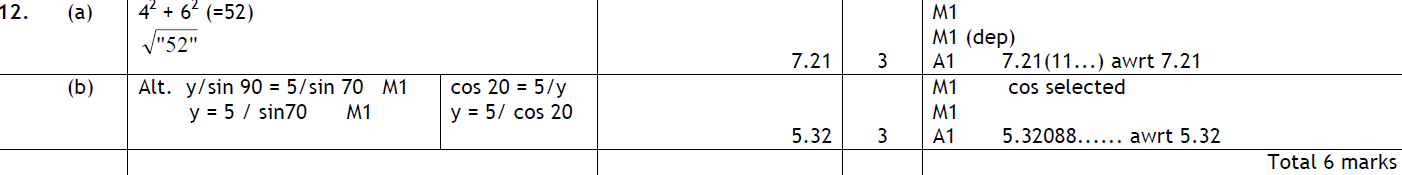 B
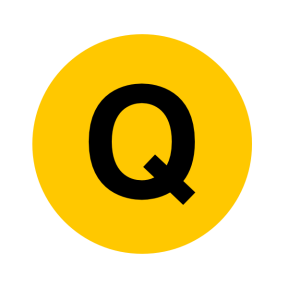 Nov 2009 4H Q18
Pythagoras
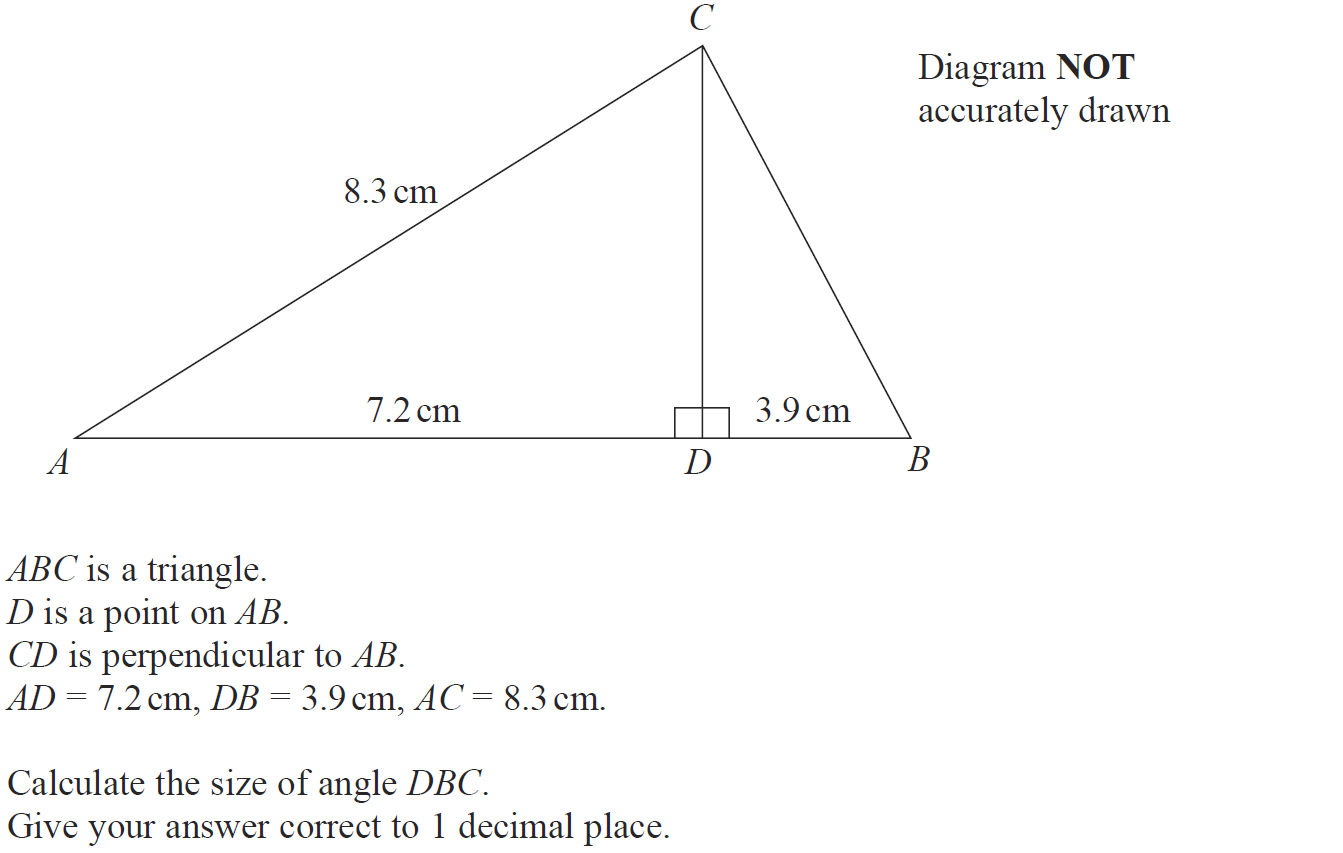 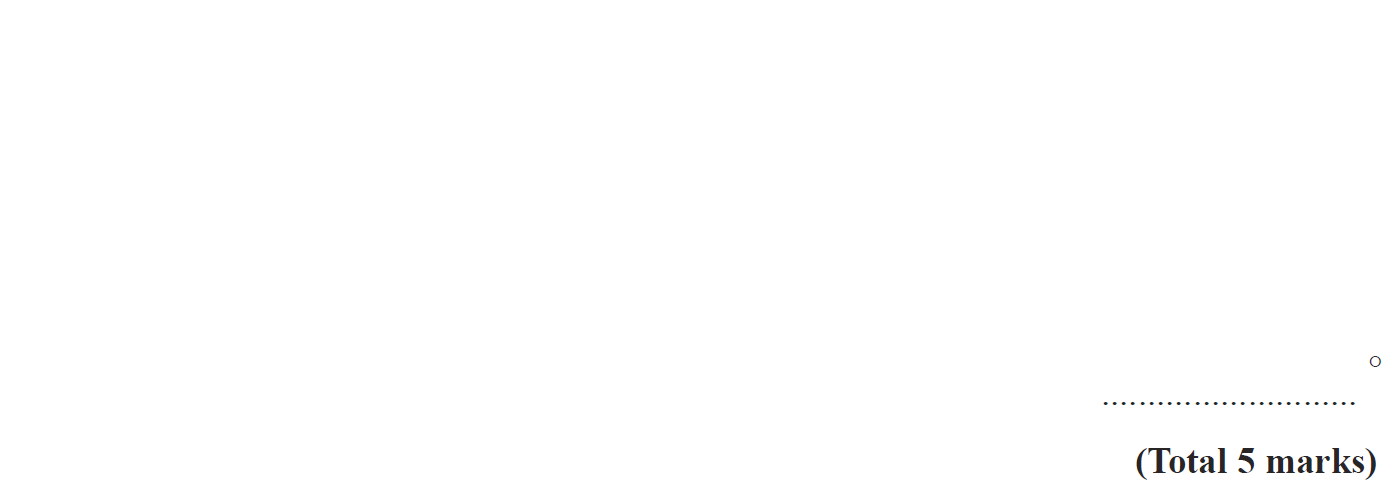 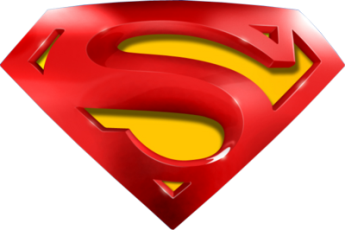 Nov 2009 4H Q18
Pythagoras
A
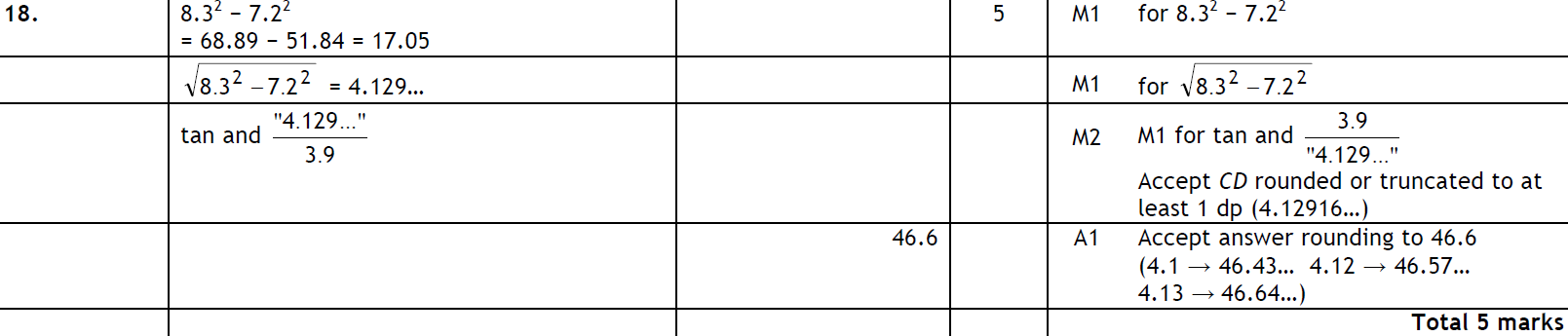 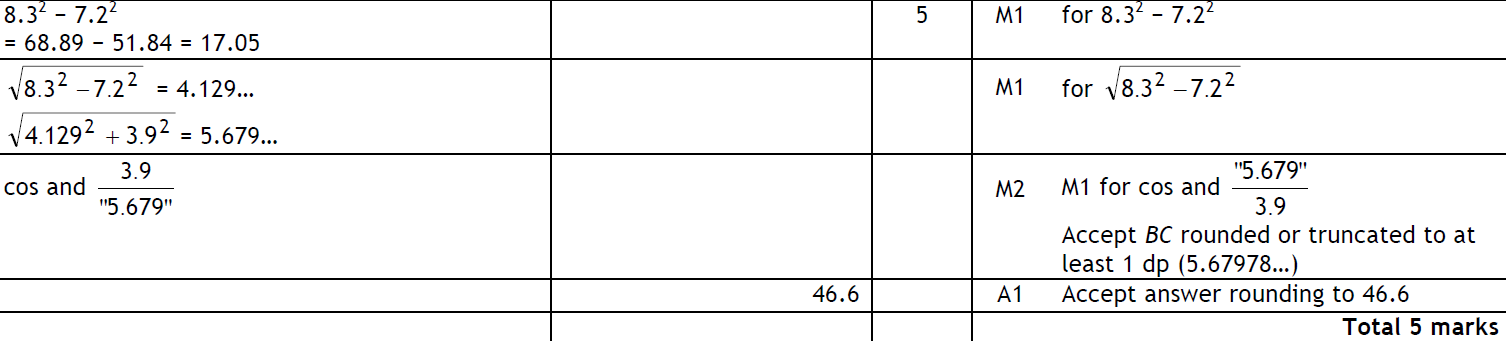 Alternative 1
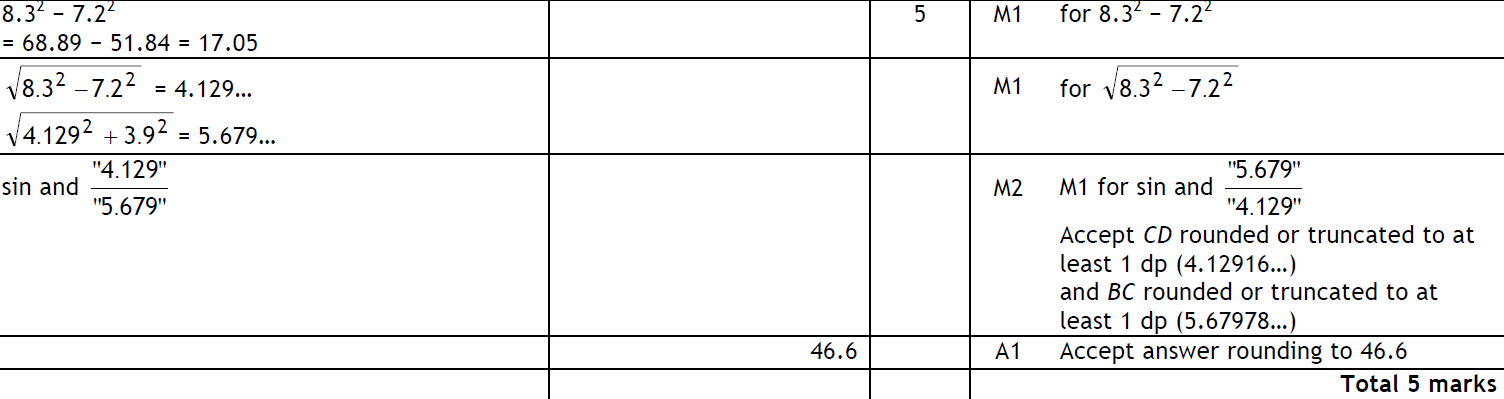 Alternative 2
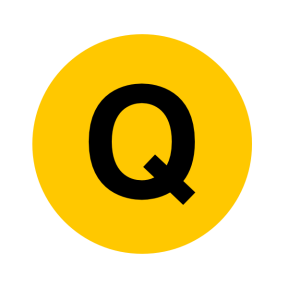 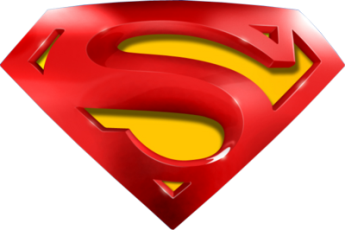 Nov 2009 4H Q18
Pythagoras
Alternative 3
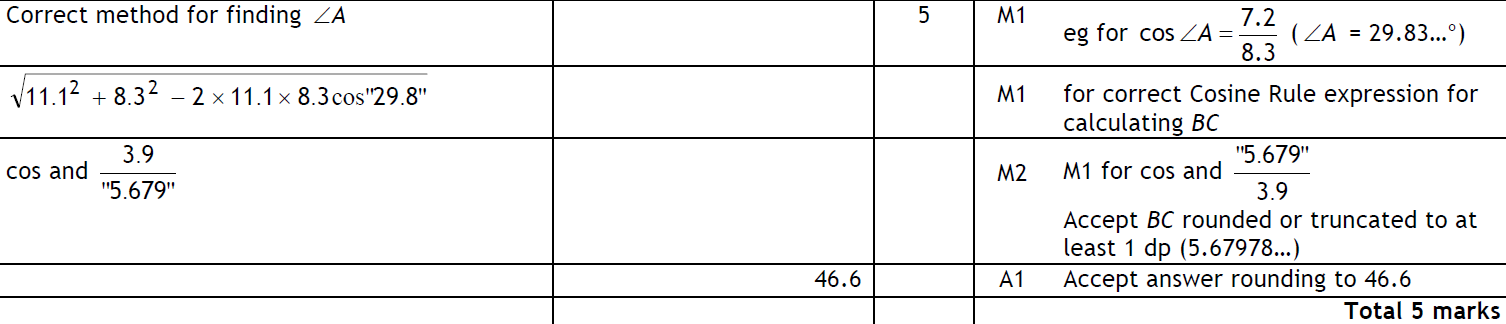 Alternative 4
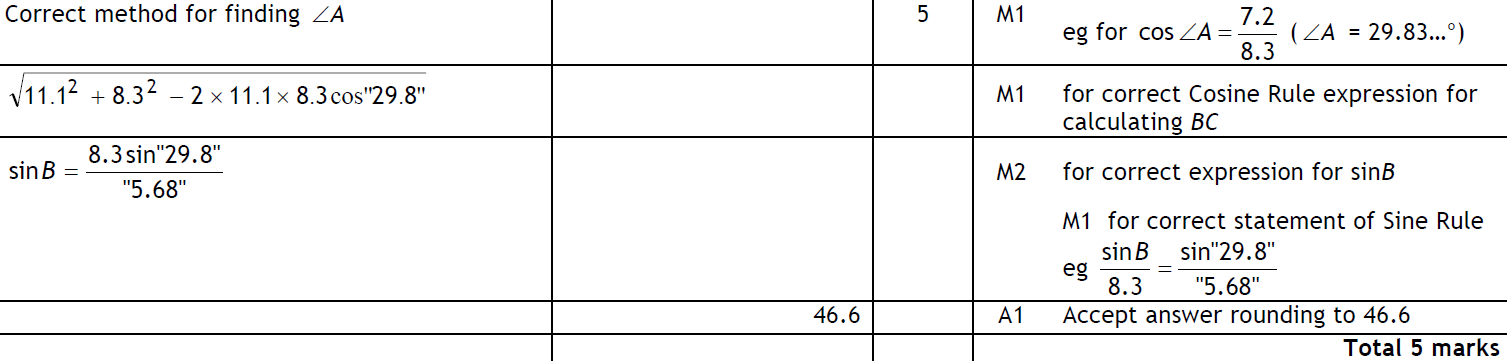 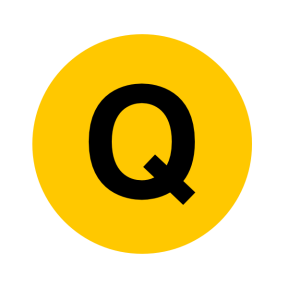 June 2010 3H Q20
Pythagoras
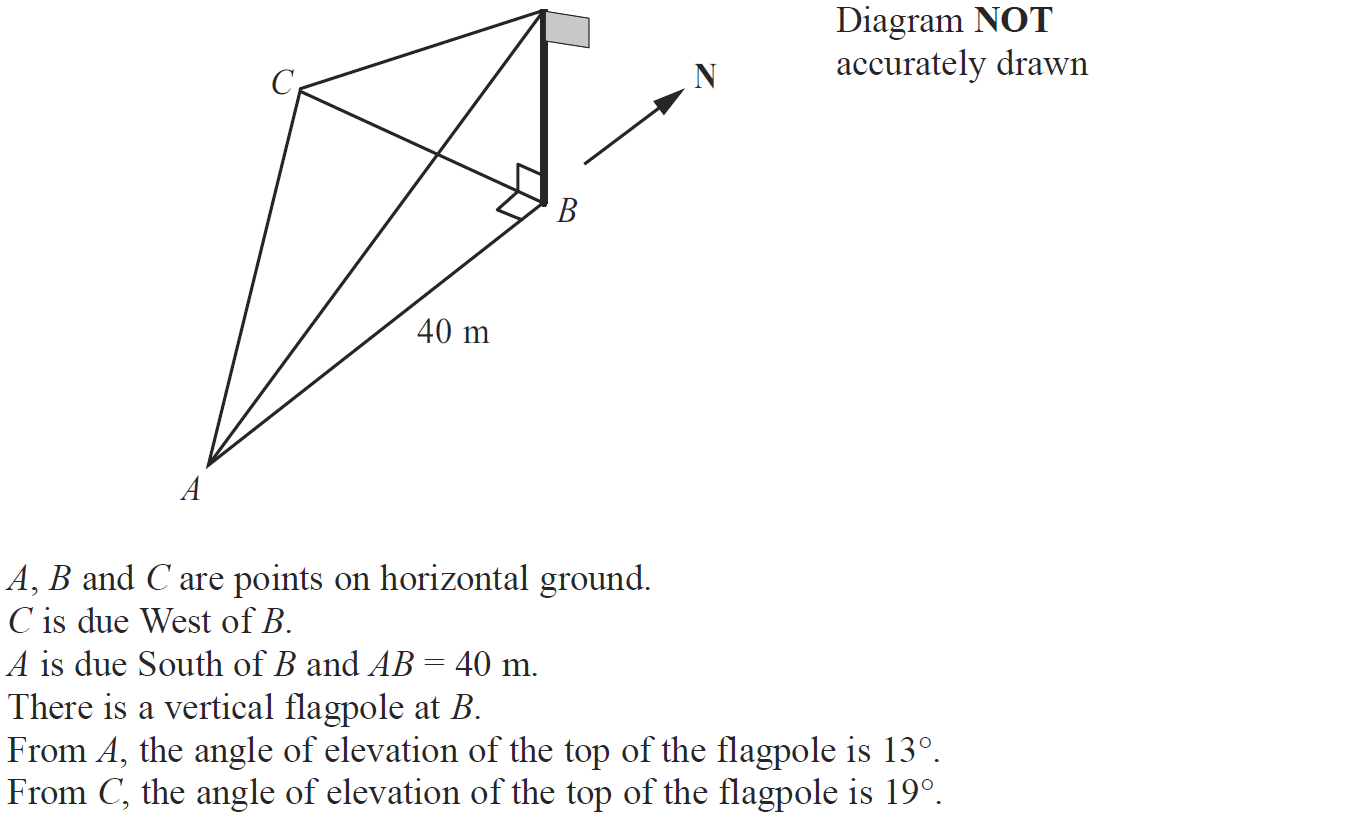 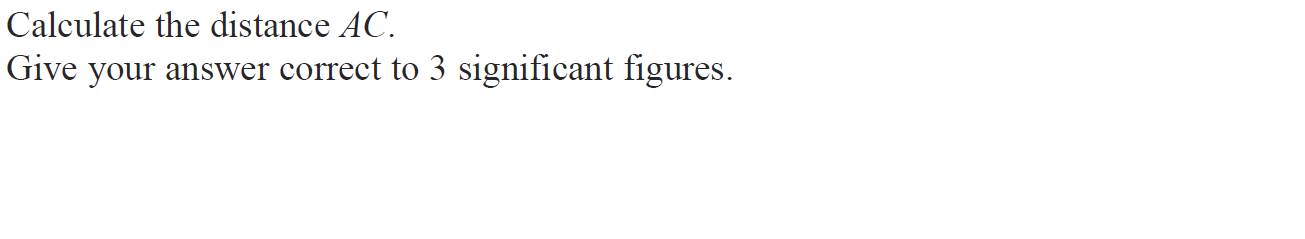 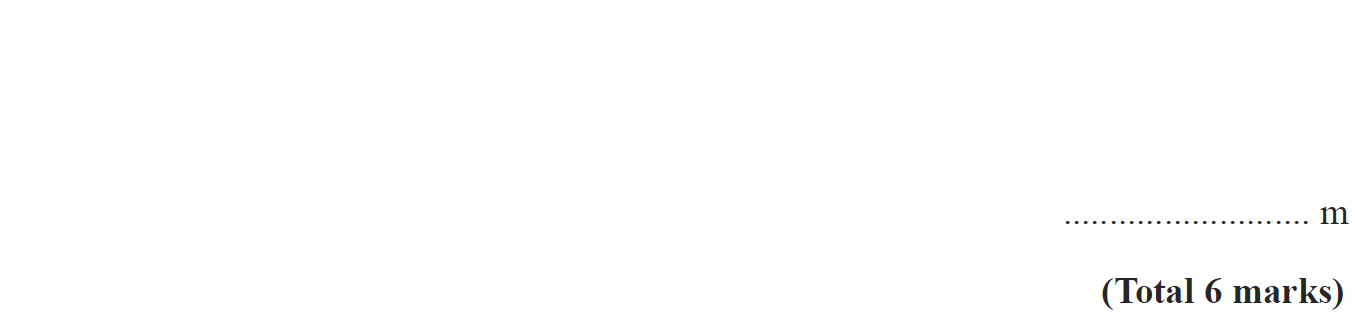 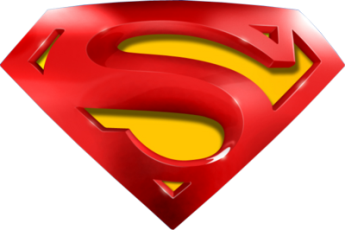 June 2010 3H Q20
Pythagoras
A
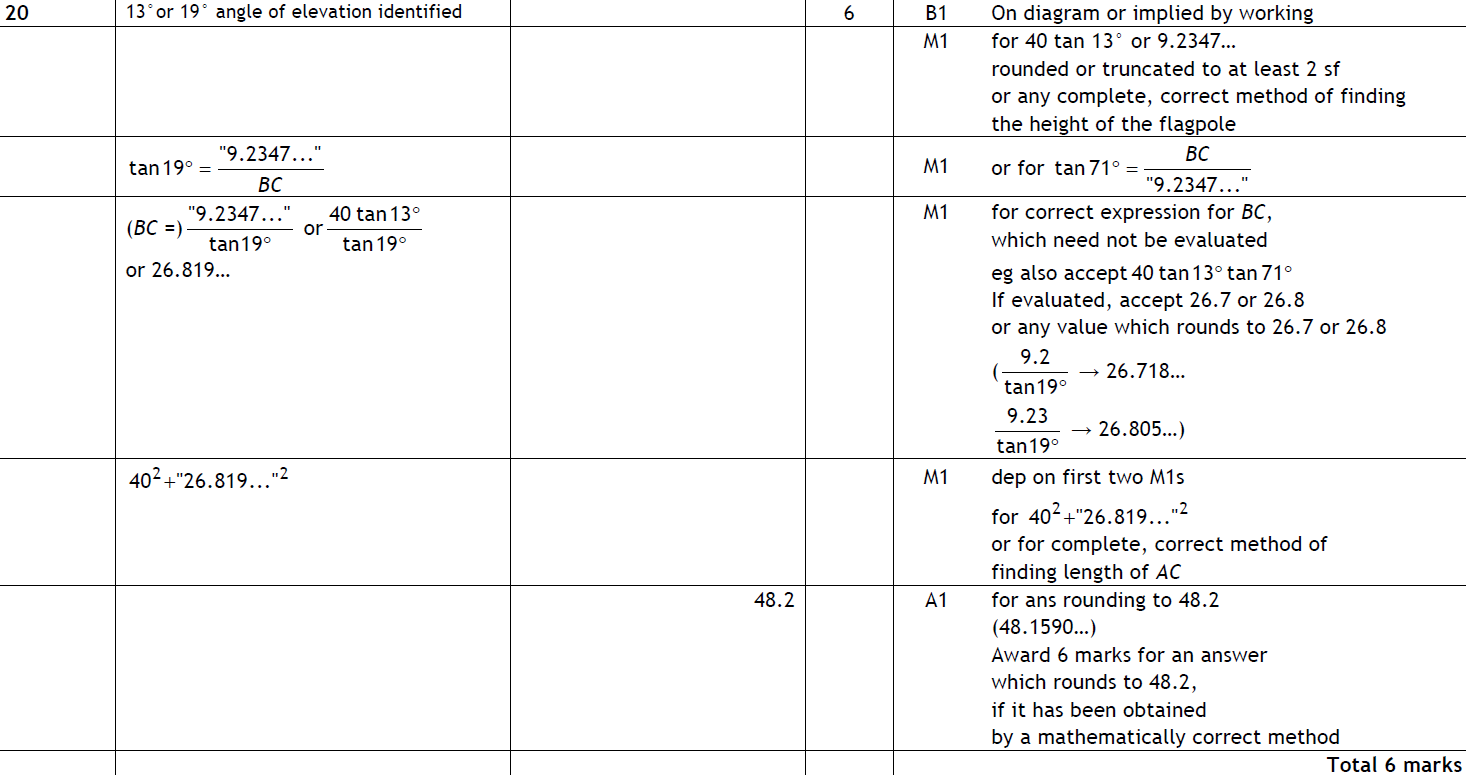 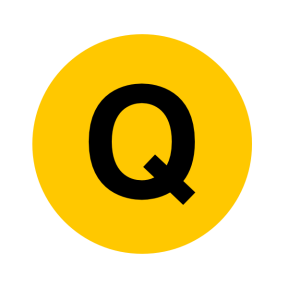 June 2010 4H Q5
Pythagoras
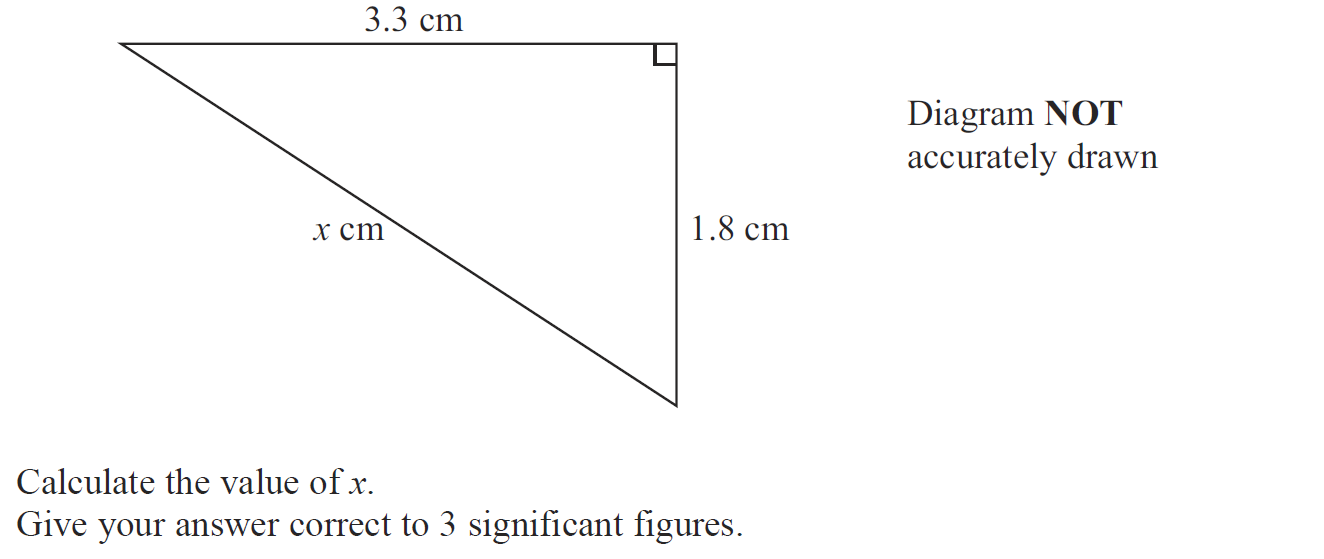 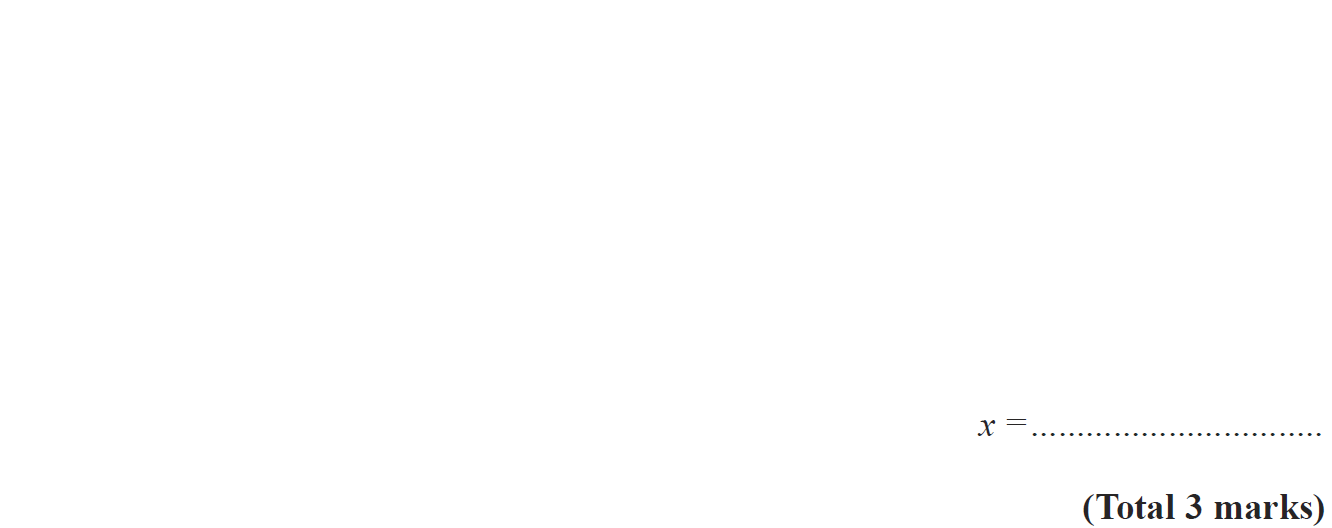 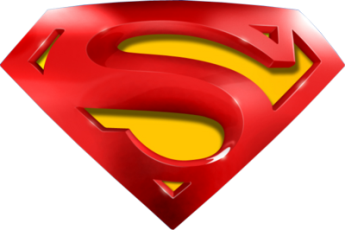 June 2010 4H Q5
Pythagoras
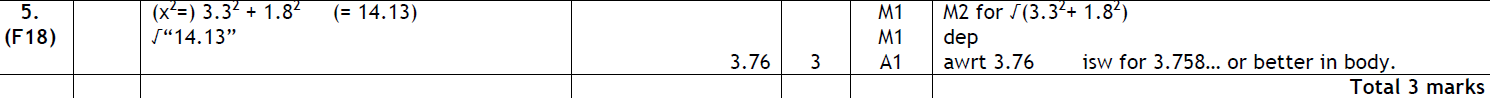 A
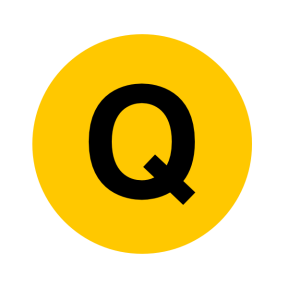 Nov 2010 3H Q8
Pythagoras
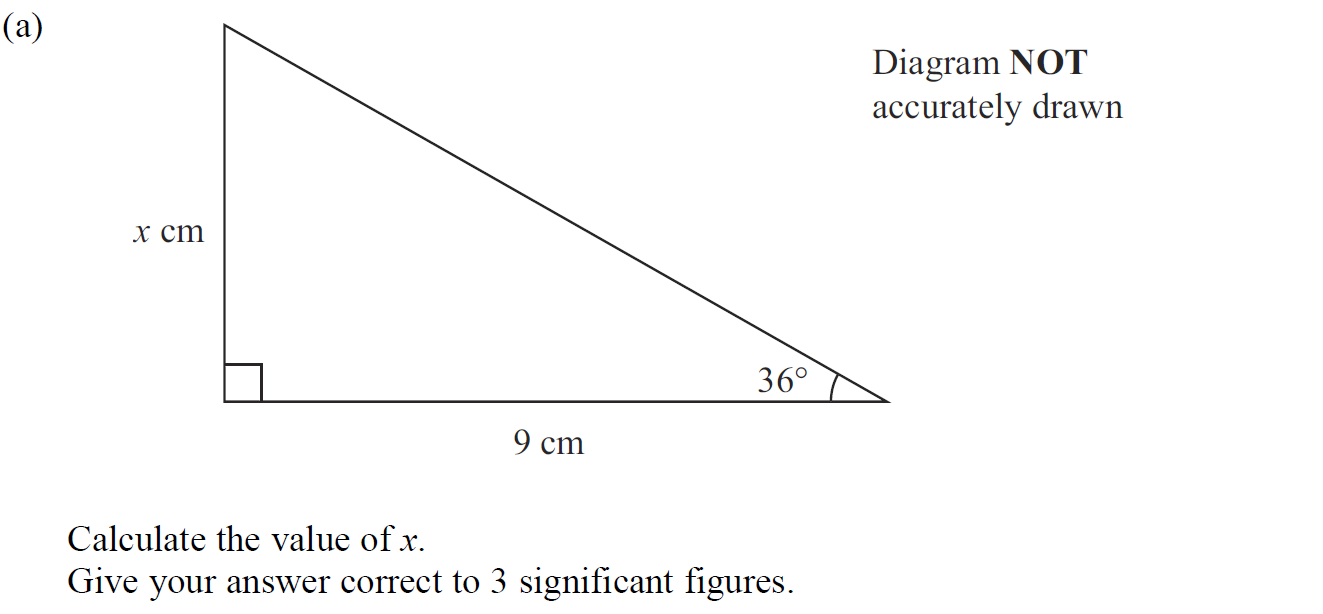 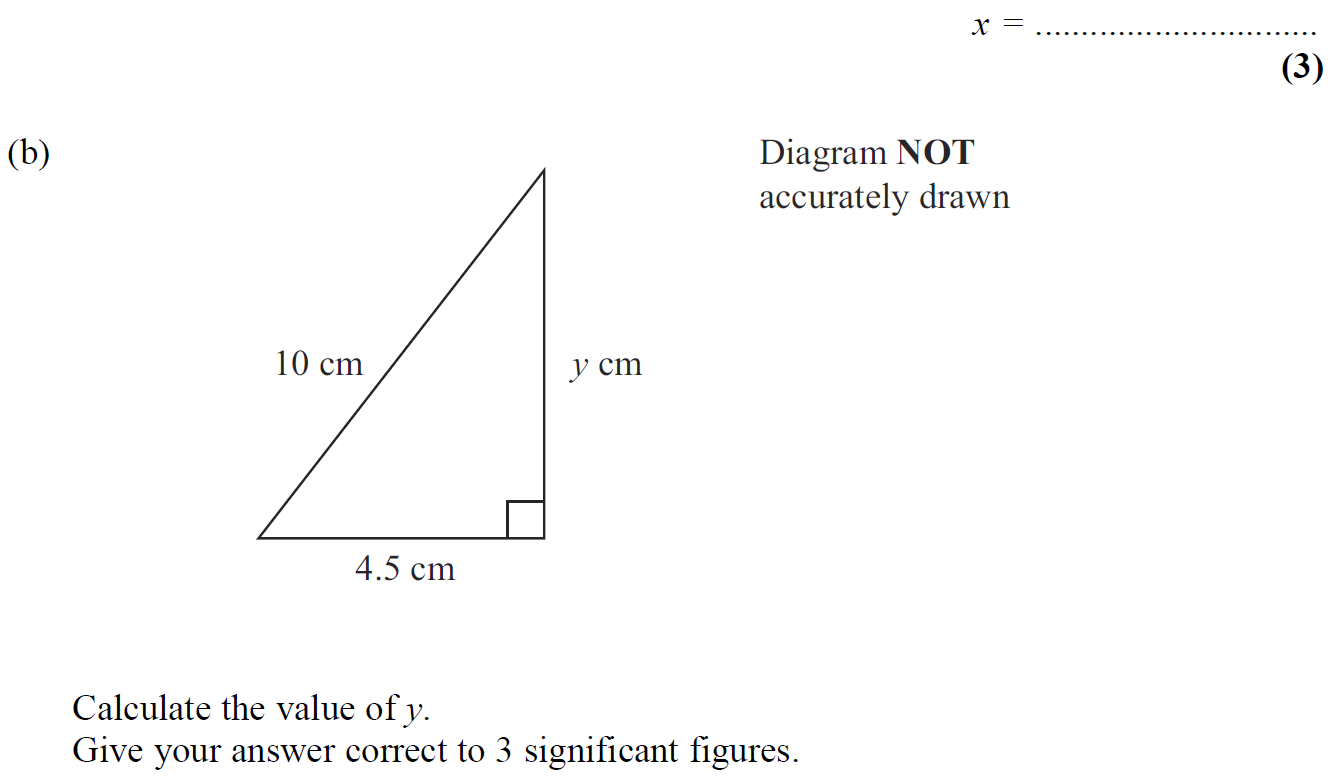 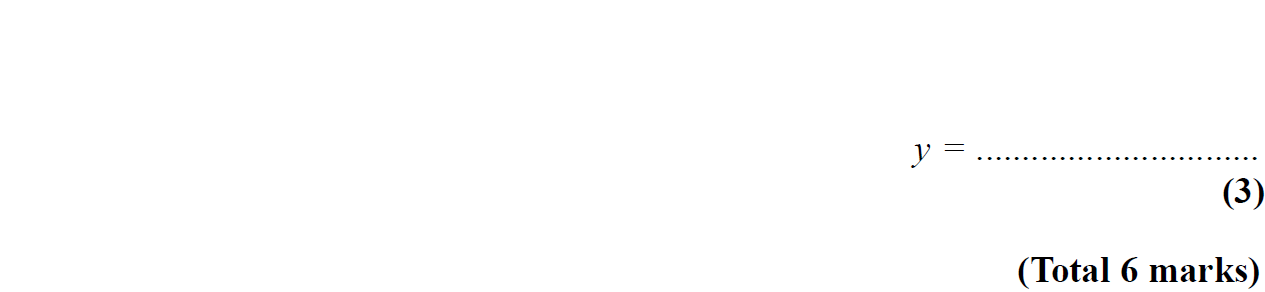 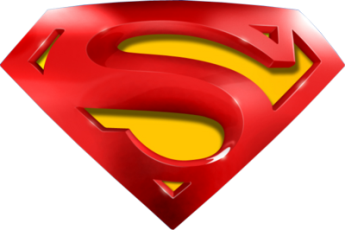 Nov 2010 3H Q8
Pythagoras
A
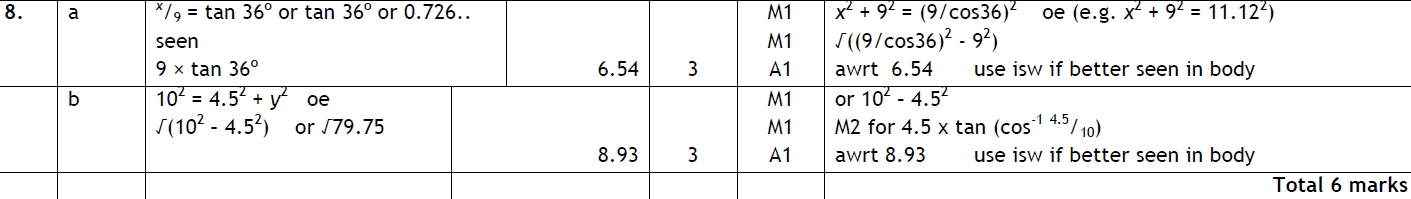 B
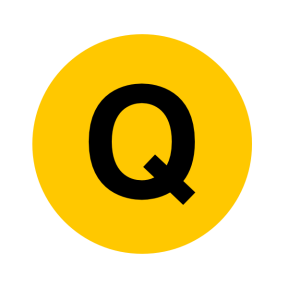 June 2011 4H Q6
Pythagoras
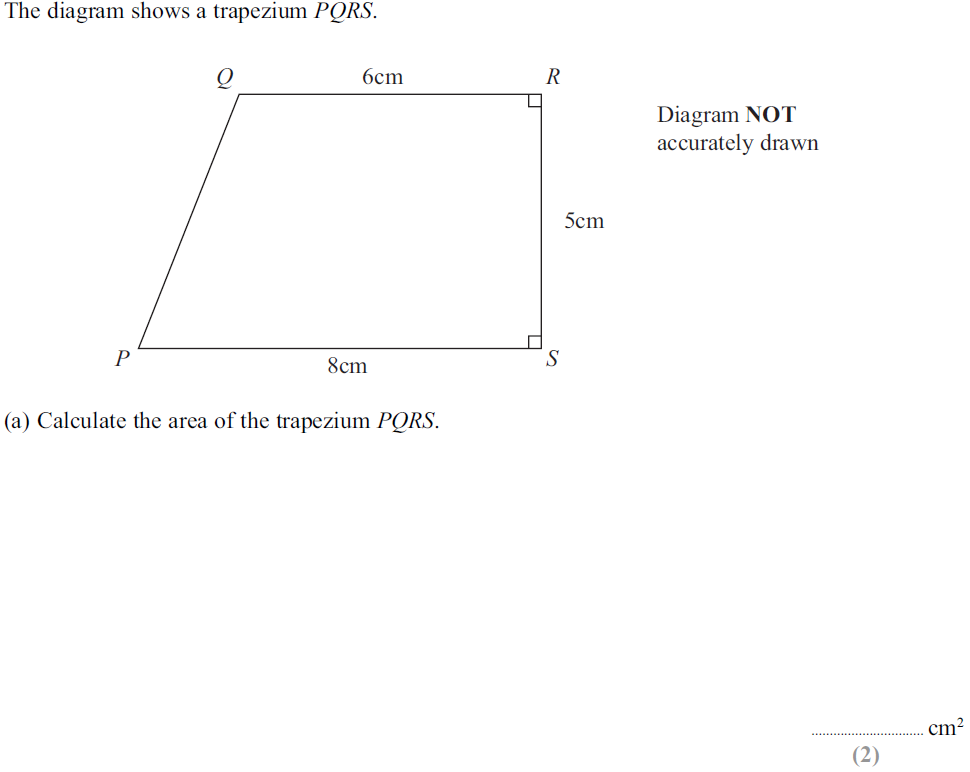 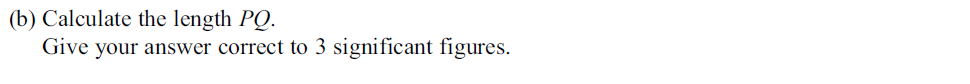 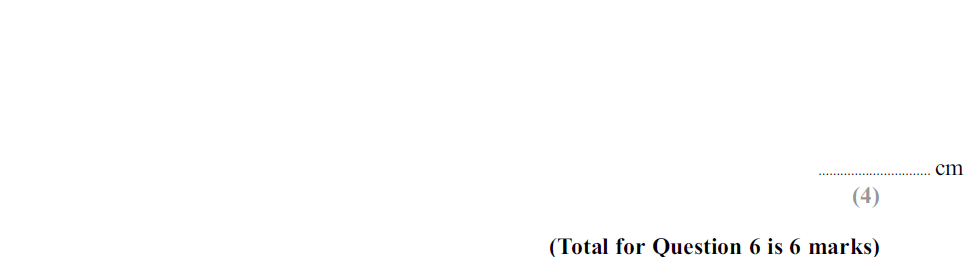 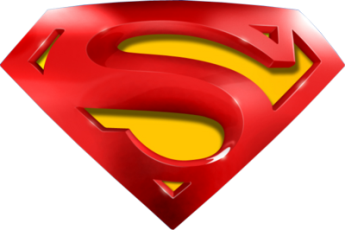 June 2011 4H Q6
Pythagoras
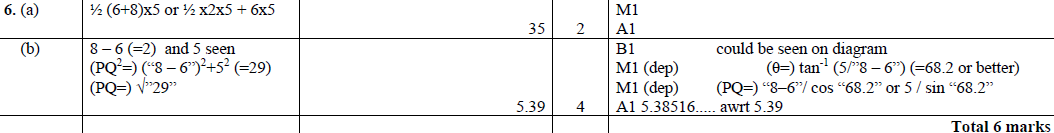 A
B
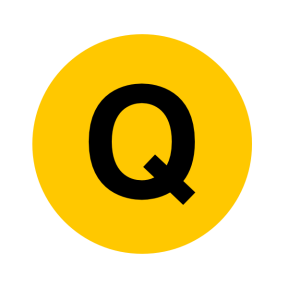 June 2011 4H Q22
Pythagoras
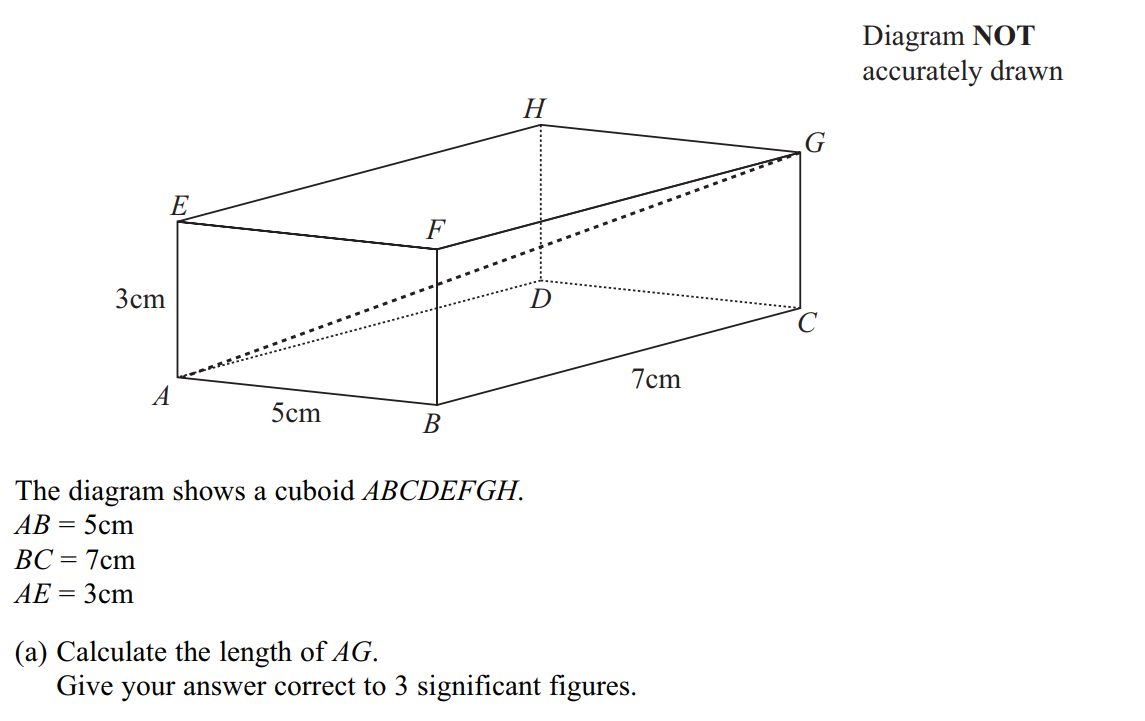 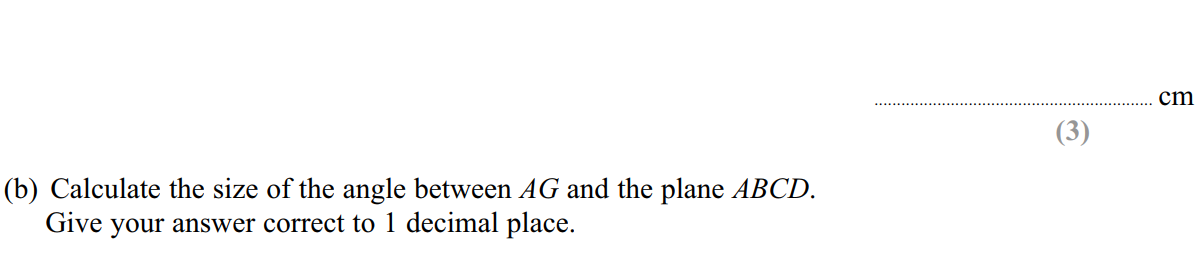 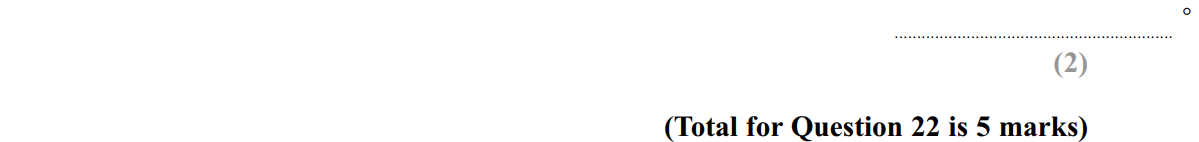 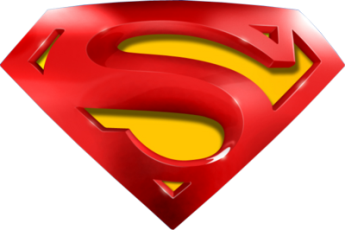 June 2011 4H Q22
Pythagoras
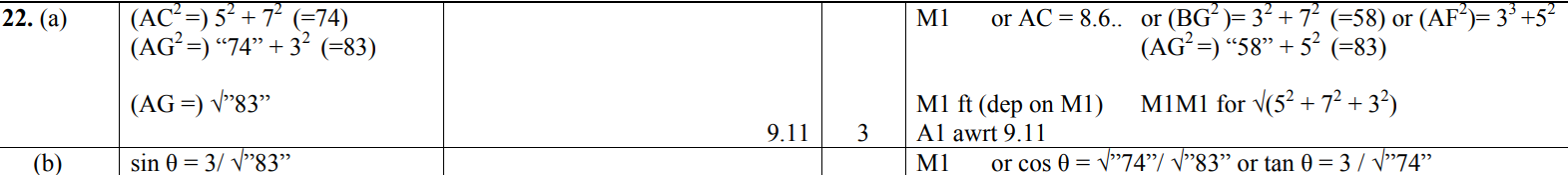 A
B
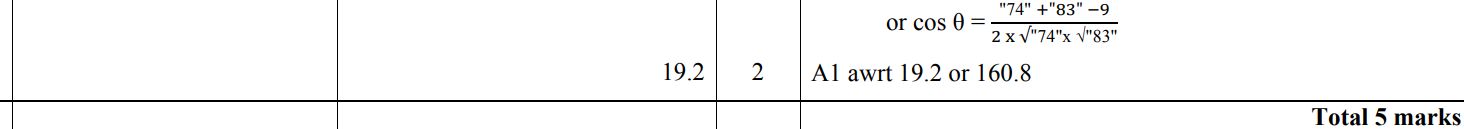 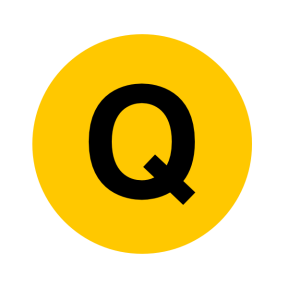 Jan 2012 3H Q21
Pythagoras
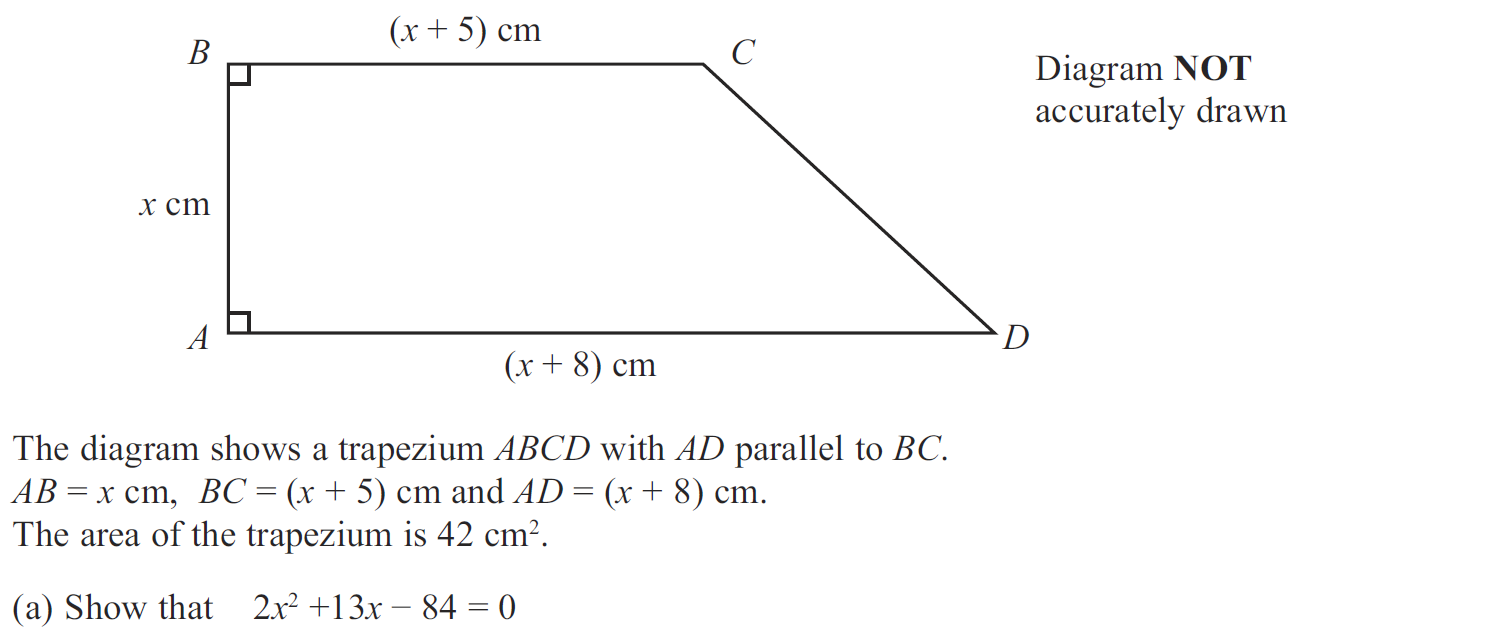 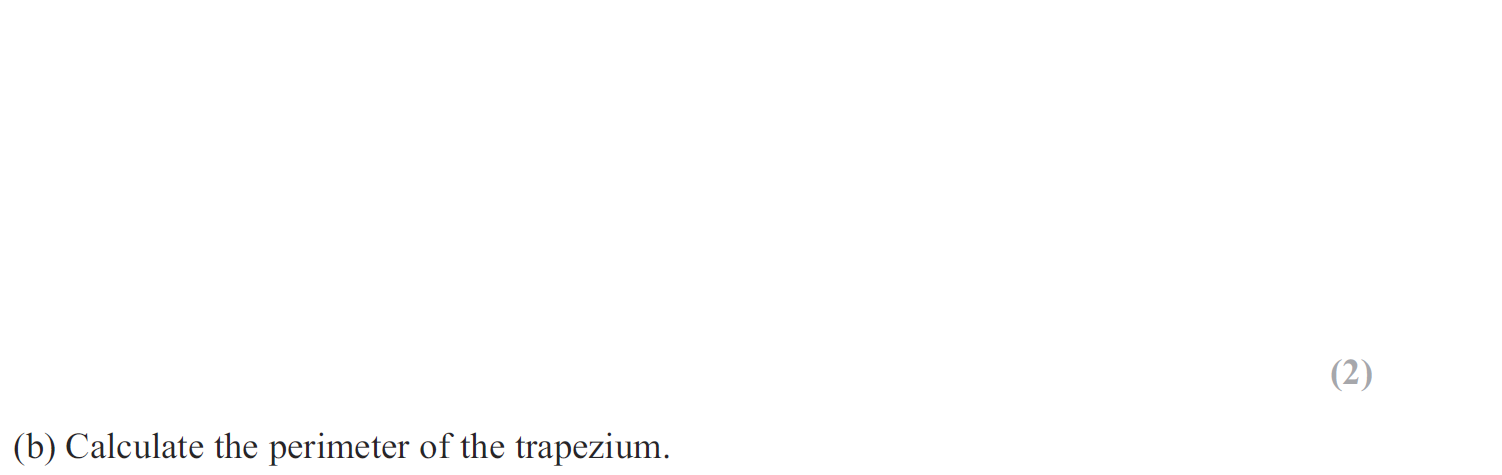 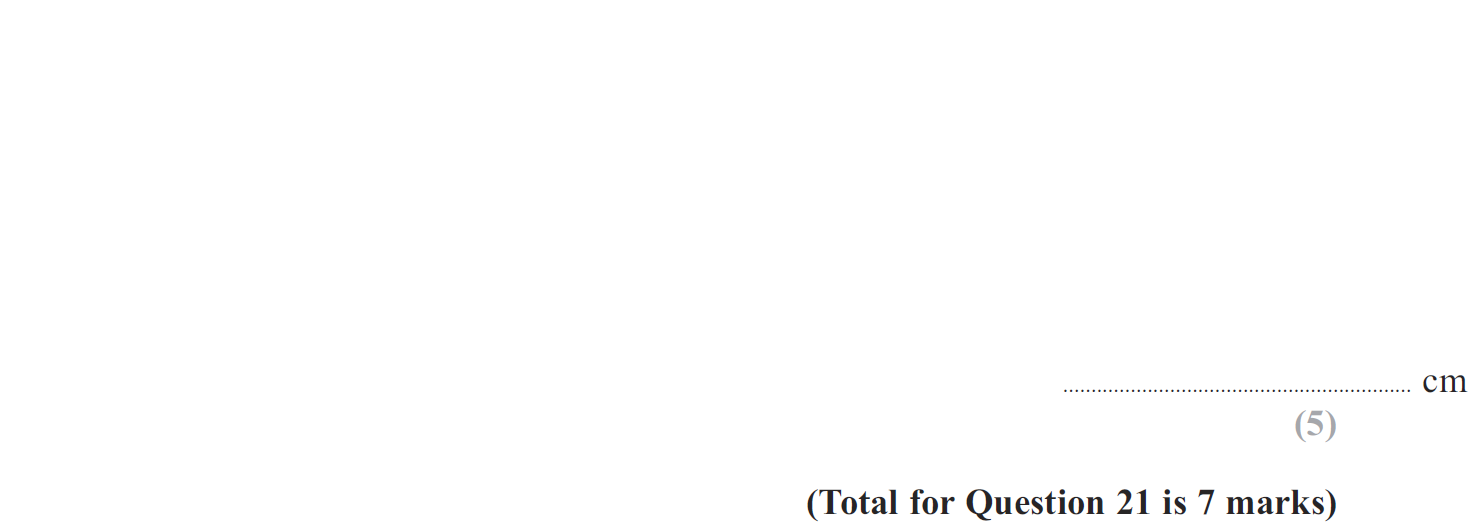 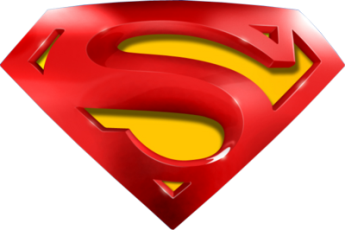 Jan 2012 3H Q21
Pythagoras
A
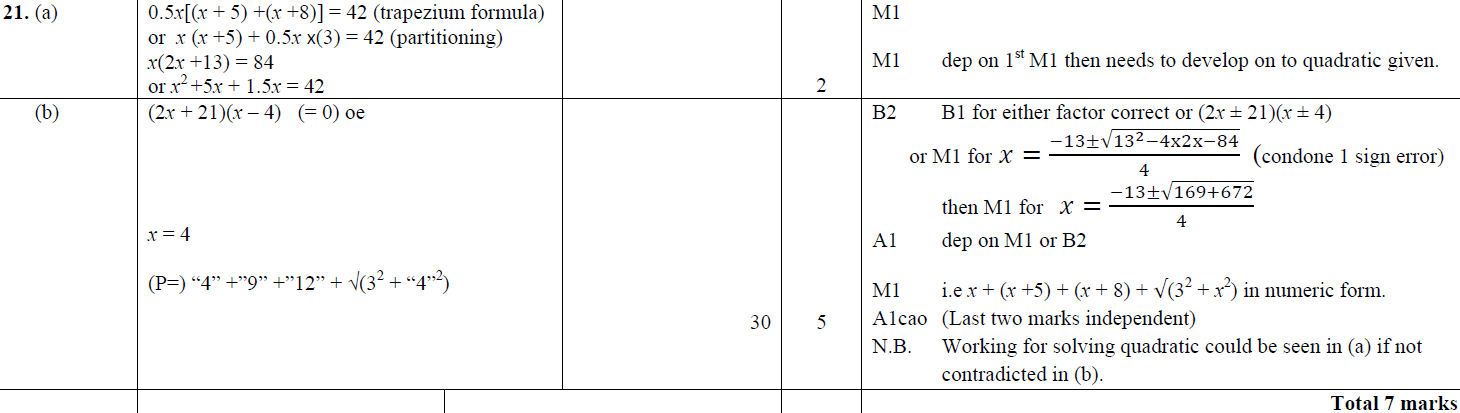 B
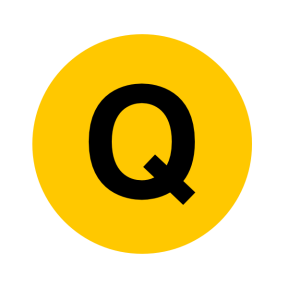 Jan 2012 4H Q9
Pythagoras
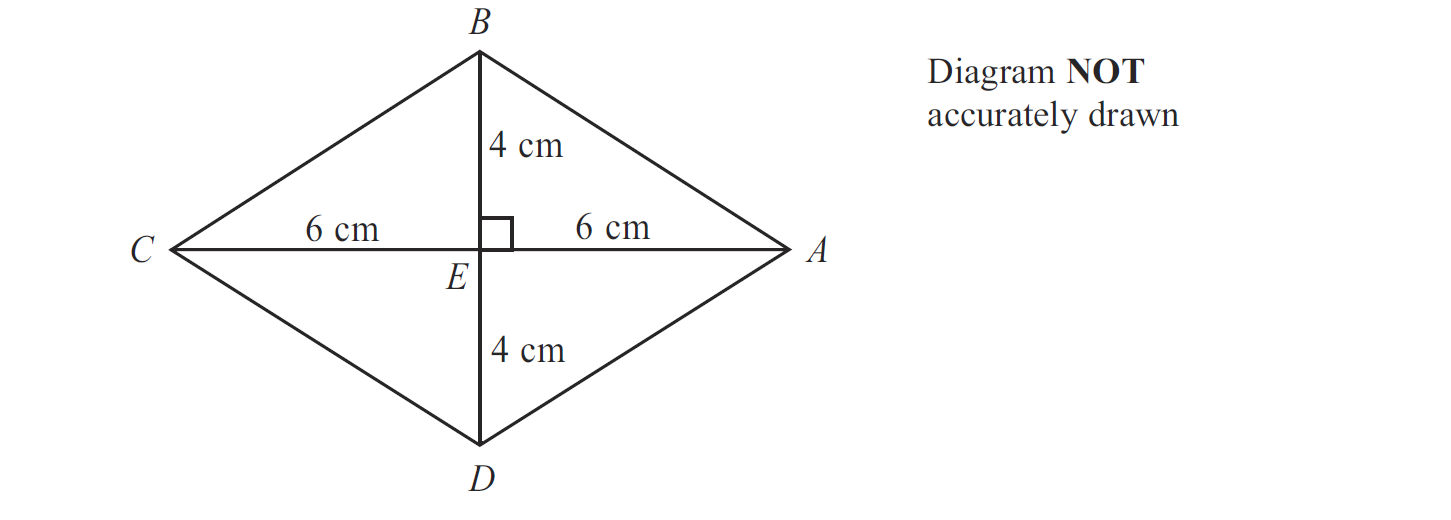 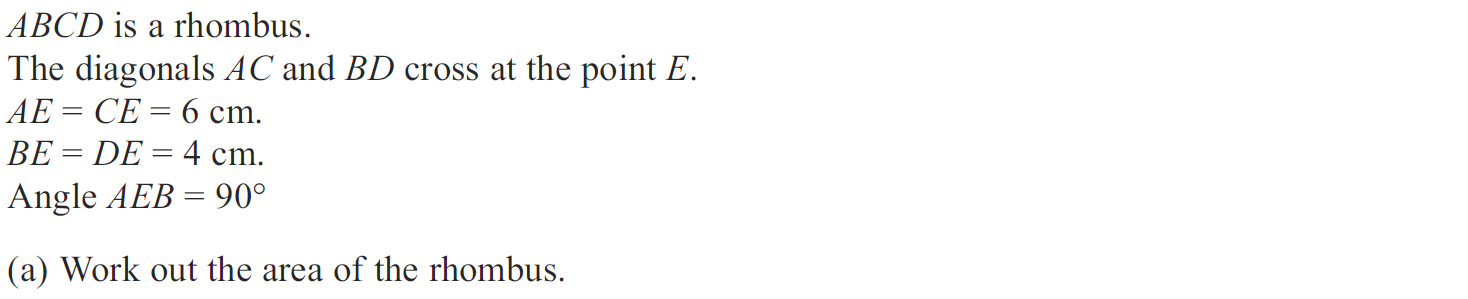 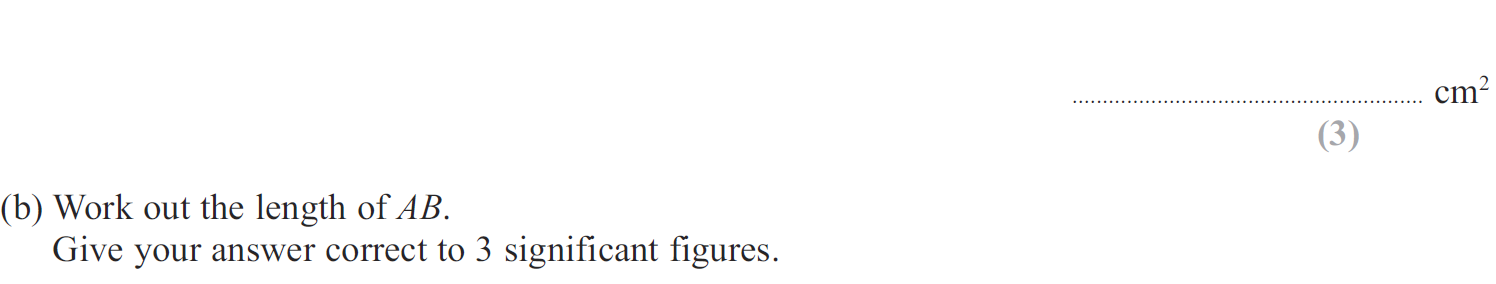 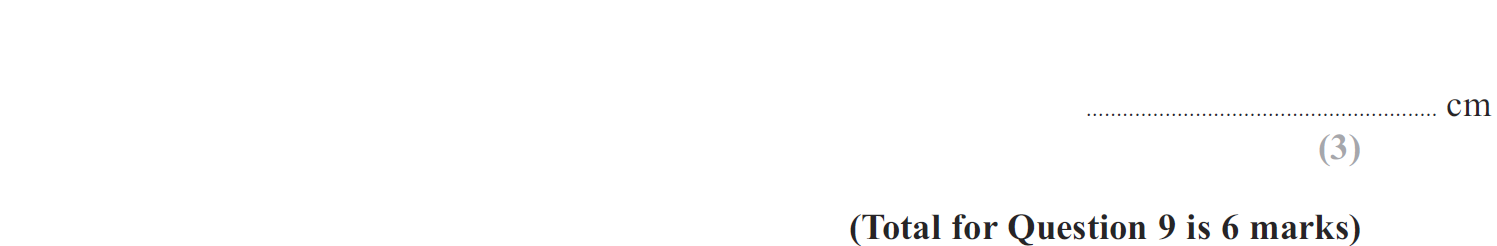 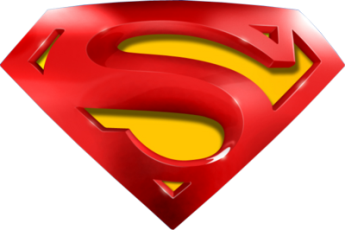 Jan 2012 4H Q9
Pythagoras
A
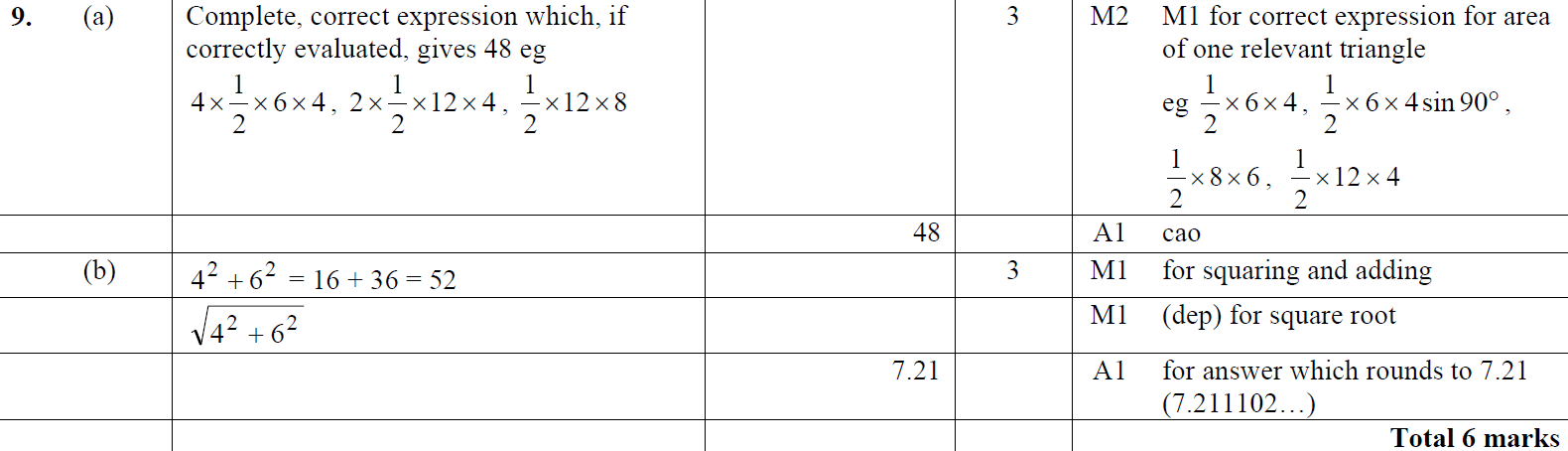 B
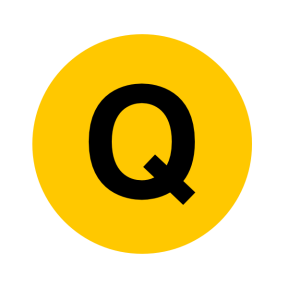 May 2012 3H Q4
Pythagoras
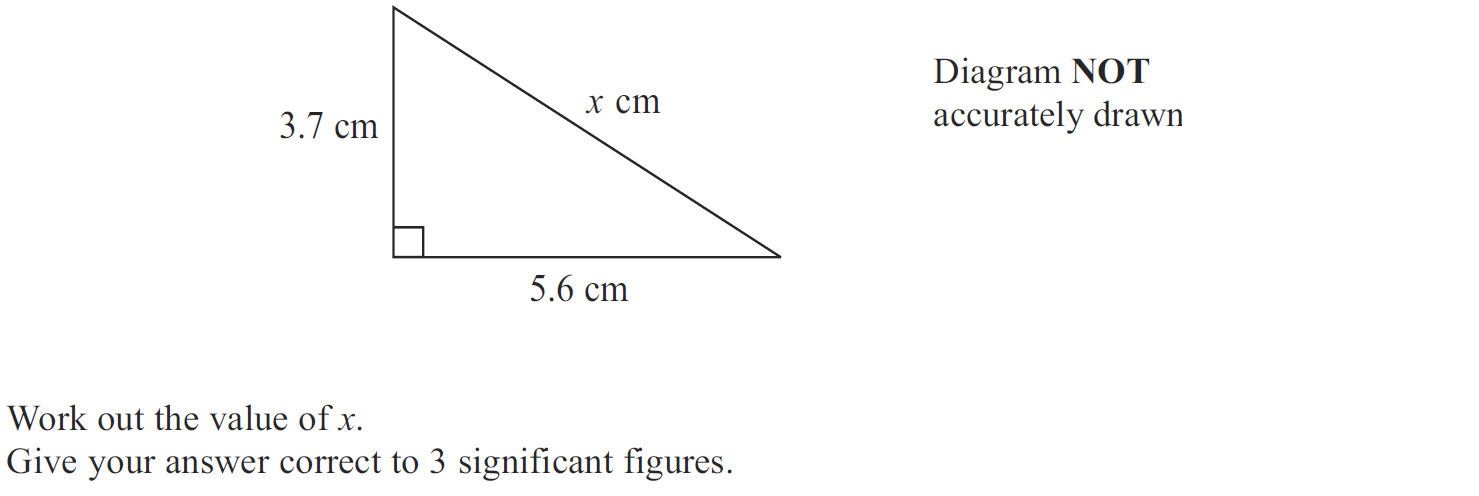 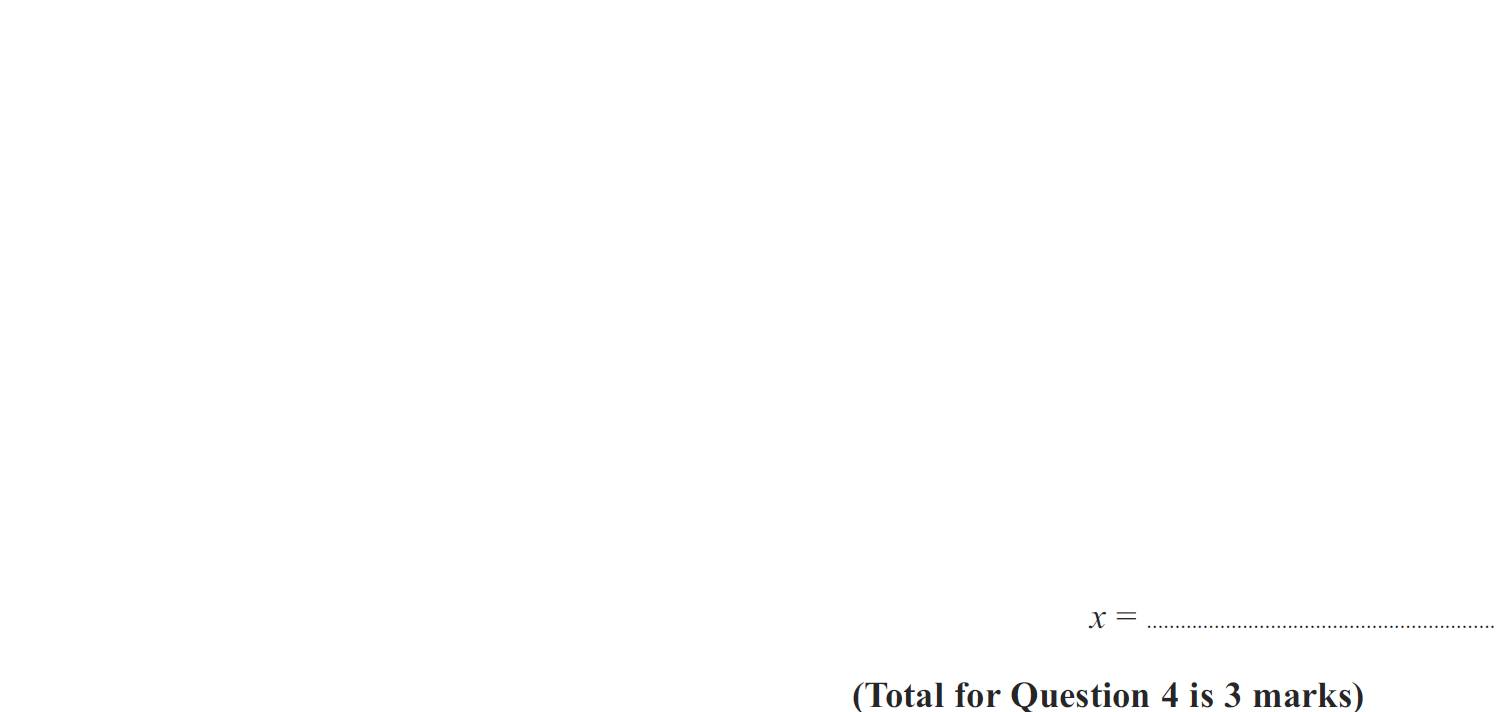 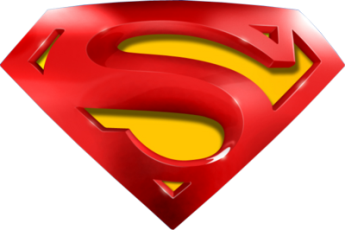 May 2012 3H Q4
Pythagoras
A
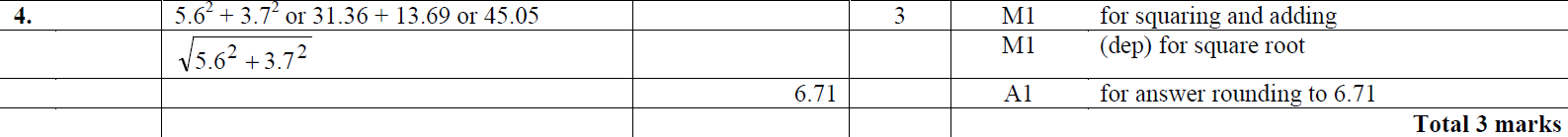 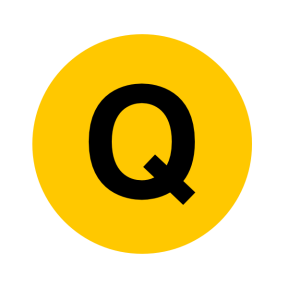 Jan 2013 3H Q11
Pythagoras
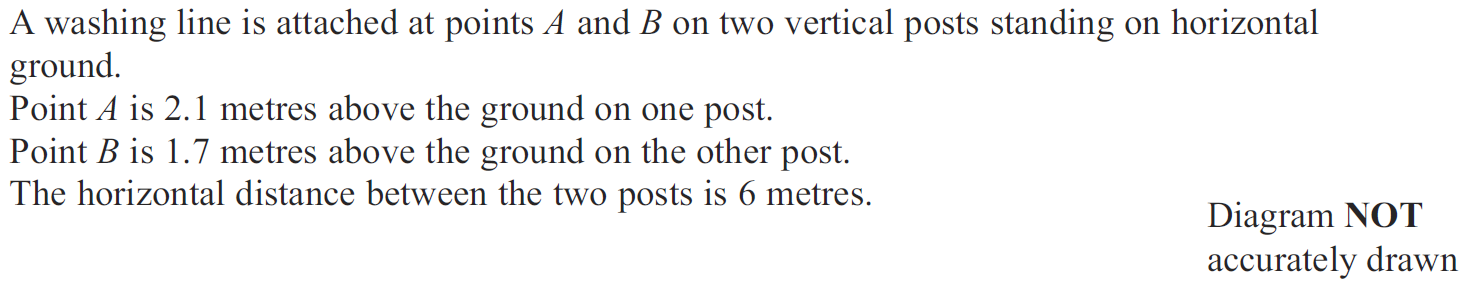 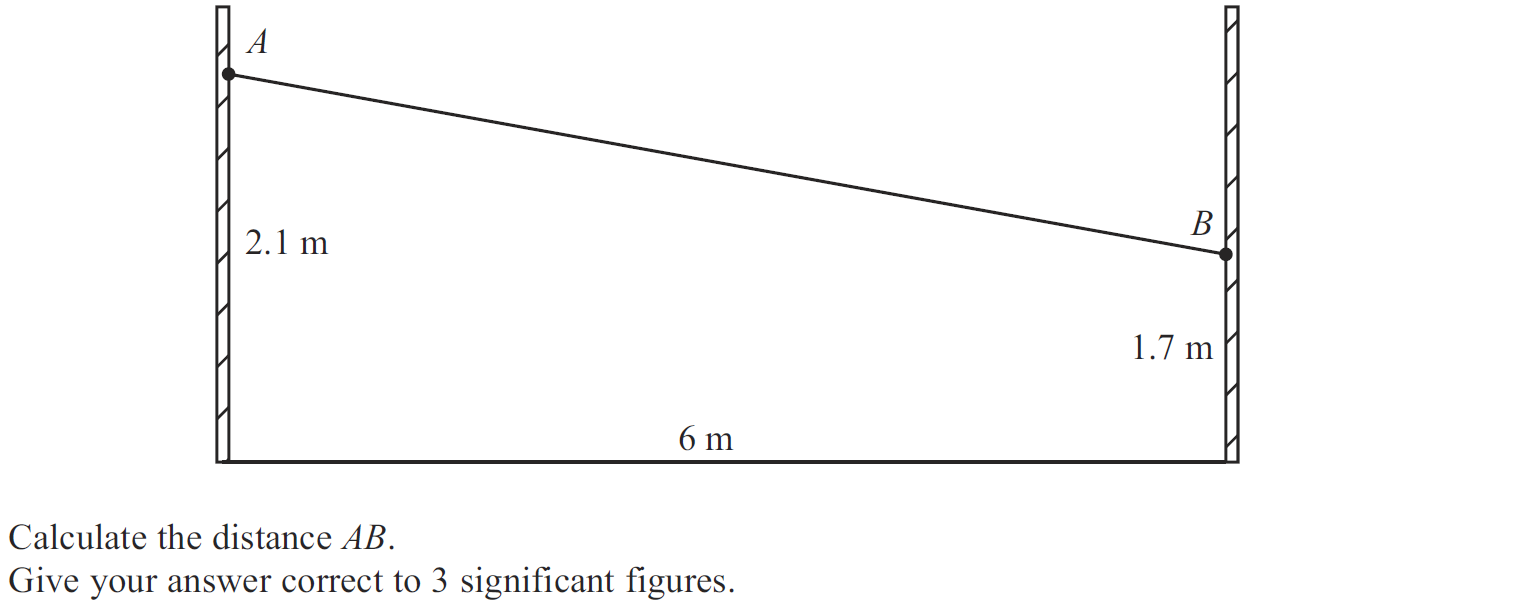 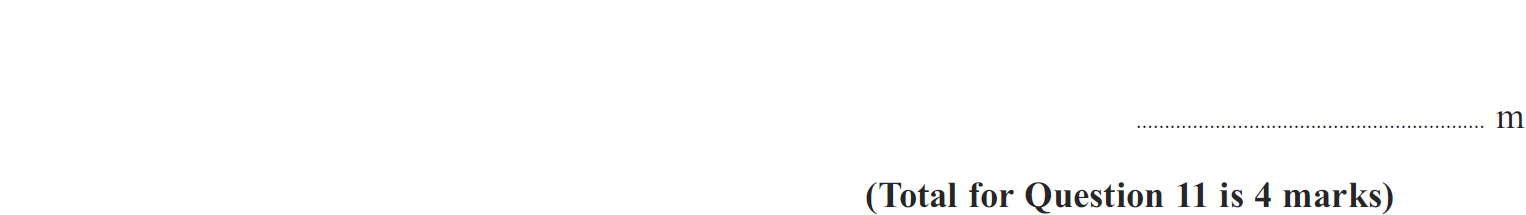 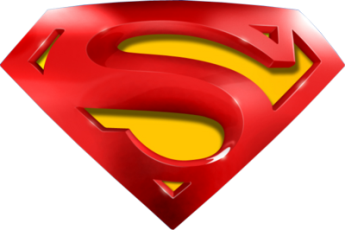 Jan 2013 3H Q11
Pythagoras
A
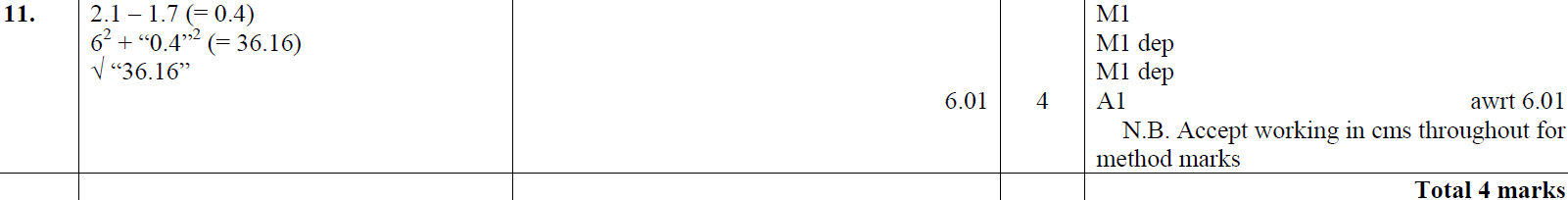 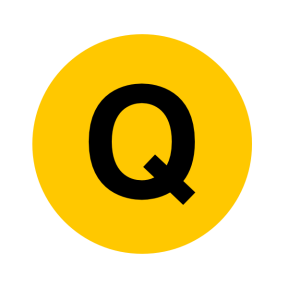 Jan 2013 3H Q21
Pythagoras
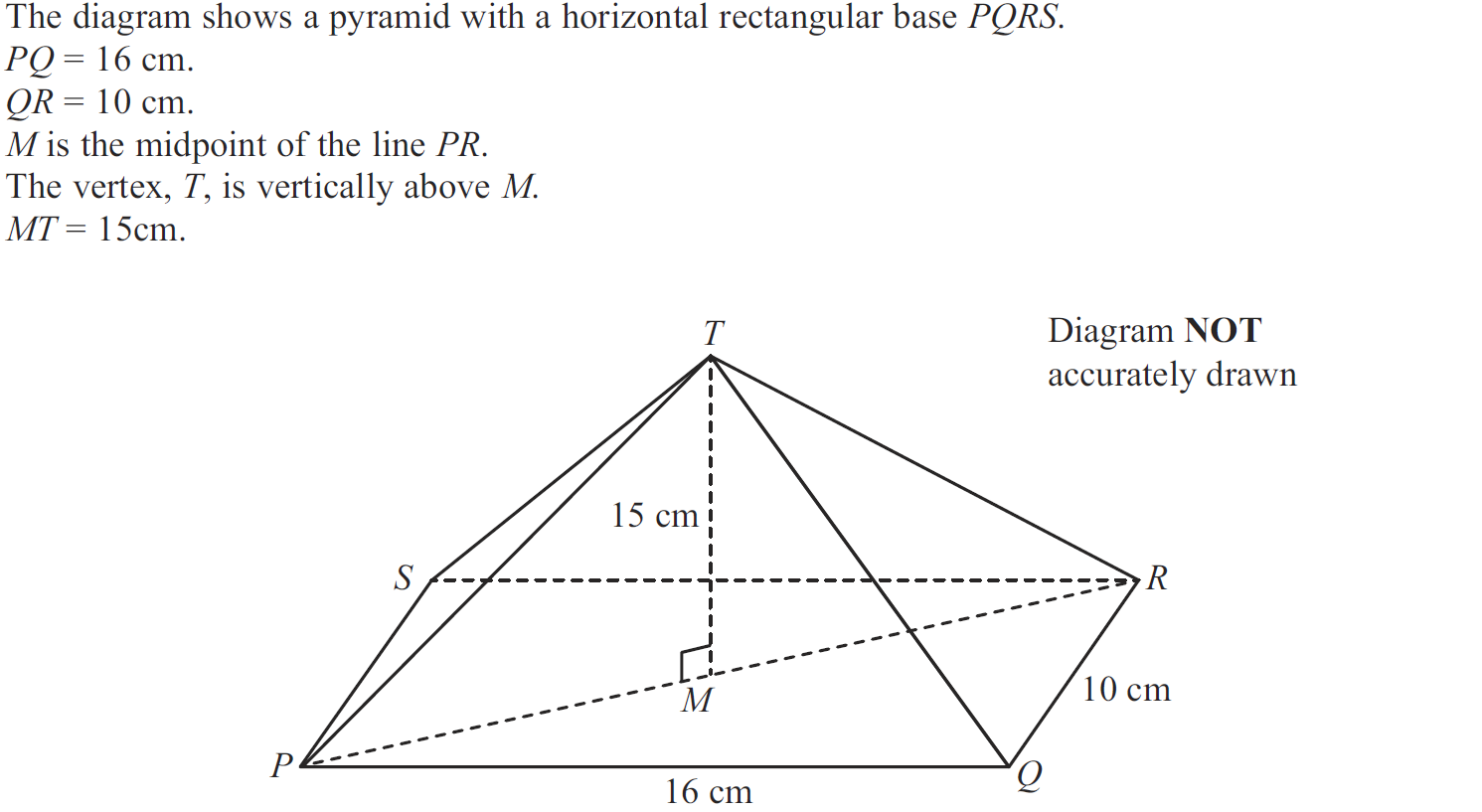 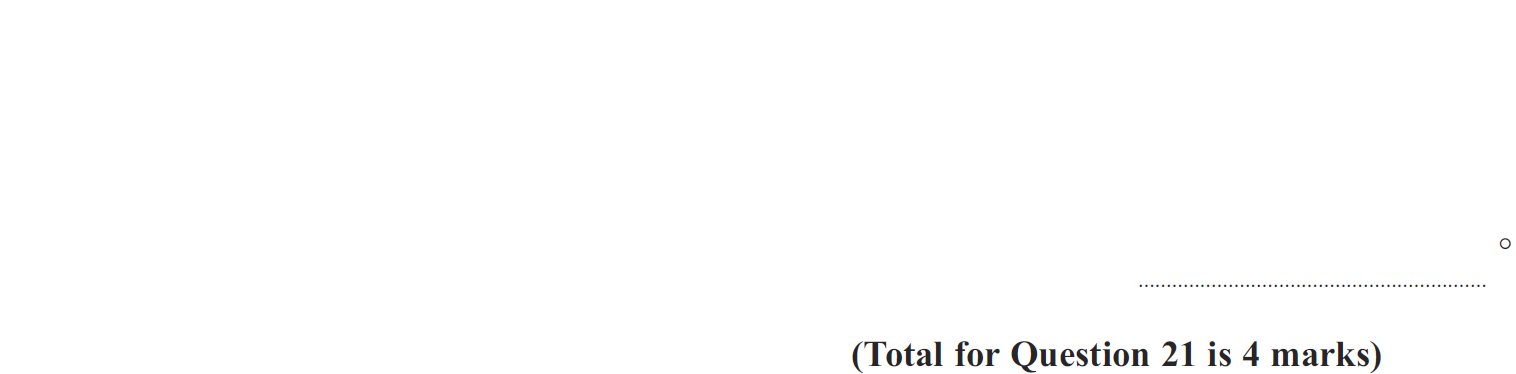 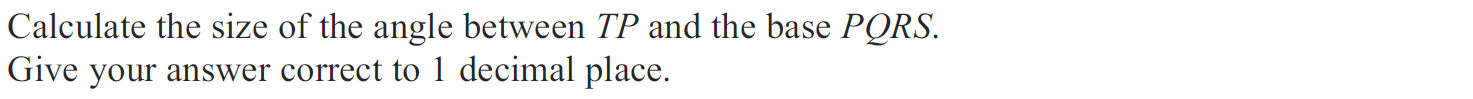 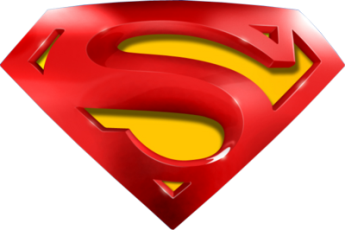 Jan 2013 3H Q21
Pythagoras
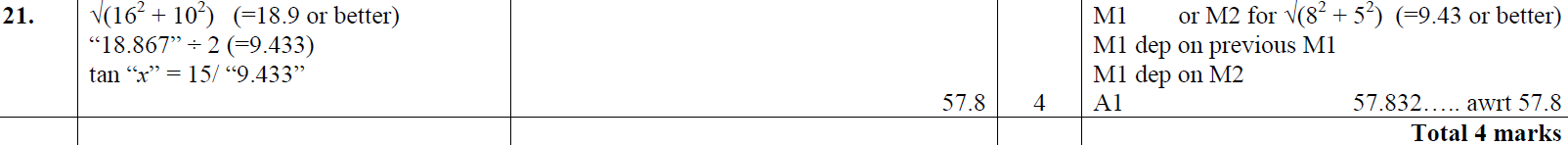 A
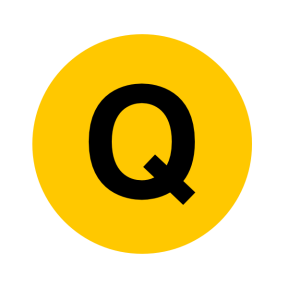 Jan 2013 4H Q9
Pythagoras
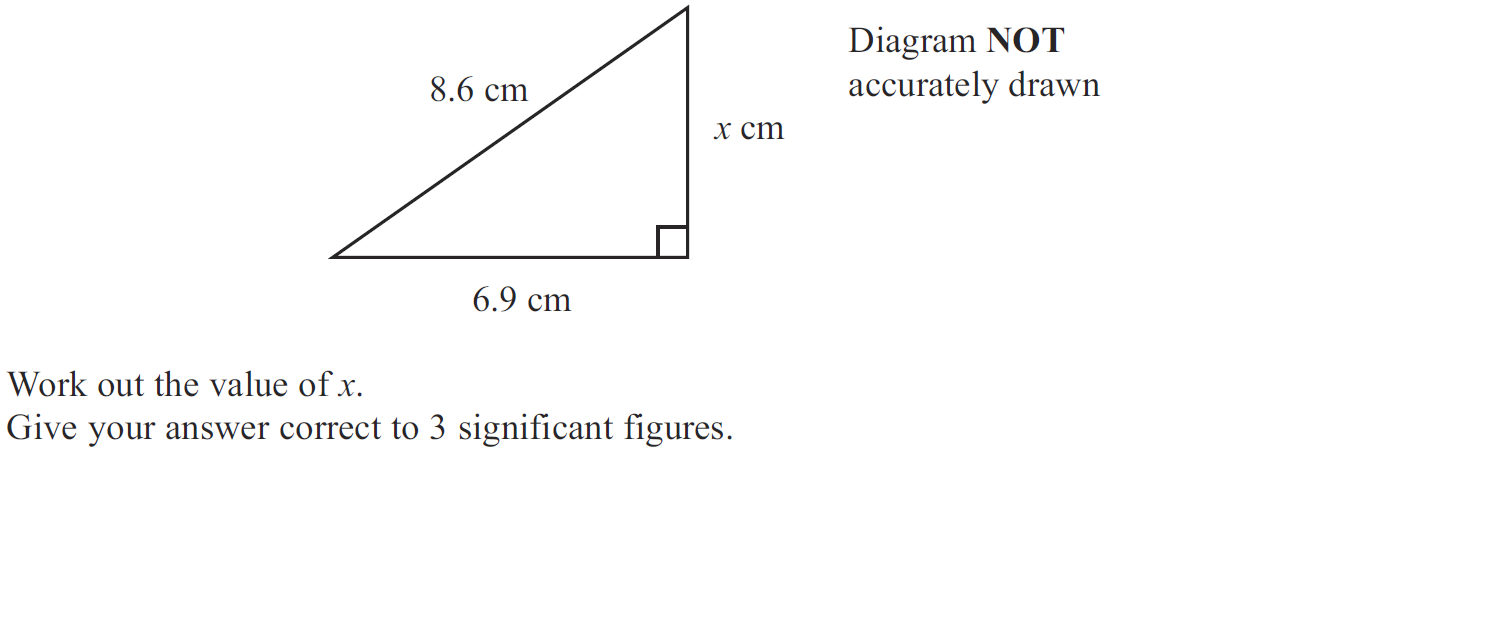 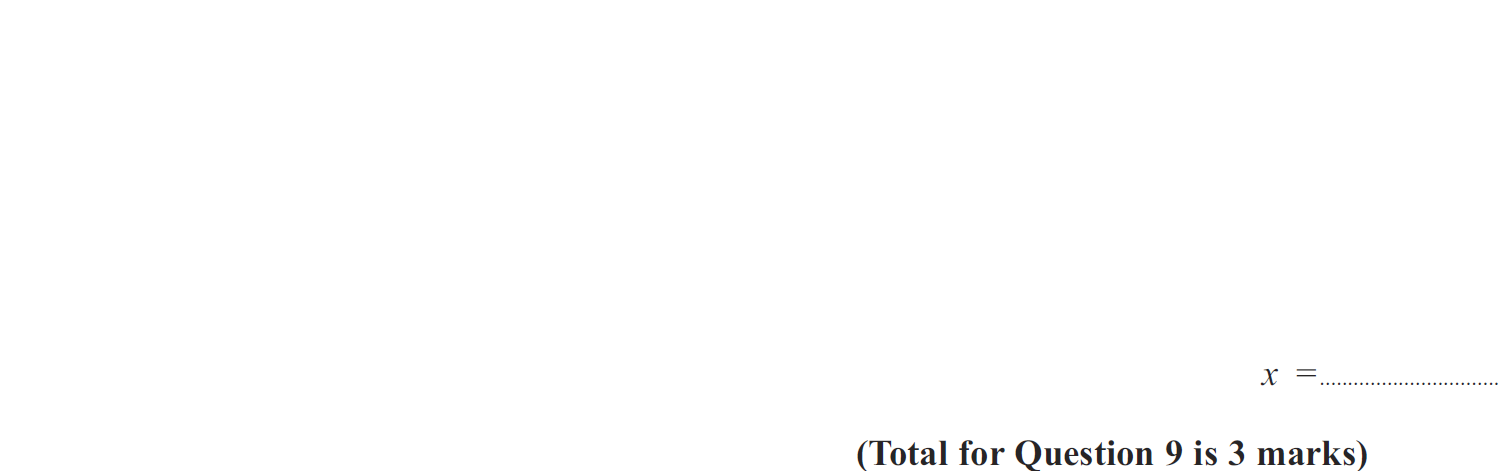 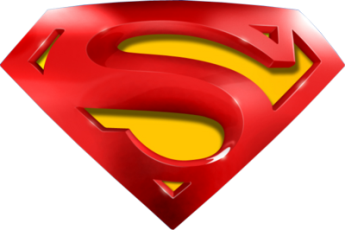 Jan 2013 4H Q9
Pythagoras
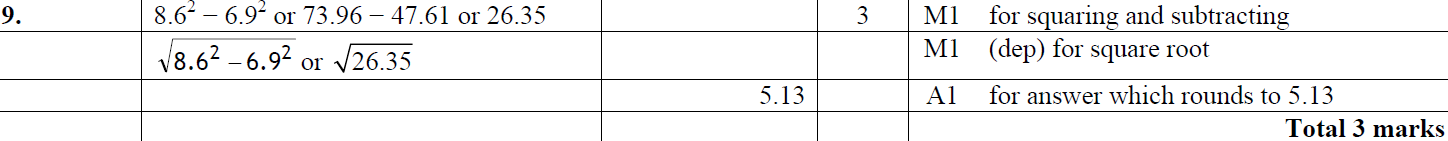 A
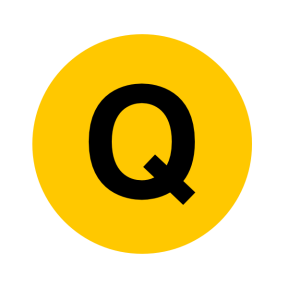 May 2013 3H Q20
Pythagoras
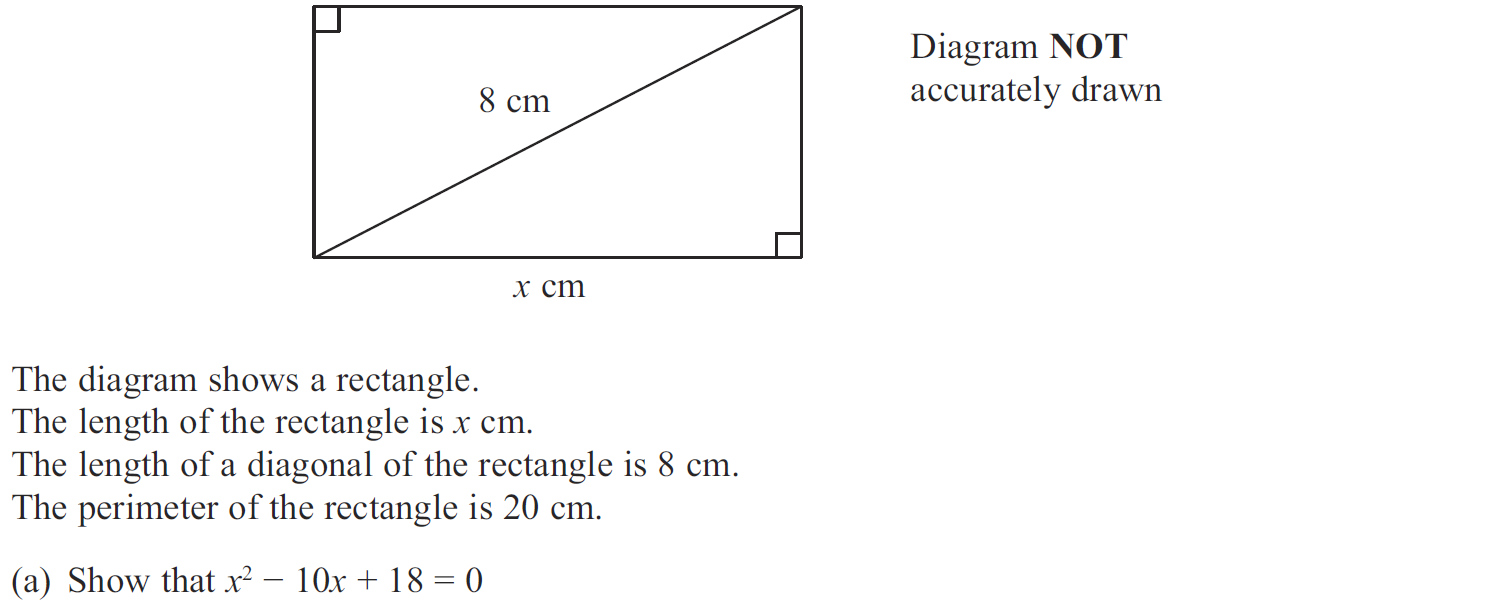 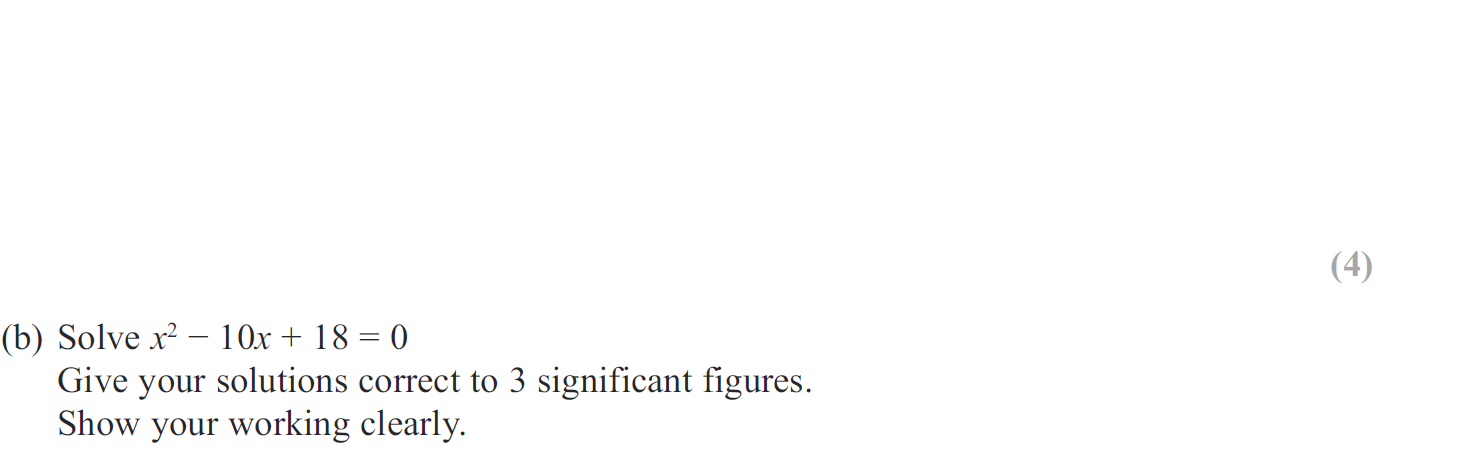 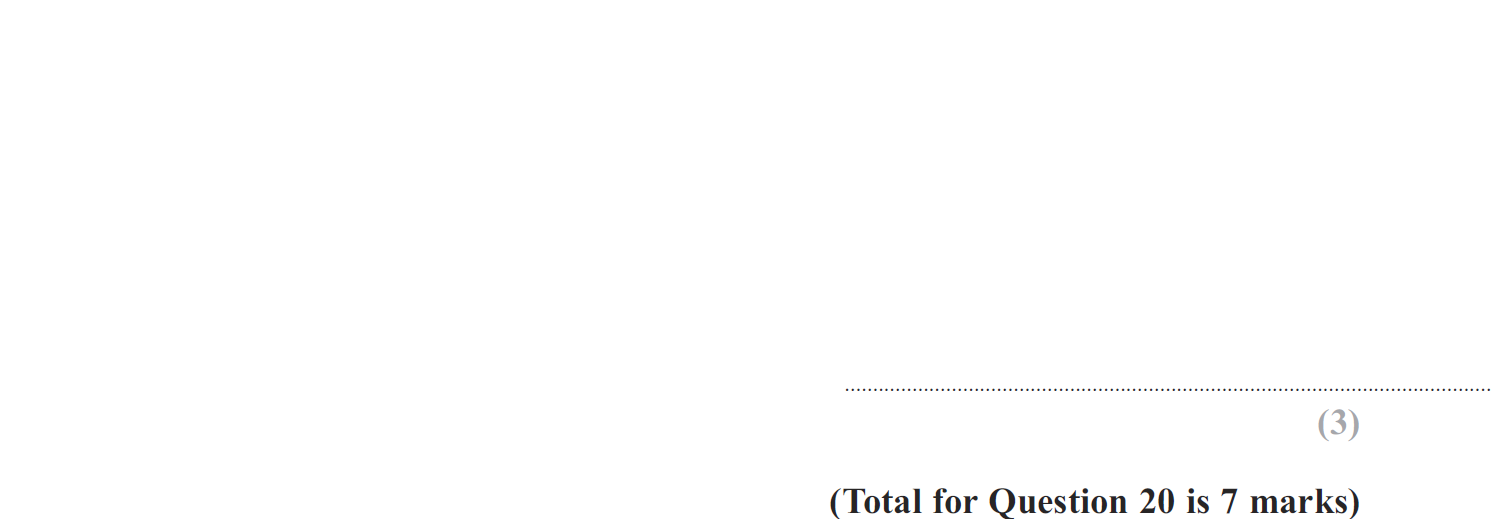 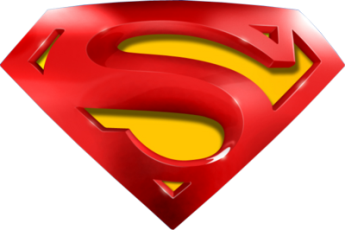 May 2013 3H Q20
Pythagoras
A
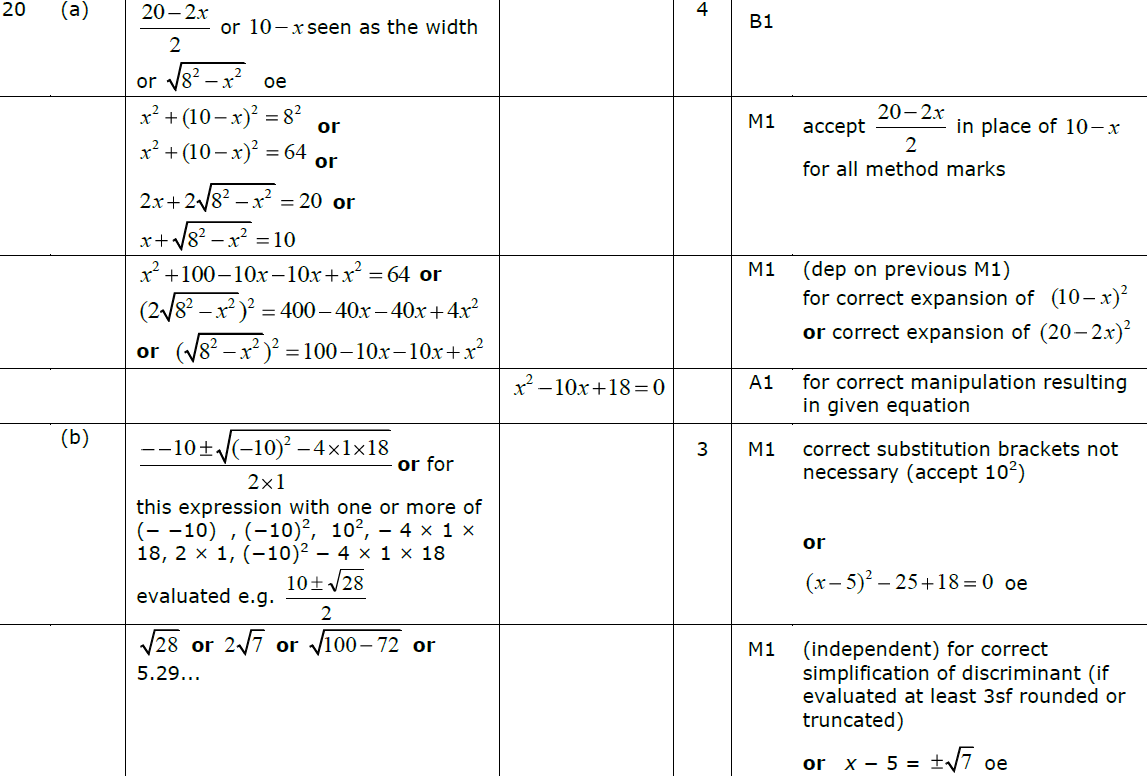 B
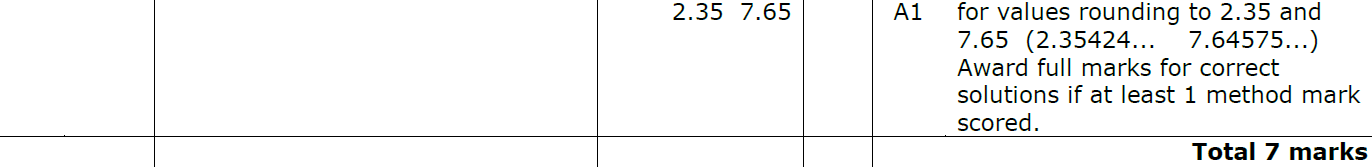 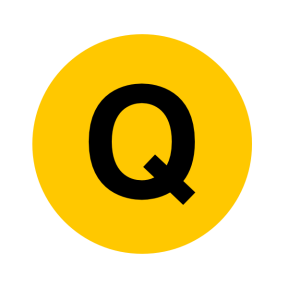 May 2013 4H Q7
Pythagoras
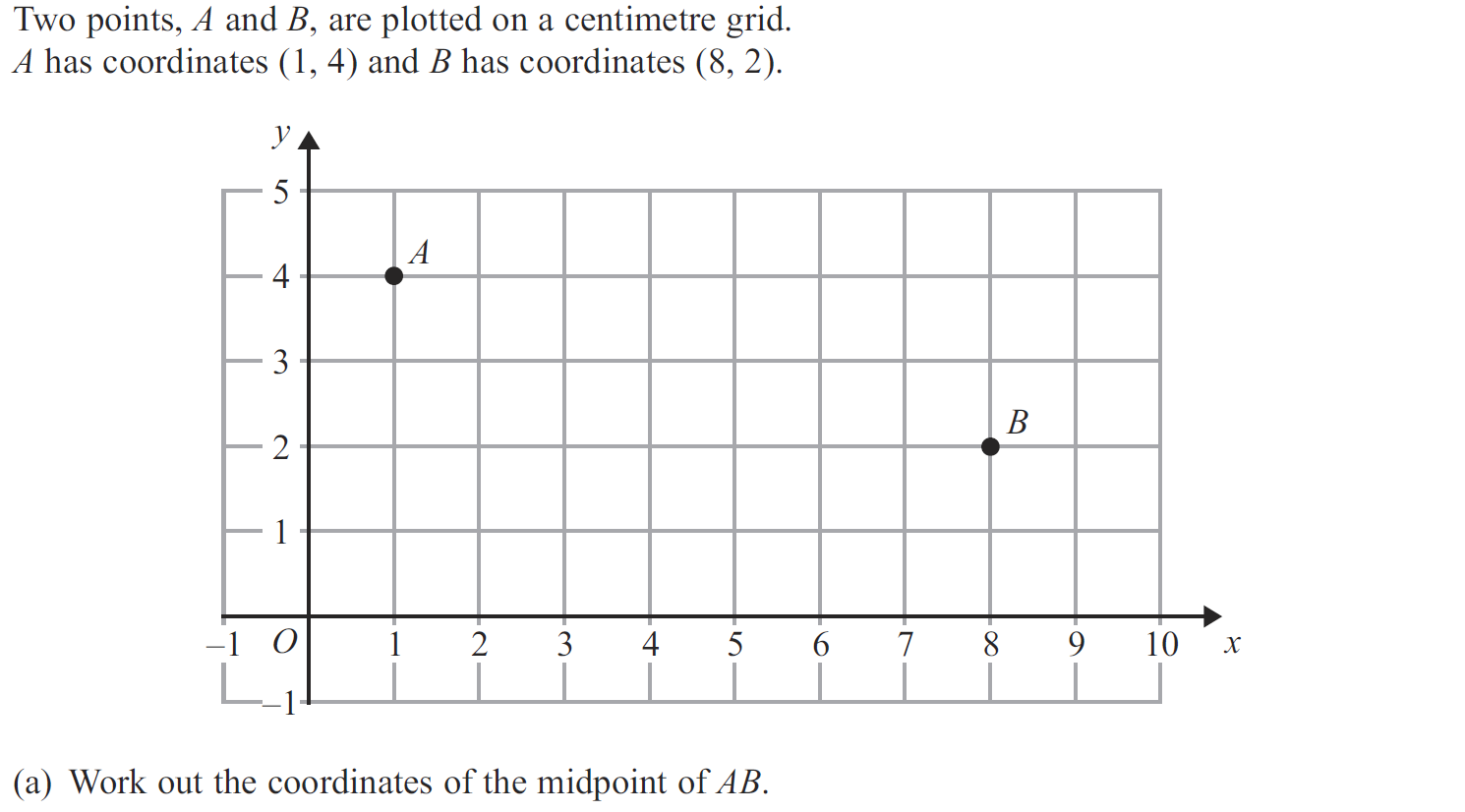 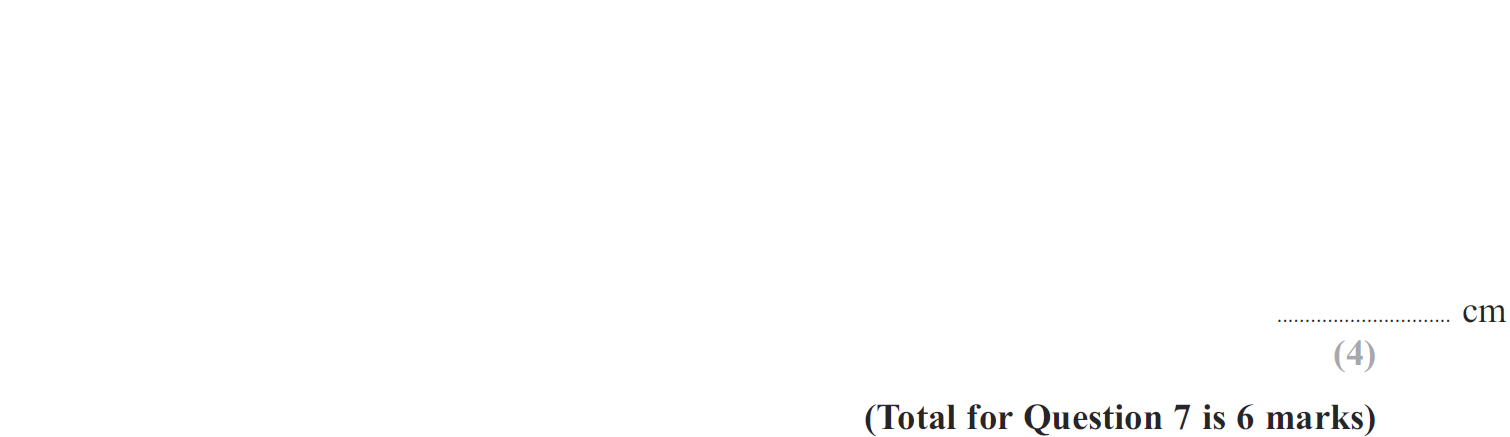 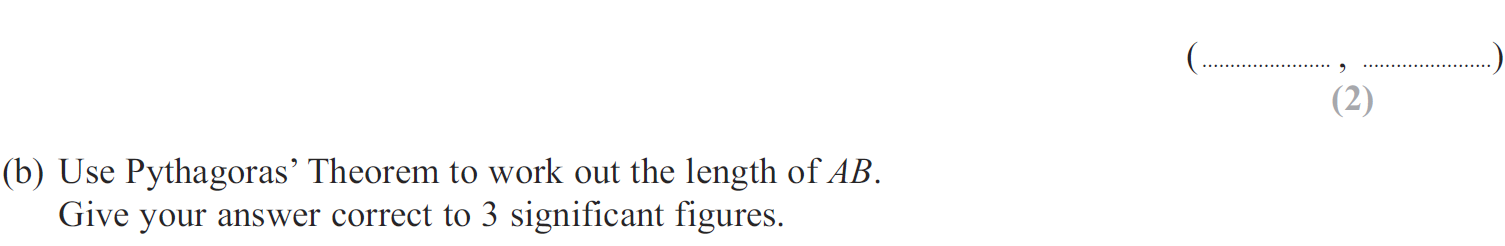 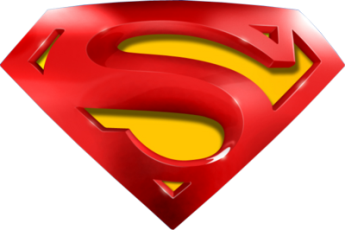 May 2013 4H Q7
Pythagoras
A
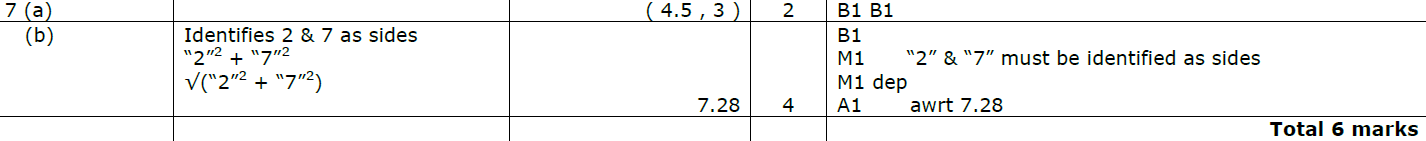 B
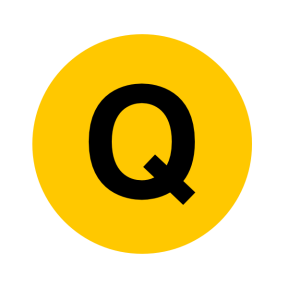 May 2013 4H Q22
Pythagoras
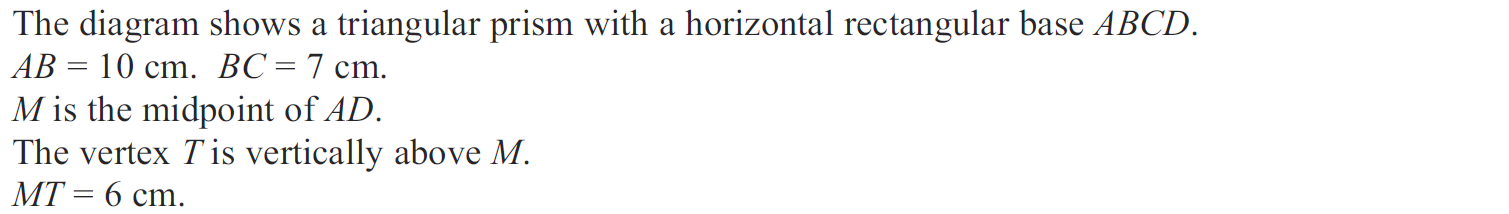 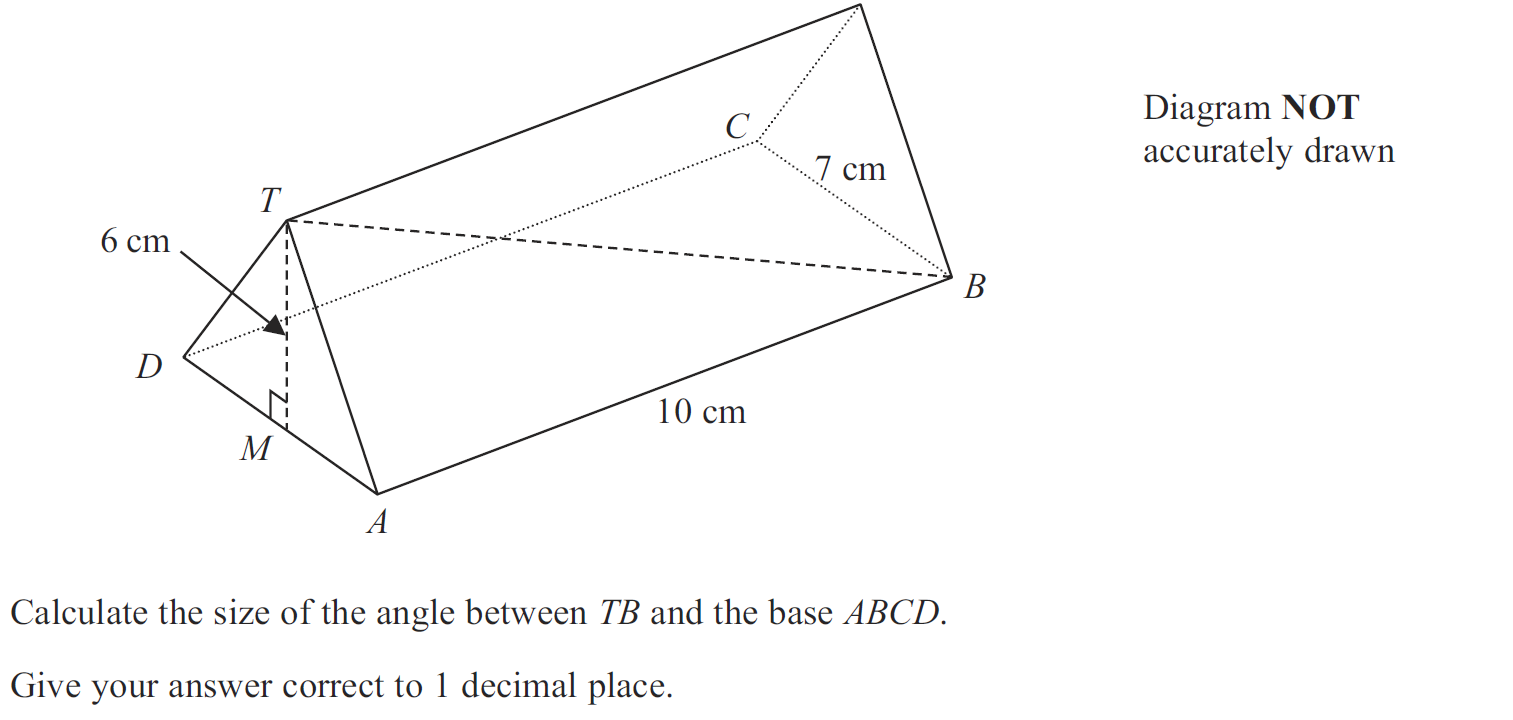 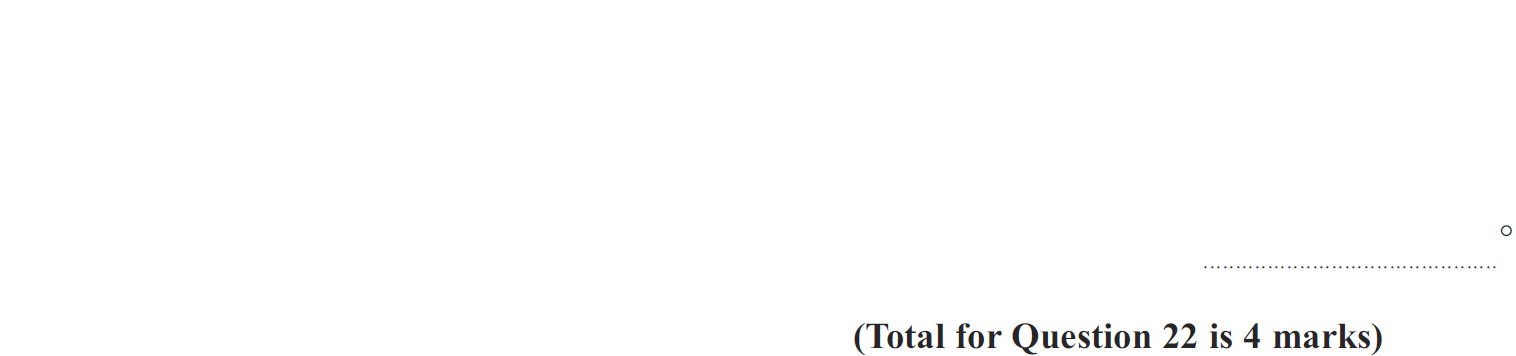 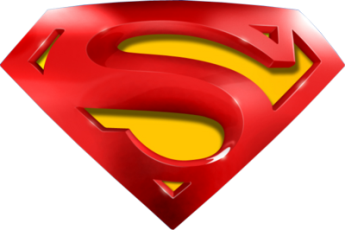 May 2013 4H Q22
Pythagoras
A
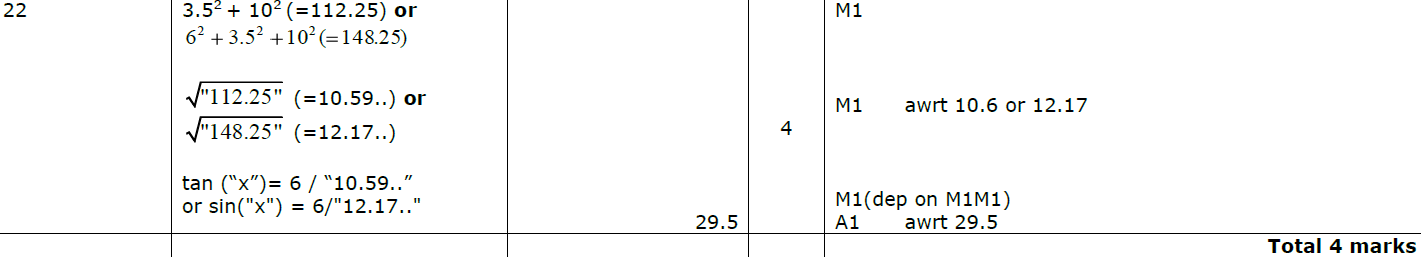 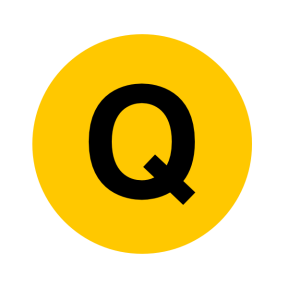 May 2013 3HR Q24
Pythagoras
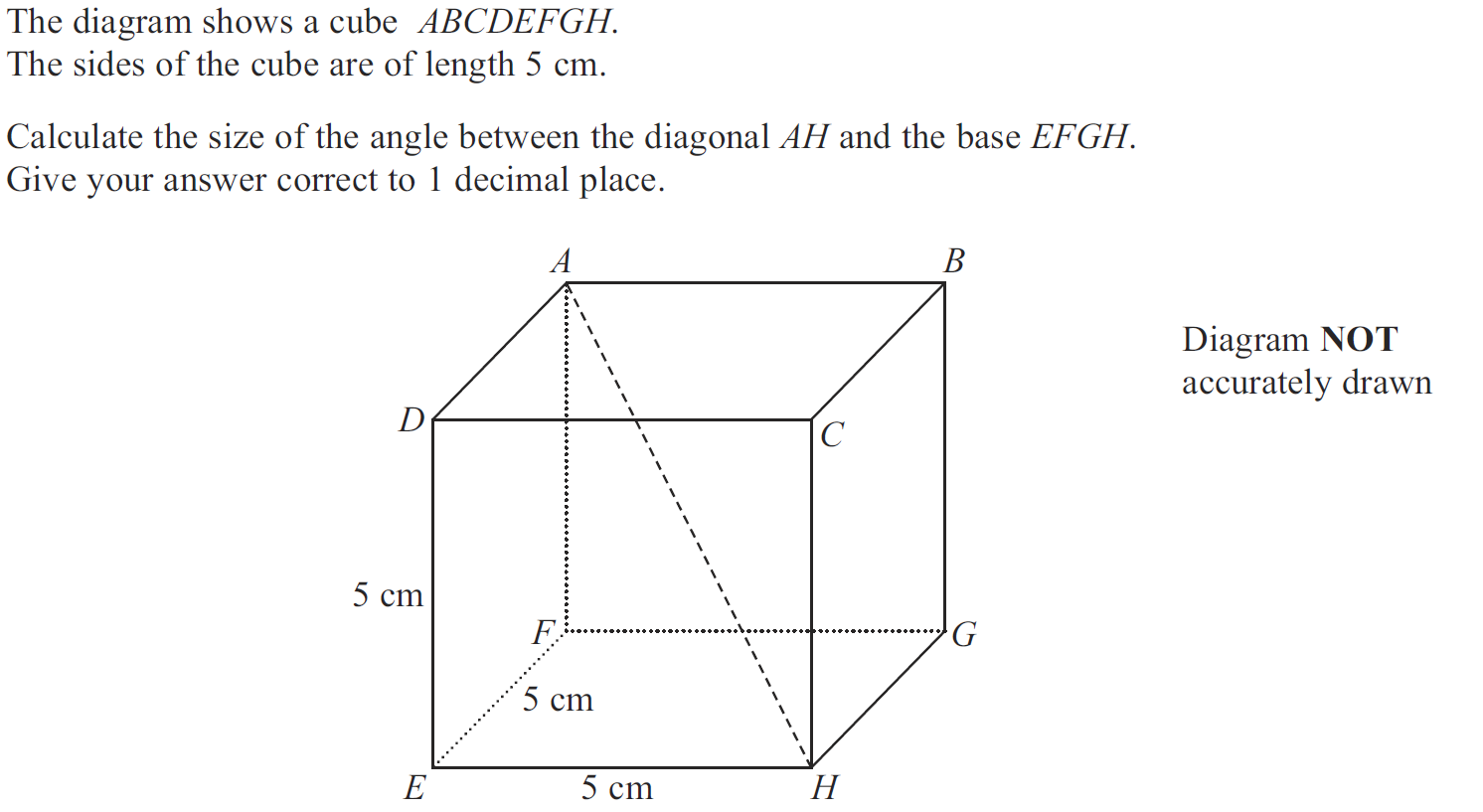 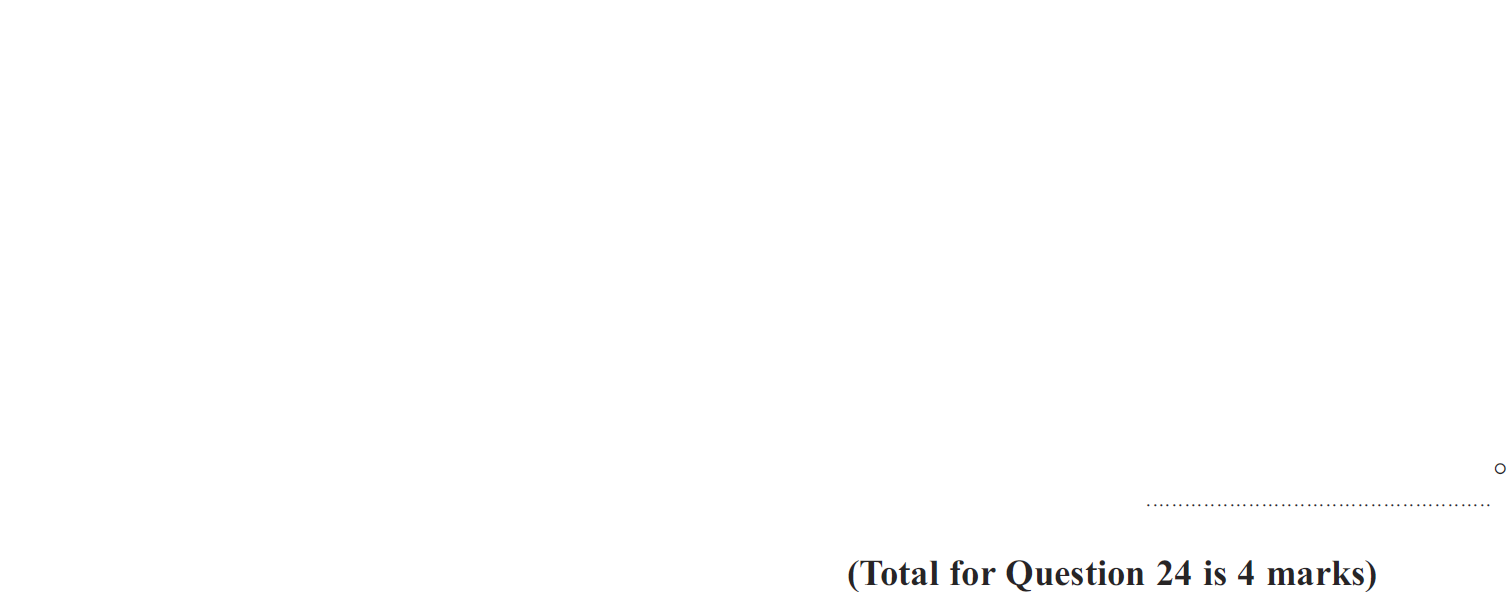 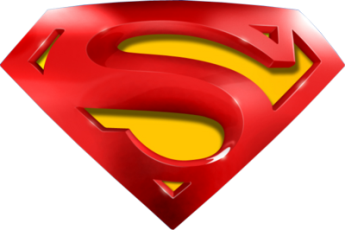 May 2013 3HR Q24
Pythagoras
A
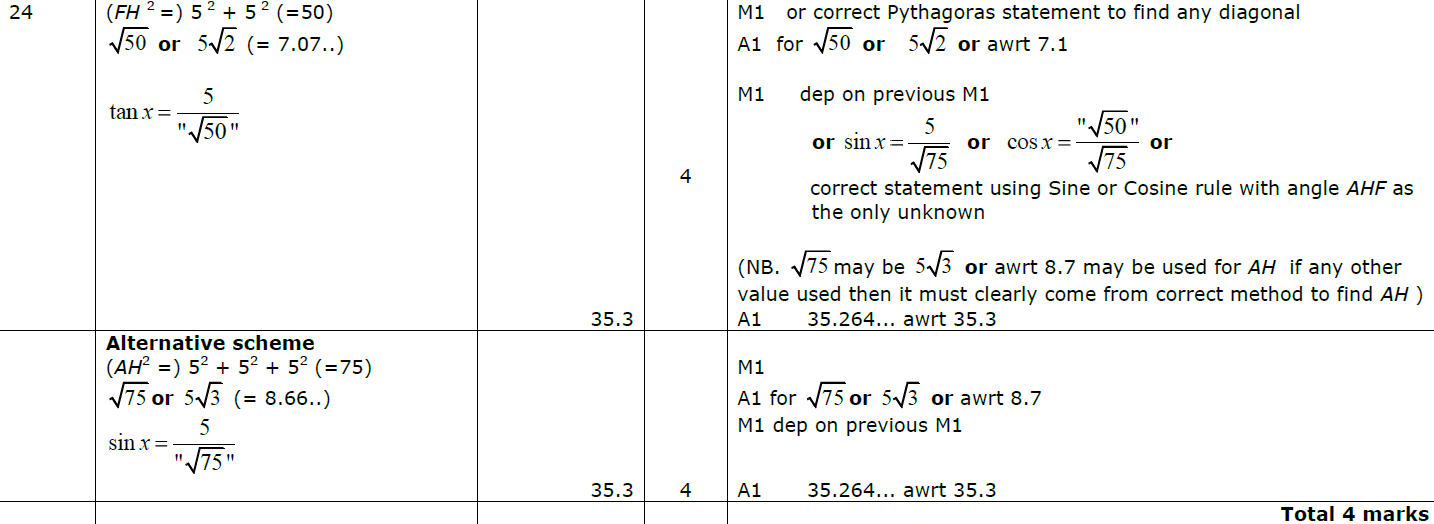 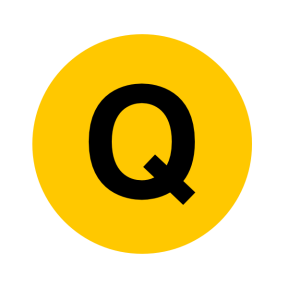 May 2013 4HR Q8
Pythagoras
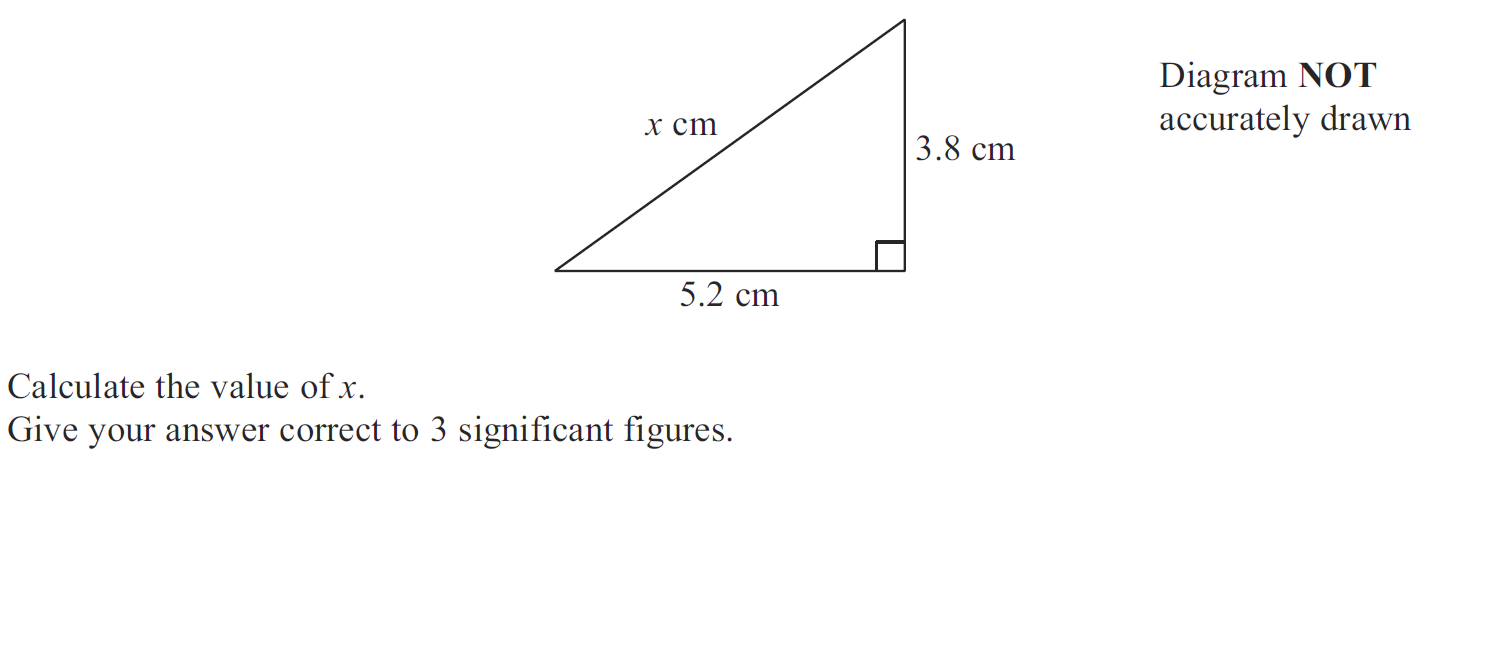 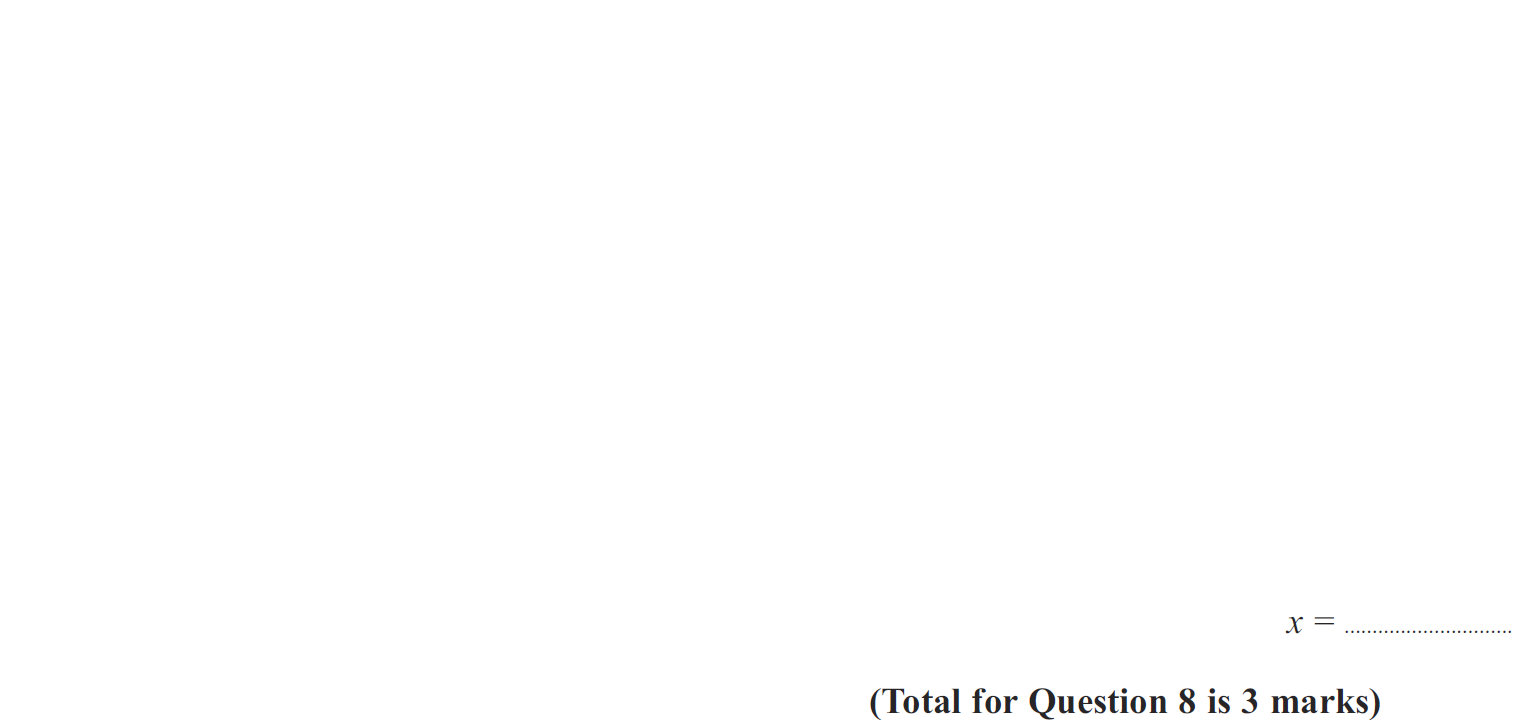 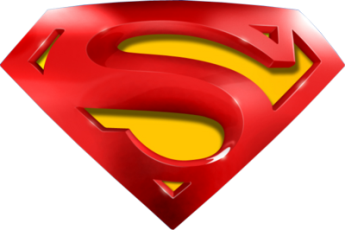 May 2013 4HR Q8
Pythagoras
A
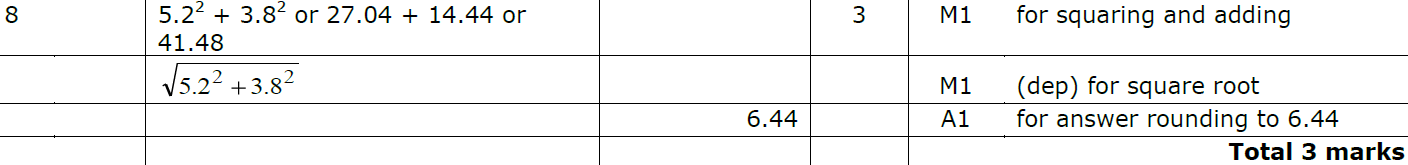 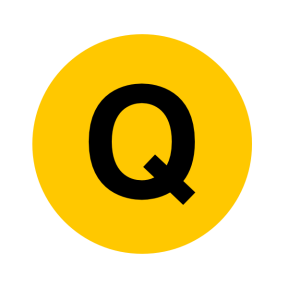 Jan 2014 3H Q12
Pythagoras
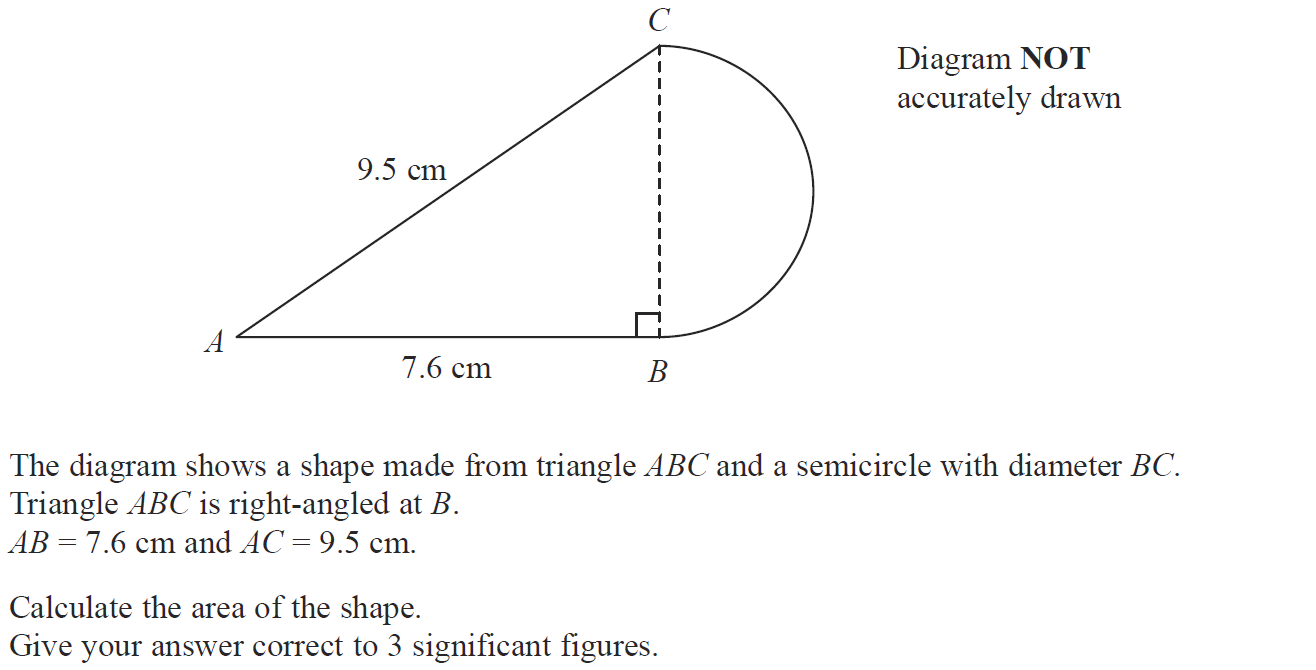 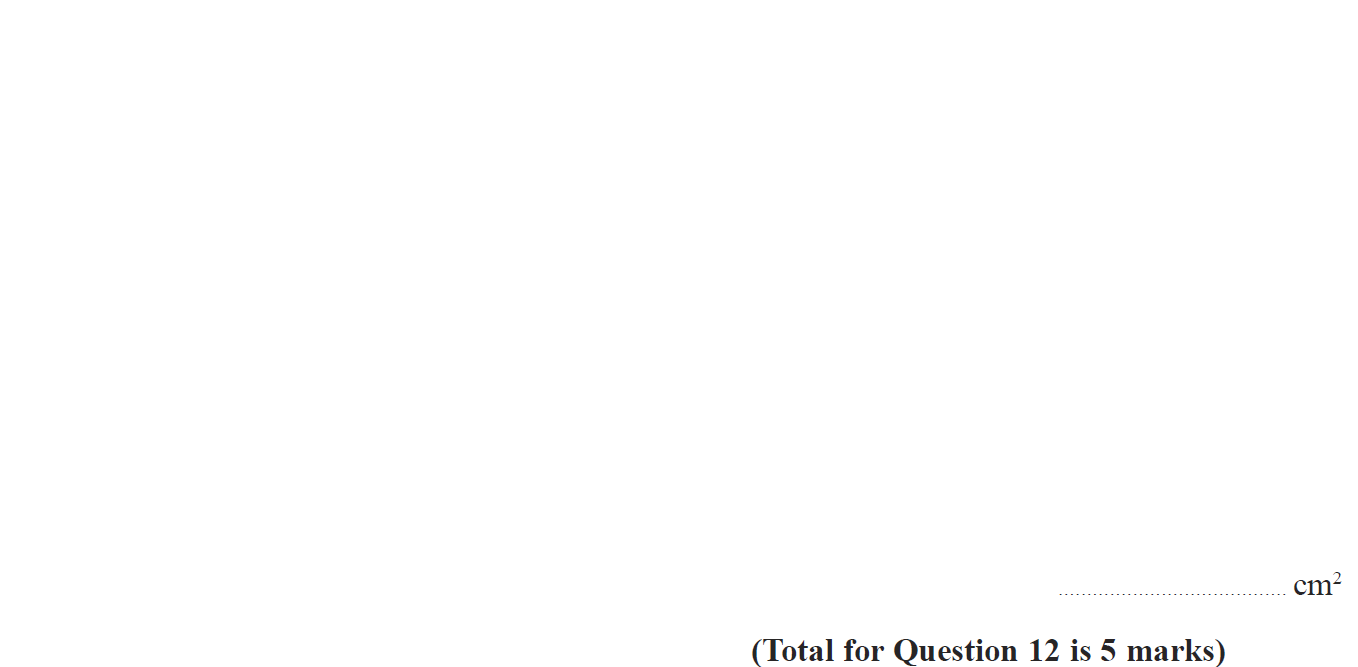 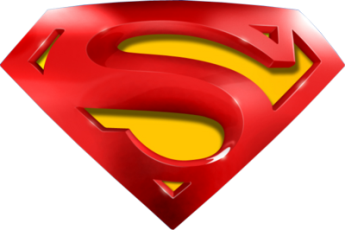 Jan 2014 3H Q12
Pythagoras
A
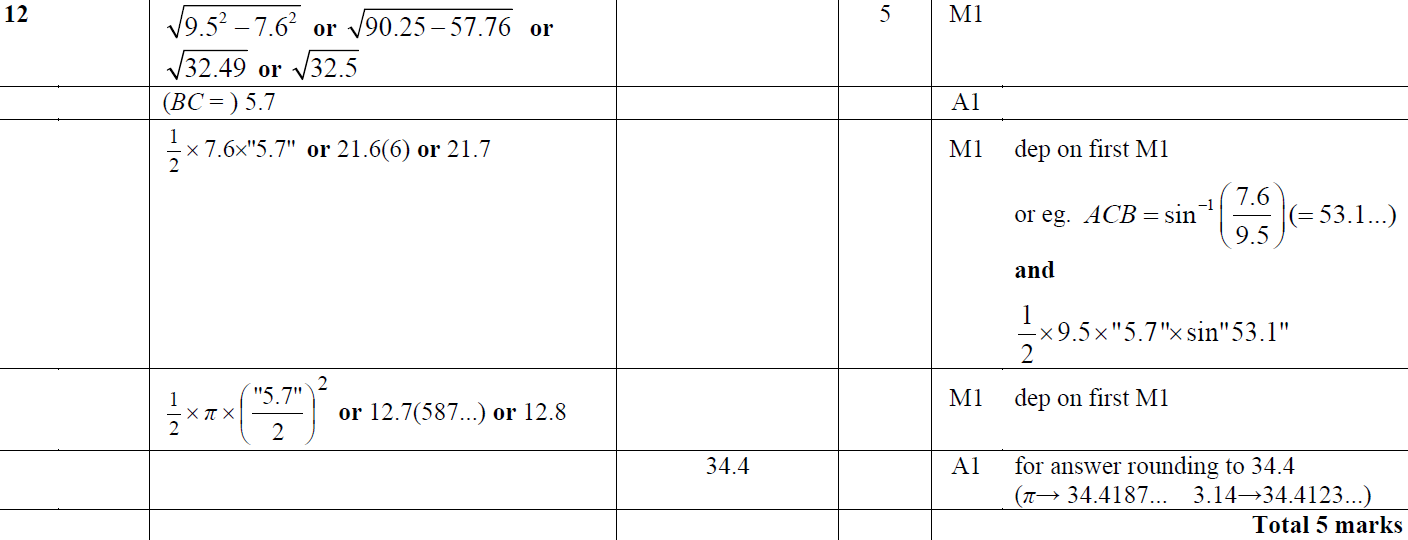 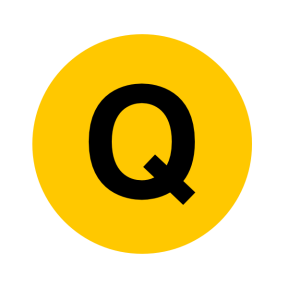 Jan 2014 4H Q23
Pythagoras
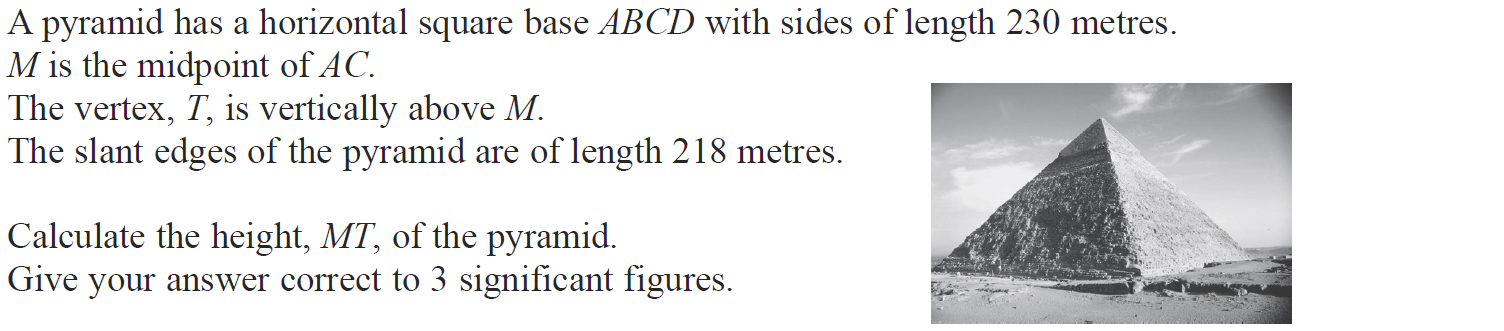 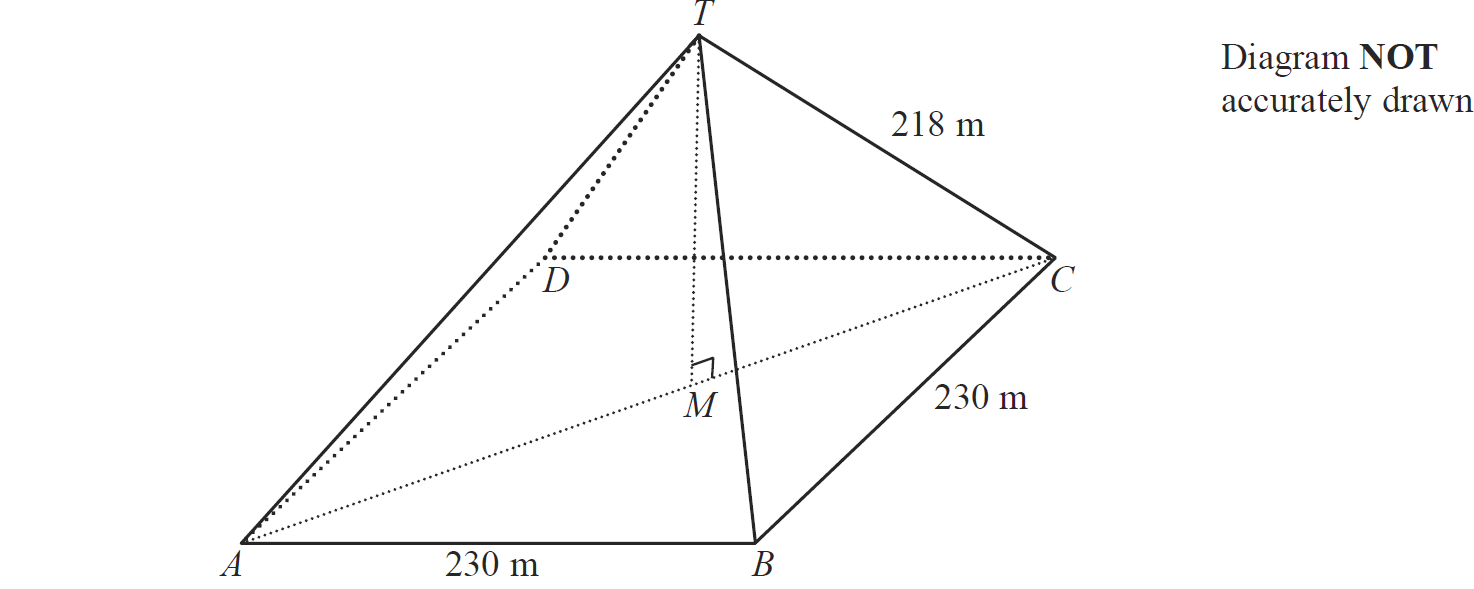 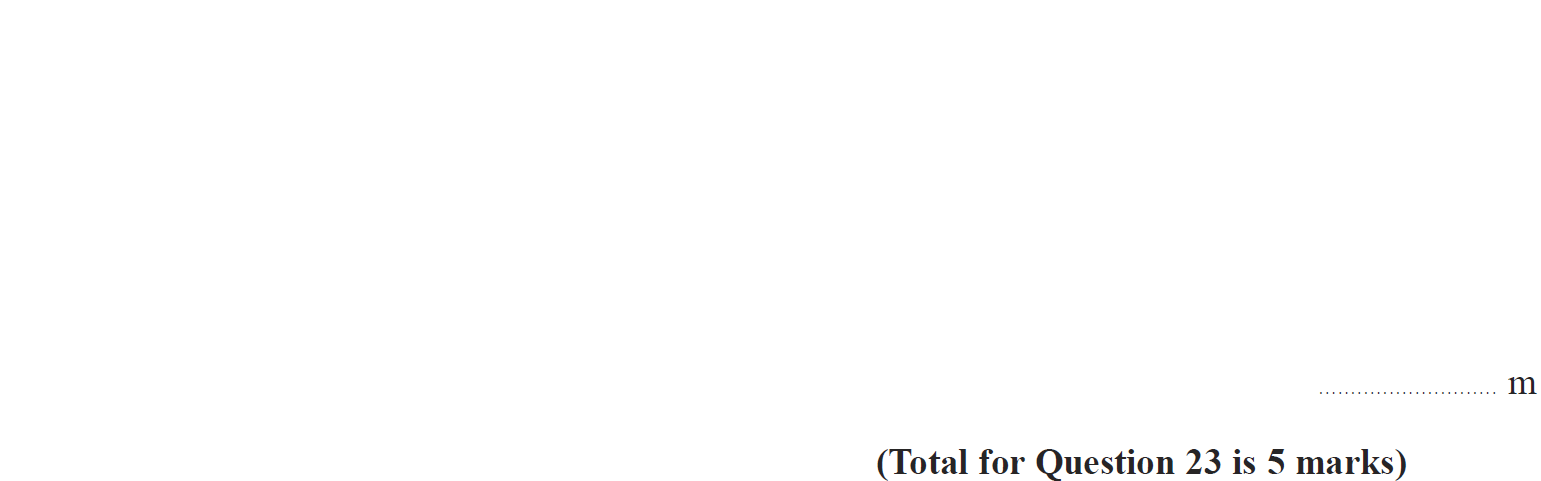 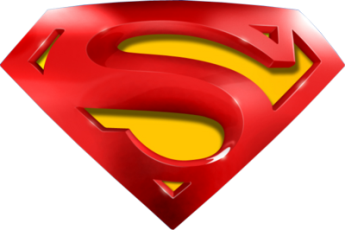 Jan 2014 4H Q23
Pythagoras
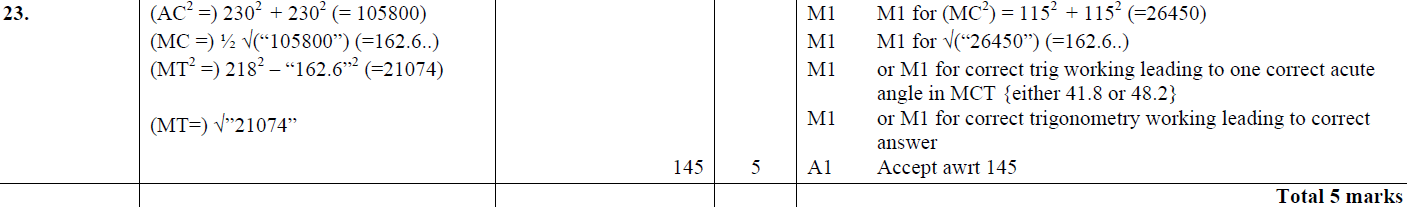 A
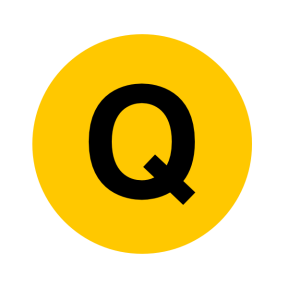 Jan 2014 3HR Q7
Pythagoras
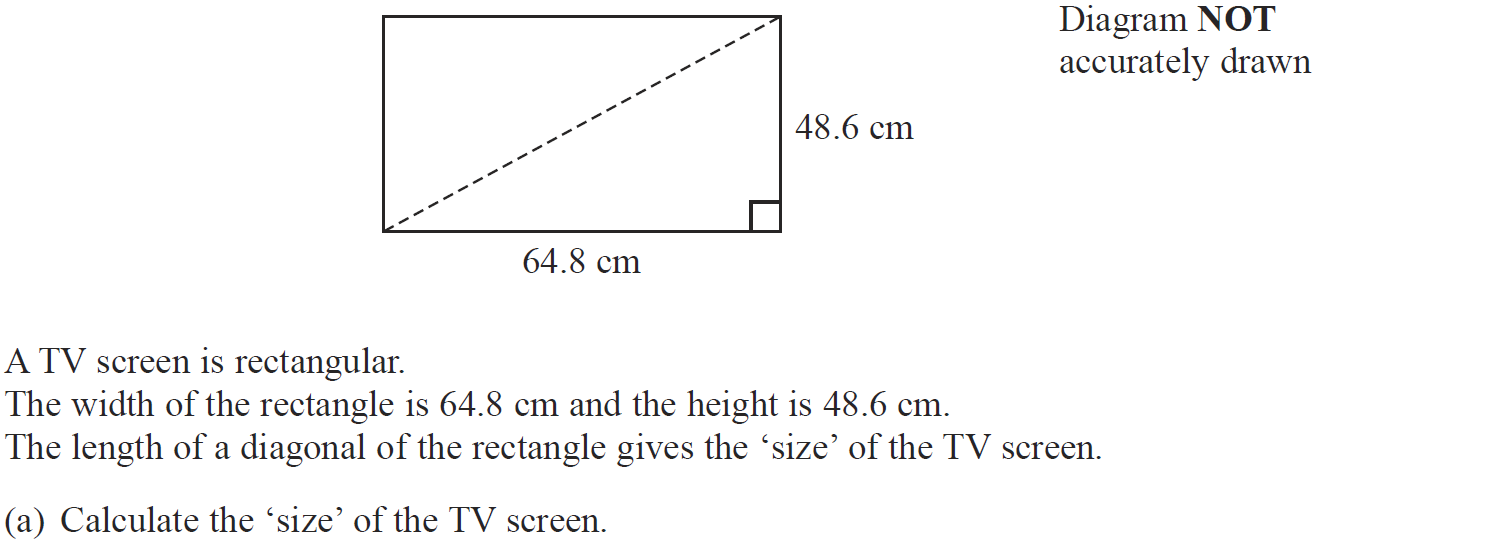 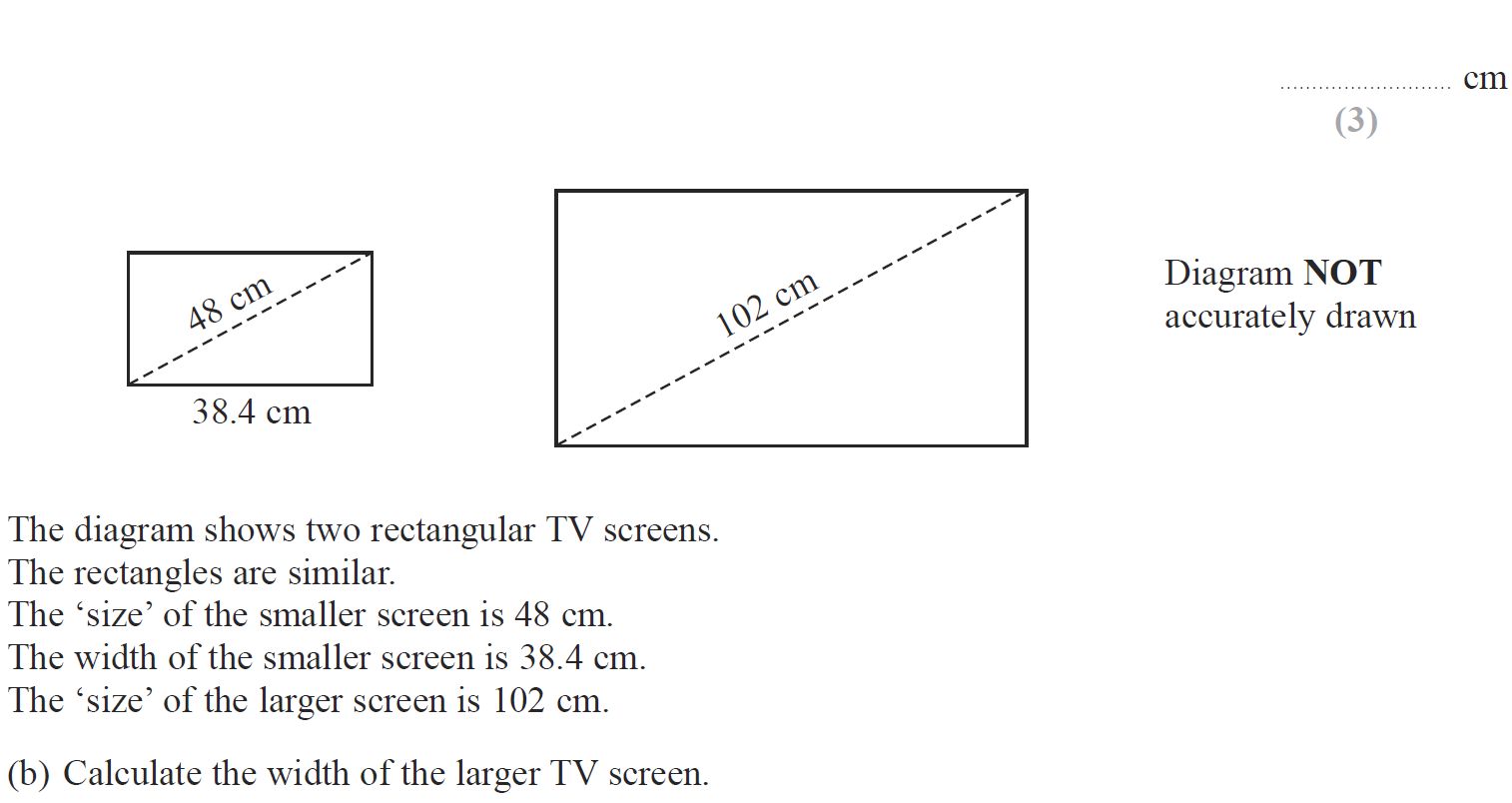 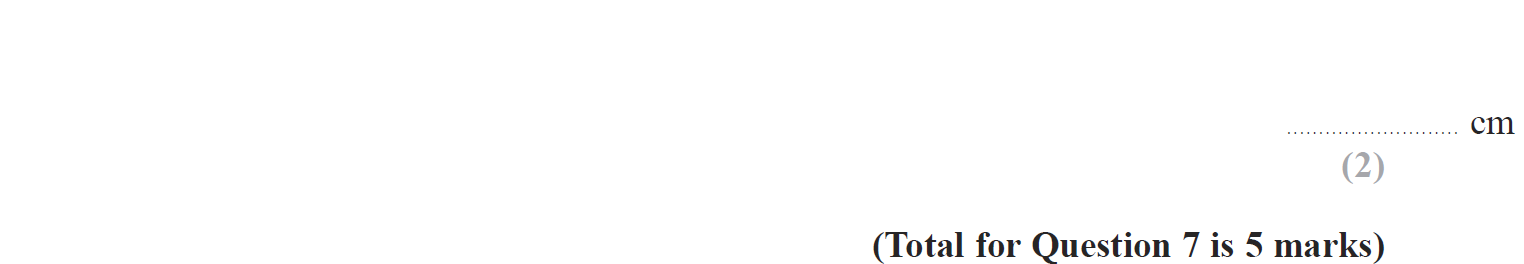 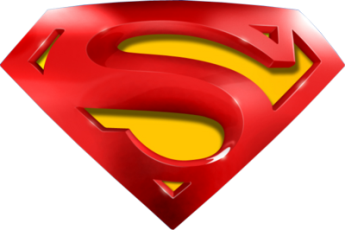 Jan 2014 3HR Q7
Pythagoras
A
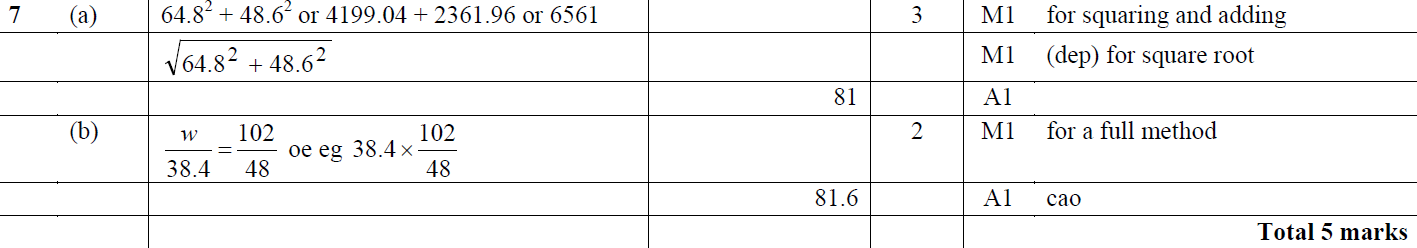 B
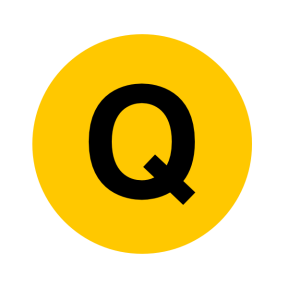 Jan 2014 3HR Q17
Pythagoras
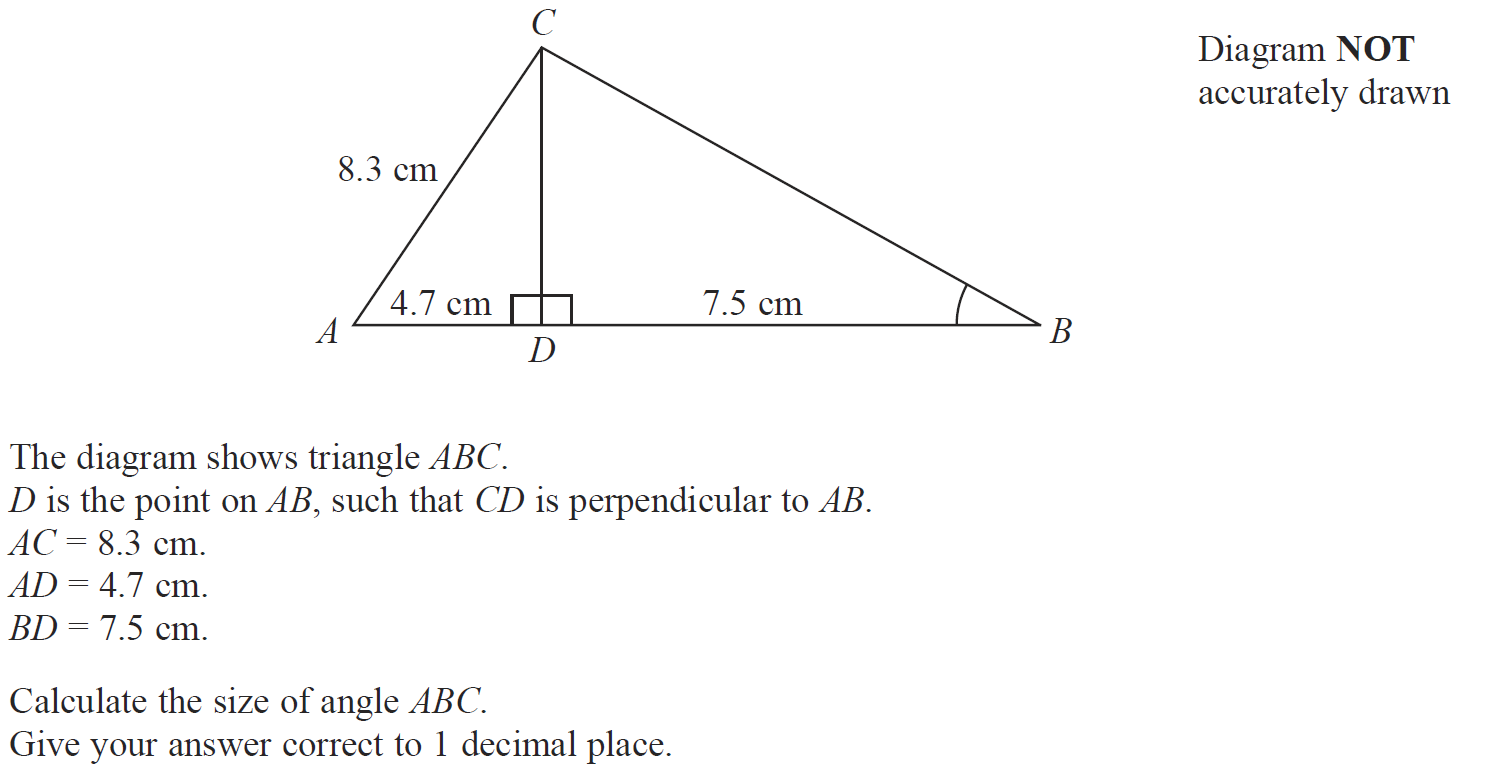 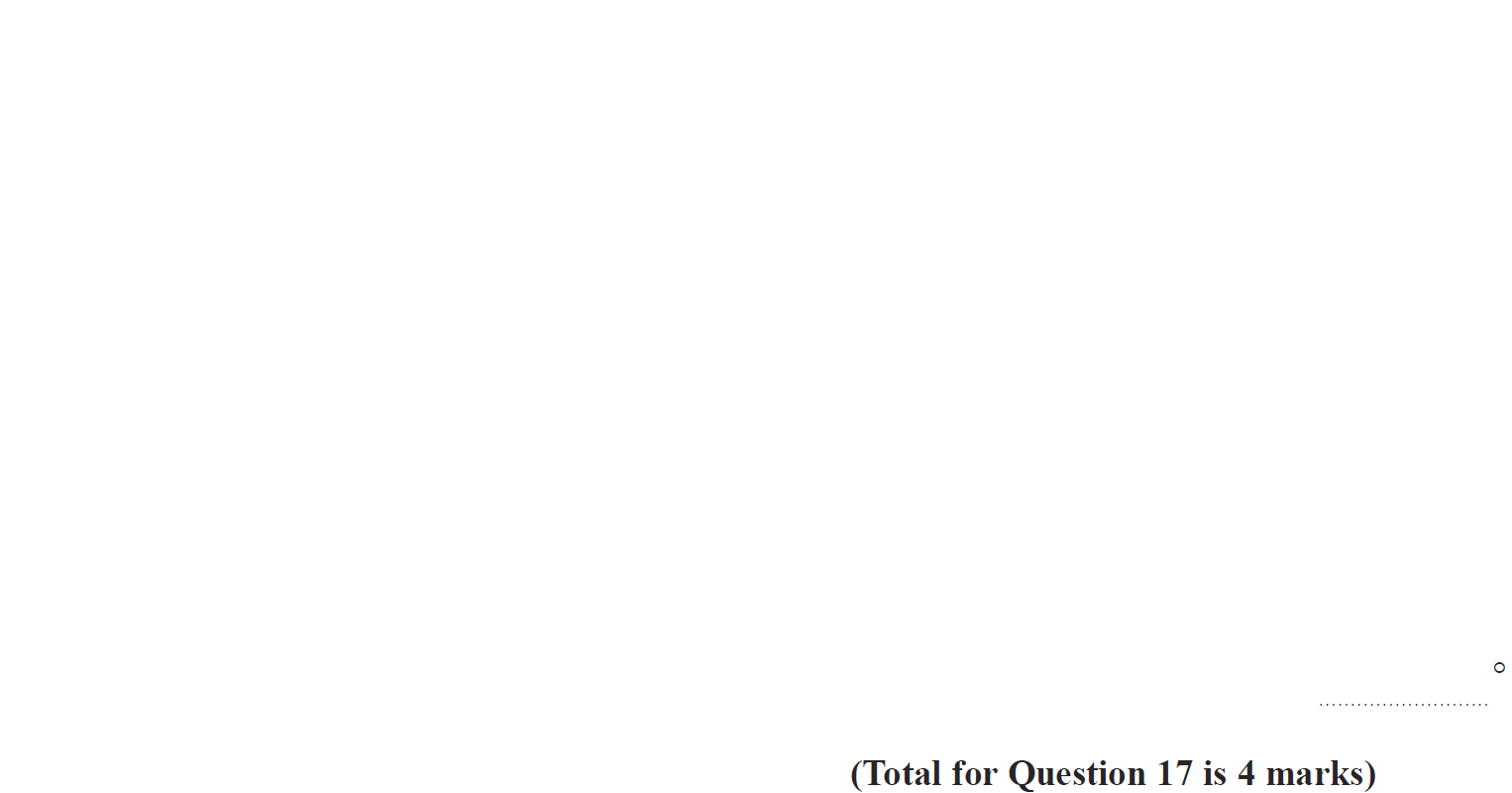 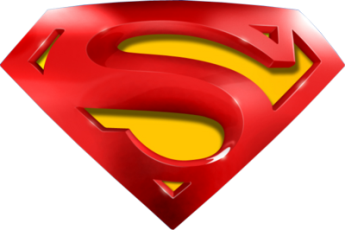 Jan 2014 3HR Q17
Pythagoras
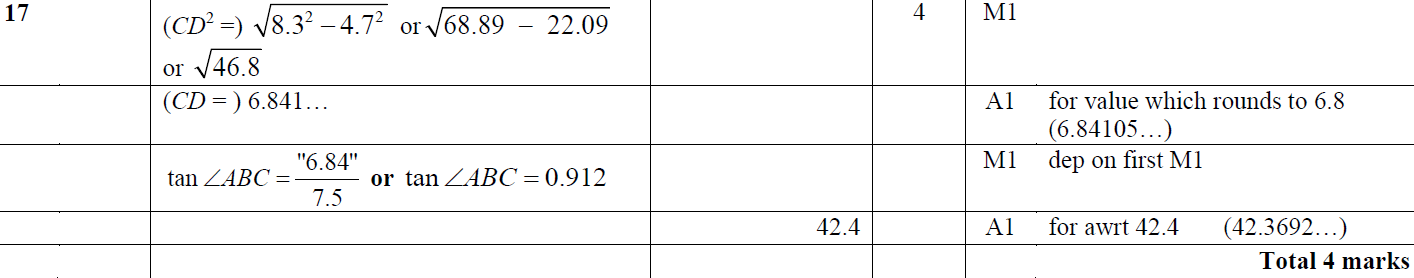 A
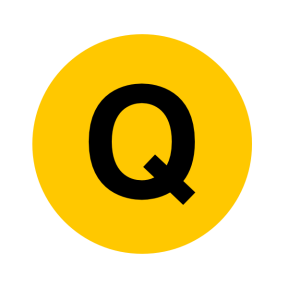 Jan 2014 4HR Q18
Pythagoras
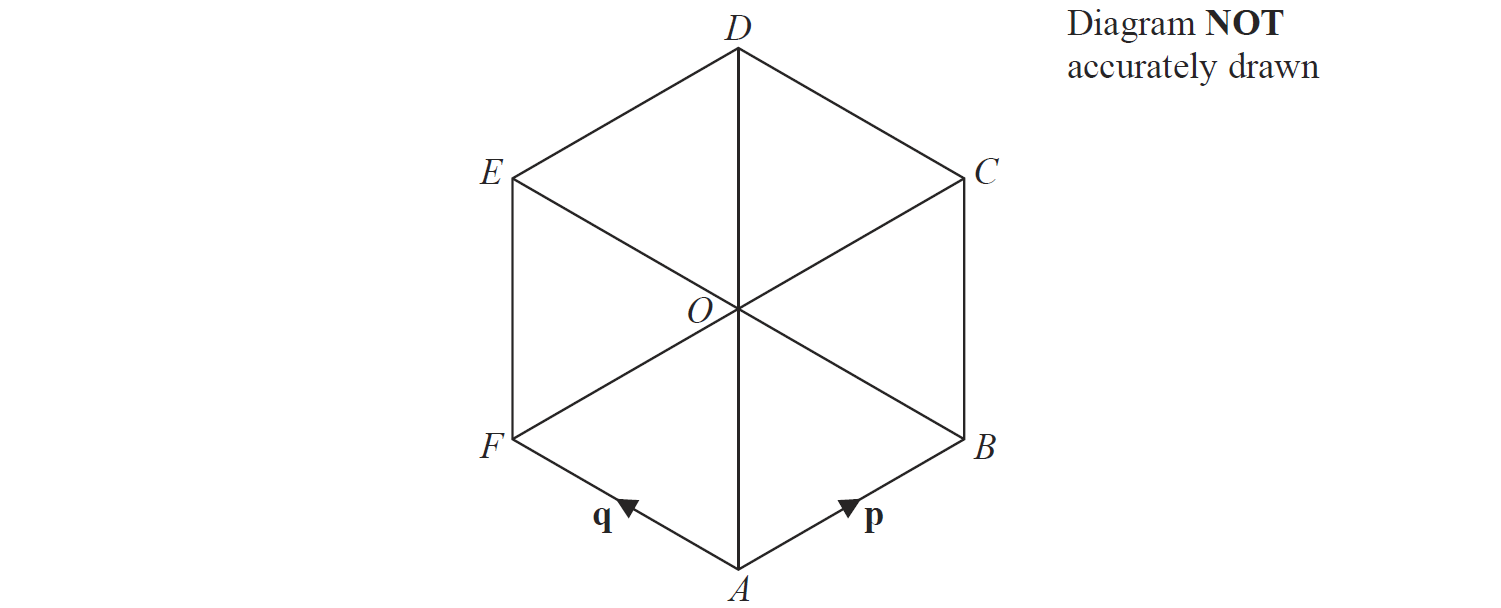 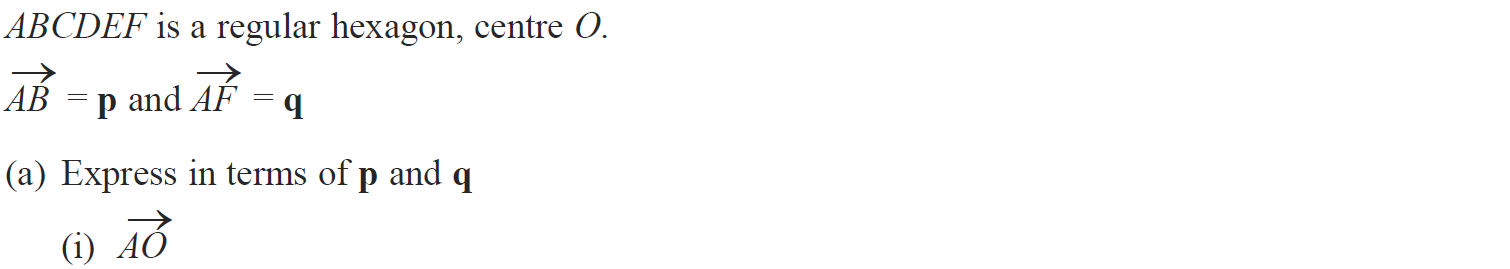 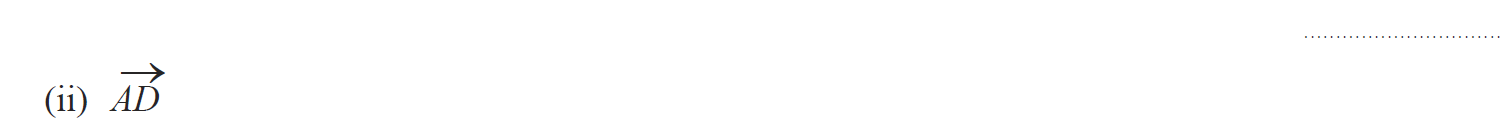 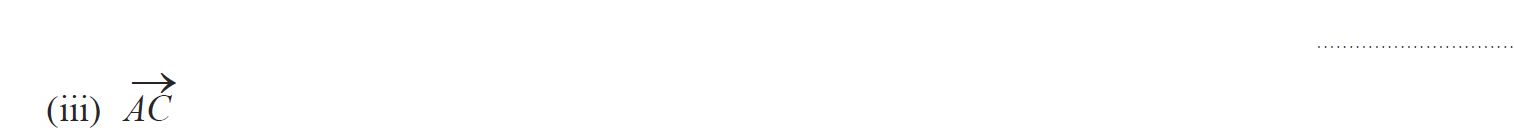 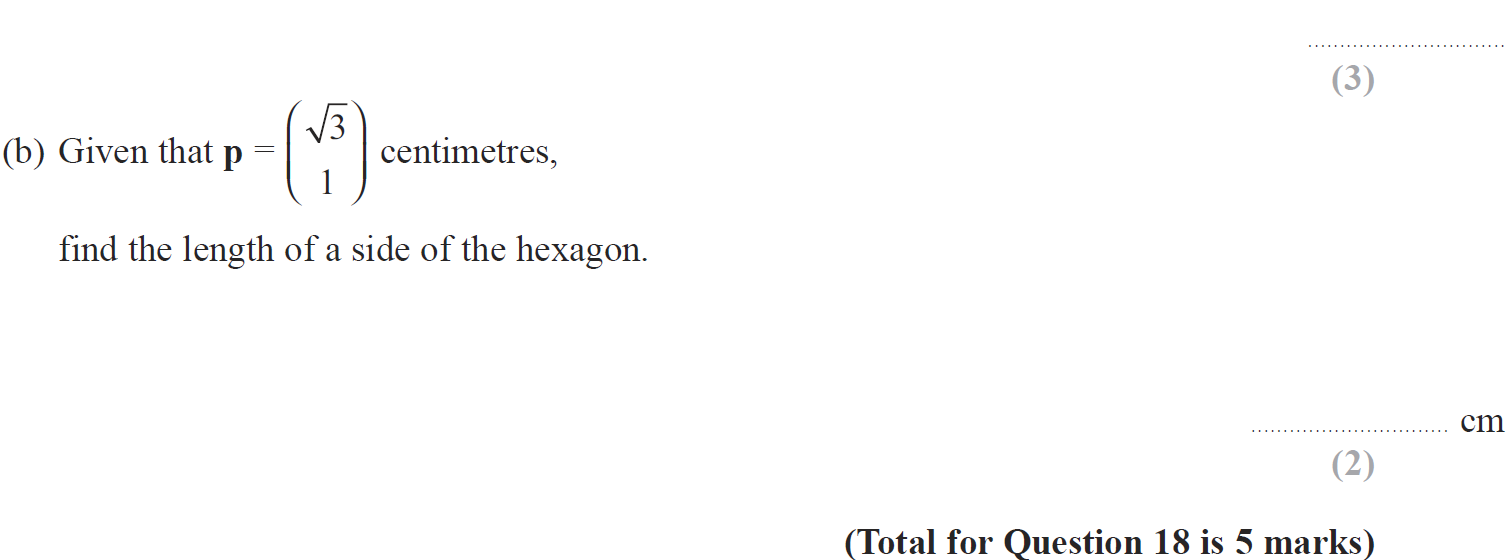 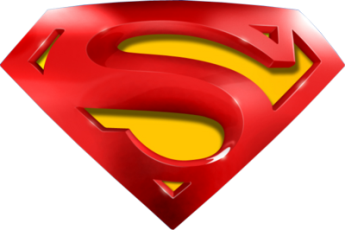 Jan 2014 4HR Q18
Pythagoras
A (i)
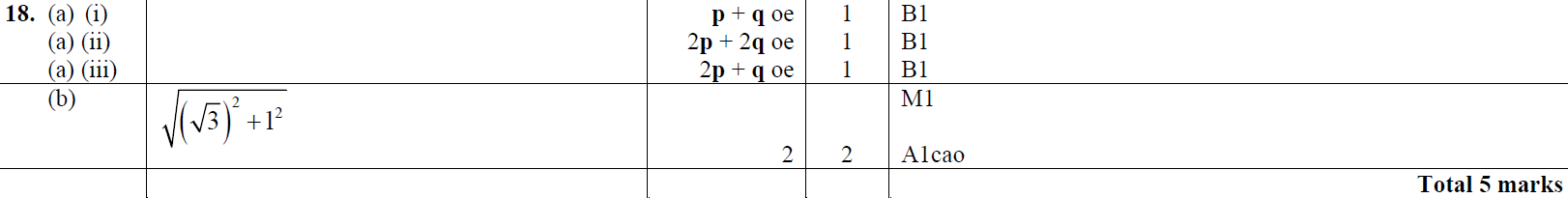 A (ii)
A (iii)
B
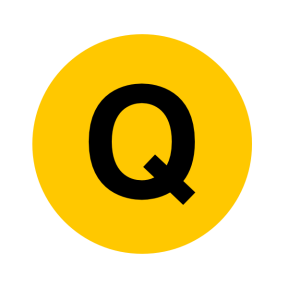 May 2014 3H Q9
Pythagoras
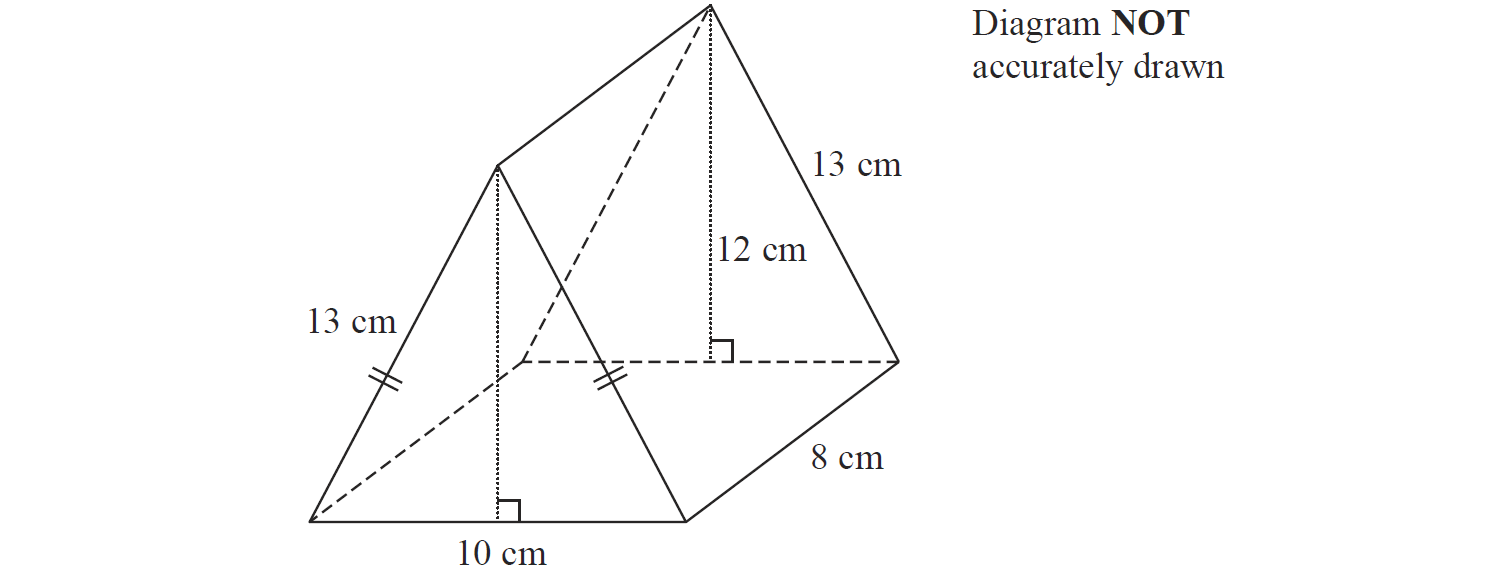 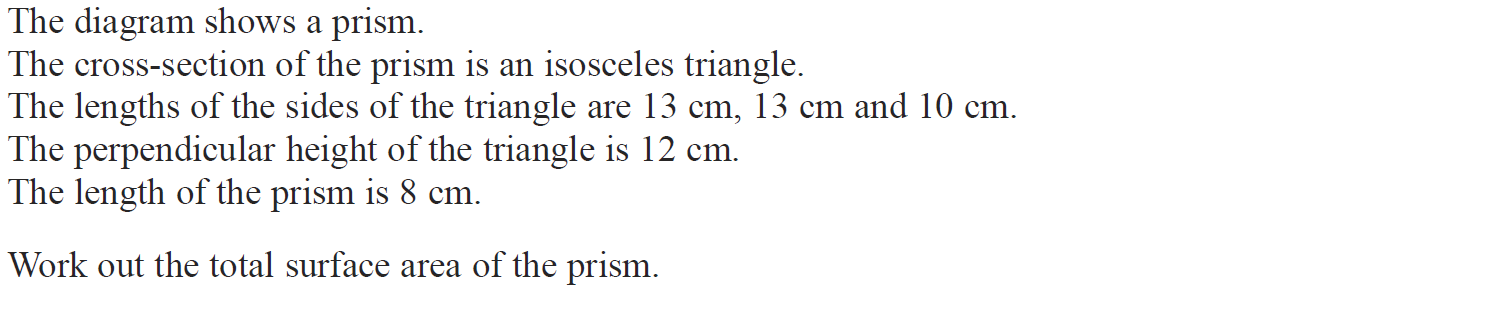 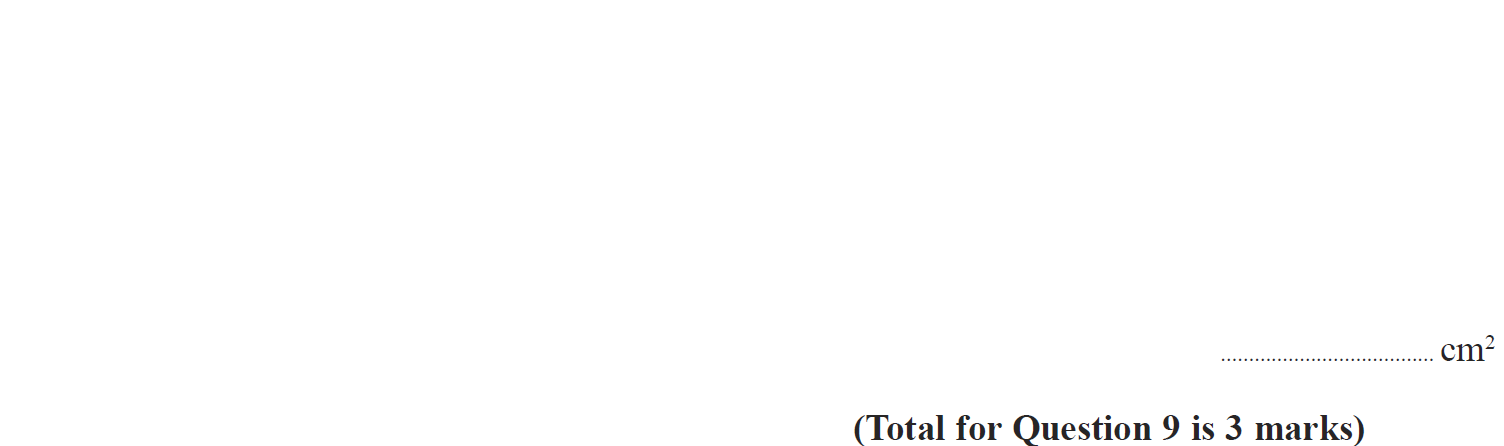 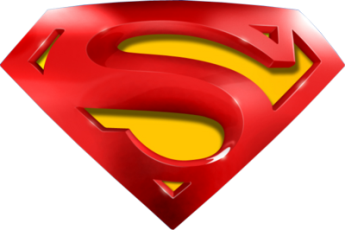 May 2014 3H Q9
Pythagoras
A
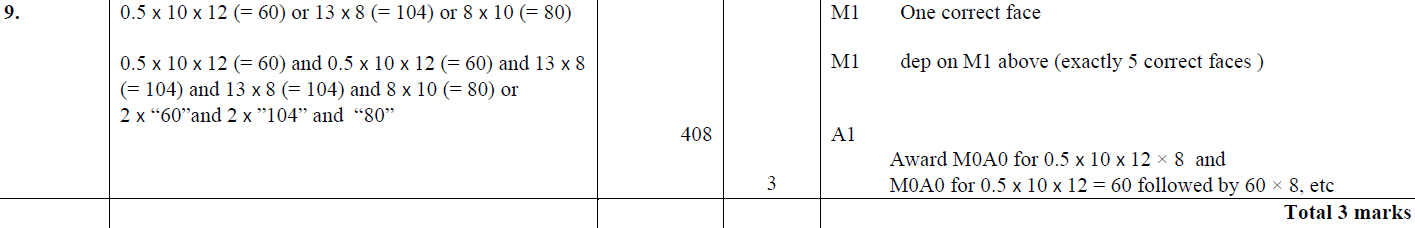 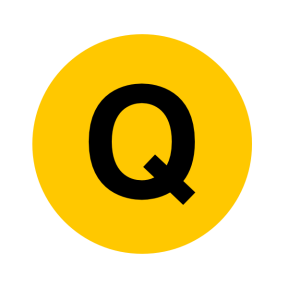 May 2014 3H Q13
Pythagoras
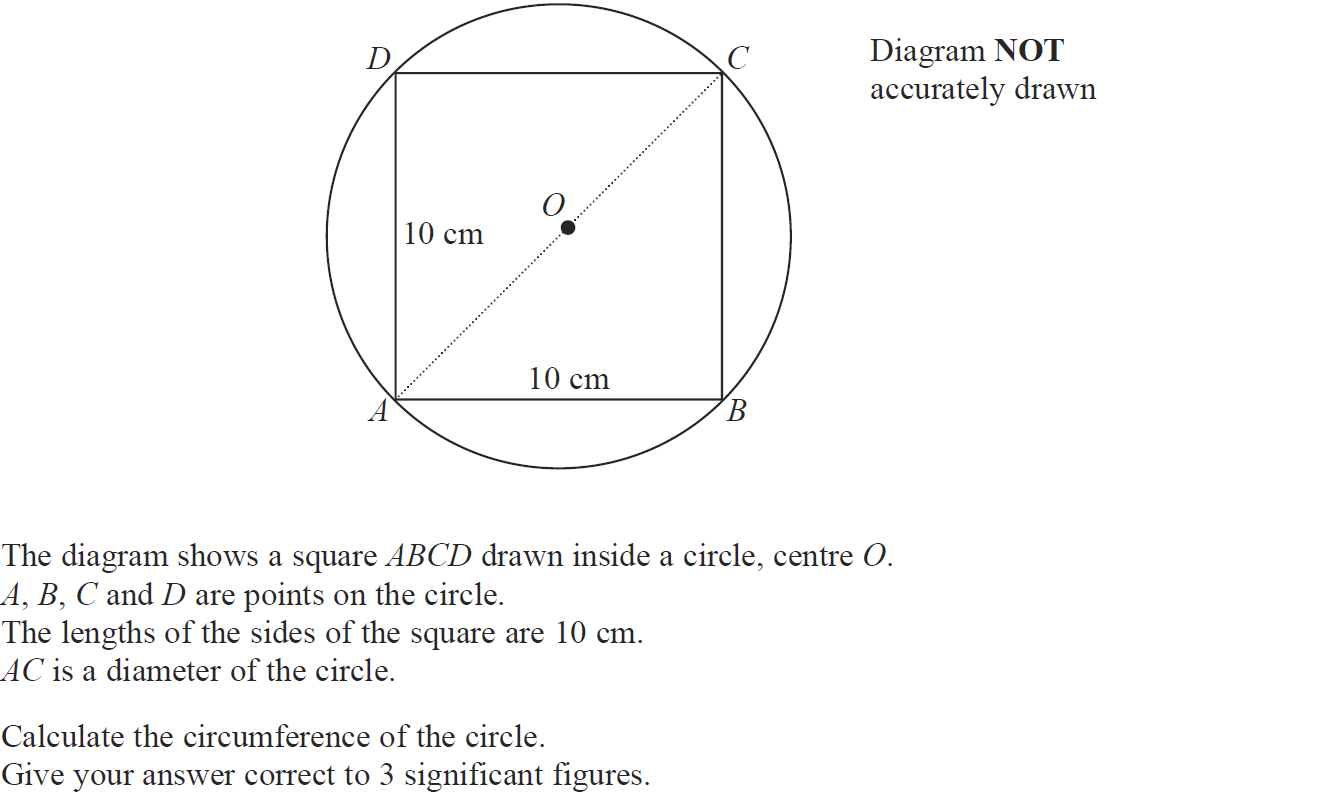 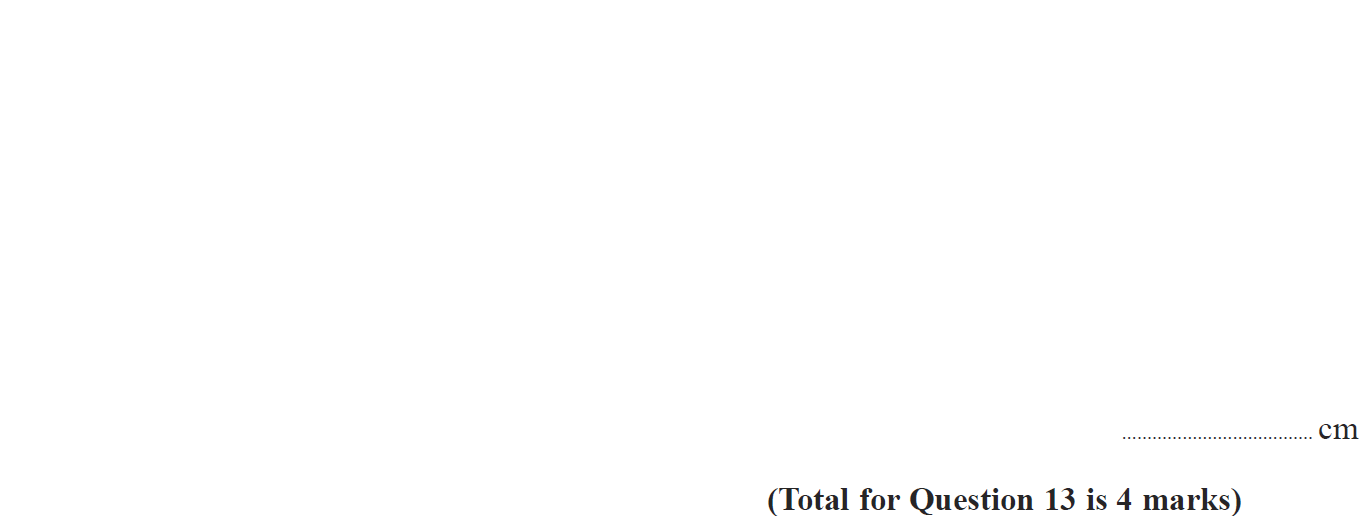 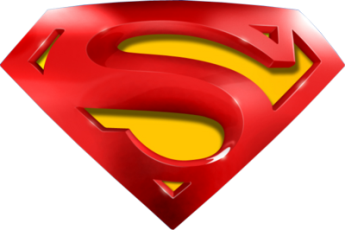 May 2014 3H Q13
Pythagoras
A
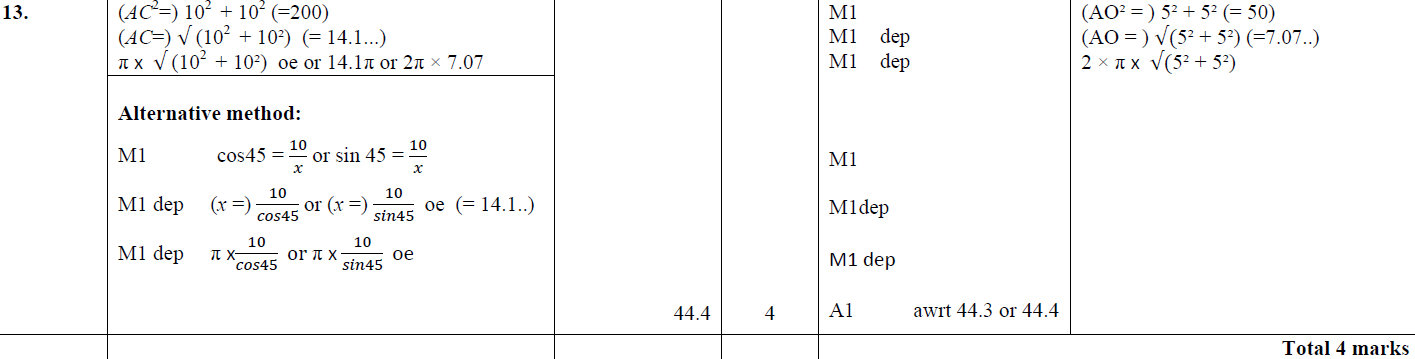 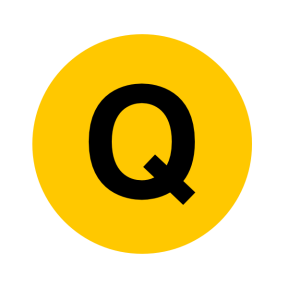 May 2014 4H Q8
Pythagoras
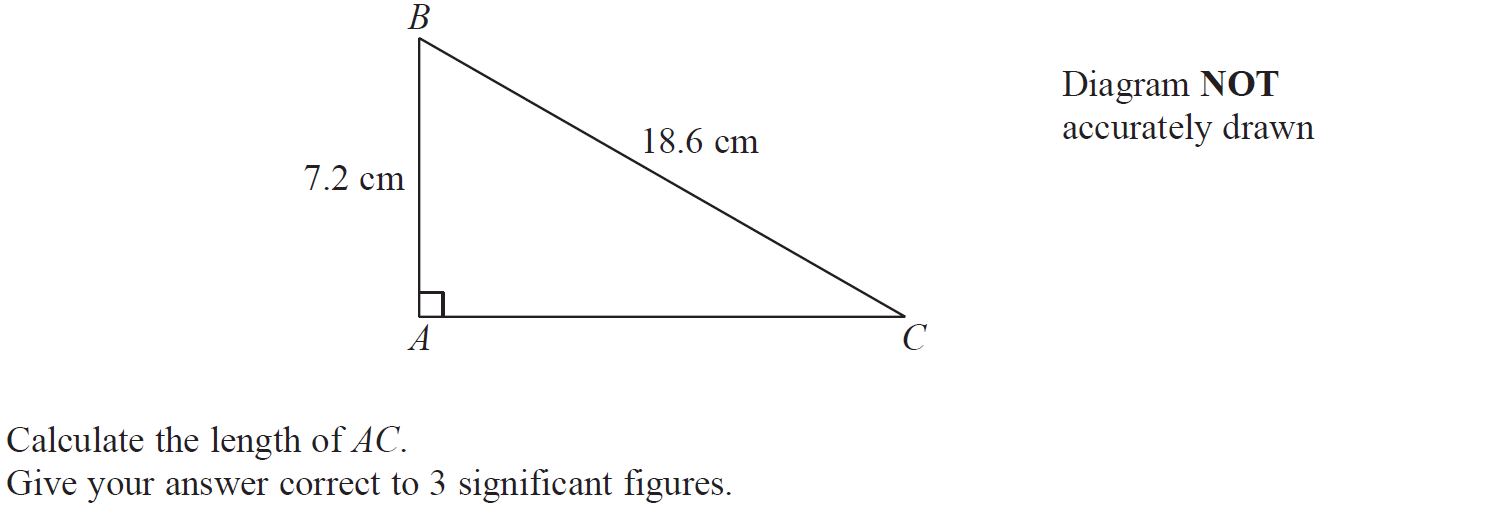 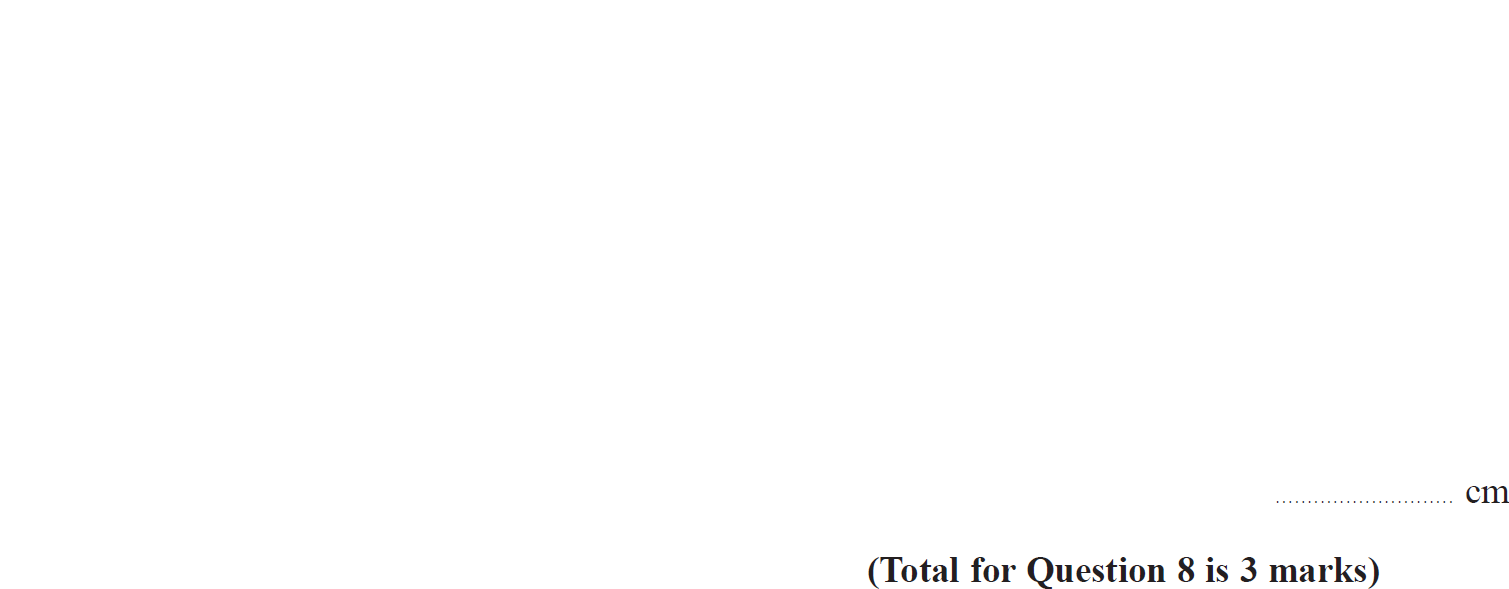 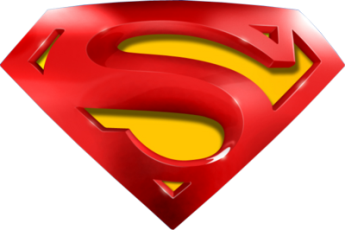 May 2014 4H Q8
Pythagoras
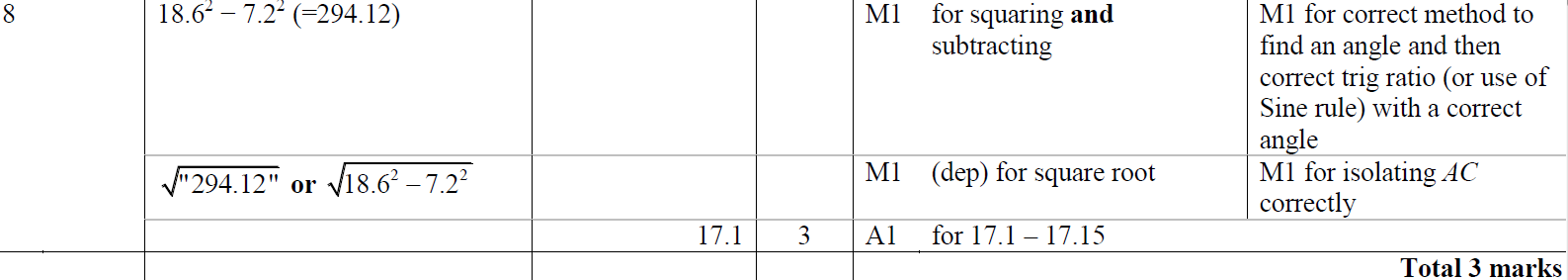 A
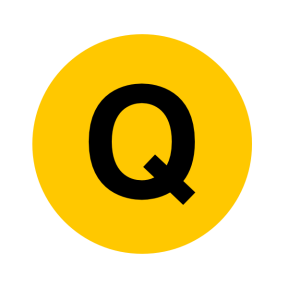 May 2014 4H Q23
Pythagoras
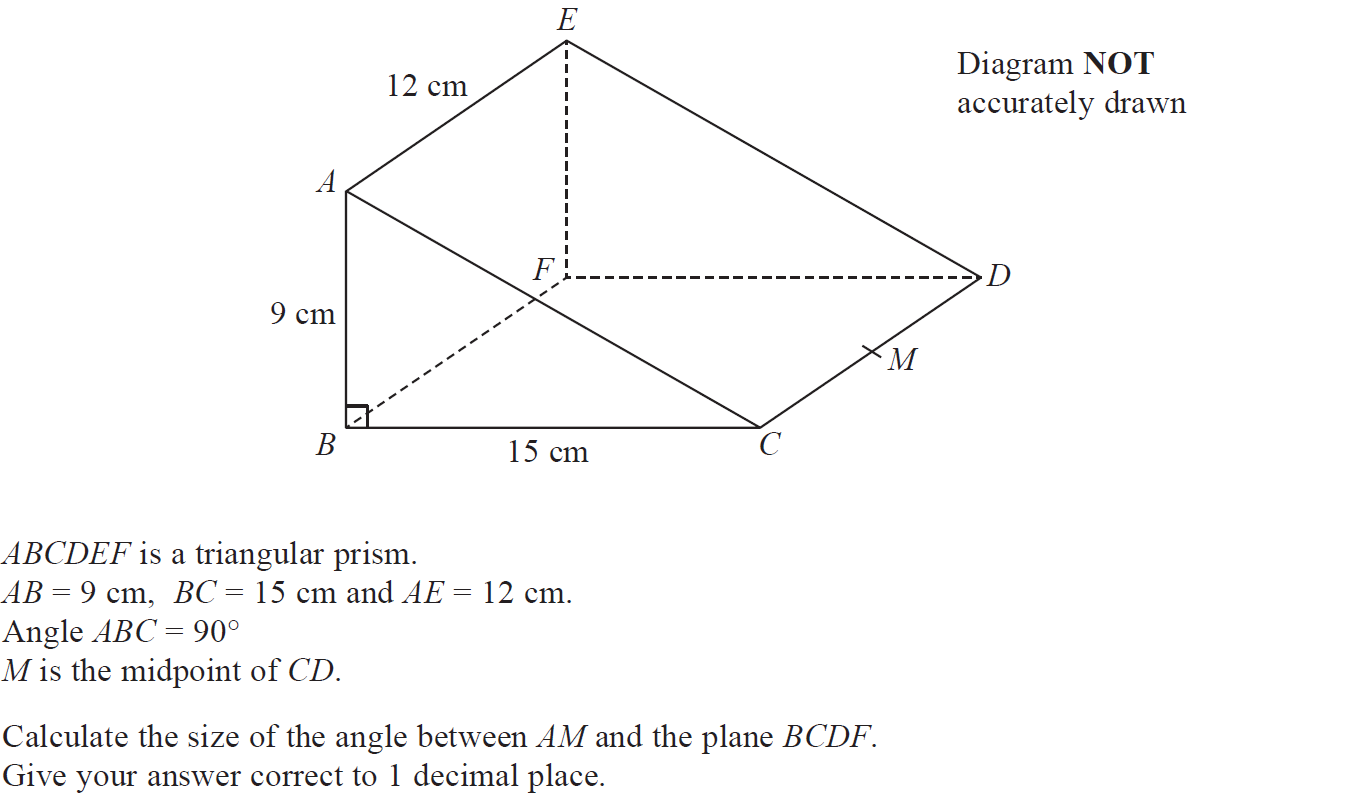 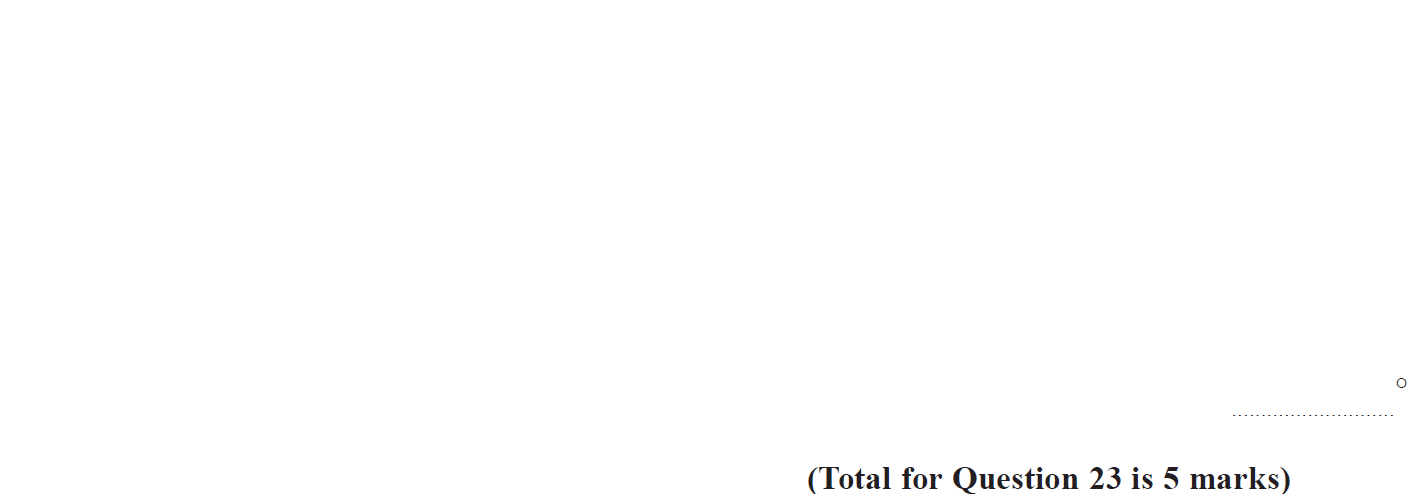 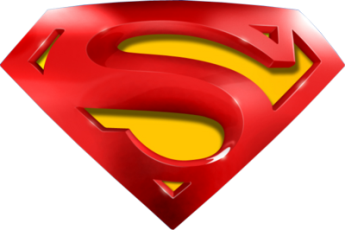 May 2014 4H Q23
Pythagoras
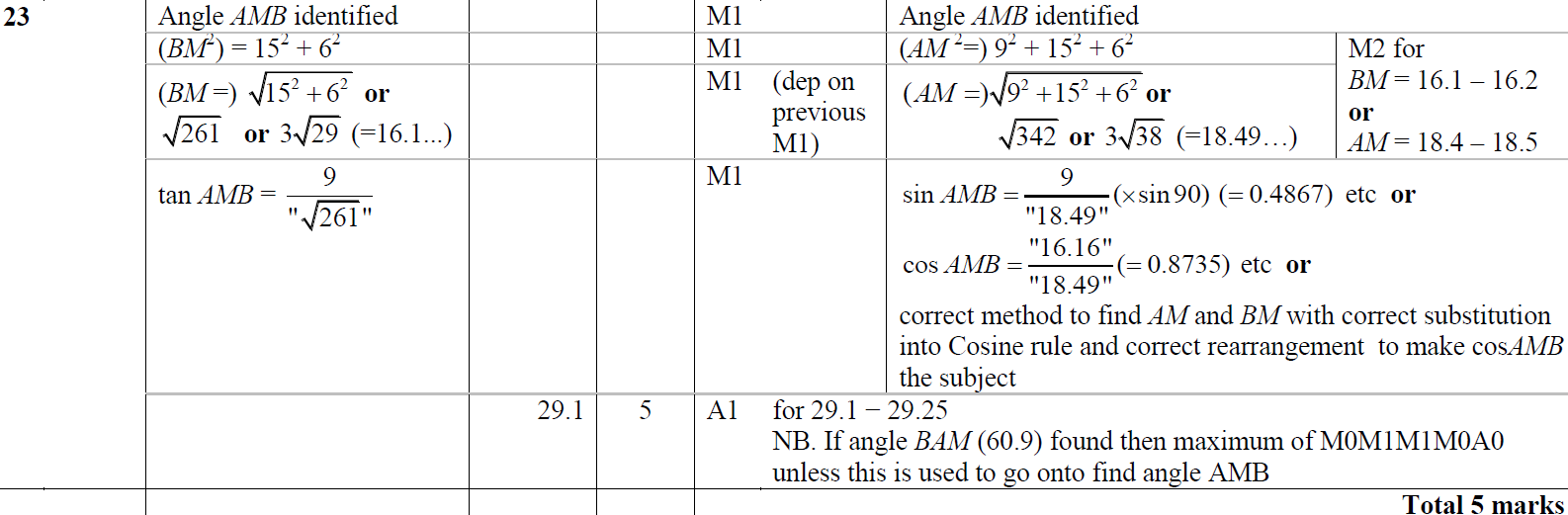 A
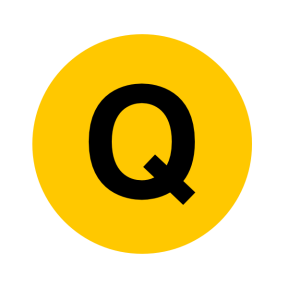 May 2014 3HR Q3
Pythagoras
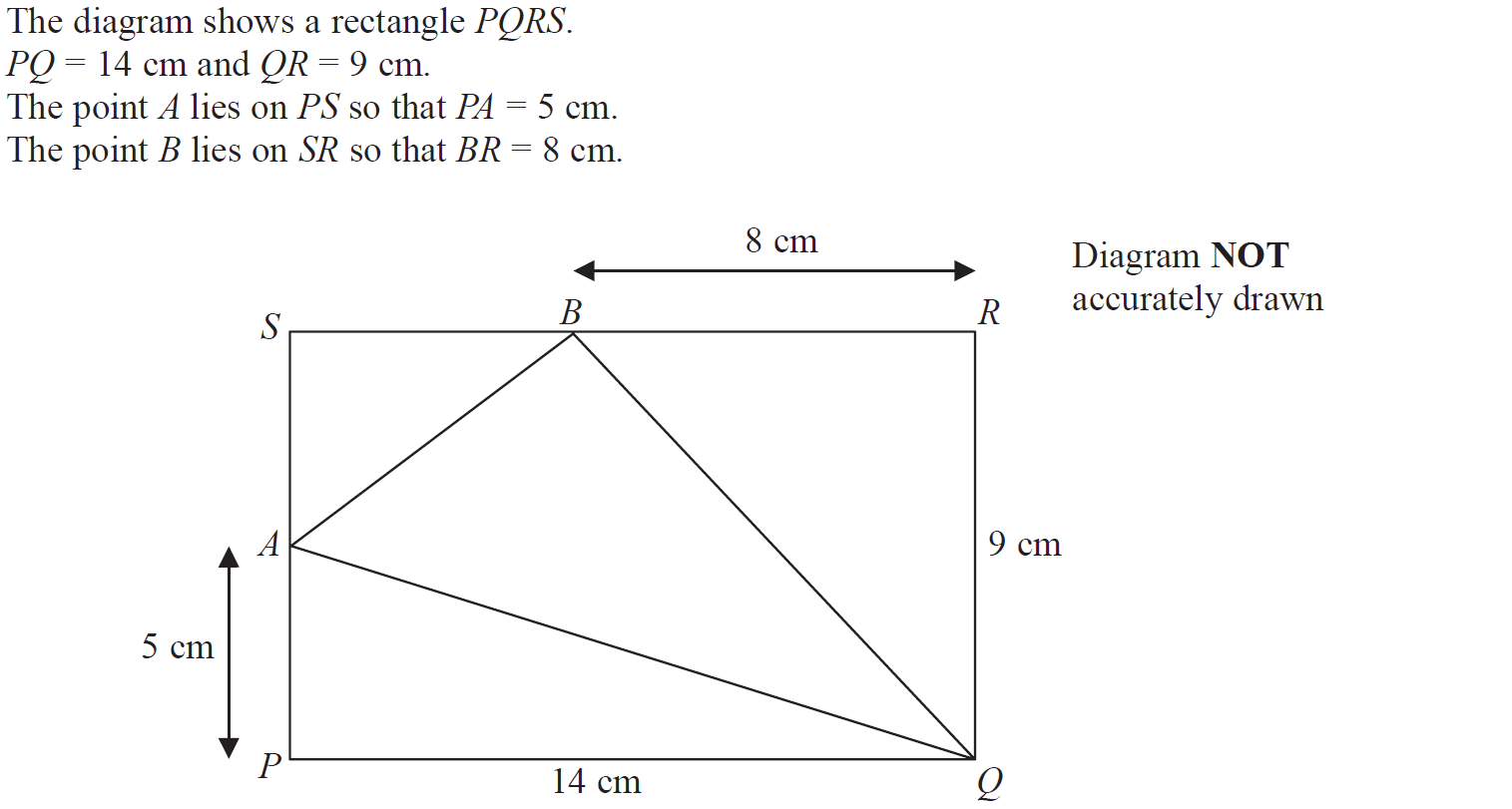 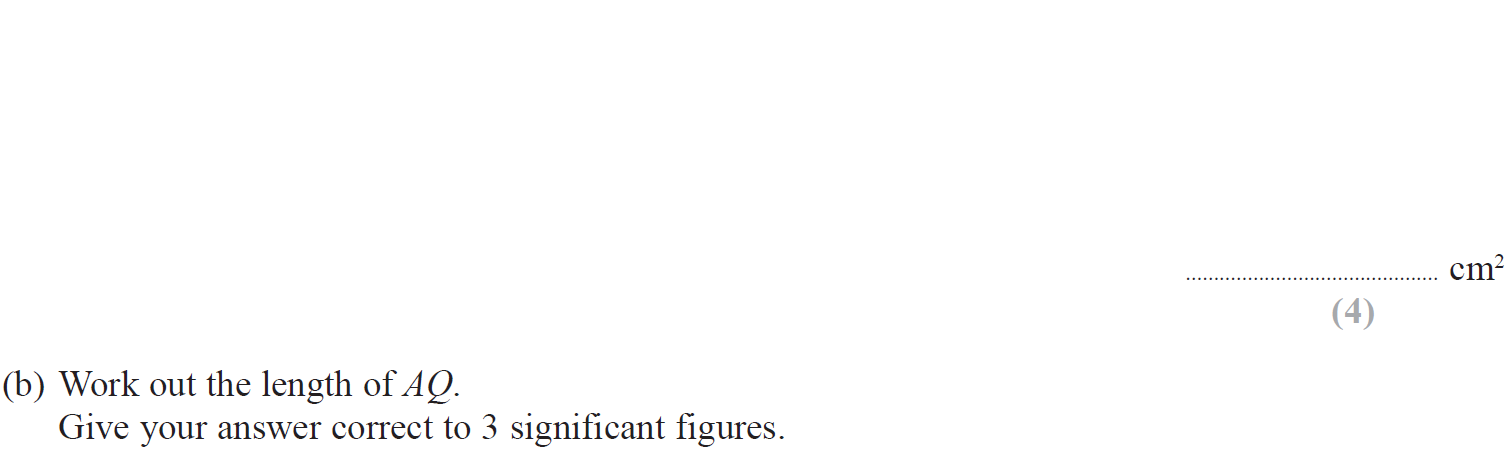 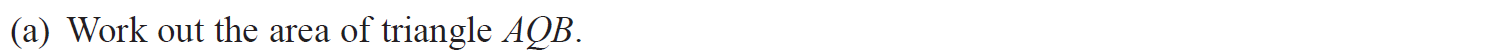 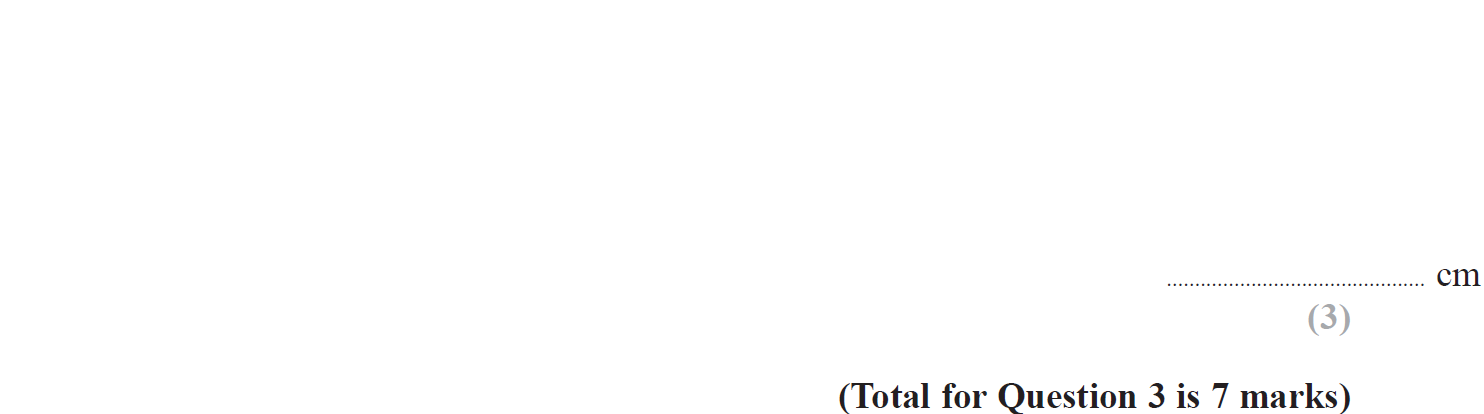 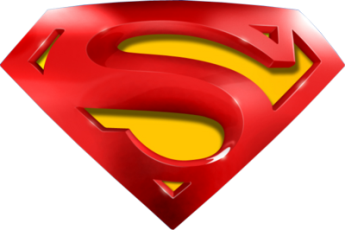 May 2014 3HR Q3
Pythagoras
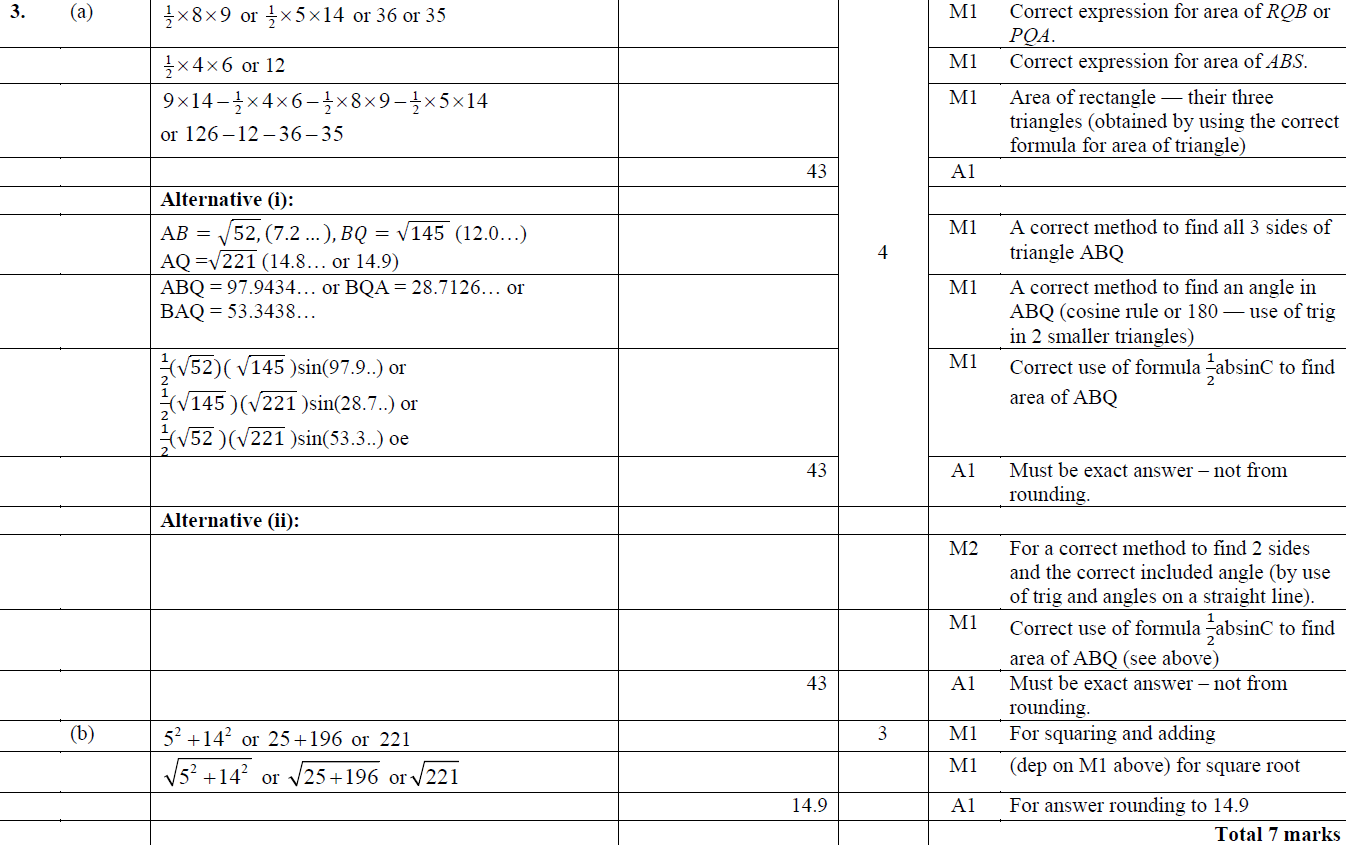 A
B
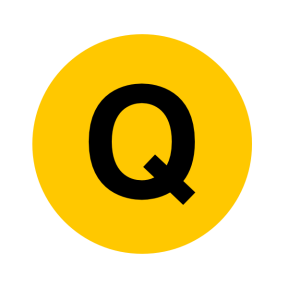 May 2014 3HR Q18
Pythagoras
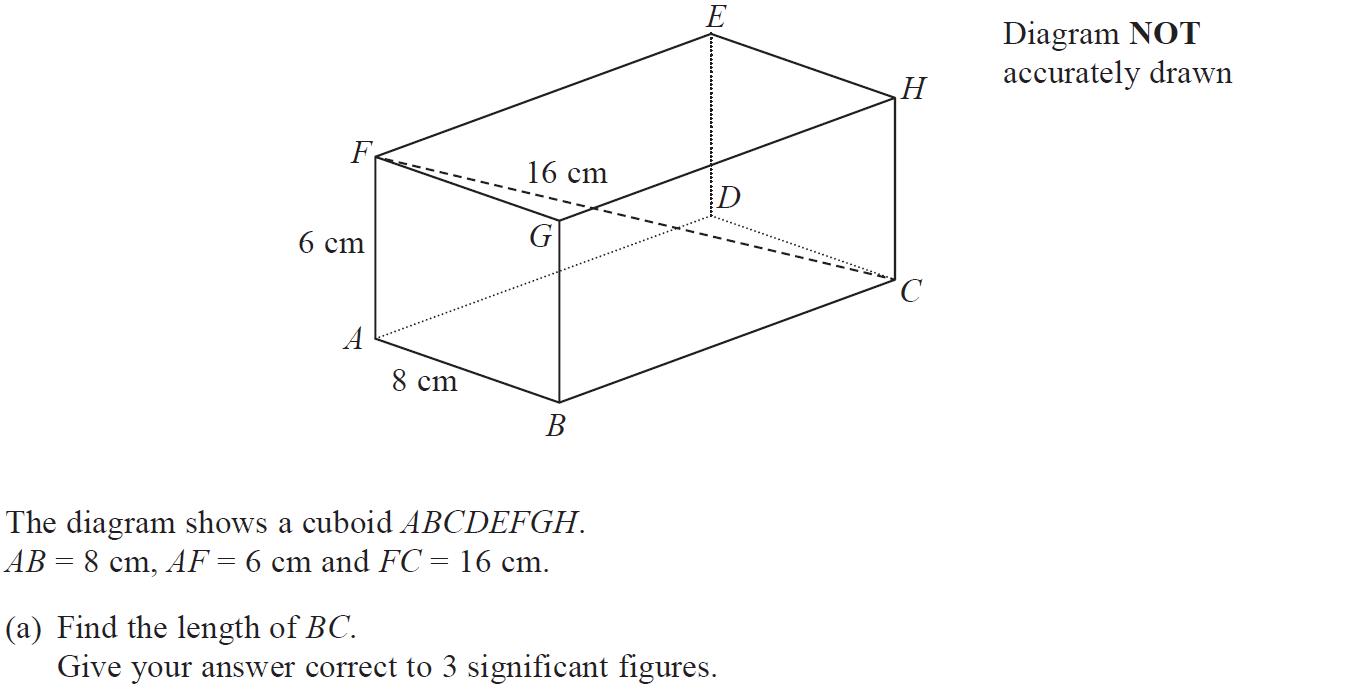 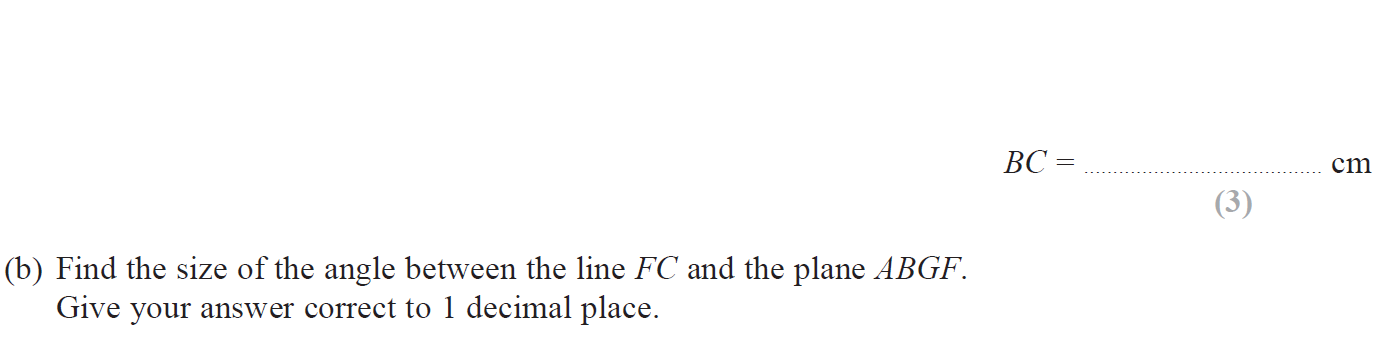 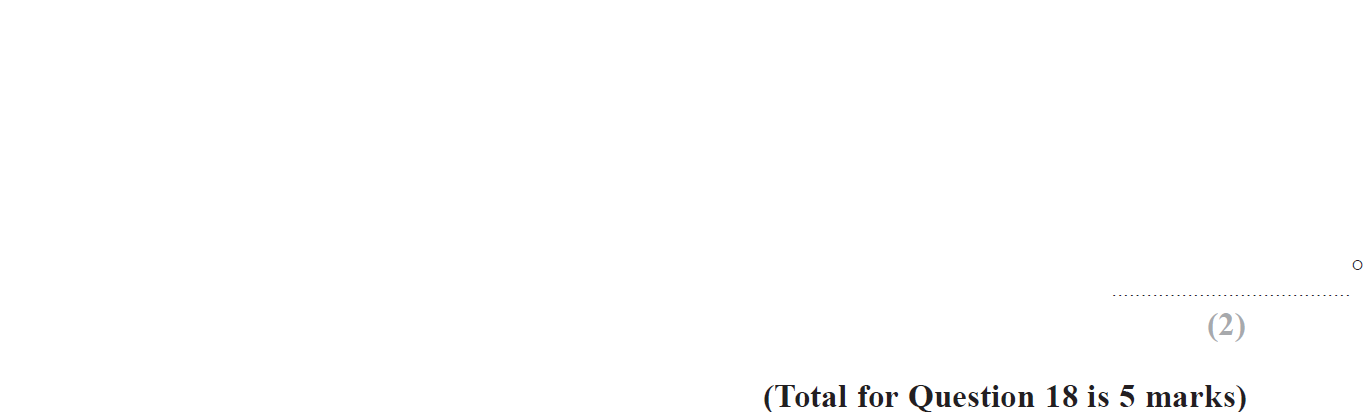 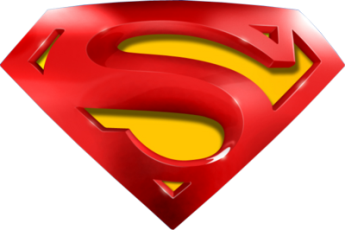 May 2014 3HR Q18
Pythagoras
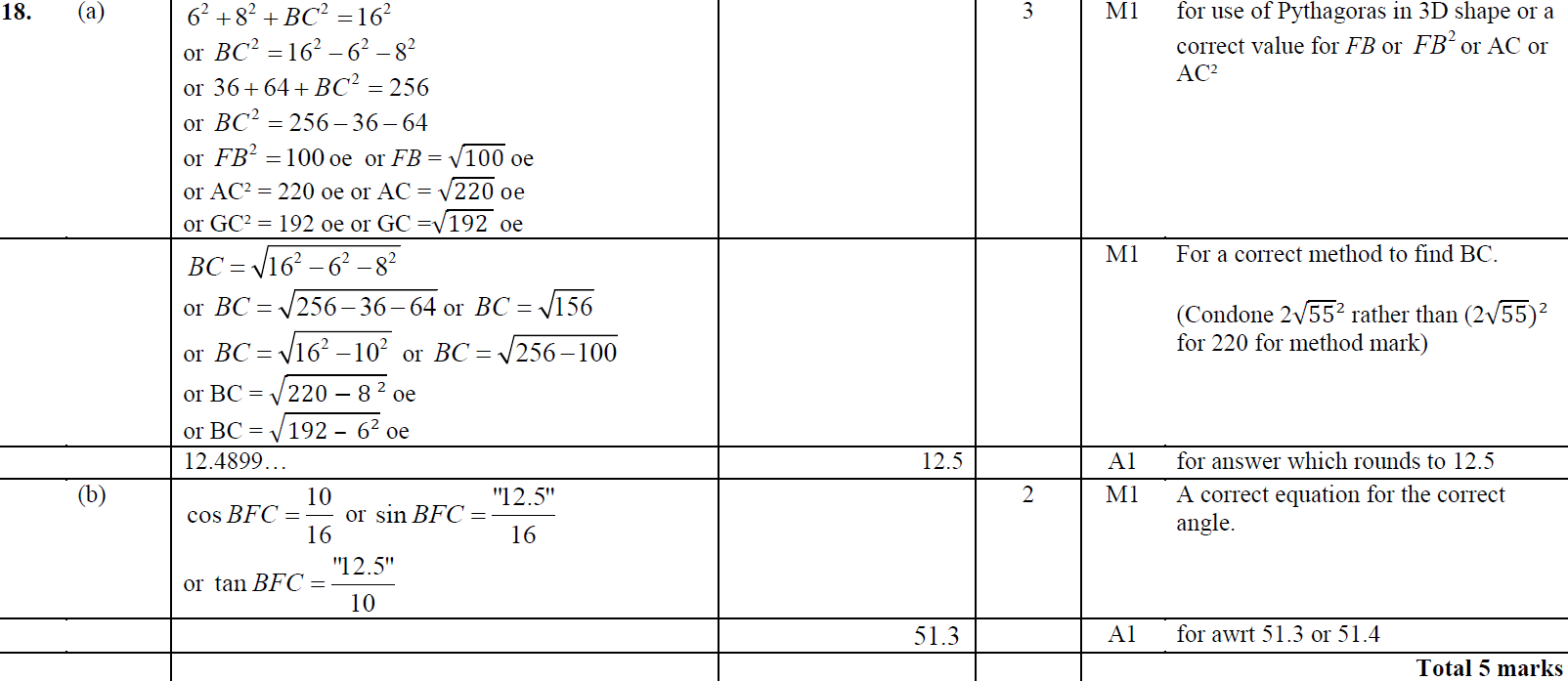 A
B
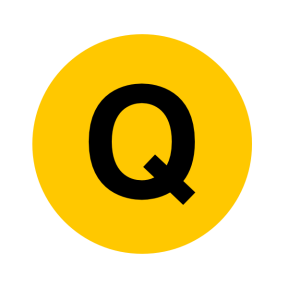 May 2014 4HR Q20
Pythagoras
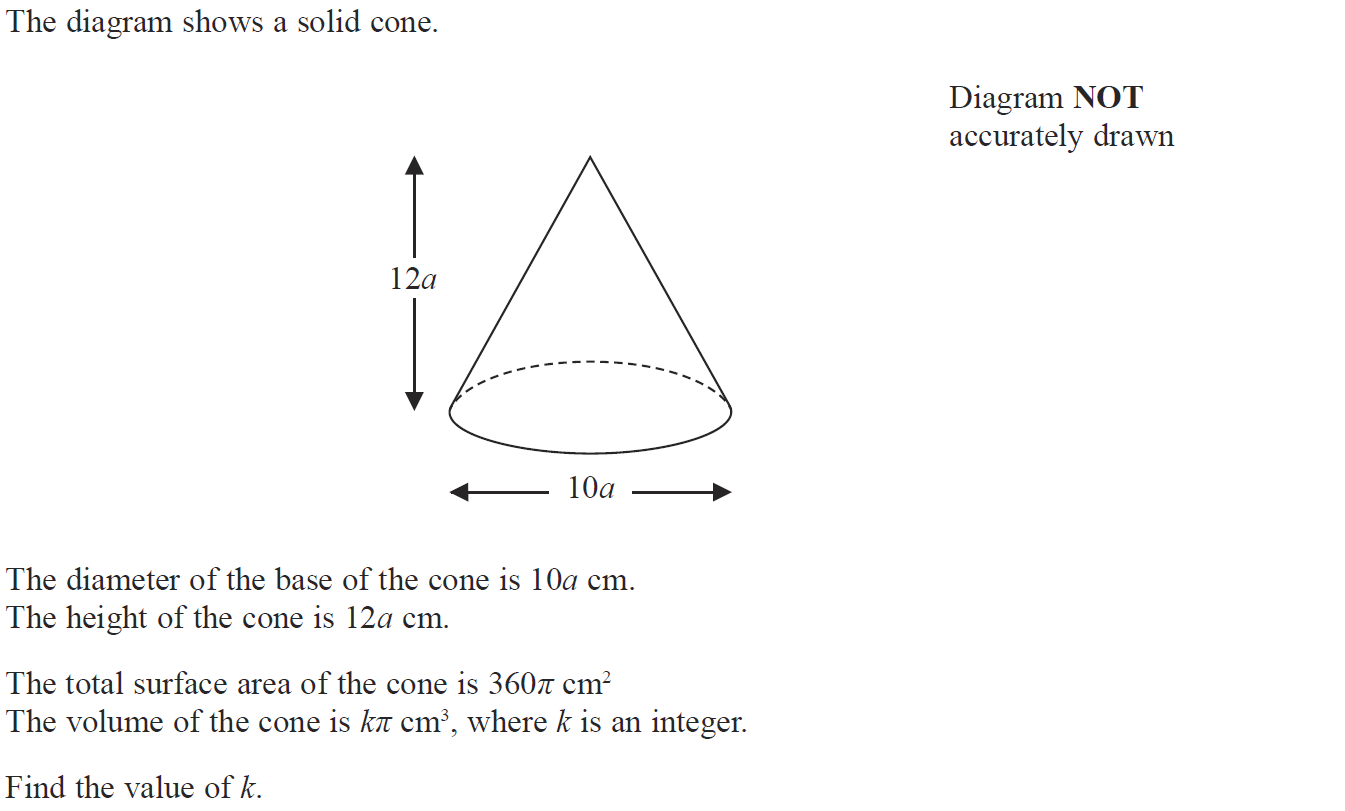 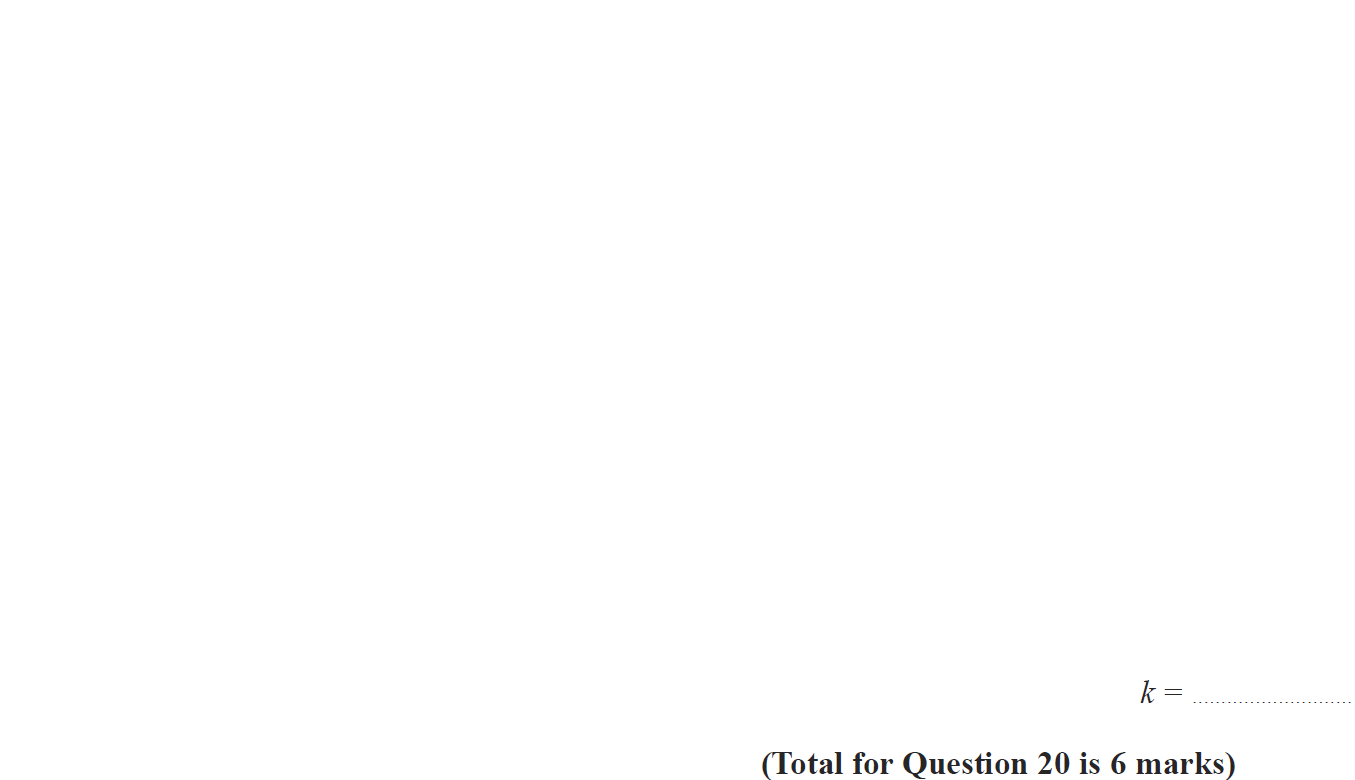 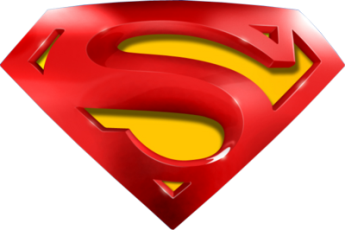 May 2014 4HR Q20
Pythagoras
A
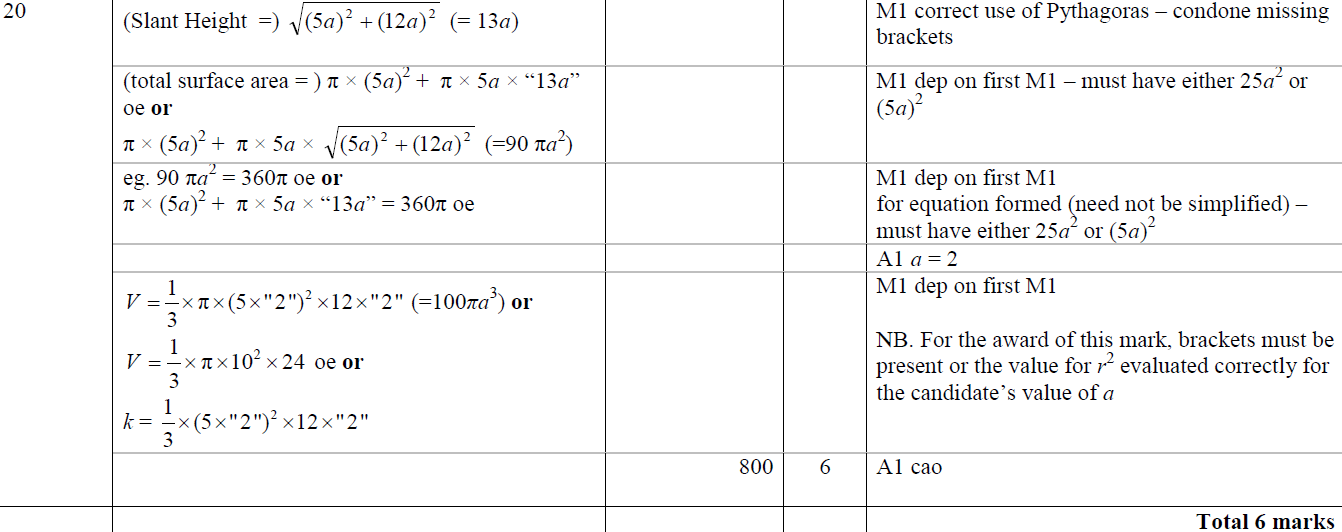 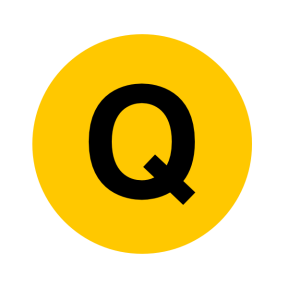 Jan 2015 3H Q8
Pythagoras
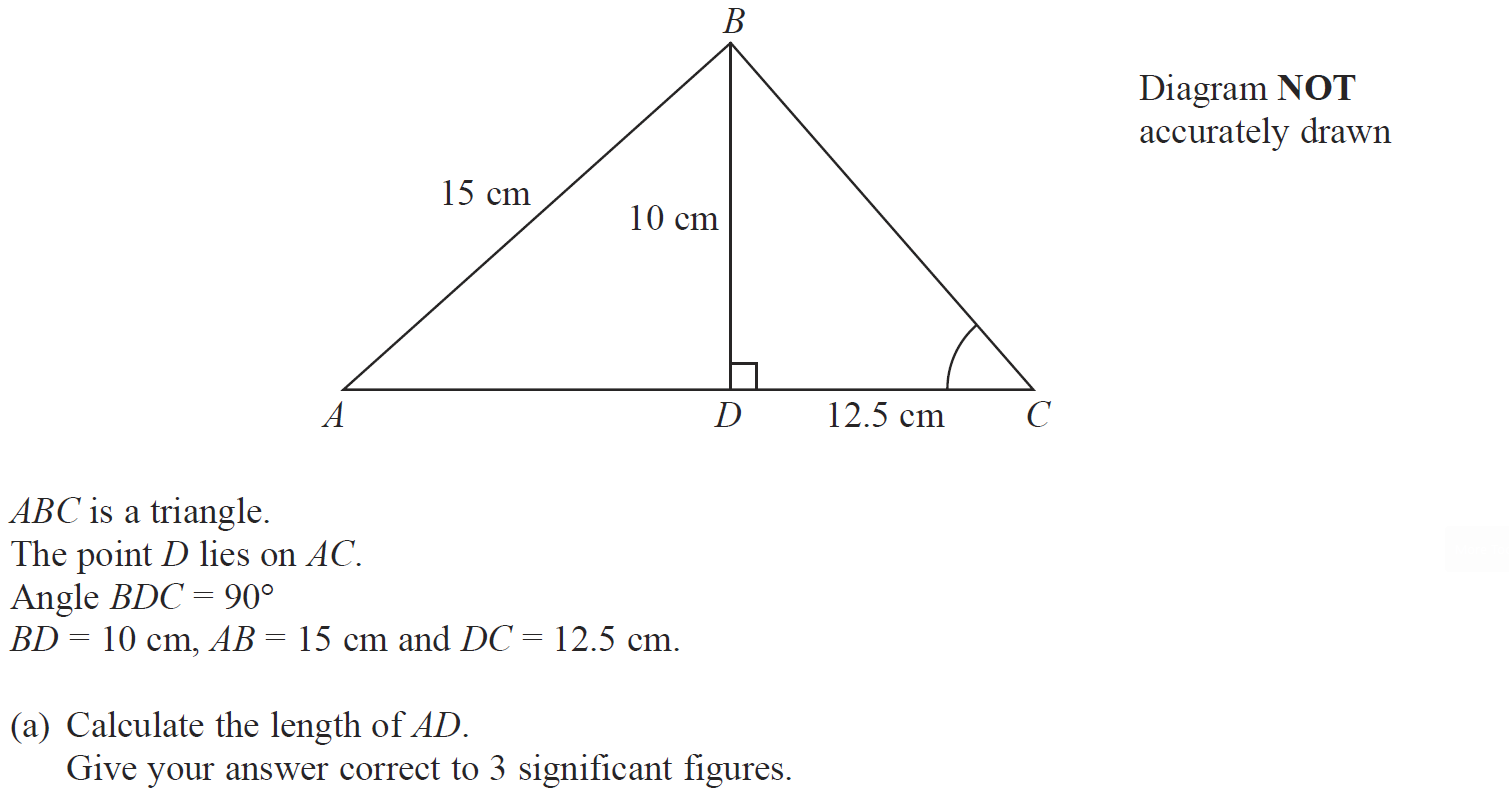 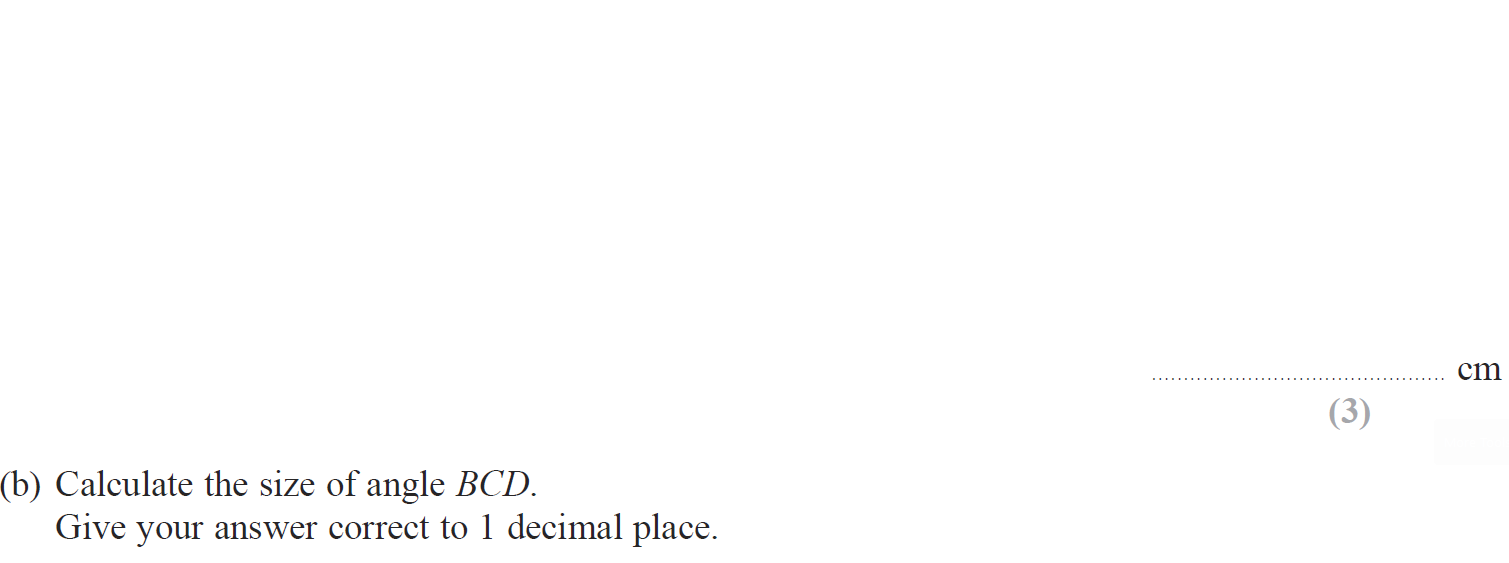 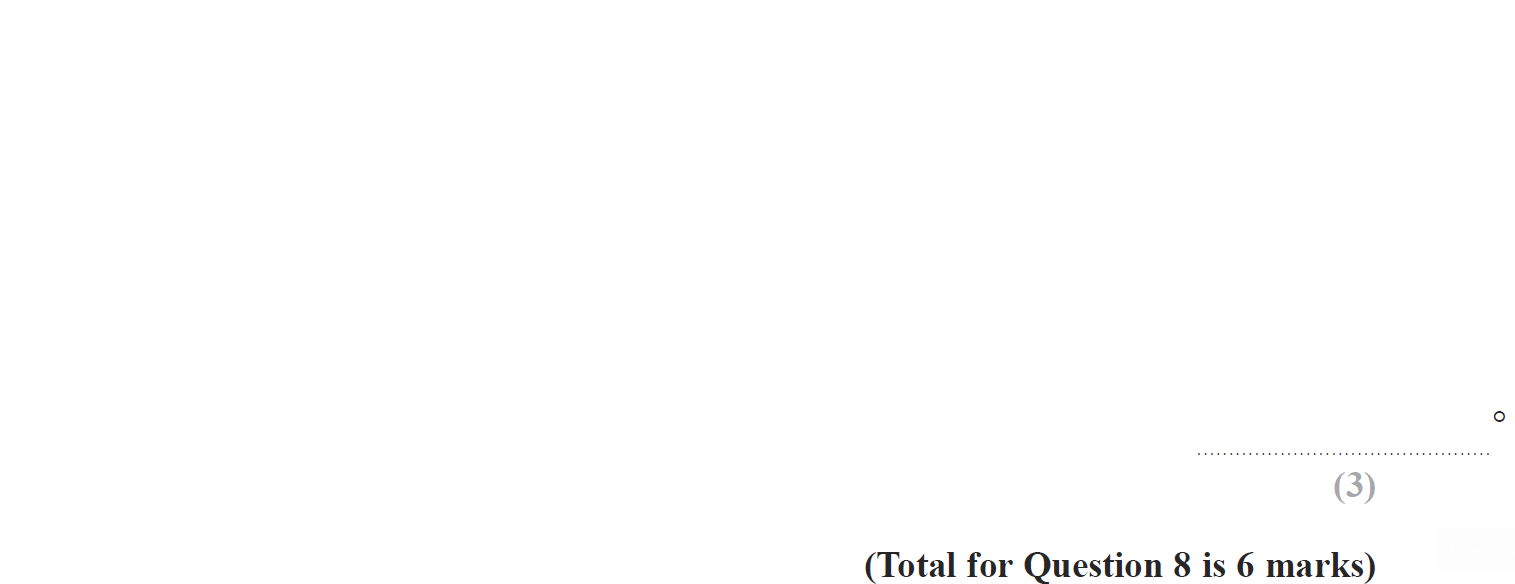 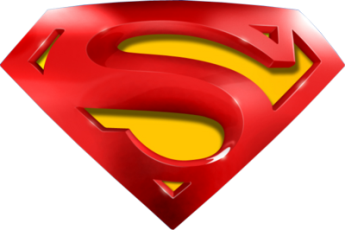 Jan 2015 3H Q8
Pythagoras
A
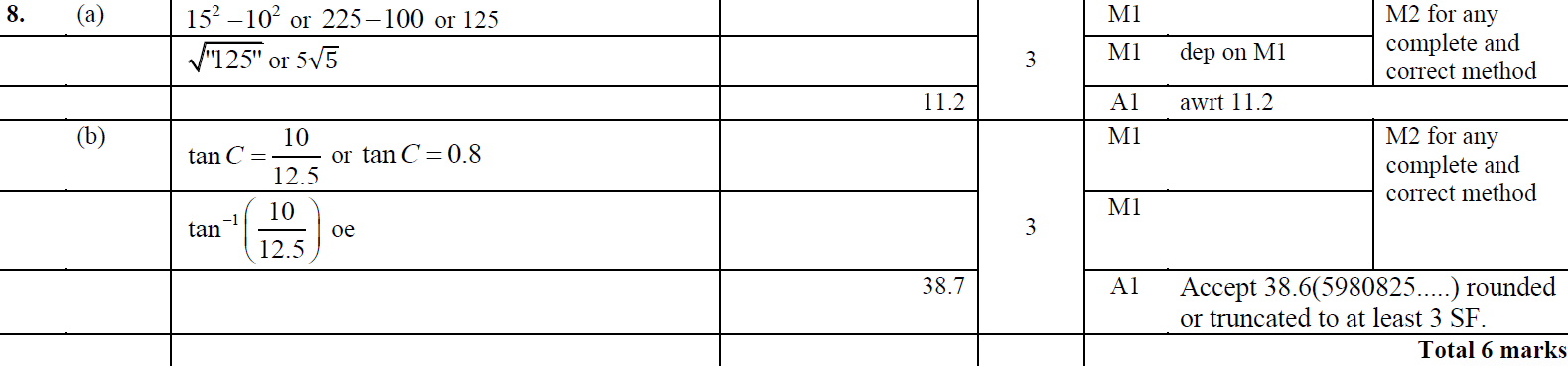 B
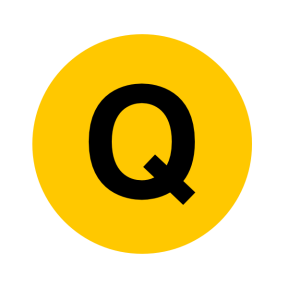 Jan 2015 3H Q21
Pythagoras
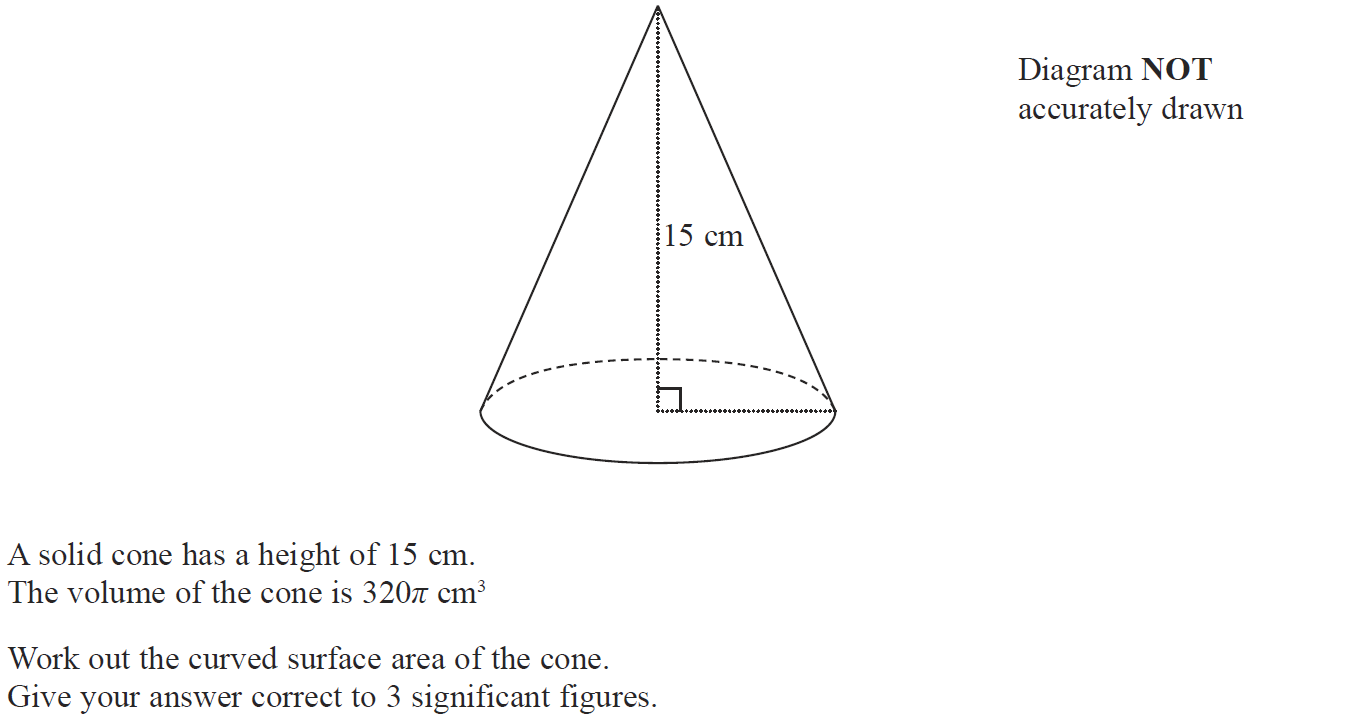 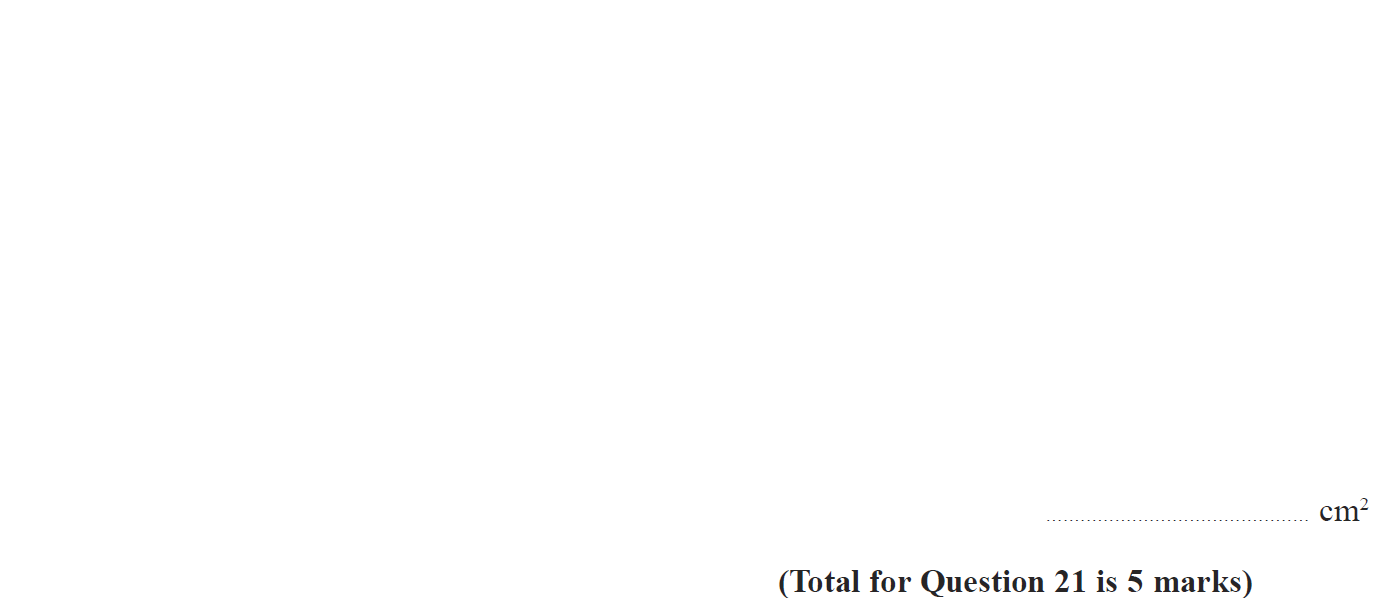 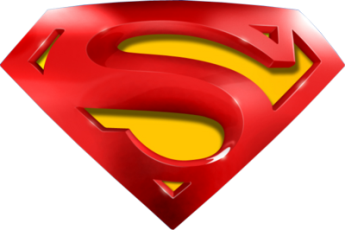 Jan 2015 3H Q21
Pythagoras
A
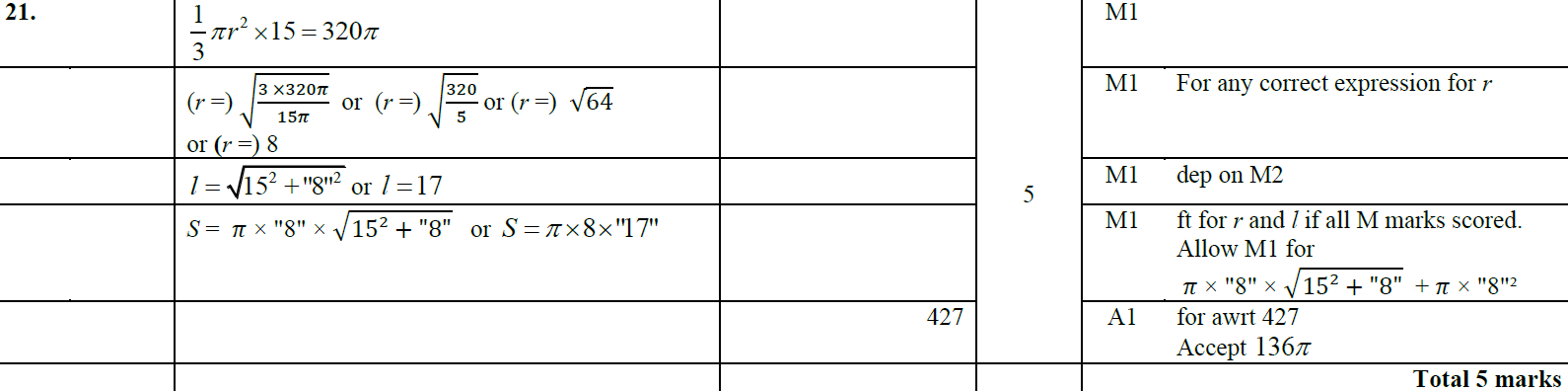 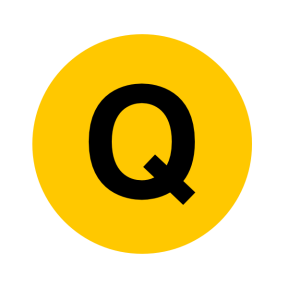 Jan 2015 4H Q19
Pythagoras
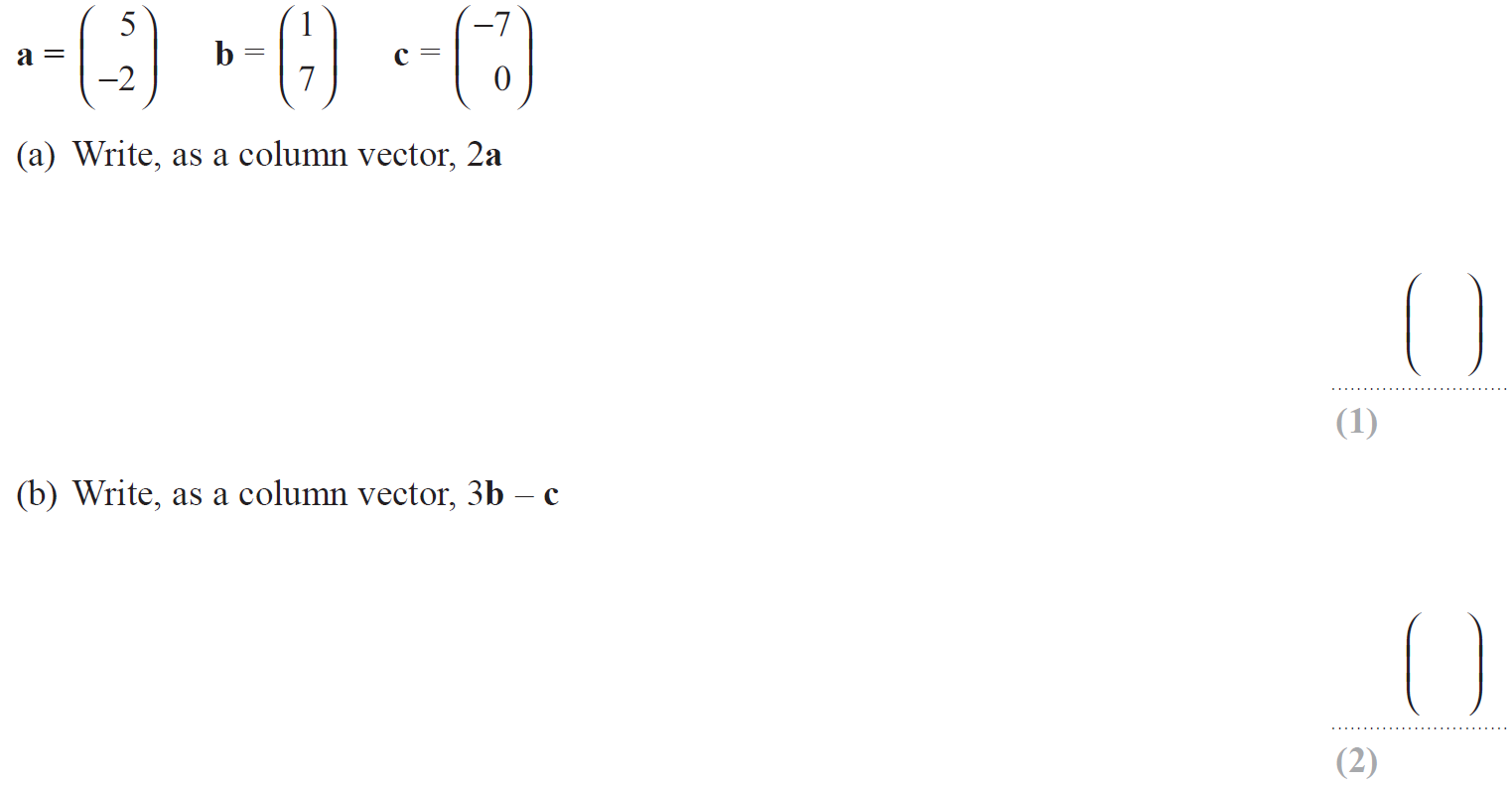 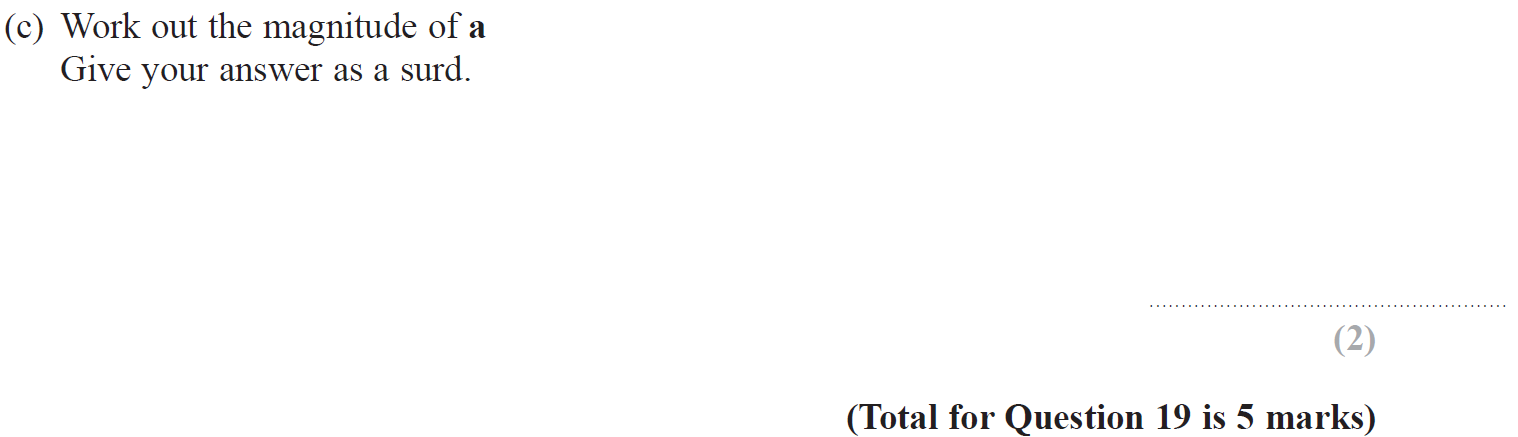 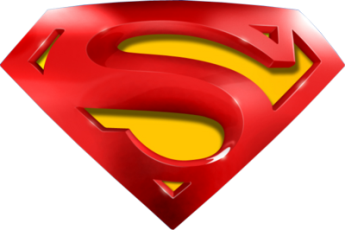 Jan 2015 4H Q19
Pythagoras
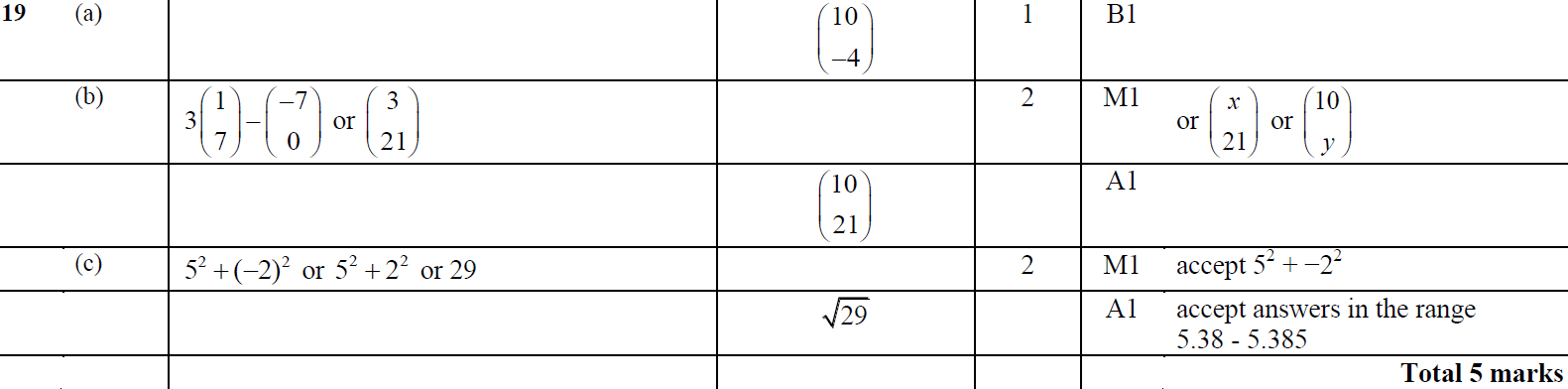 A
B
C
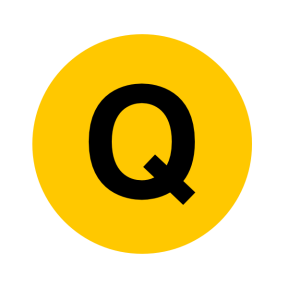 Jan 2015 4HR Q7
Pythagoras
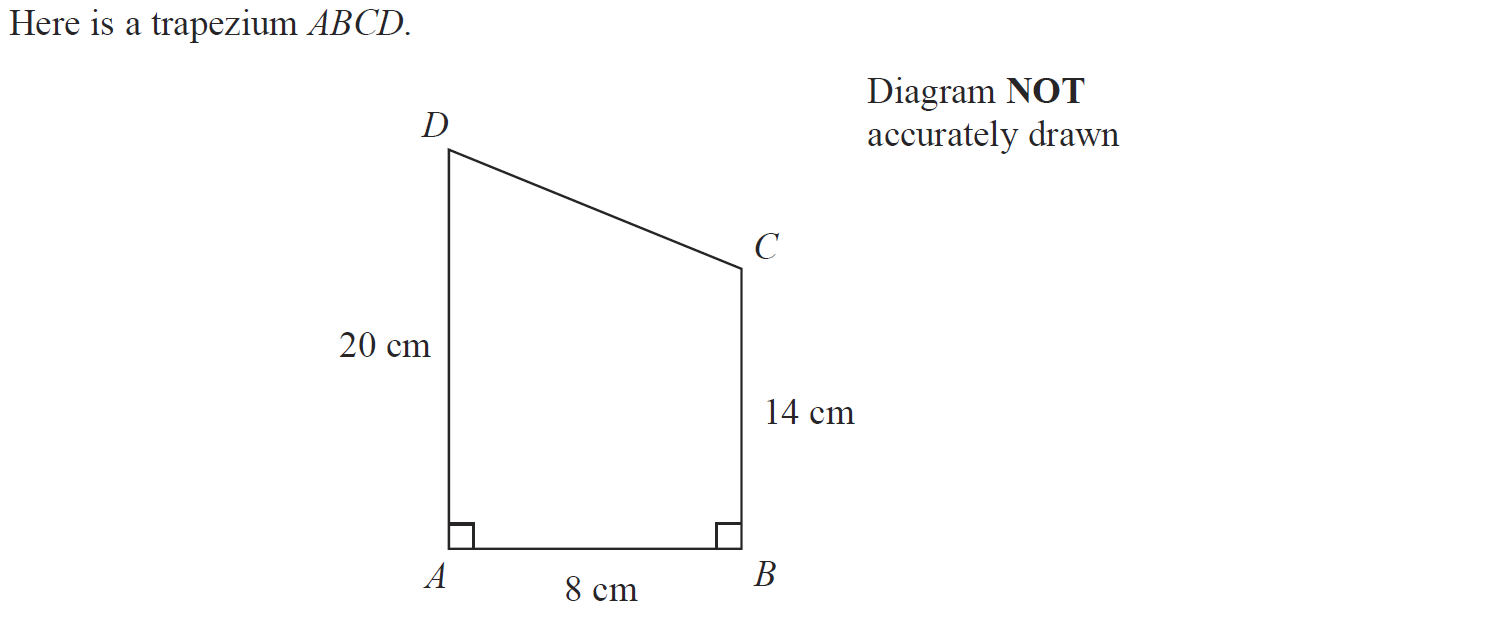 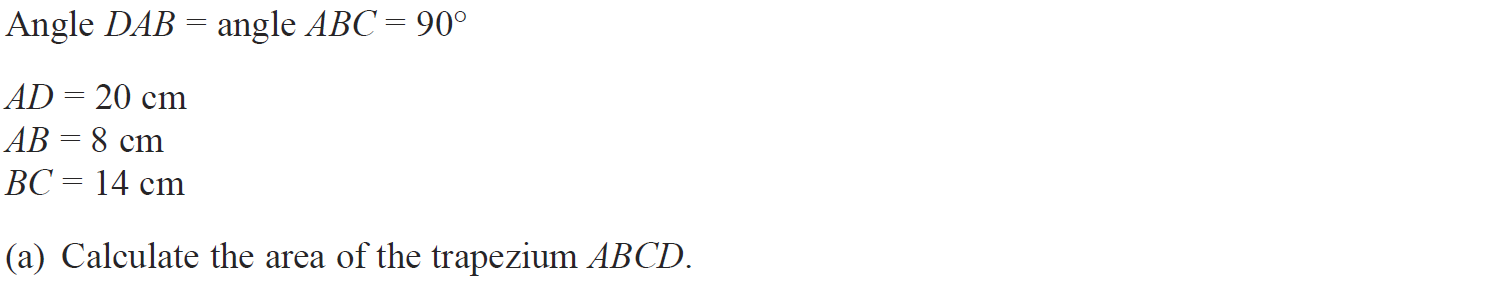 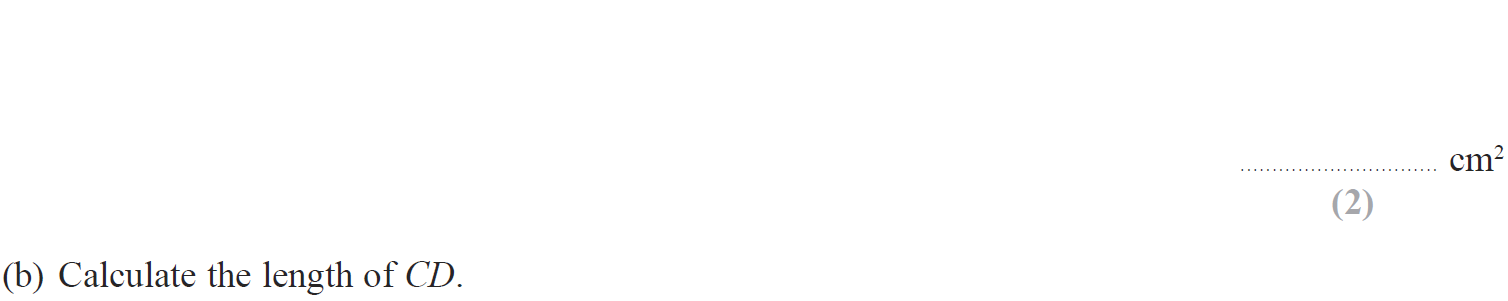 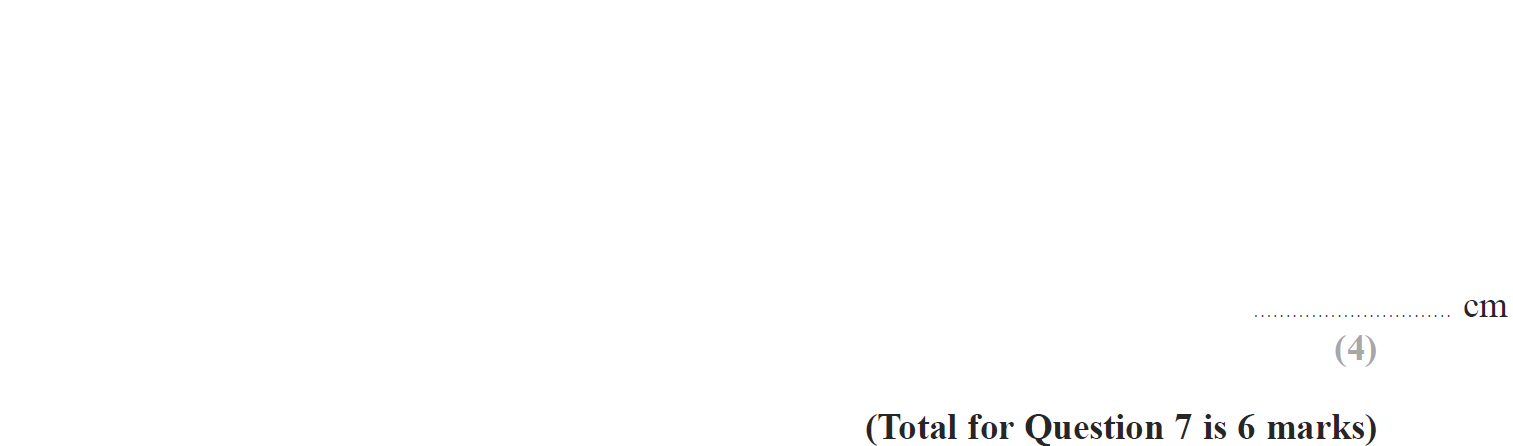 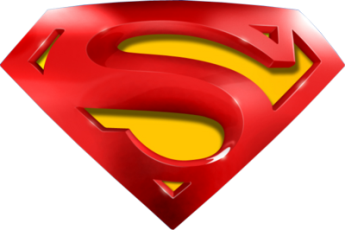 Jan 2015 4HR Q7
Pythagoras
A
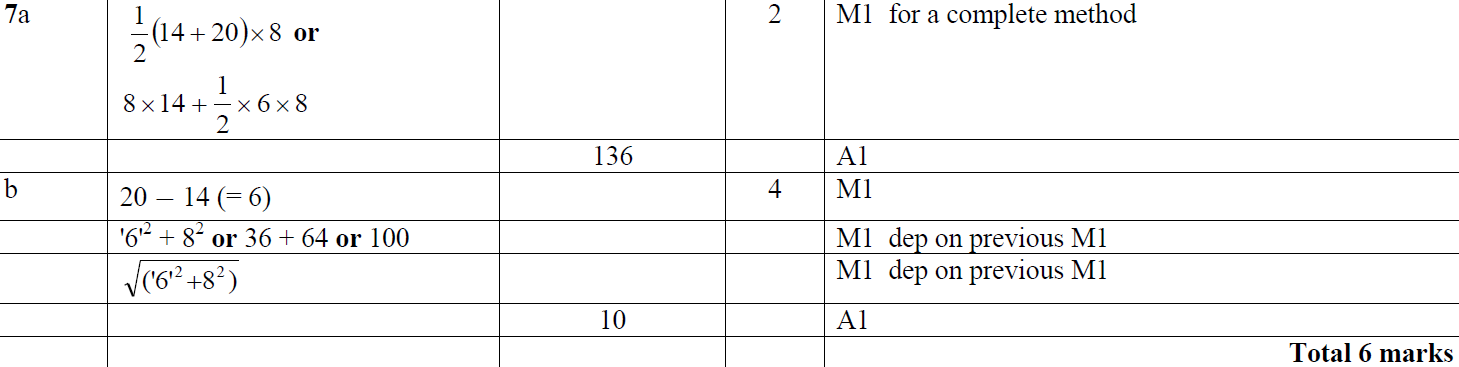 B
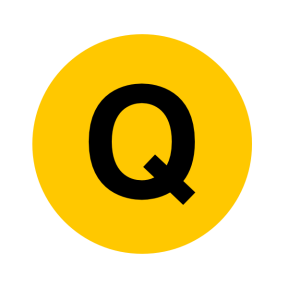 Jan 2015 4HR Q15
Pythagoras
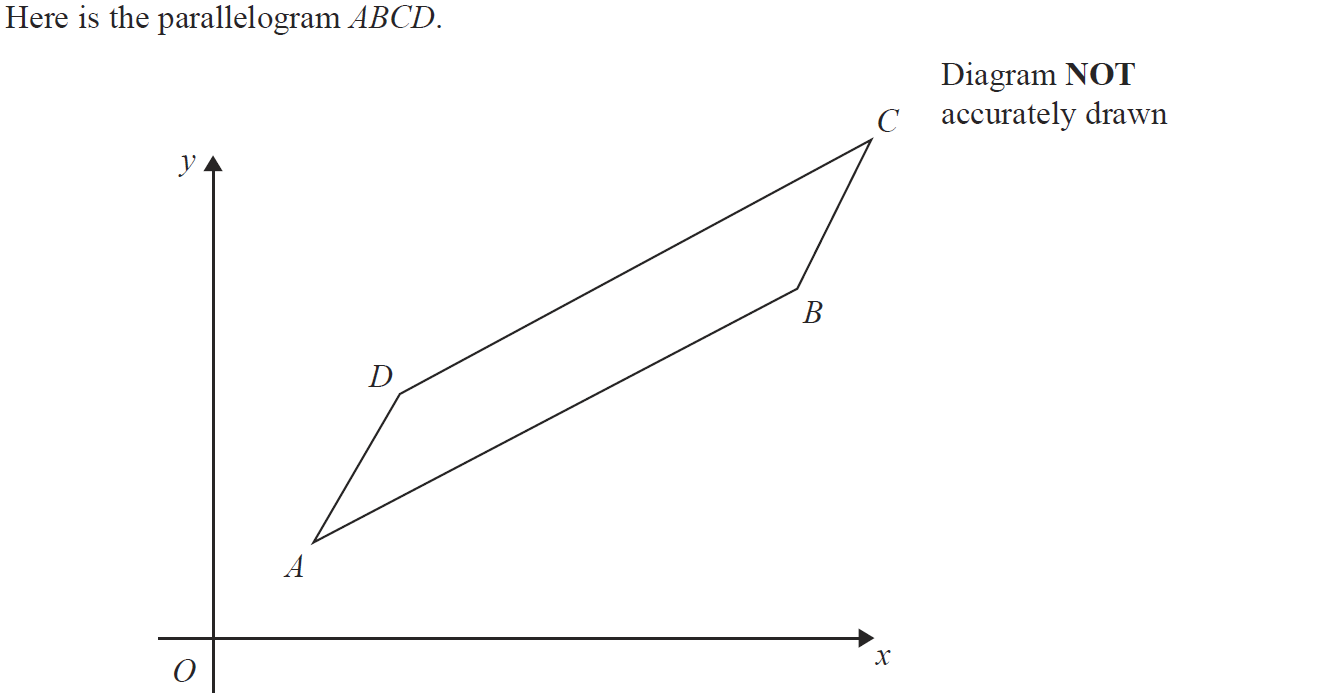 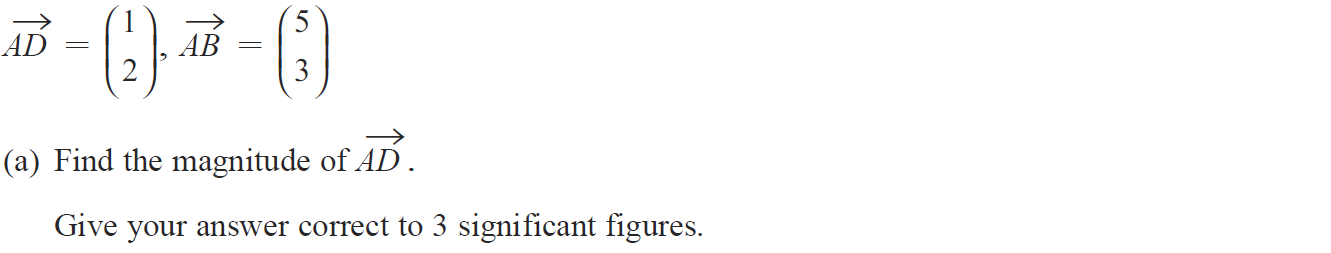 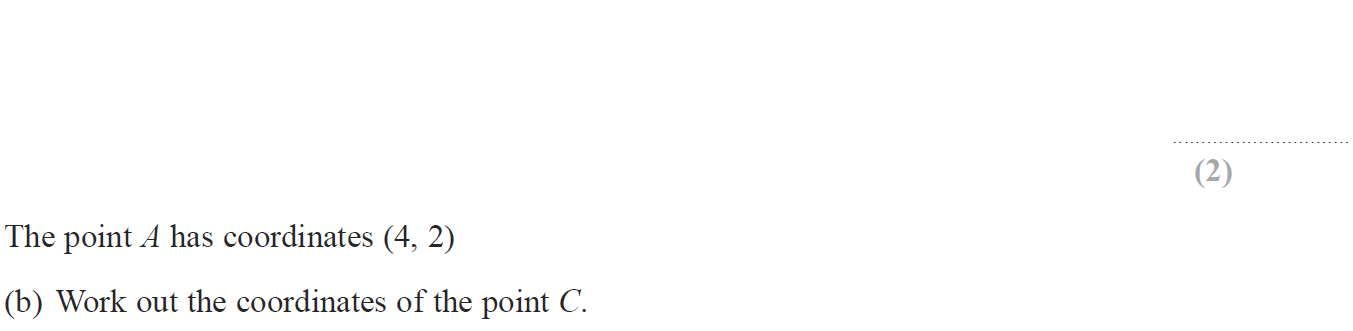 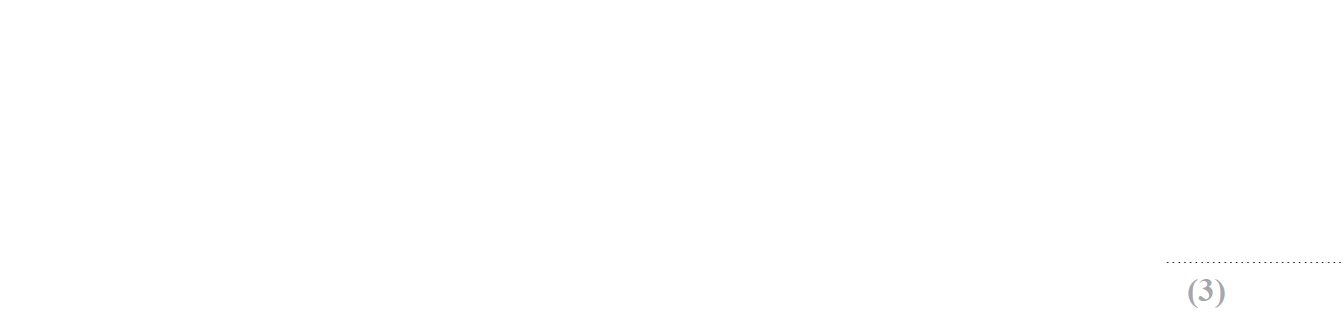 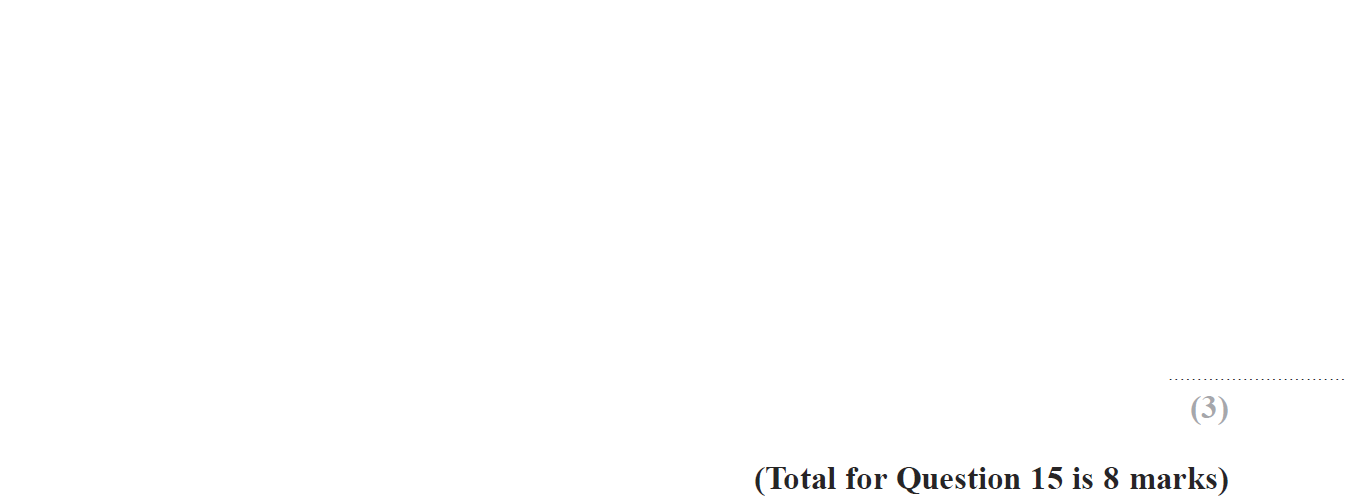 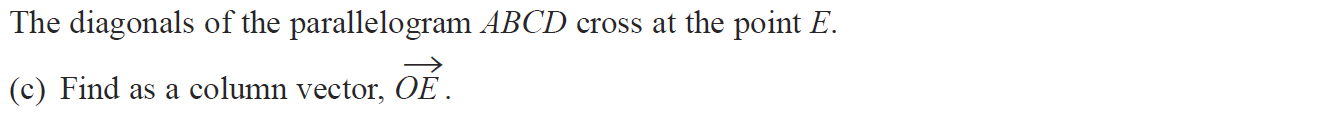 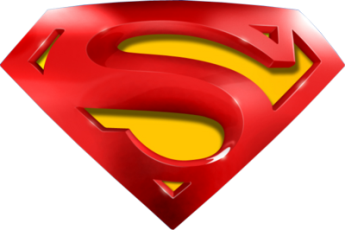 Jan 2015 4HR Q15
Pythagoras
A
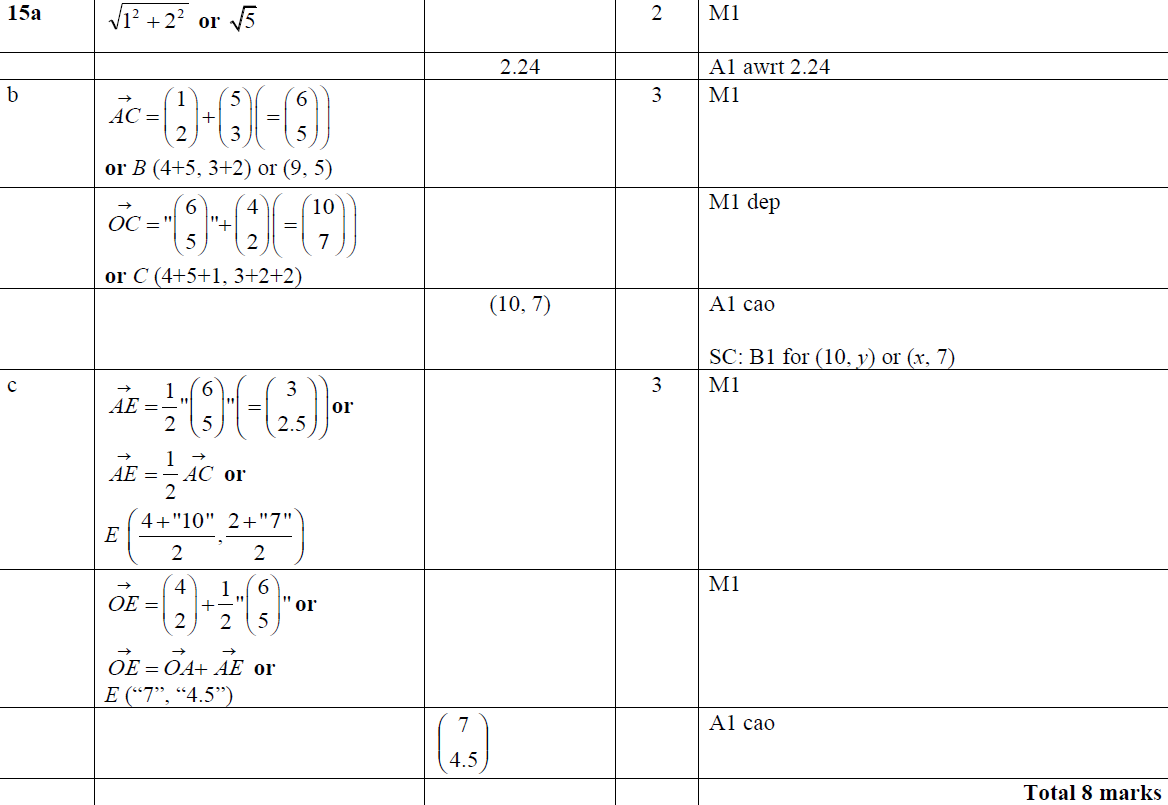 B
C
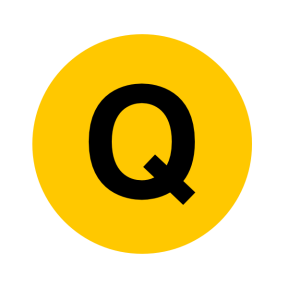 May 2015 3H Q8
Pythagoras
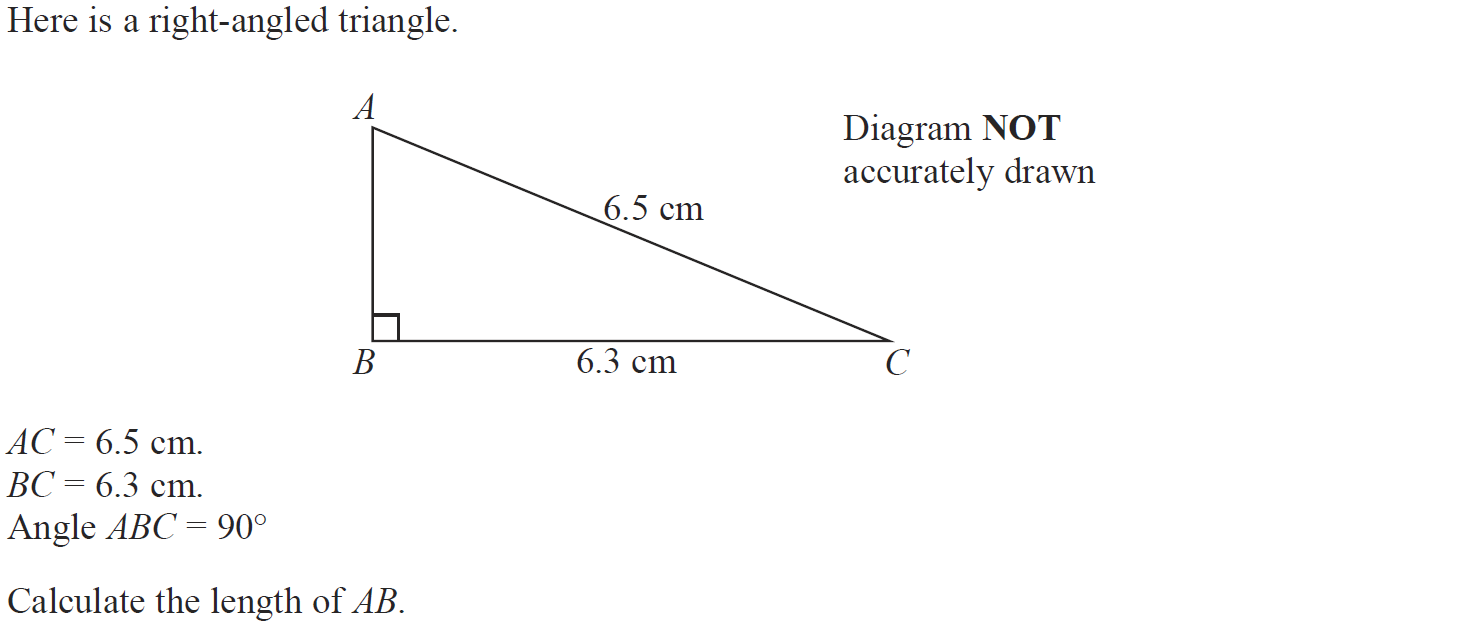 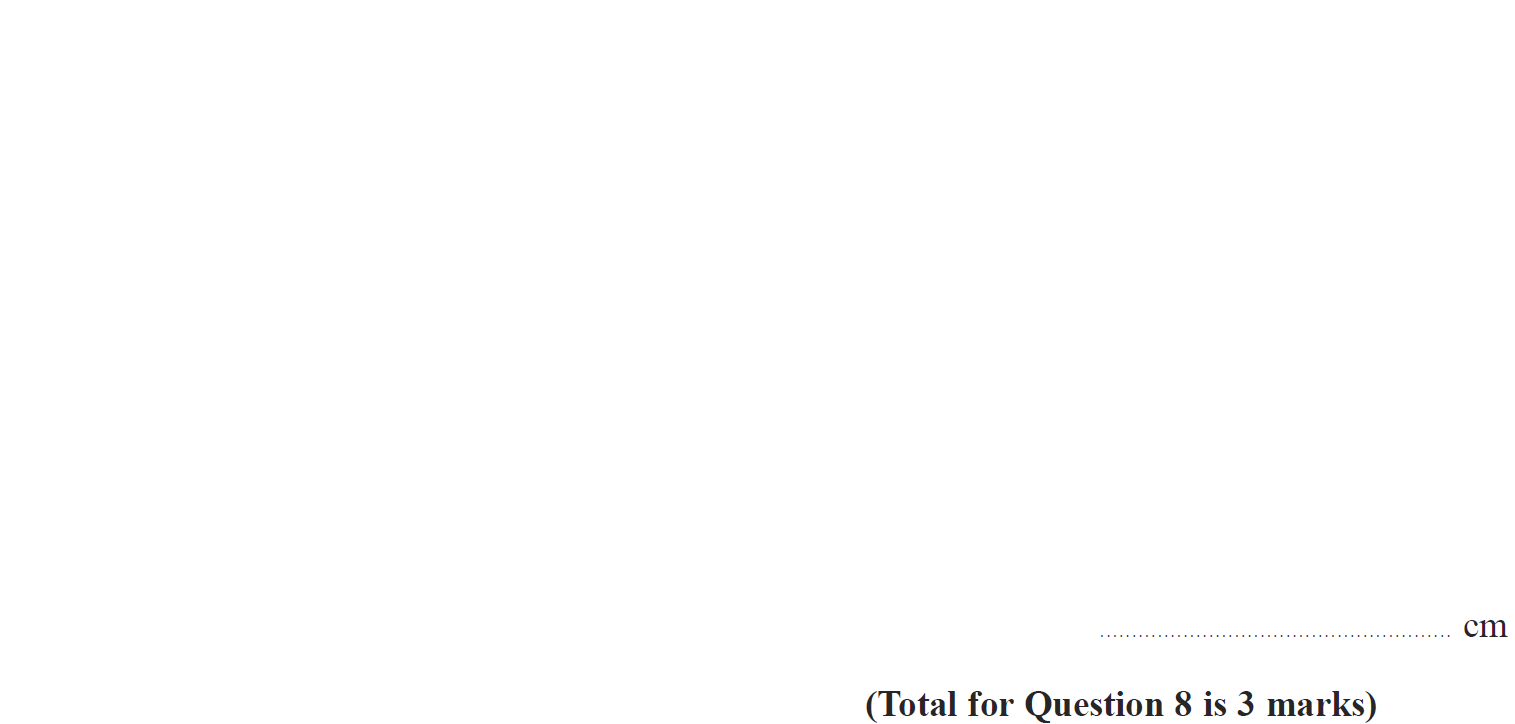 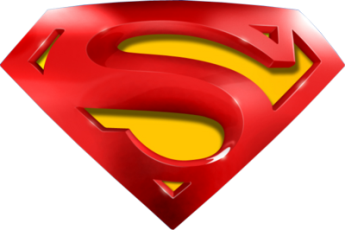 May 2015 3H Q8
Pythagoras
A
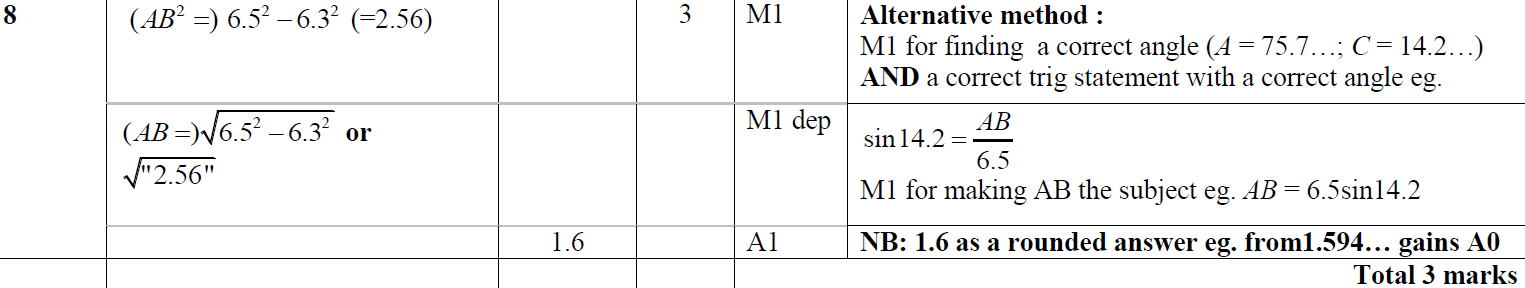 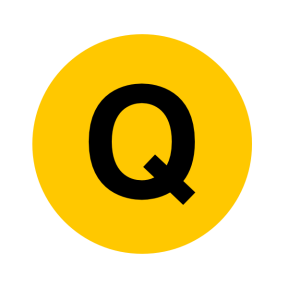 May 2015 3H Q23
Pythagoras
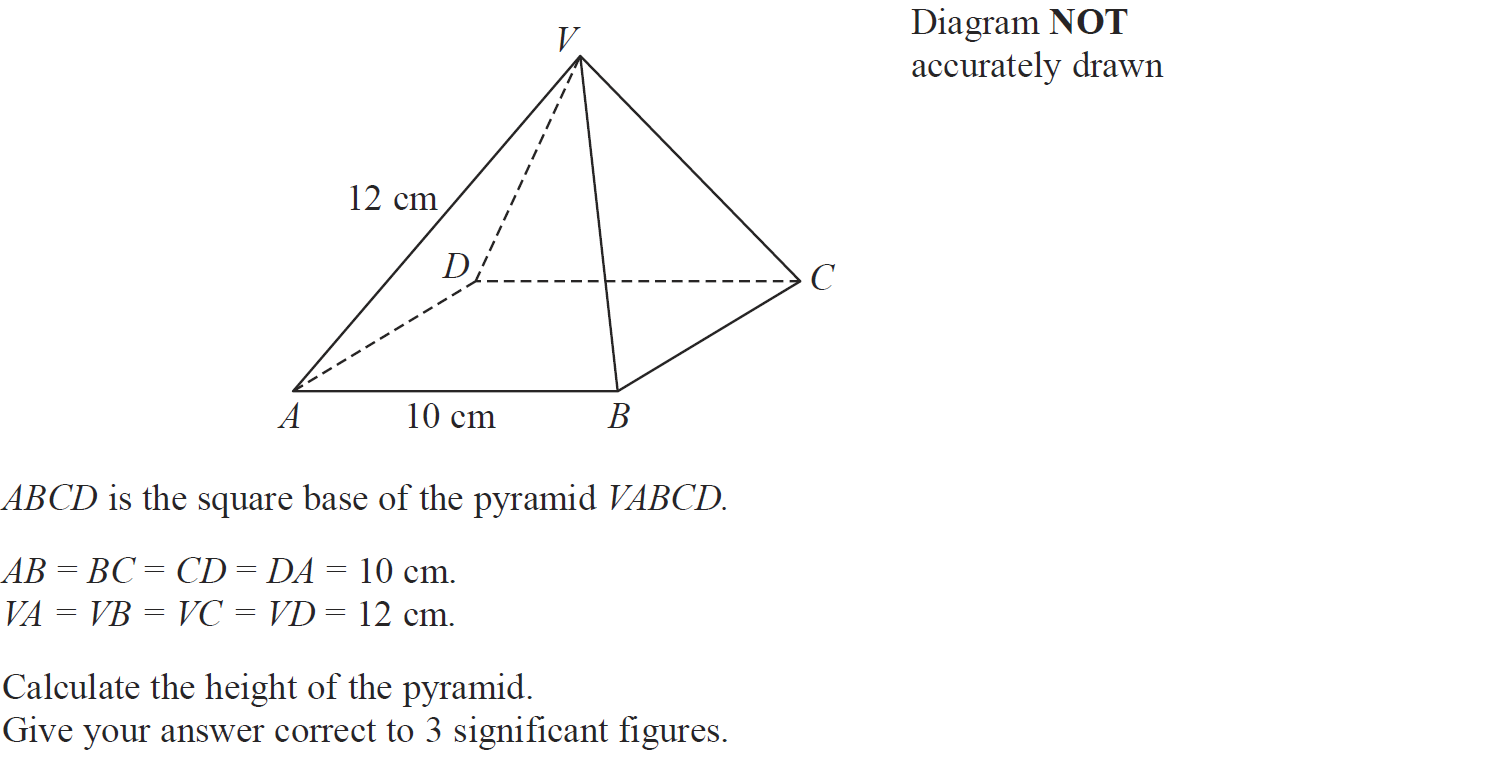 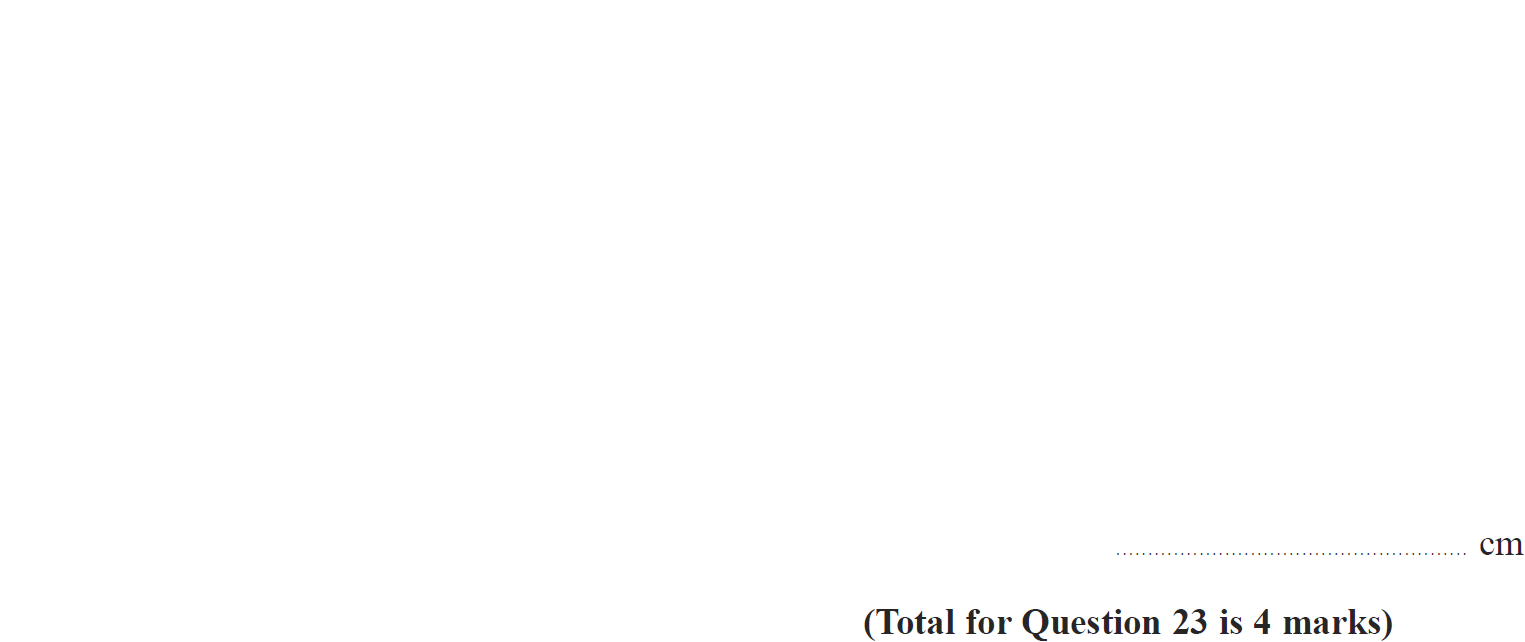 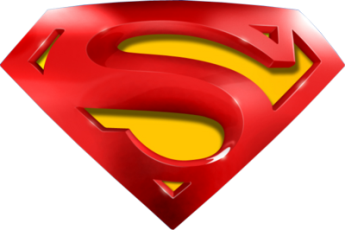 May 2015 3H Q23
Pythagoras
A
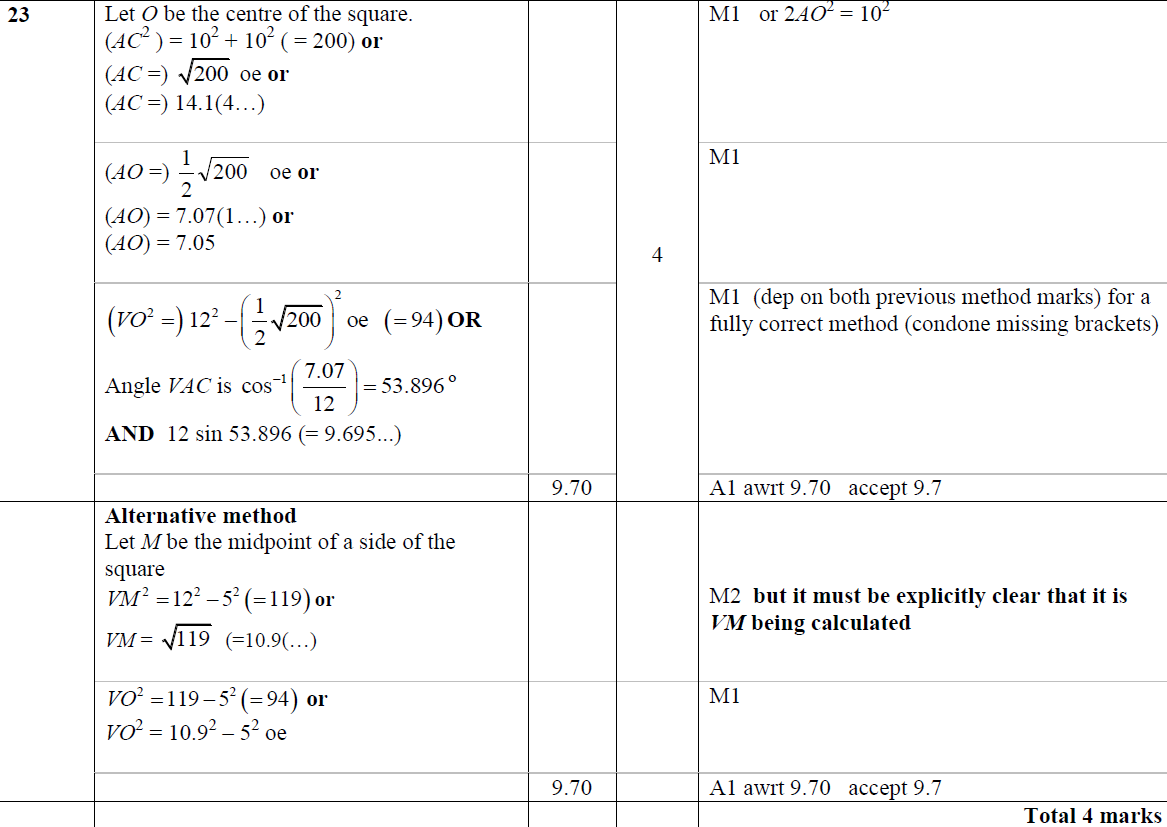 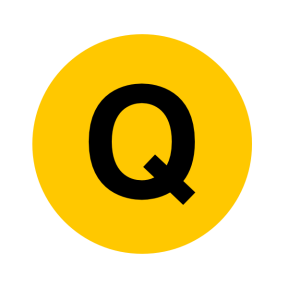 May 2015 3HR Q7
Pythagoras
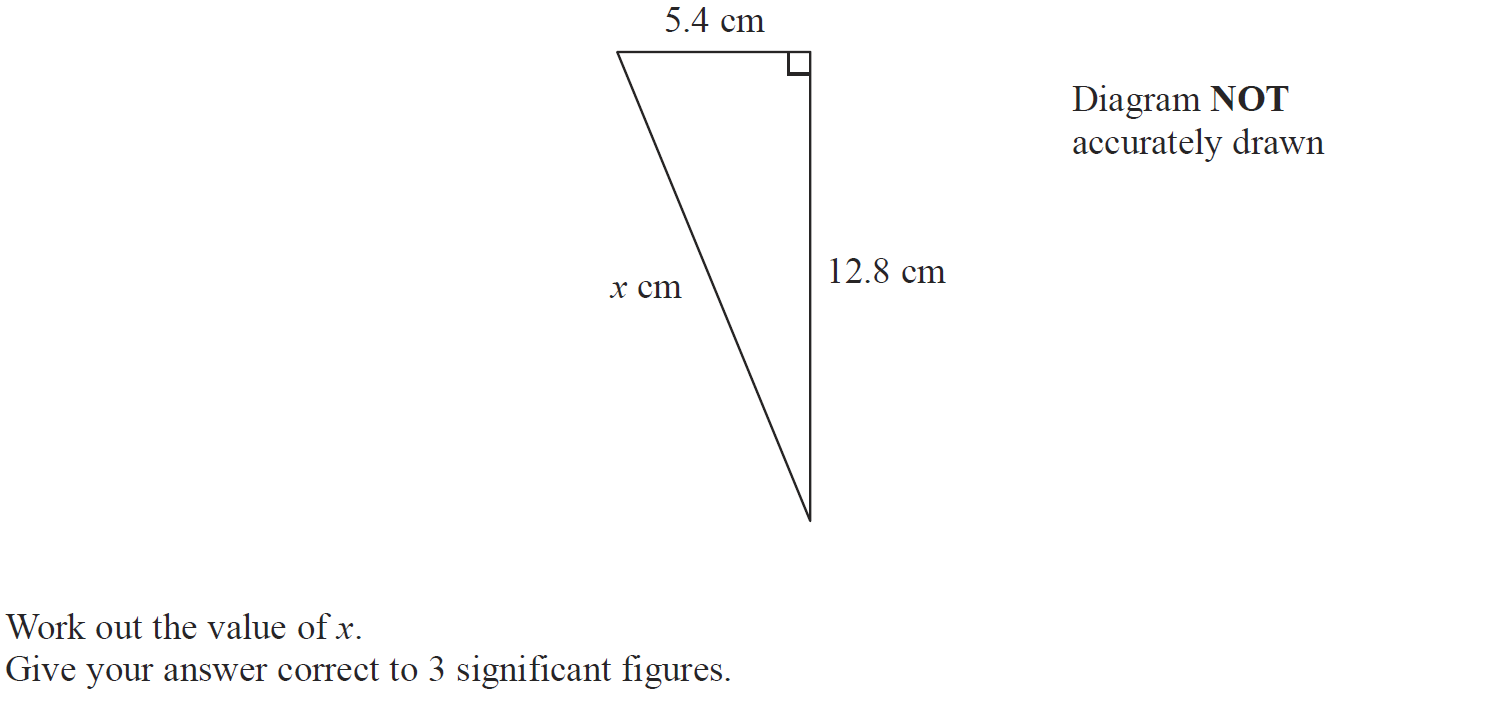 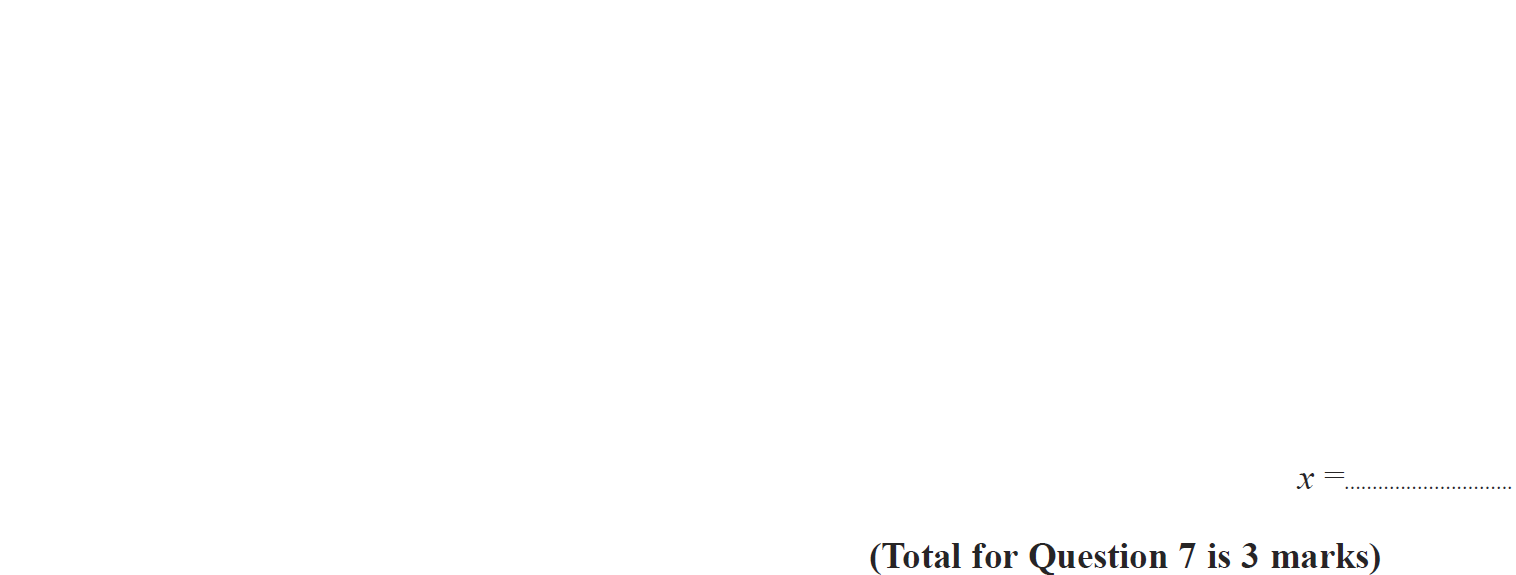 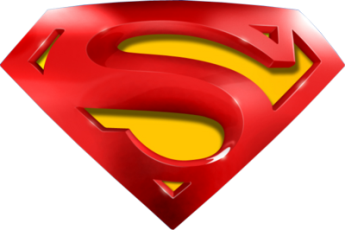 May 2015 3HR Q7
Pythagoras
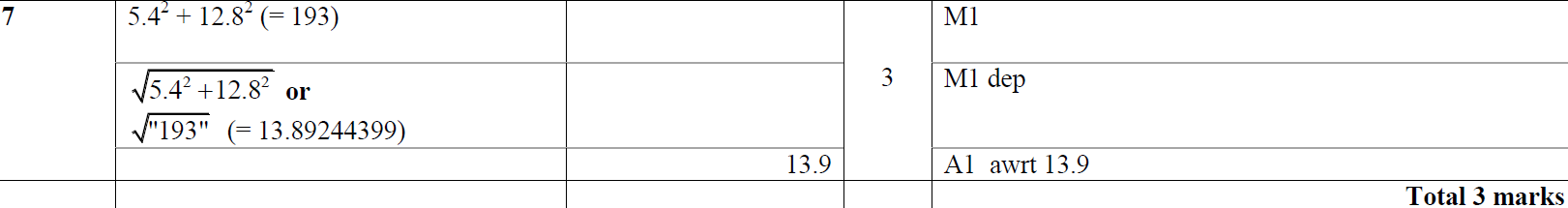 A
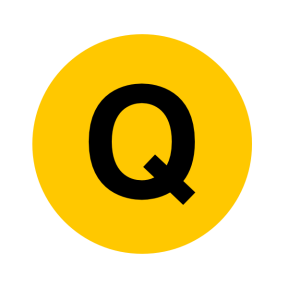 Jan 2016 3H Q22
Pythagoras
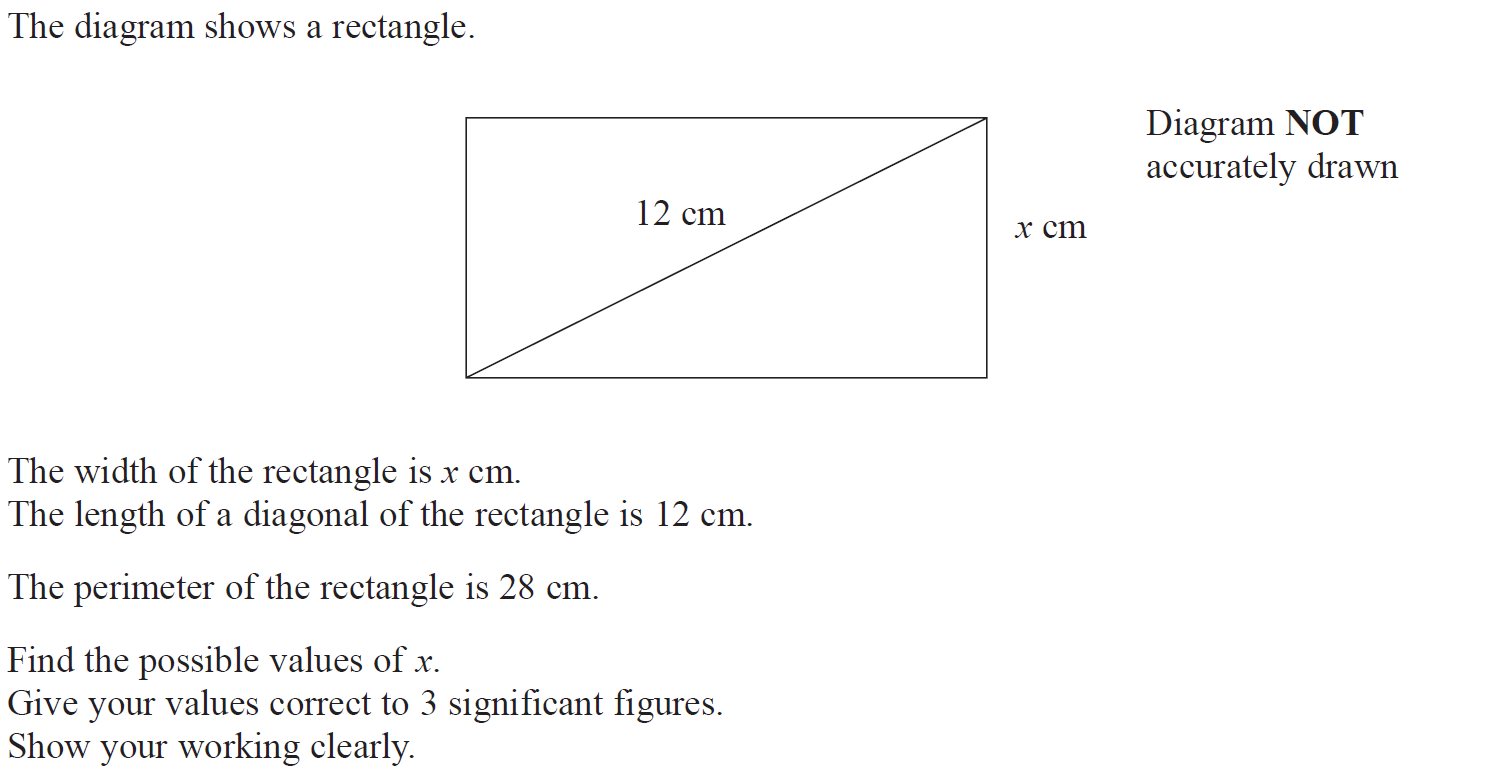 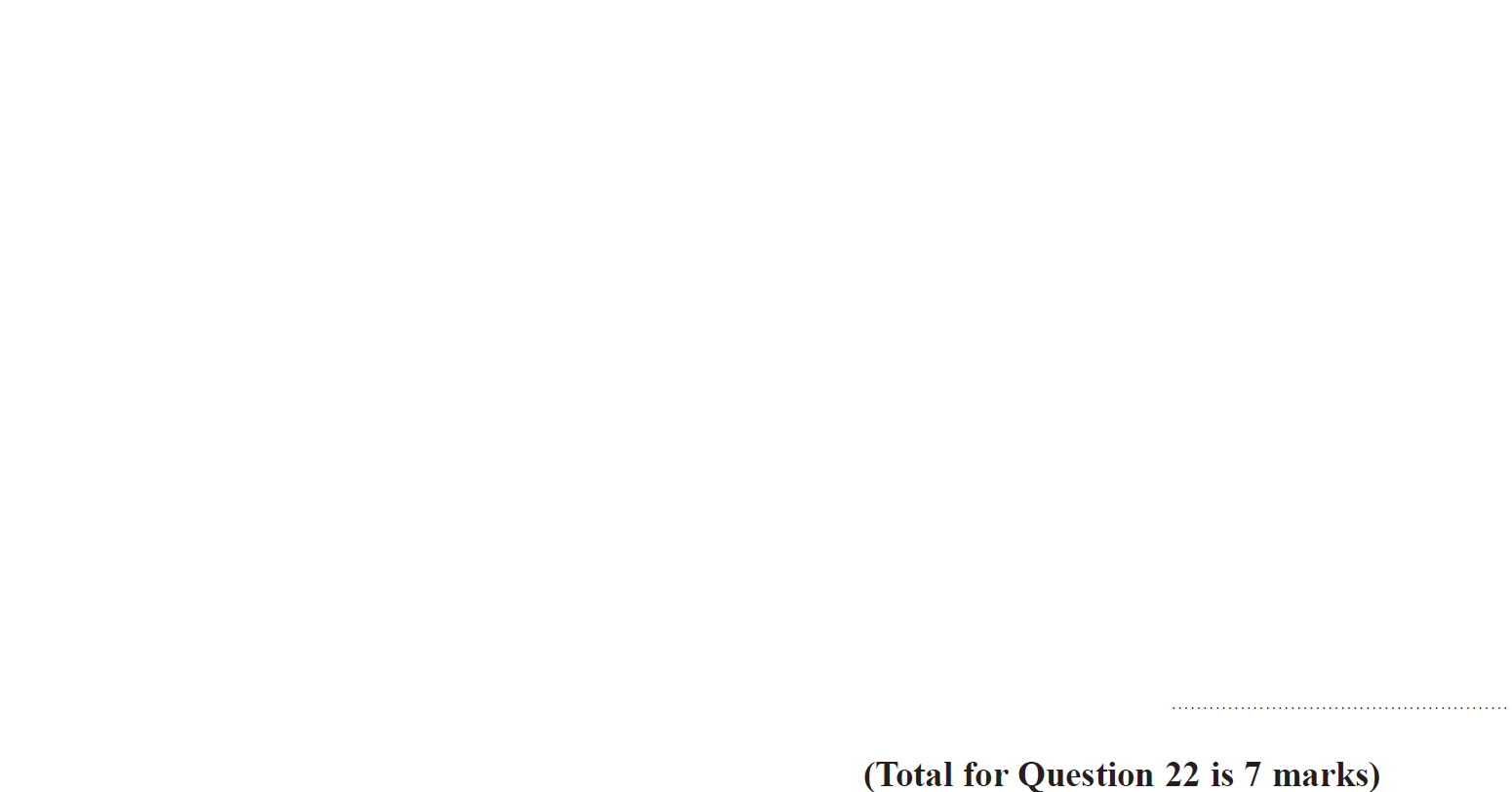 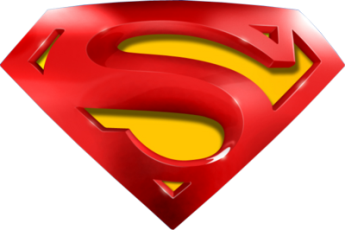 Jan 2016 3H Q22
Pythagoras
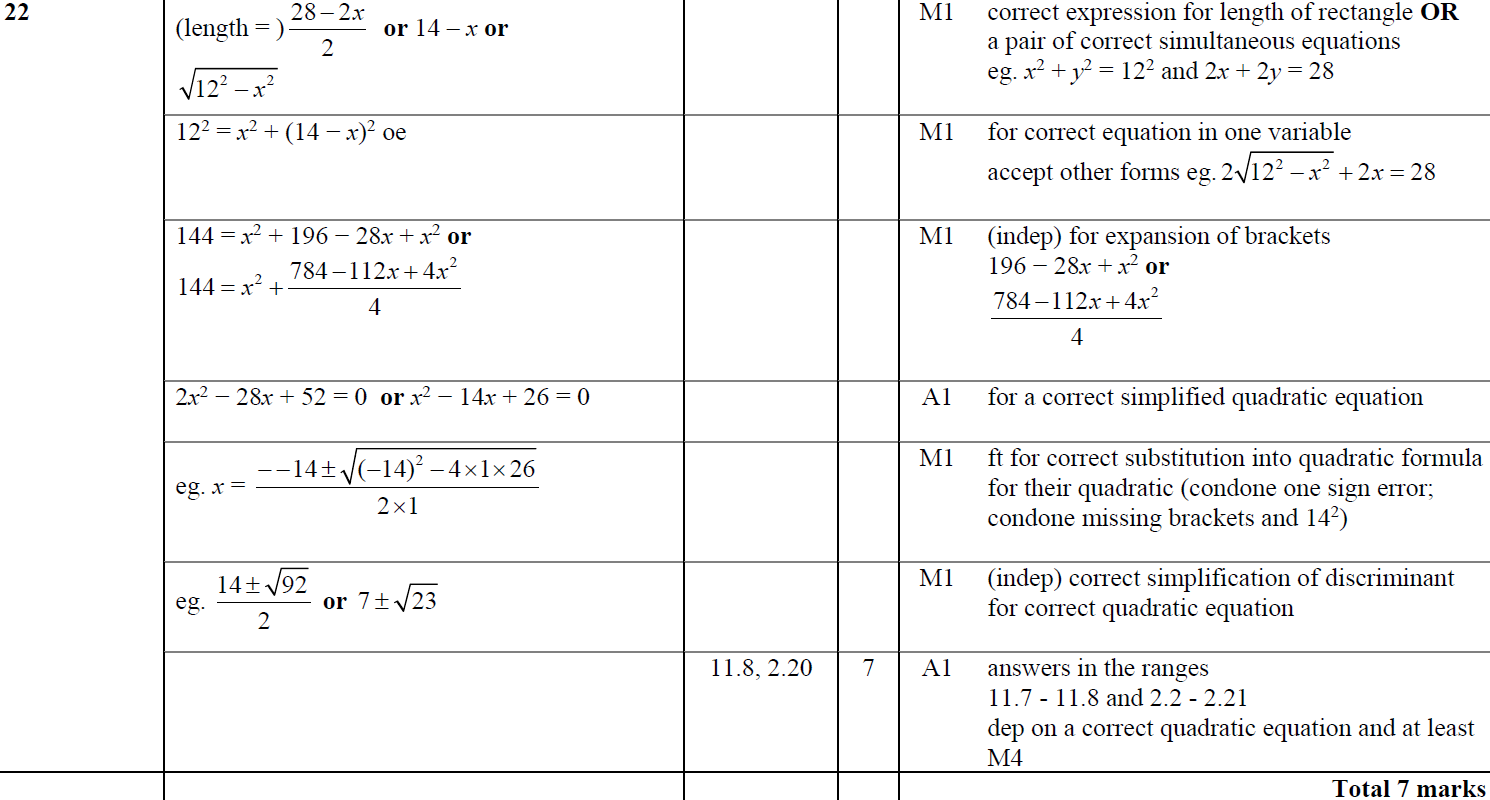 A
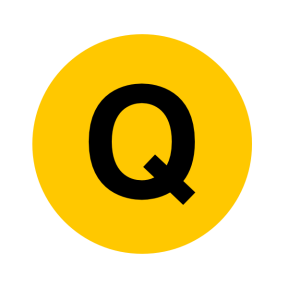 Jan 2016 3HR Q5
Pythagoras
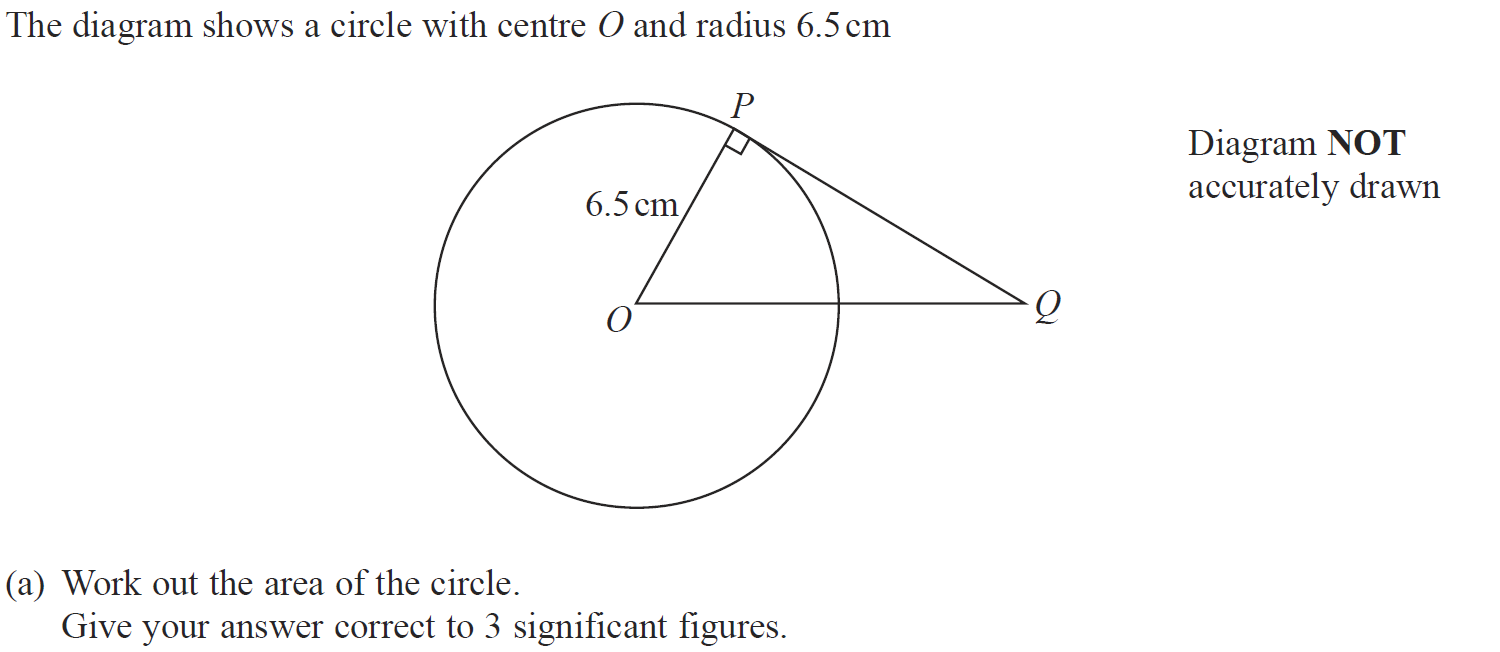 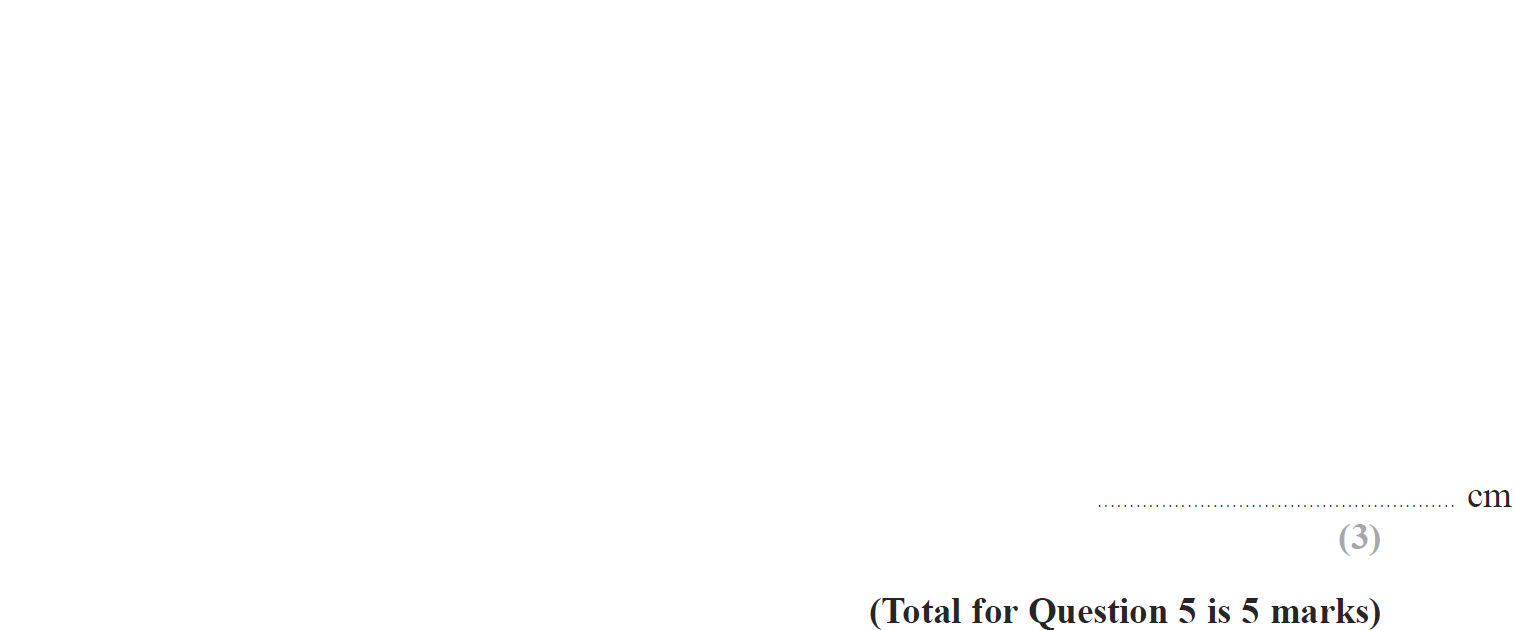 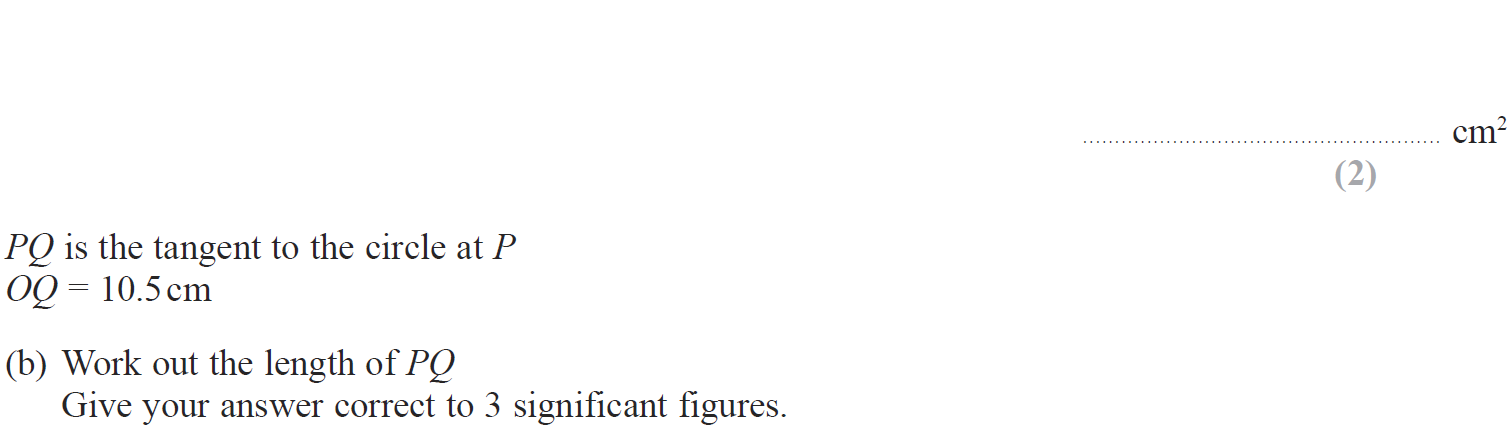 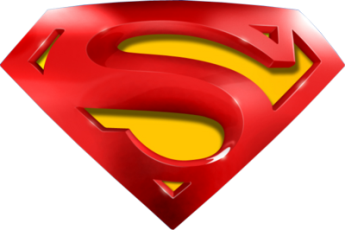 Jan 2016 3HR Q5
Pythagoras
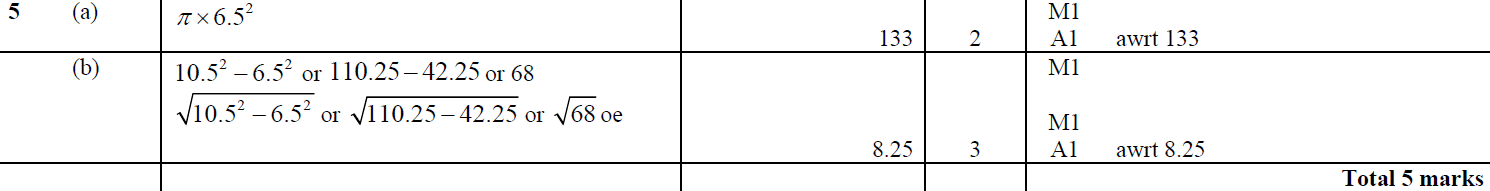 A
B
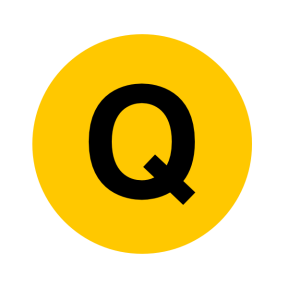 Jan 2016 4HR Q21
Pythagoras
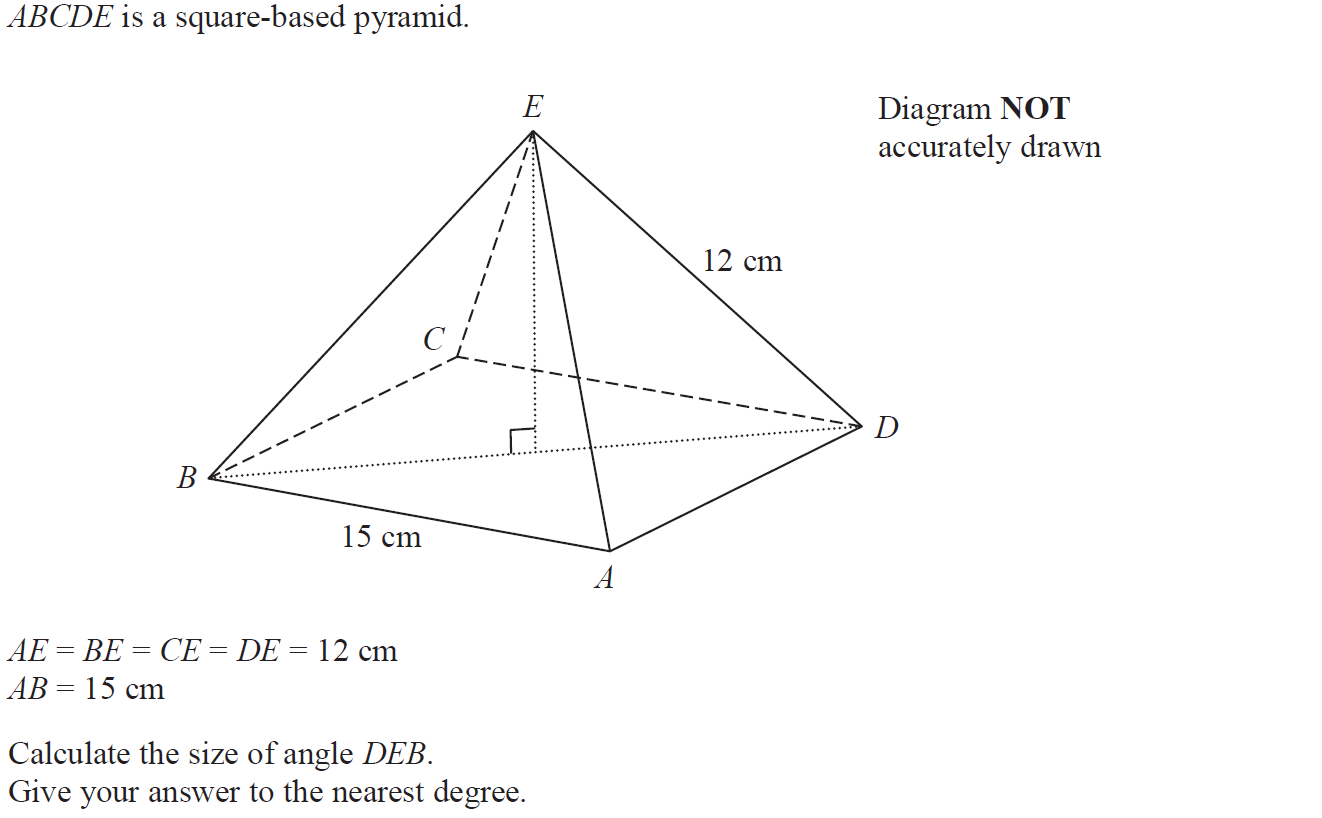 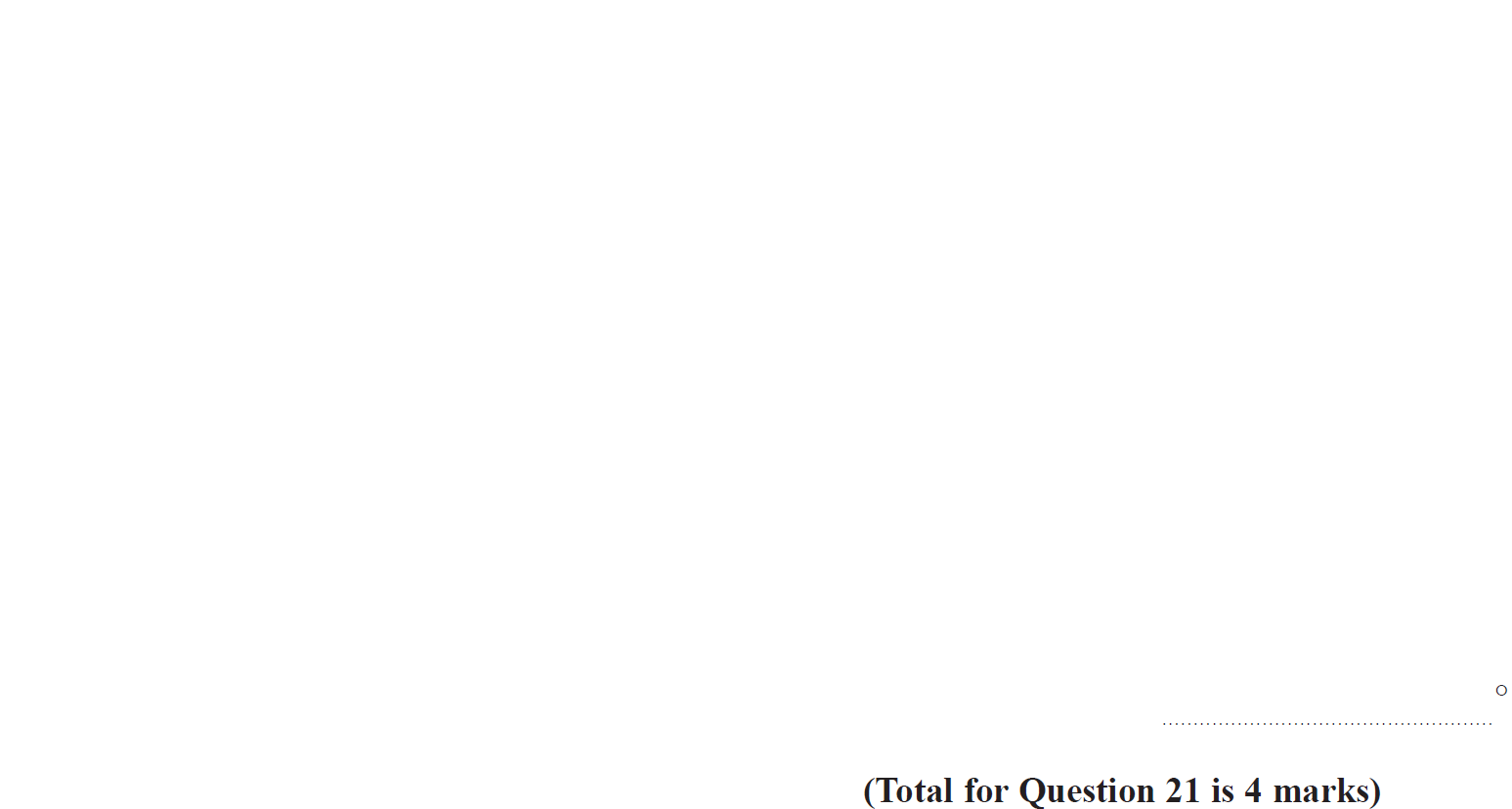 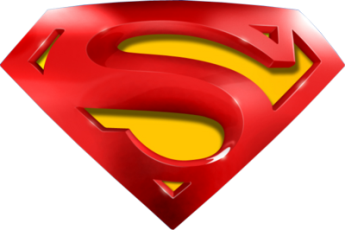 Jan 2016 4HR Q21
Pythagoras
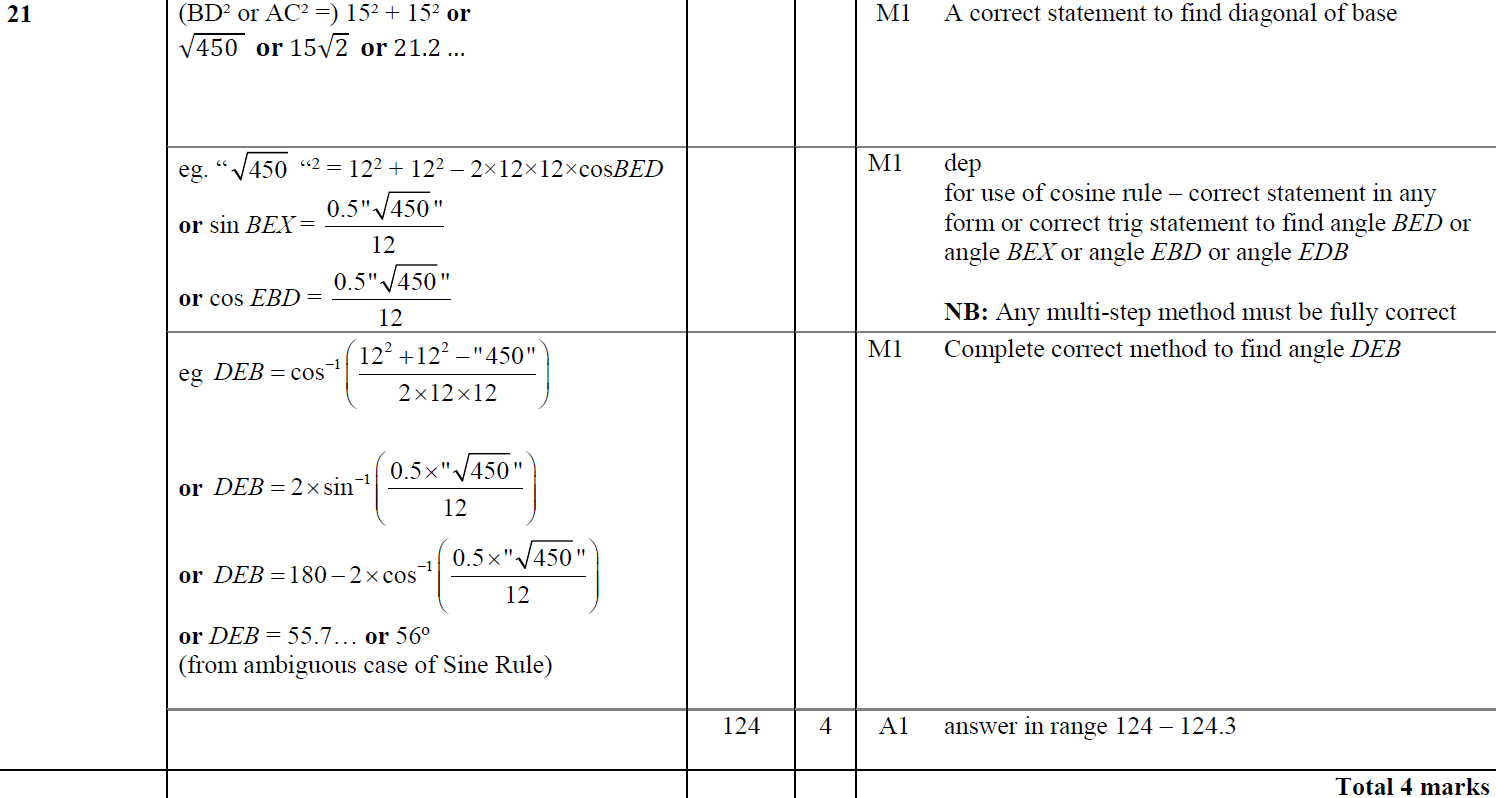 A
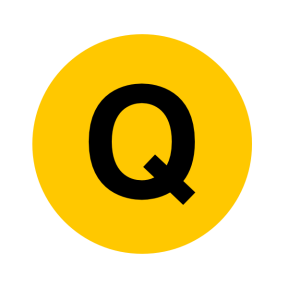 May 2016 3H Q16
Pythagoras
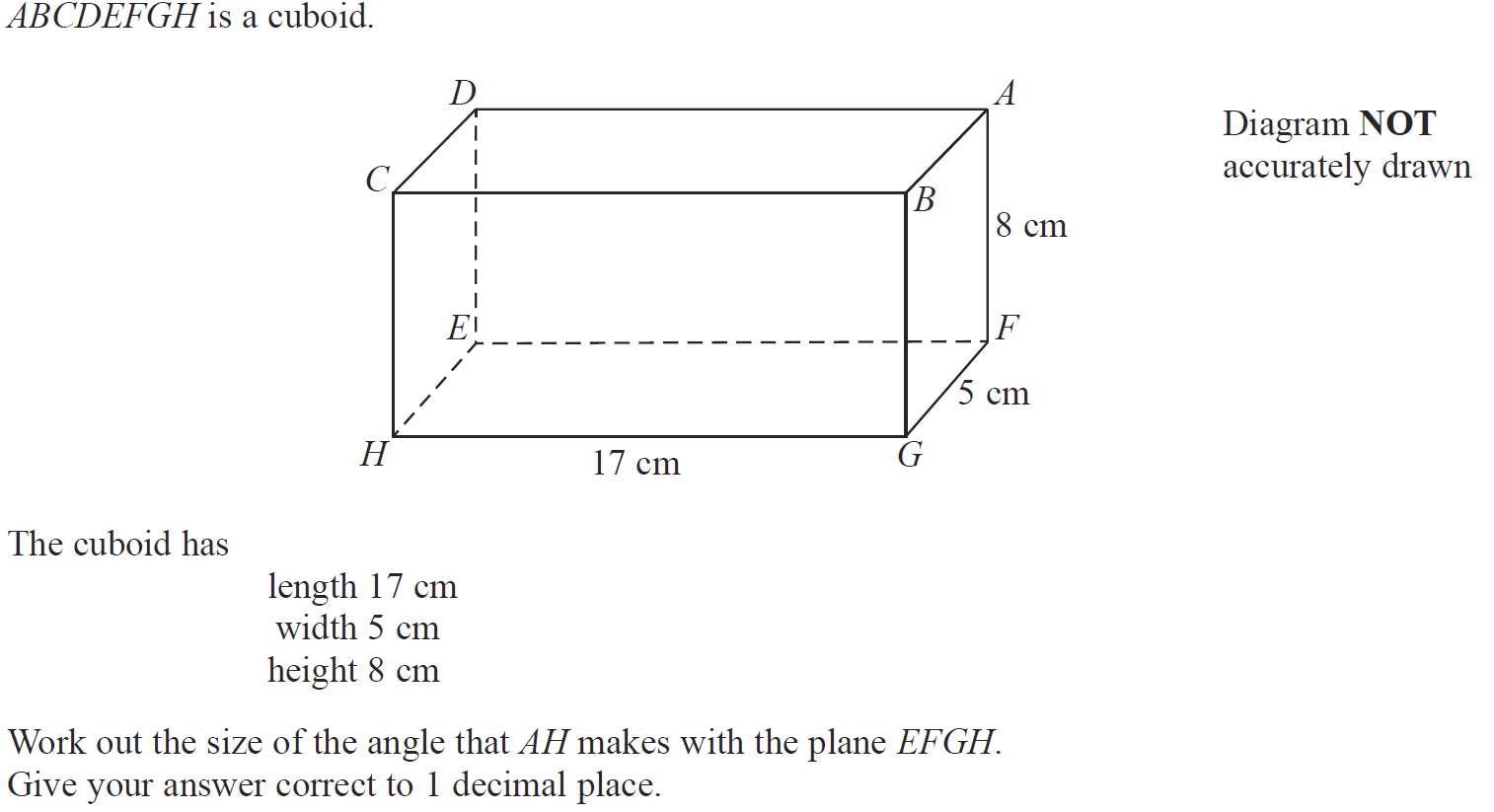 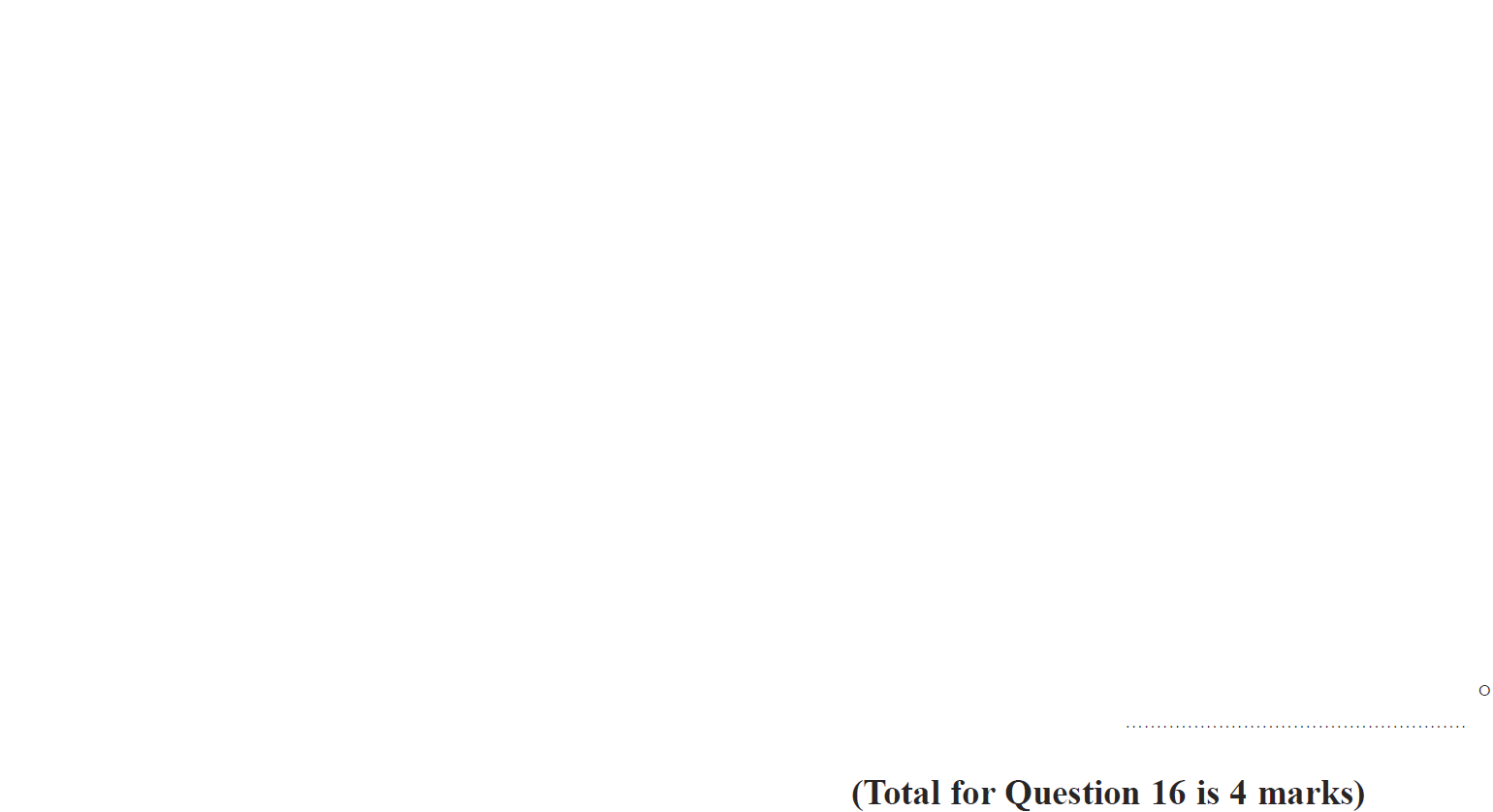 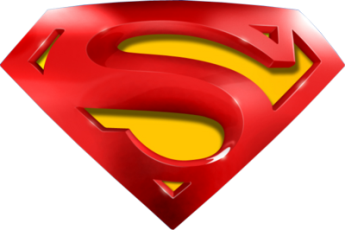 May 2016 3H Q16
Pythagoras
A
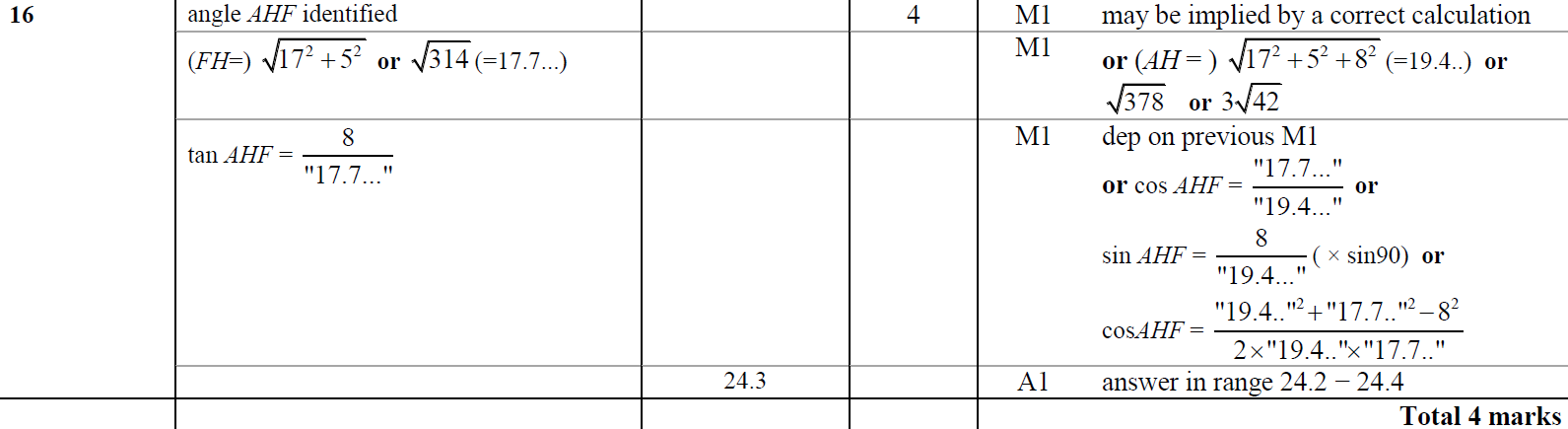 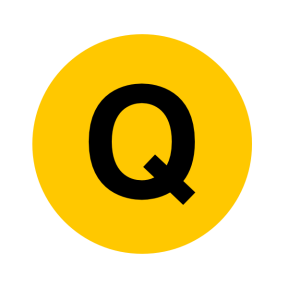 May 2016 3H Q22
Pythagoras
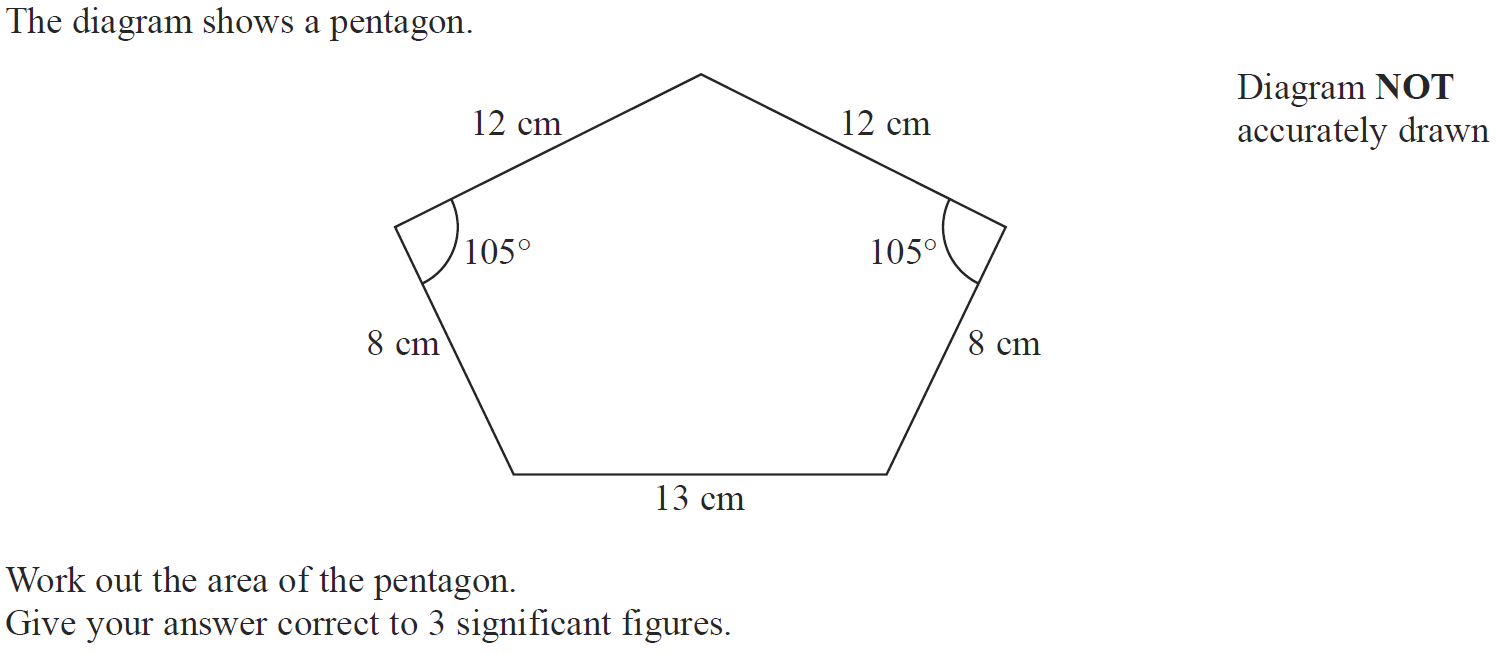 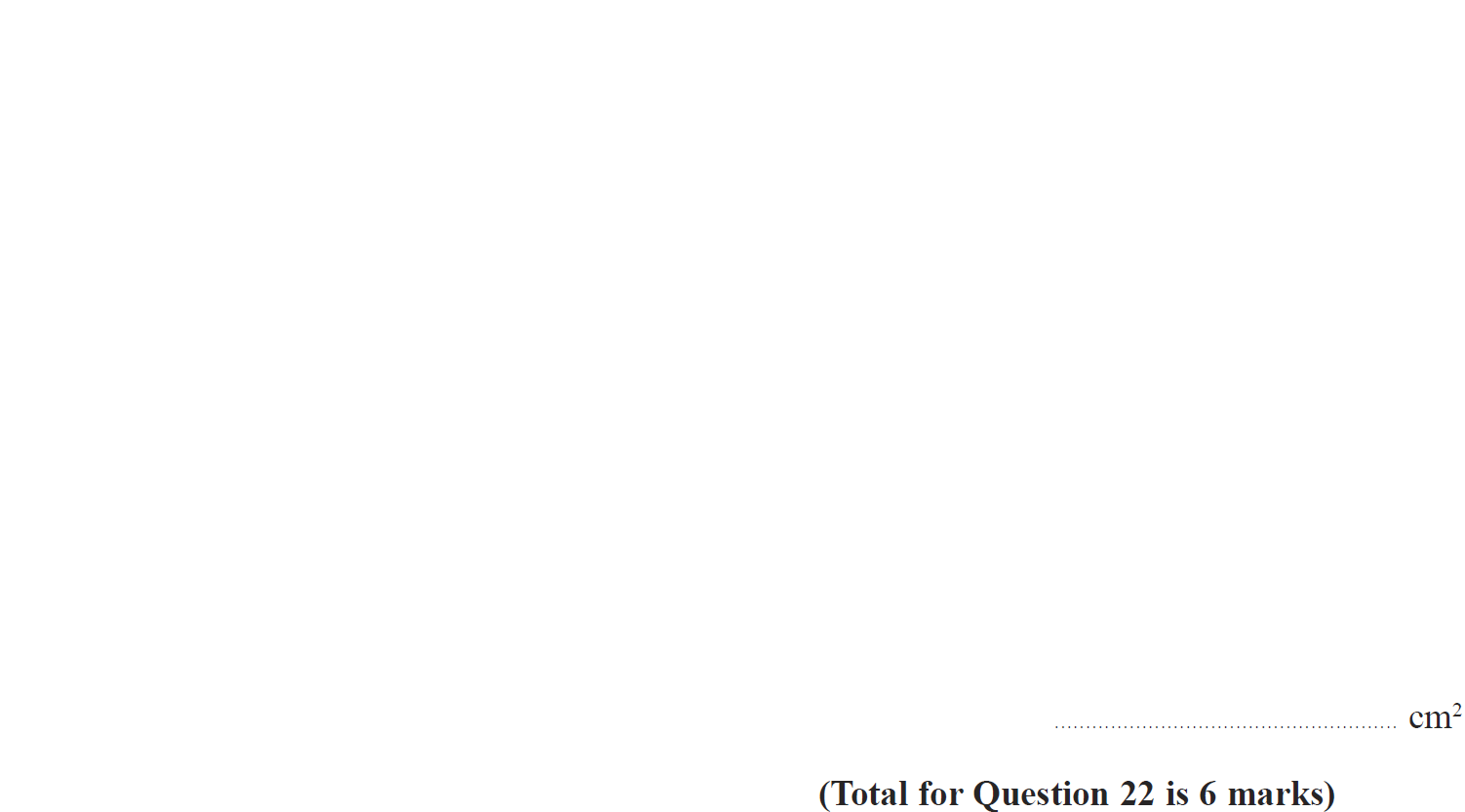 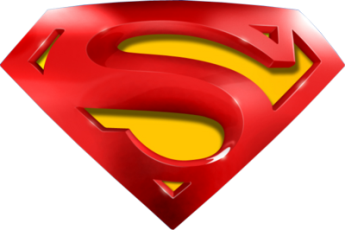 May 2016 3H Q22
Pythagoras
A
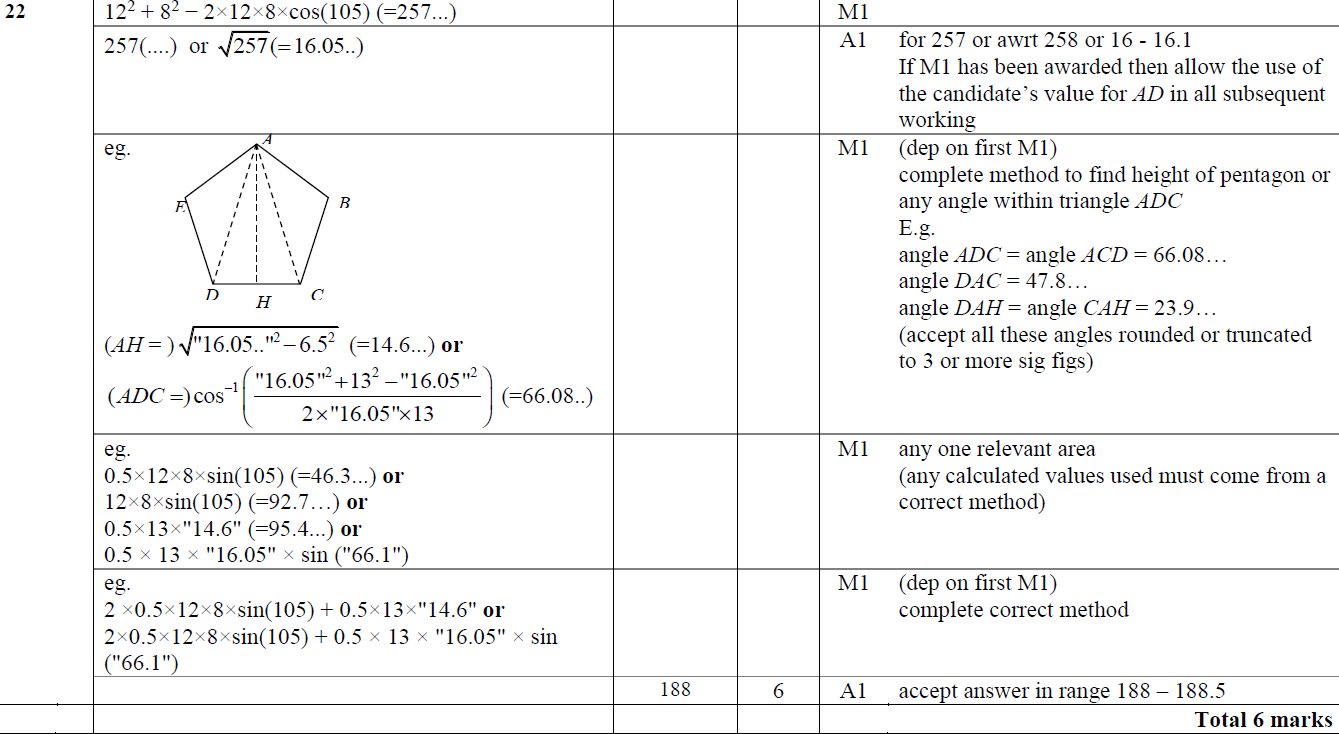 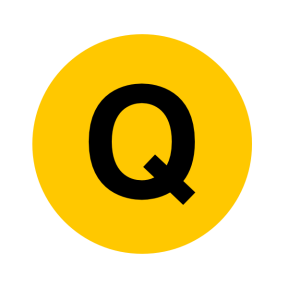 June 2016 4H Q9
Pythagoras
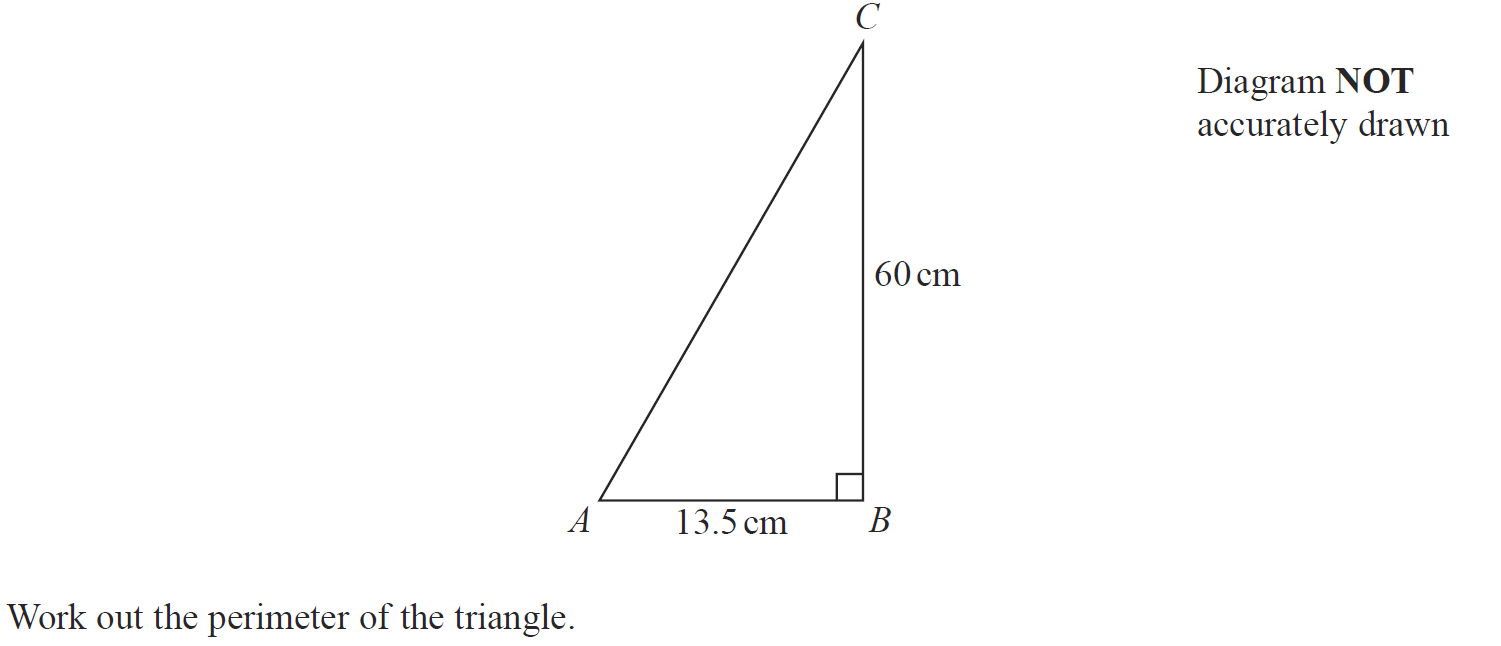 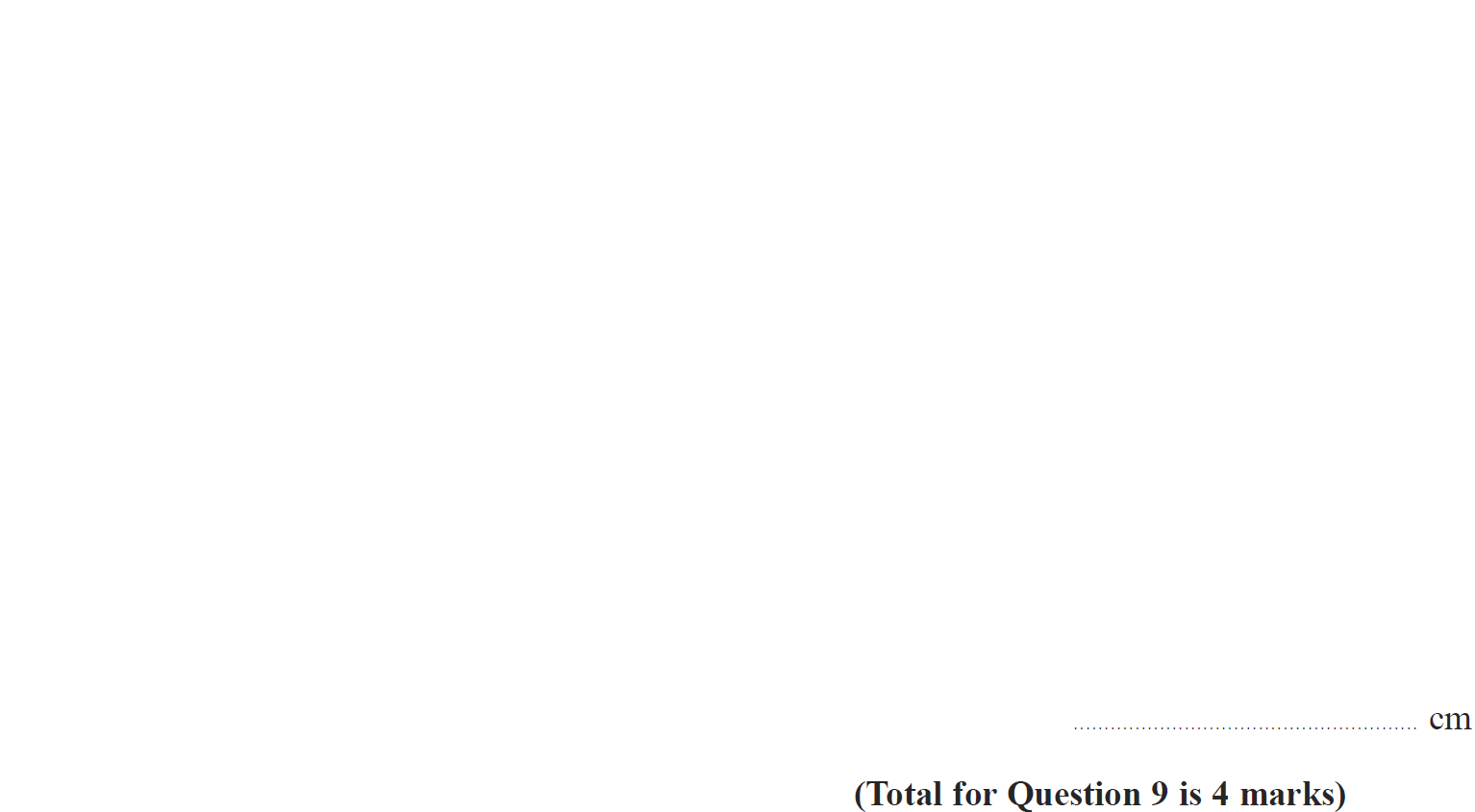 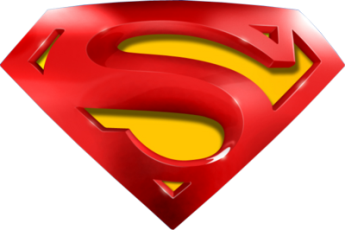 June 2016 4H Q9
Pythagoras
A
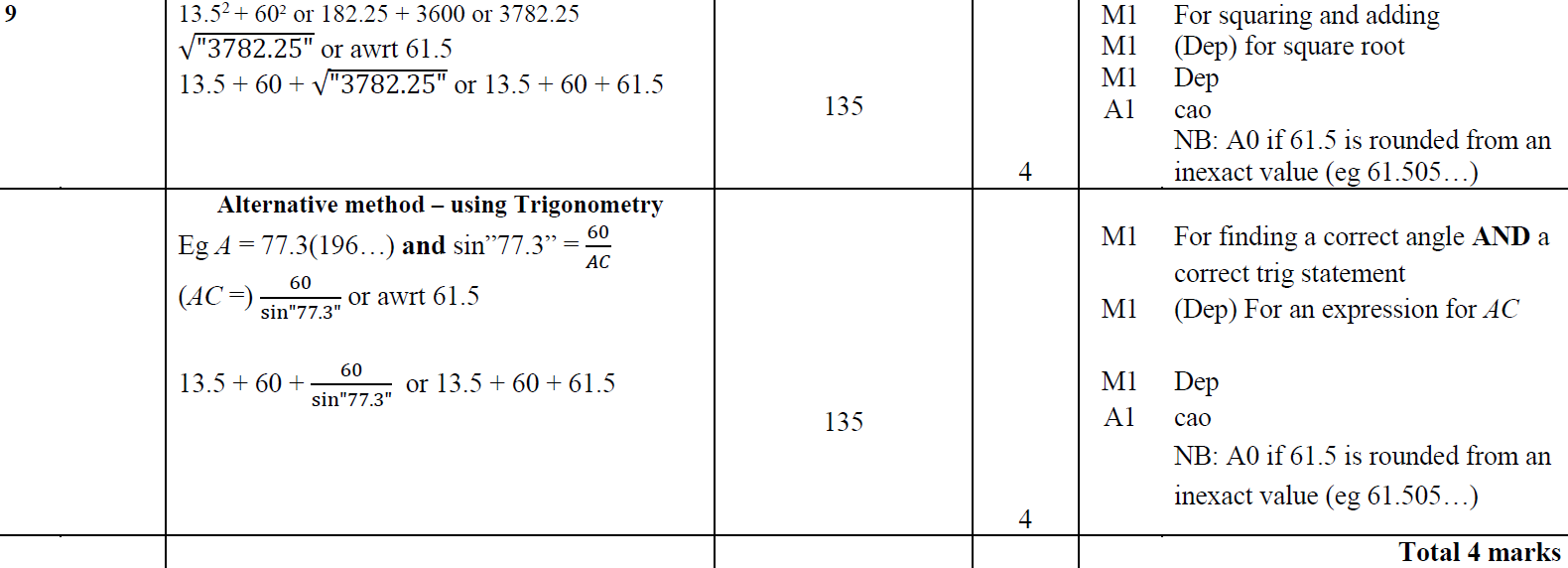 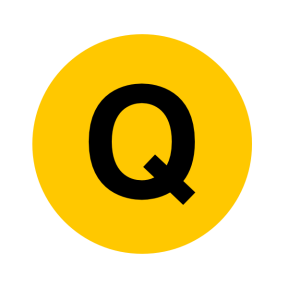 May 2016 3HR Q13
Pythagoras
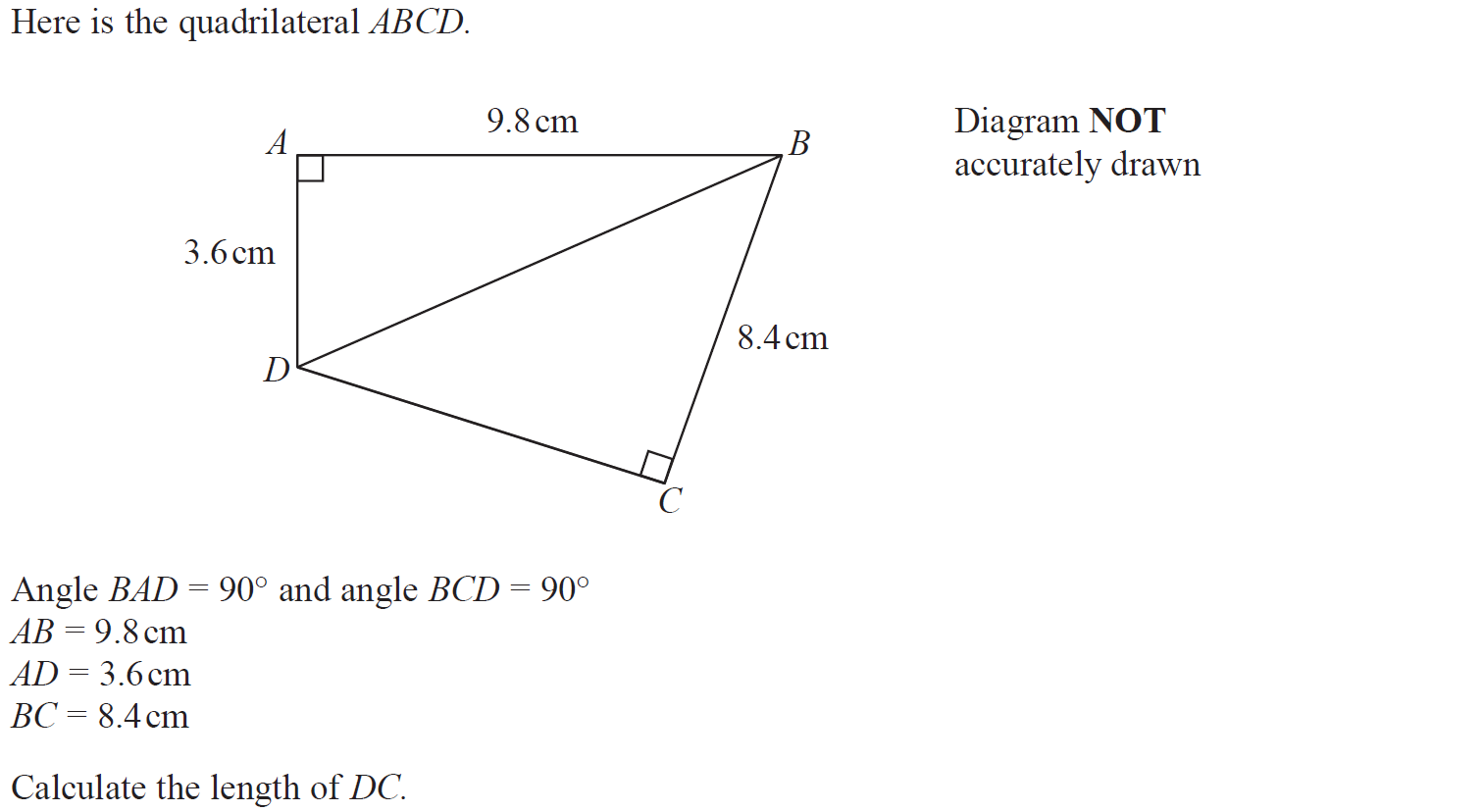 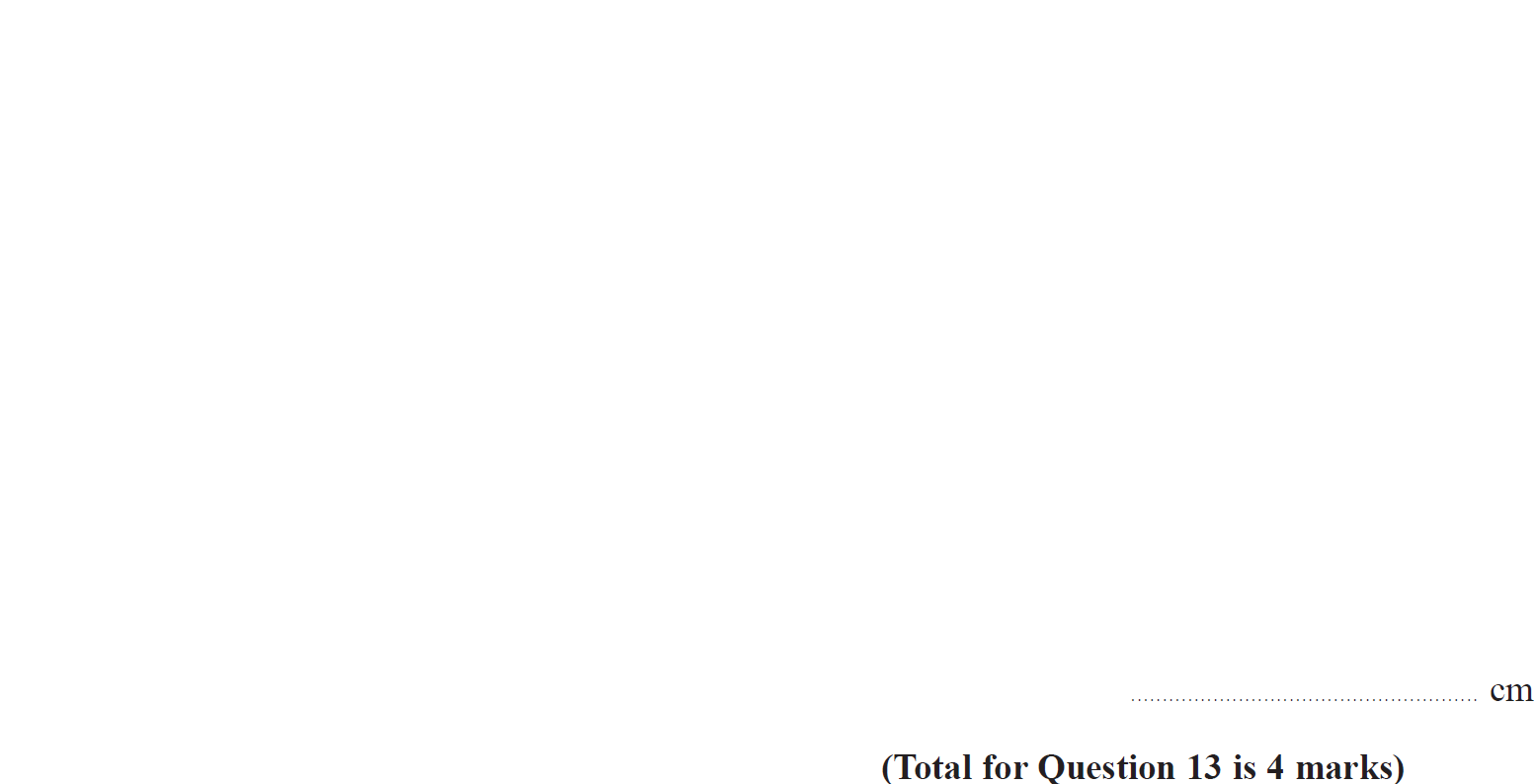 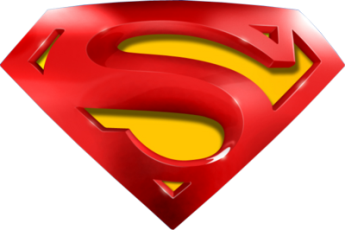 May 2016 3HR Q13
Pythagoras
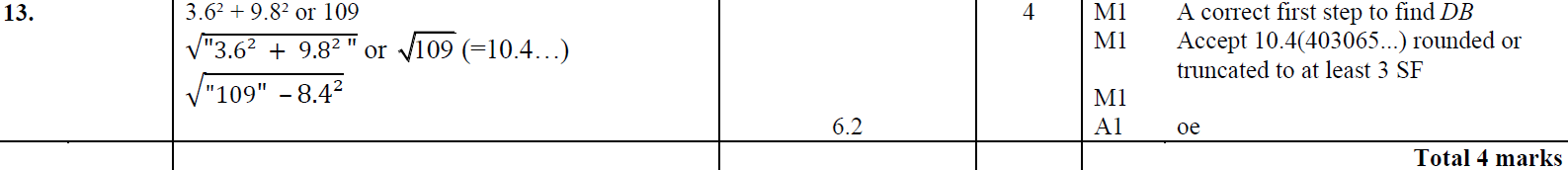 A
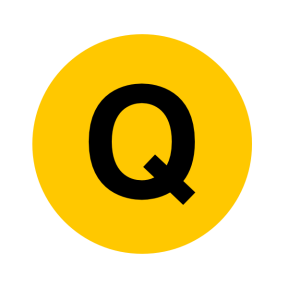 June 2016 4HR Q17
Pythagoras
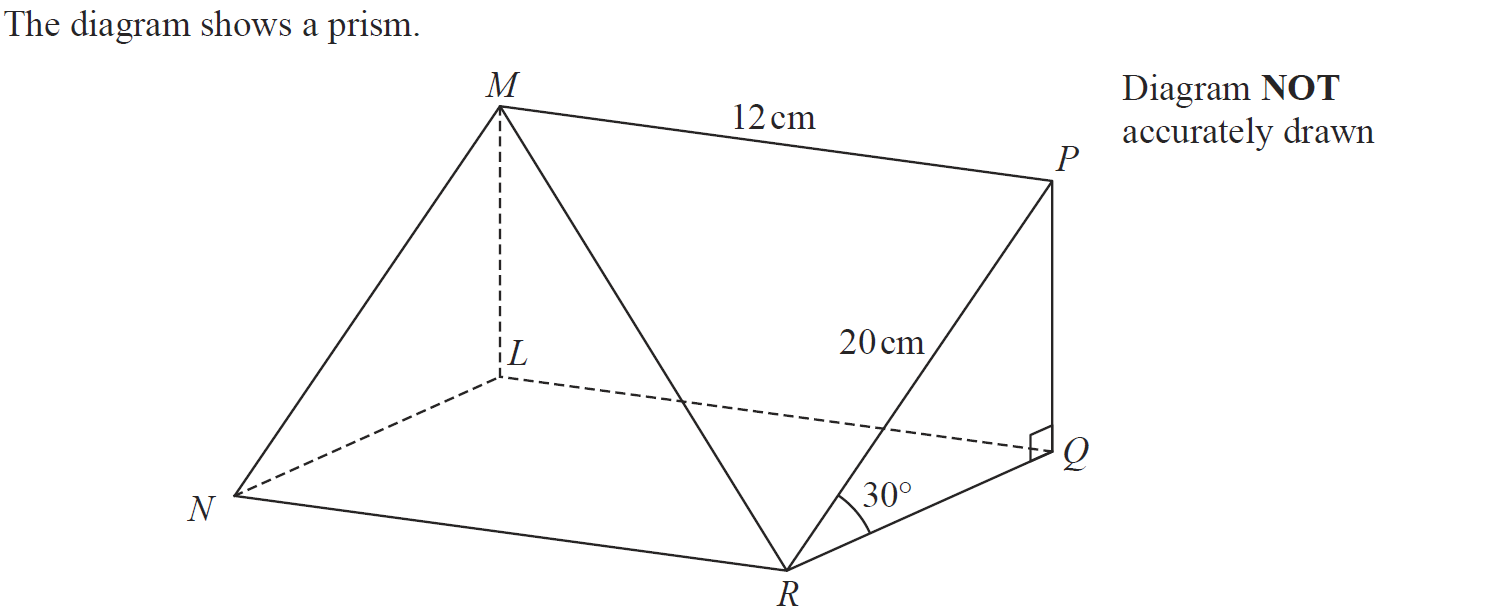 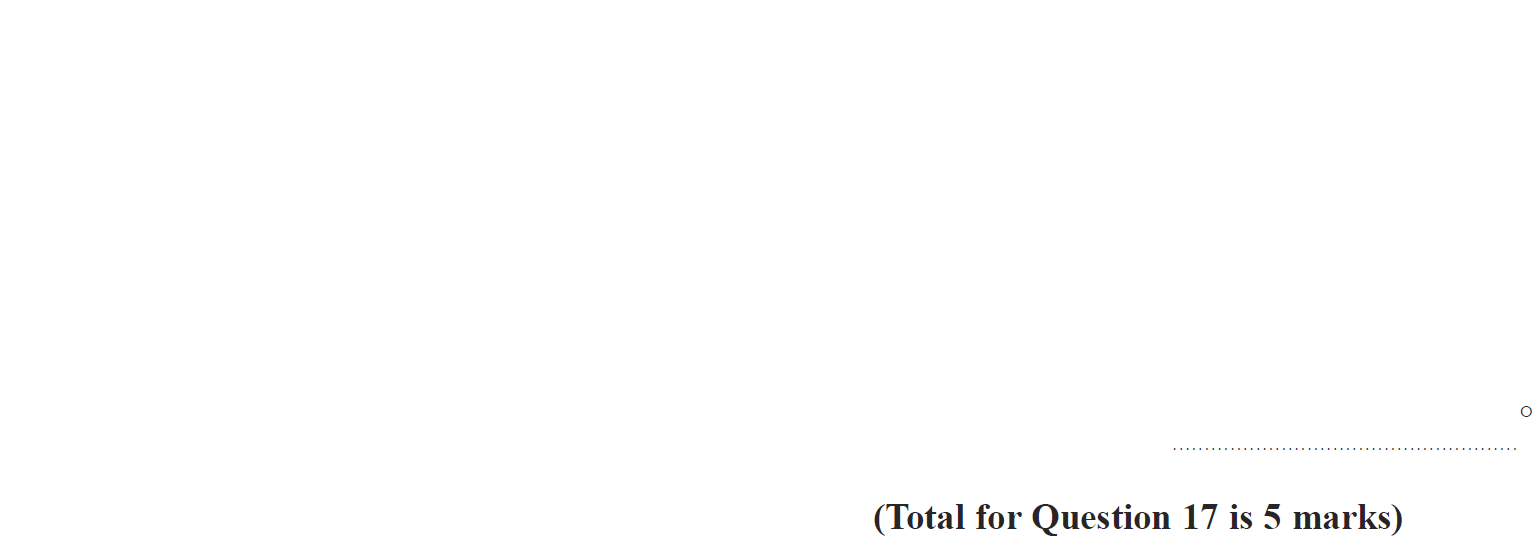 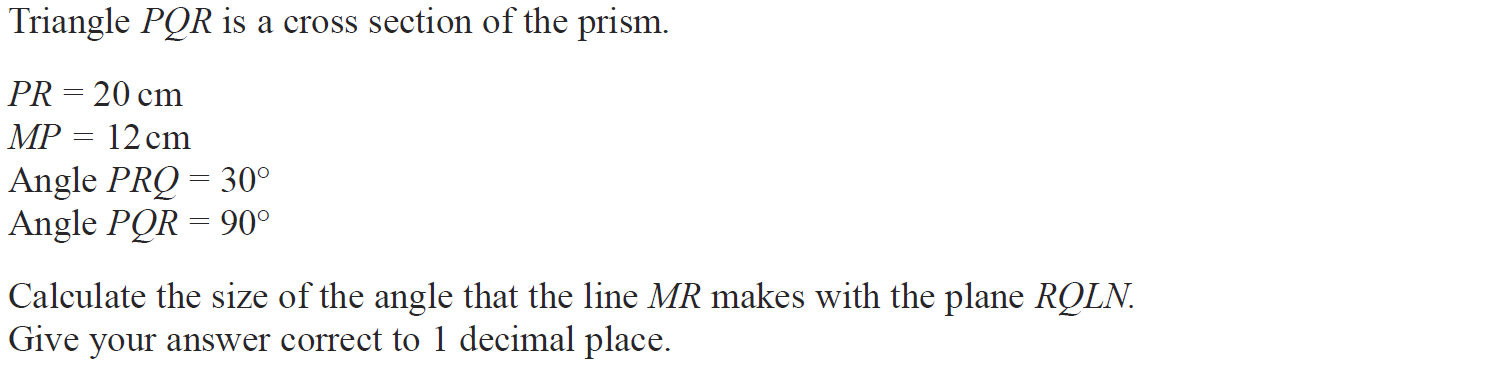 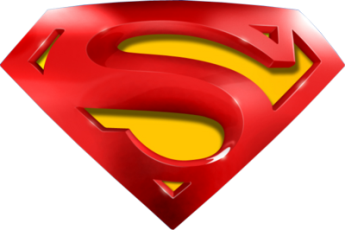 June 2016 4HR Q17
Pythagoras
A
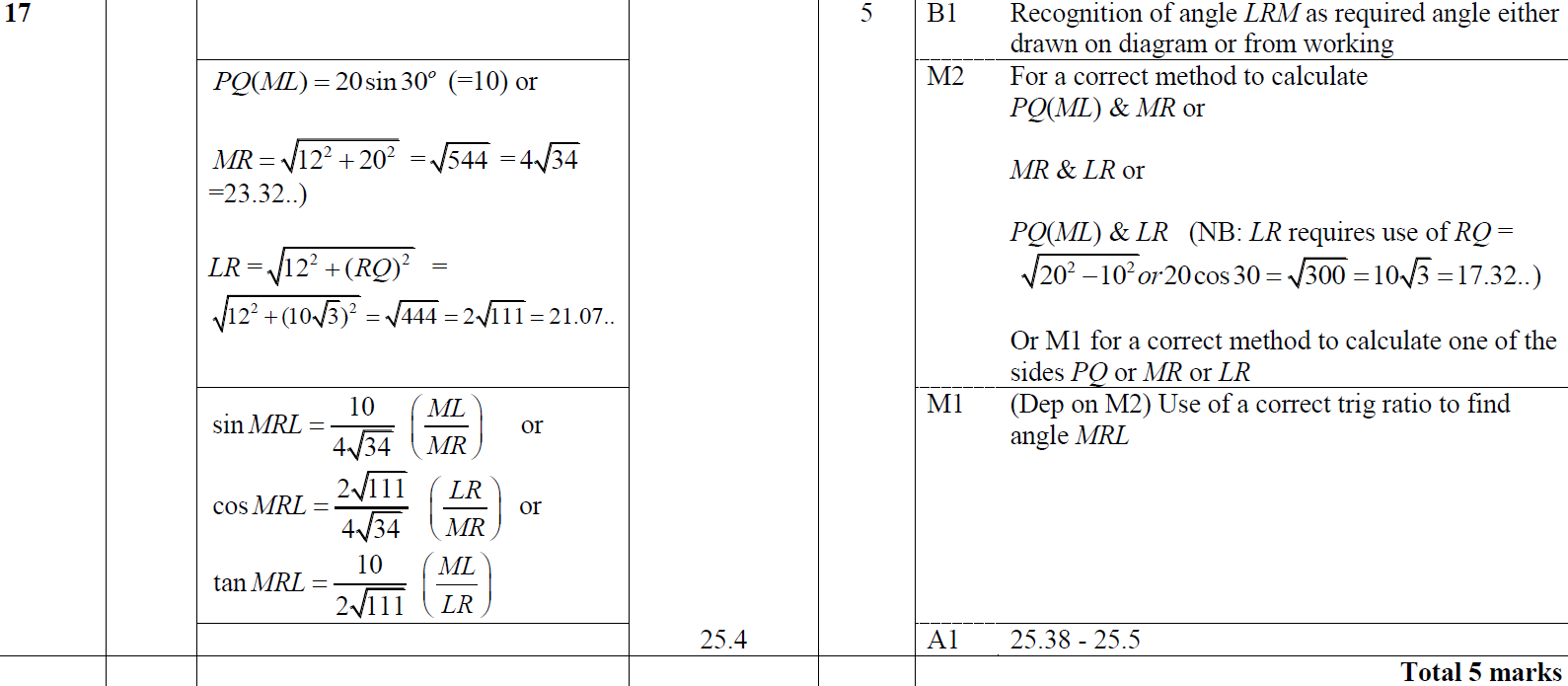 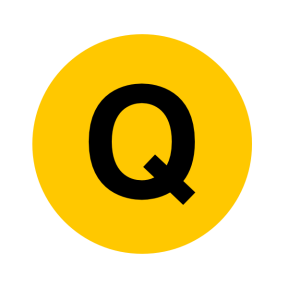 Jan 2017 4H Q9
Pythagoras
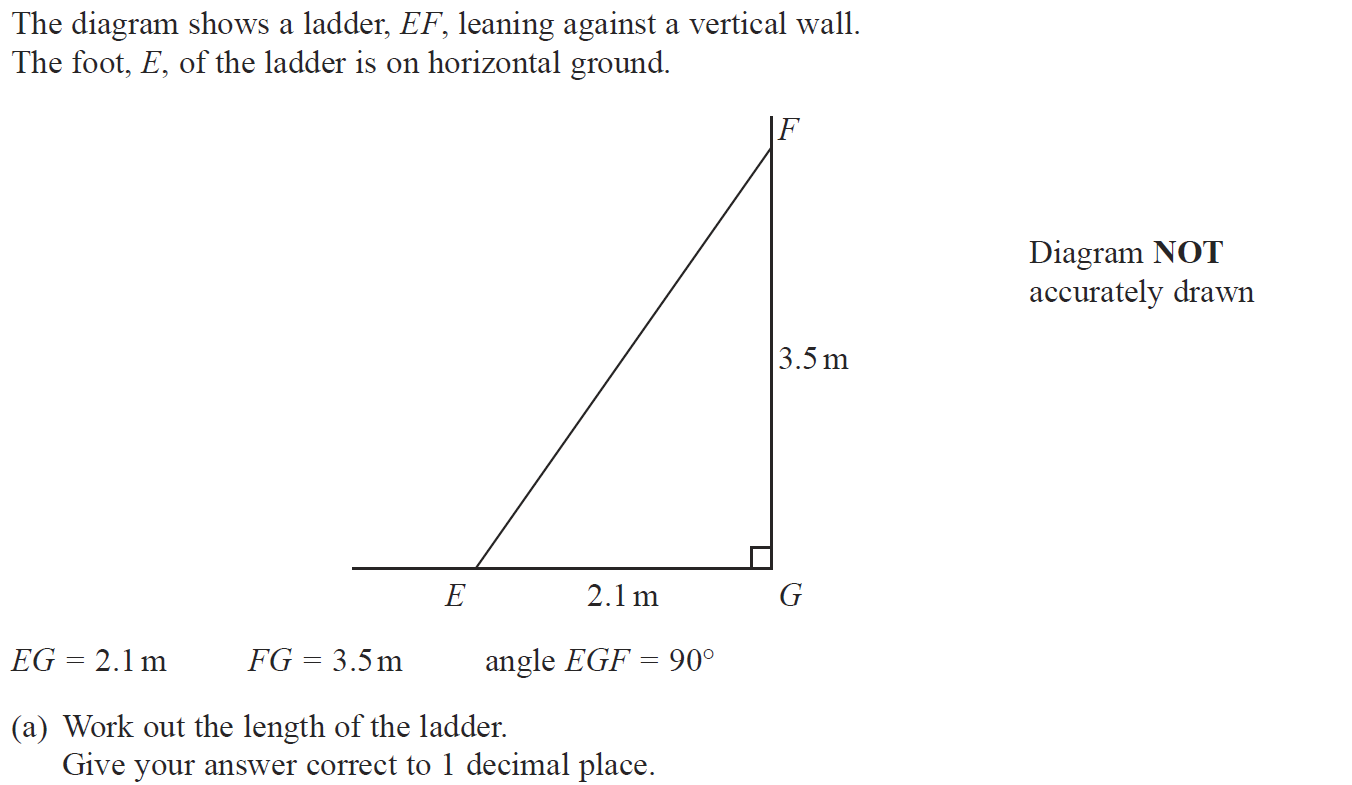 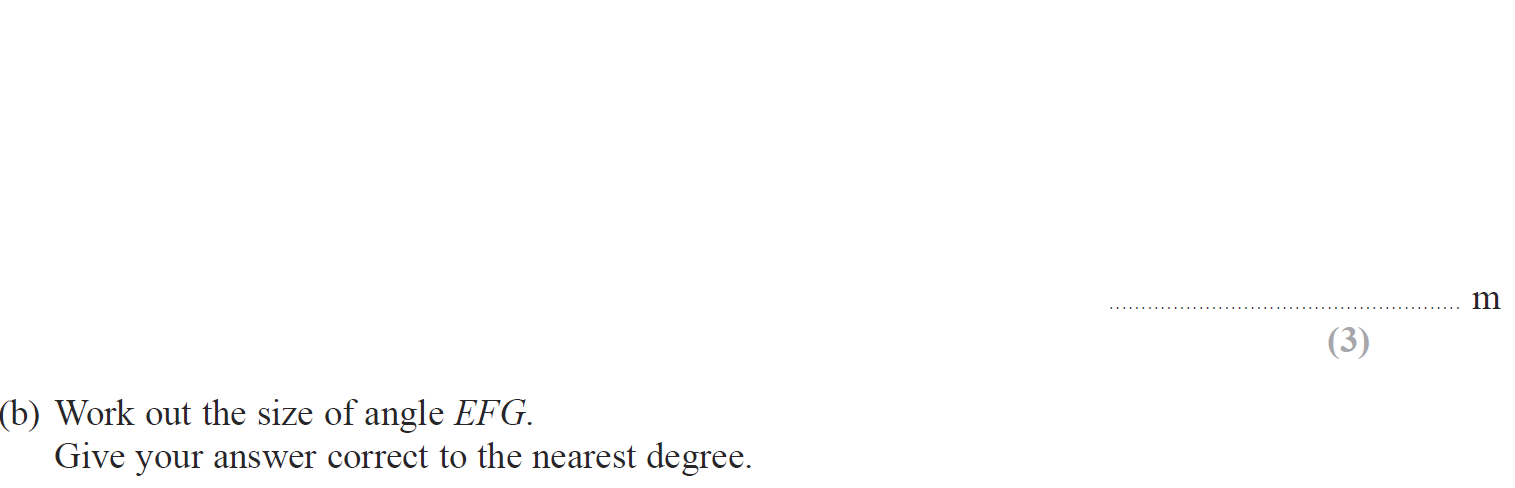 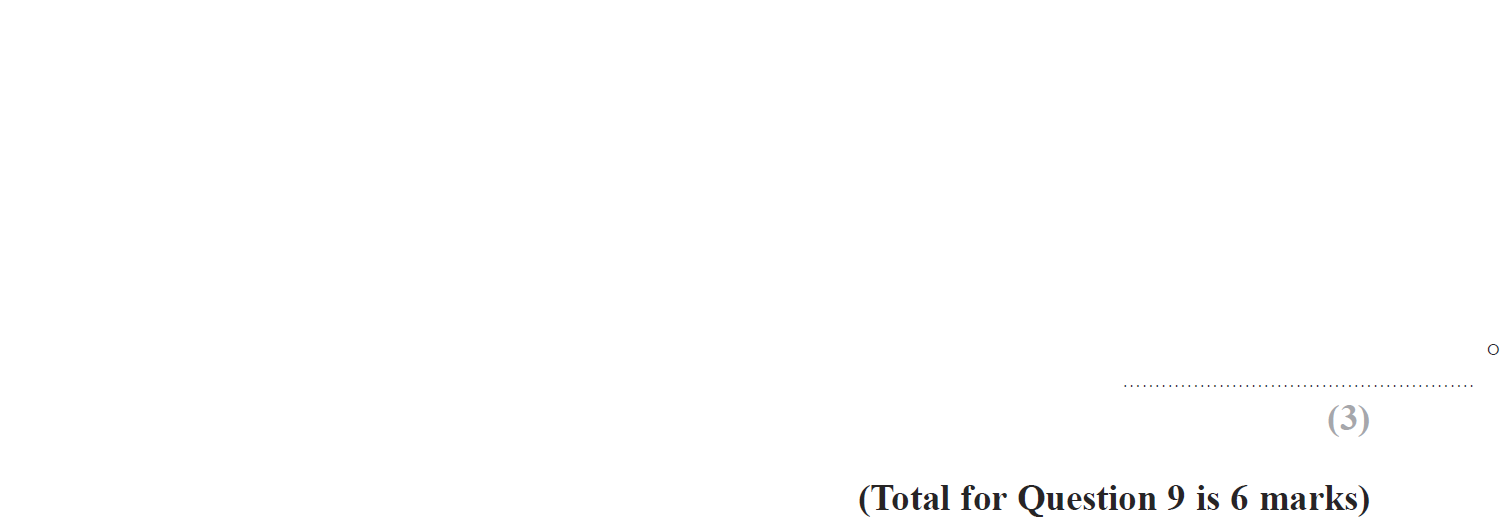 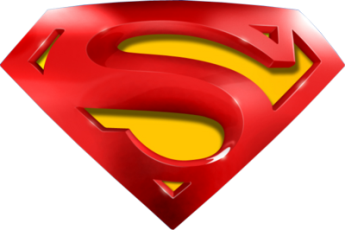 Jan 2017 4H Q9
Pythagoras
A
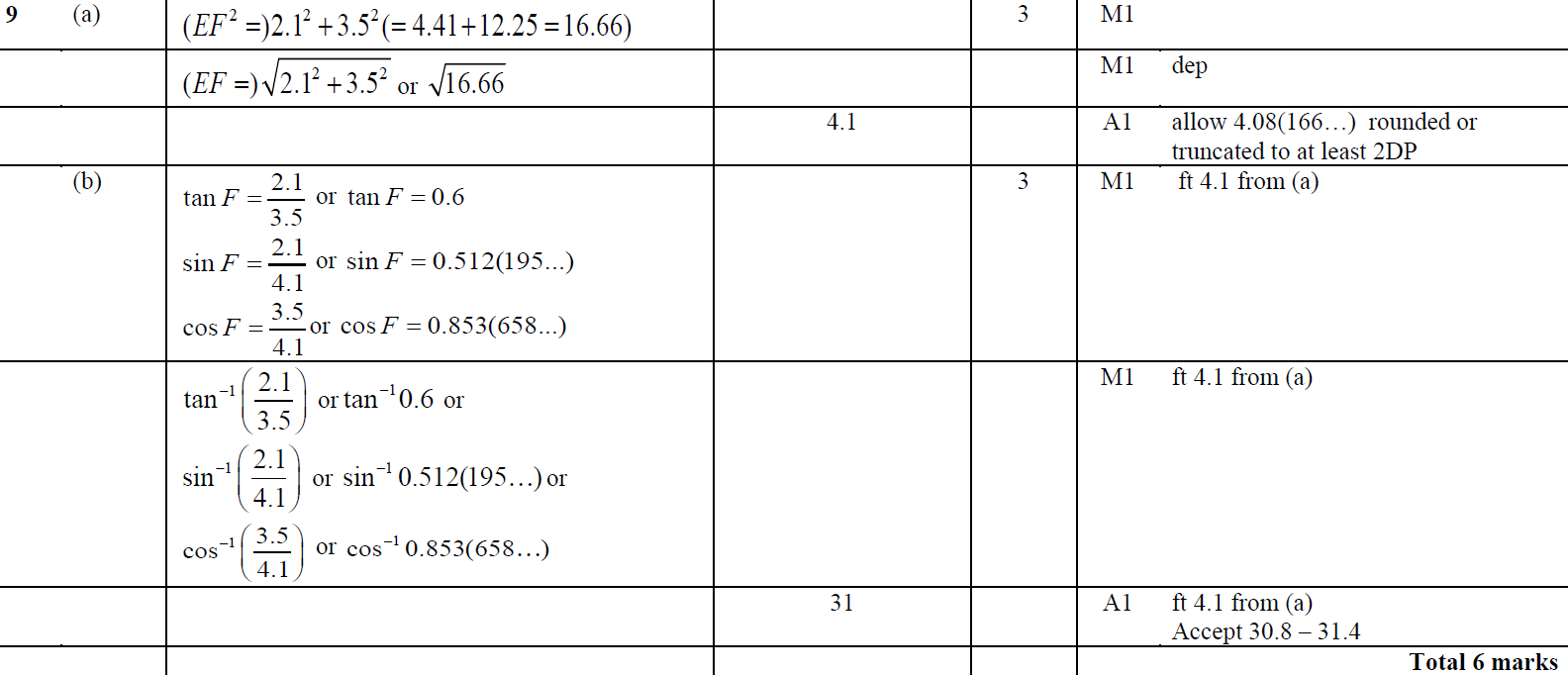 B
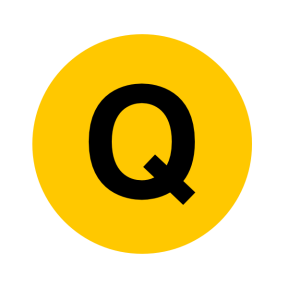 Jan 2017 4H Q15
Pythagoras
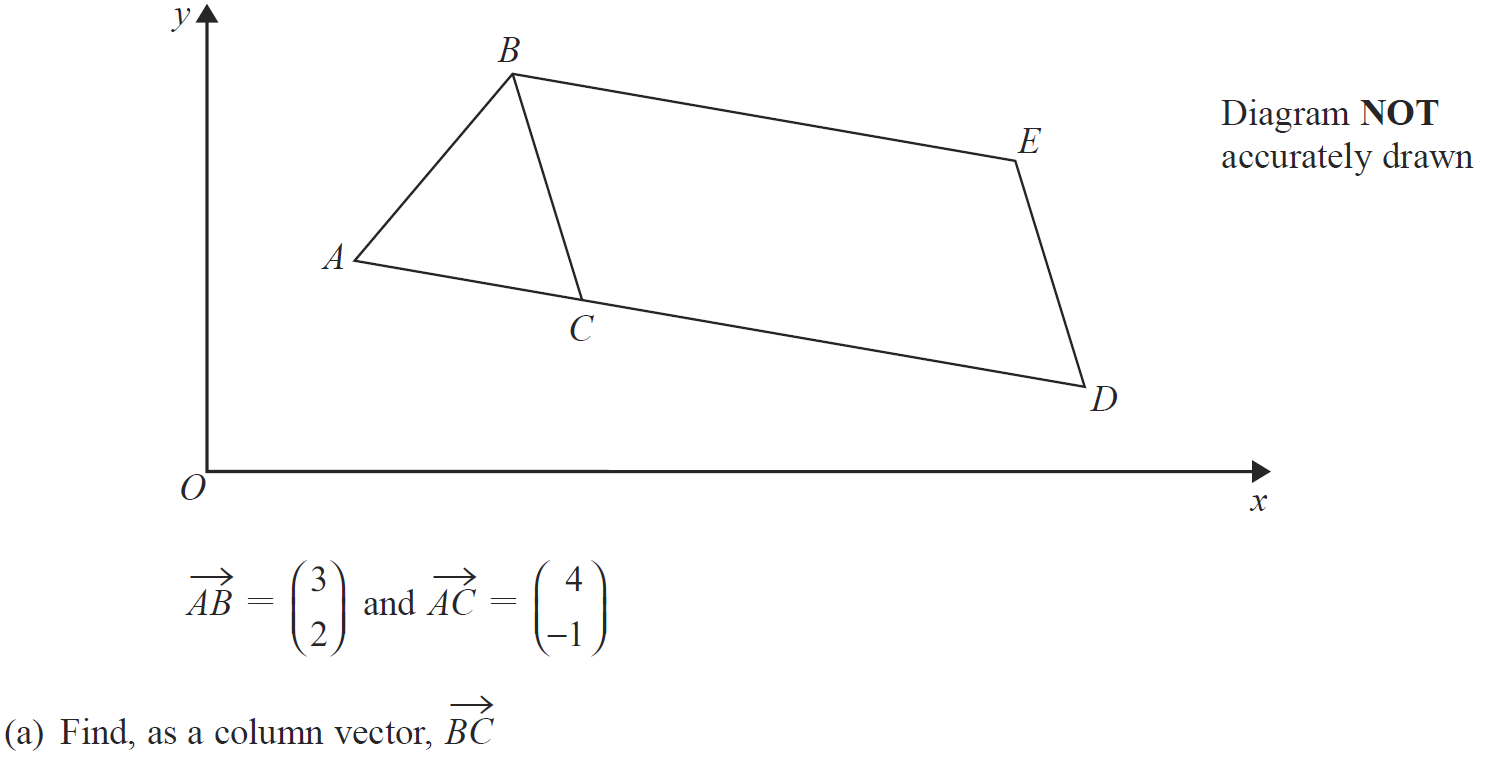 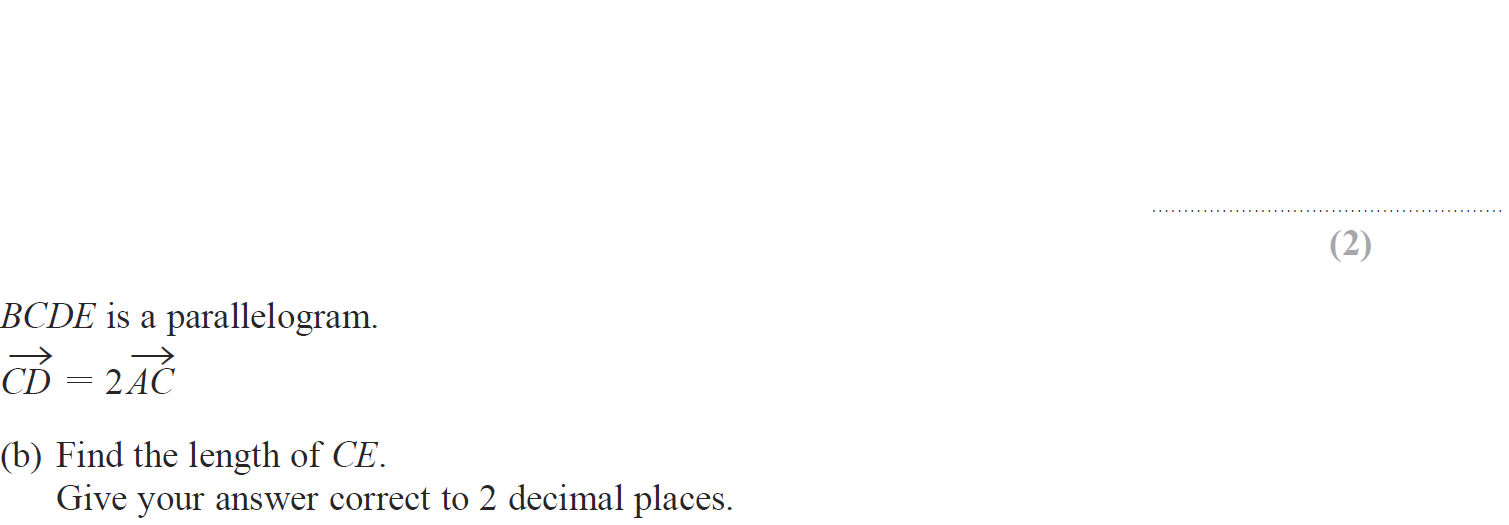 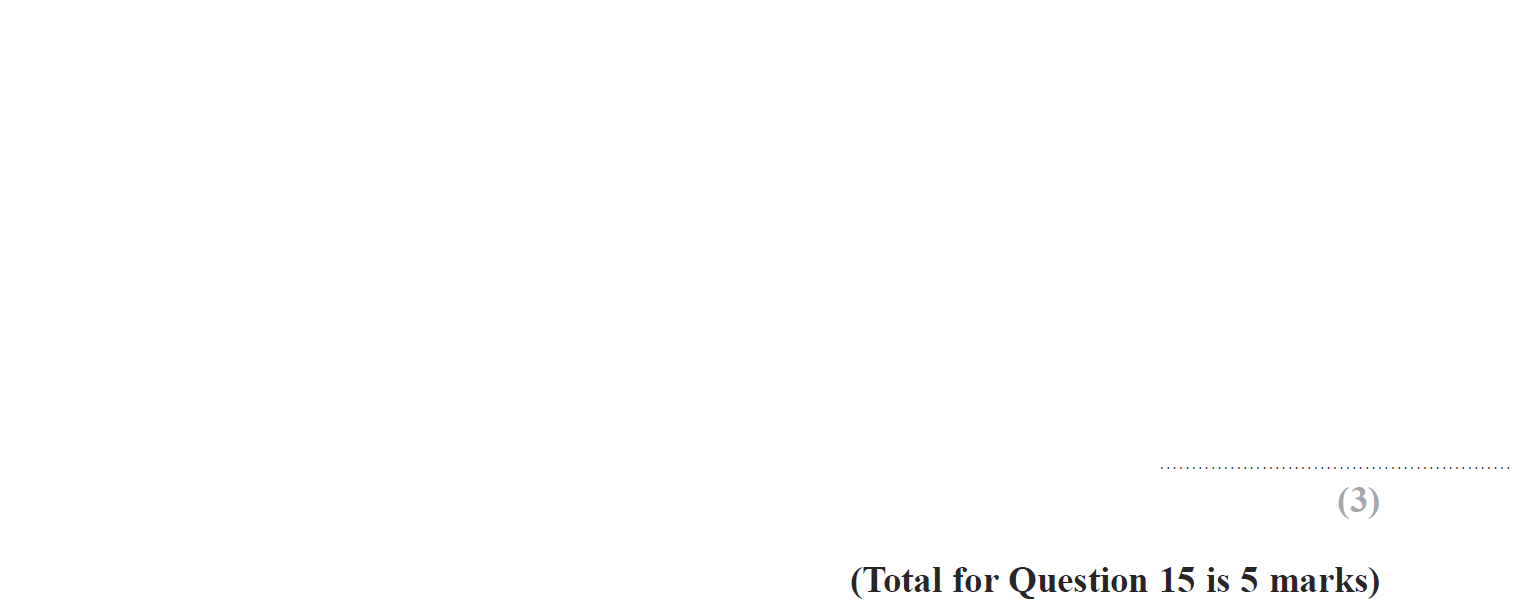 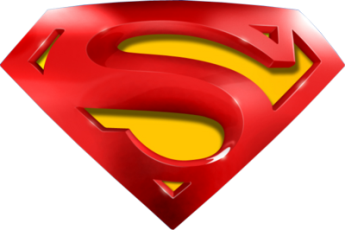 Jan 2017 4H Q15
Pythagoras
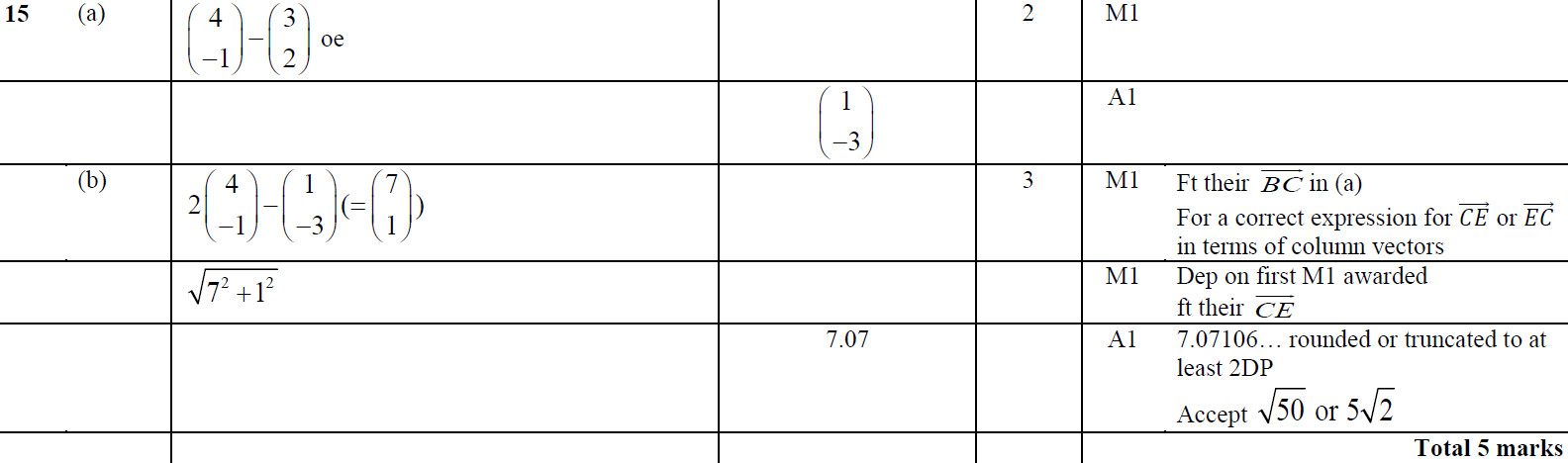 A
B
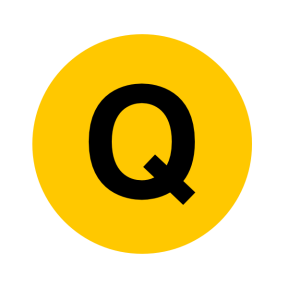 Jan 2017 3HR Q10
Pythagoras
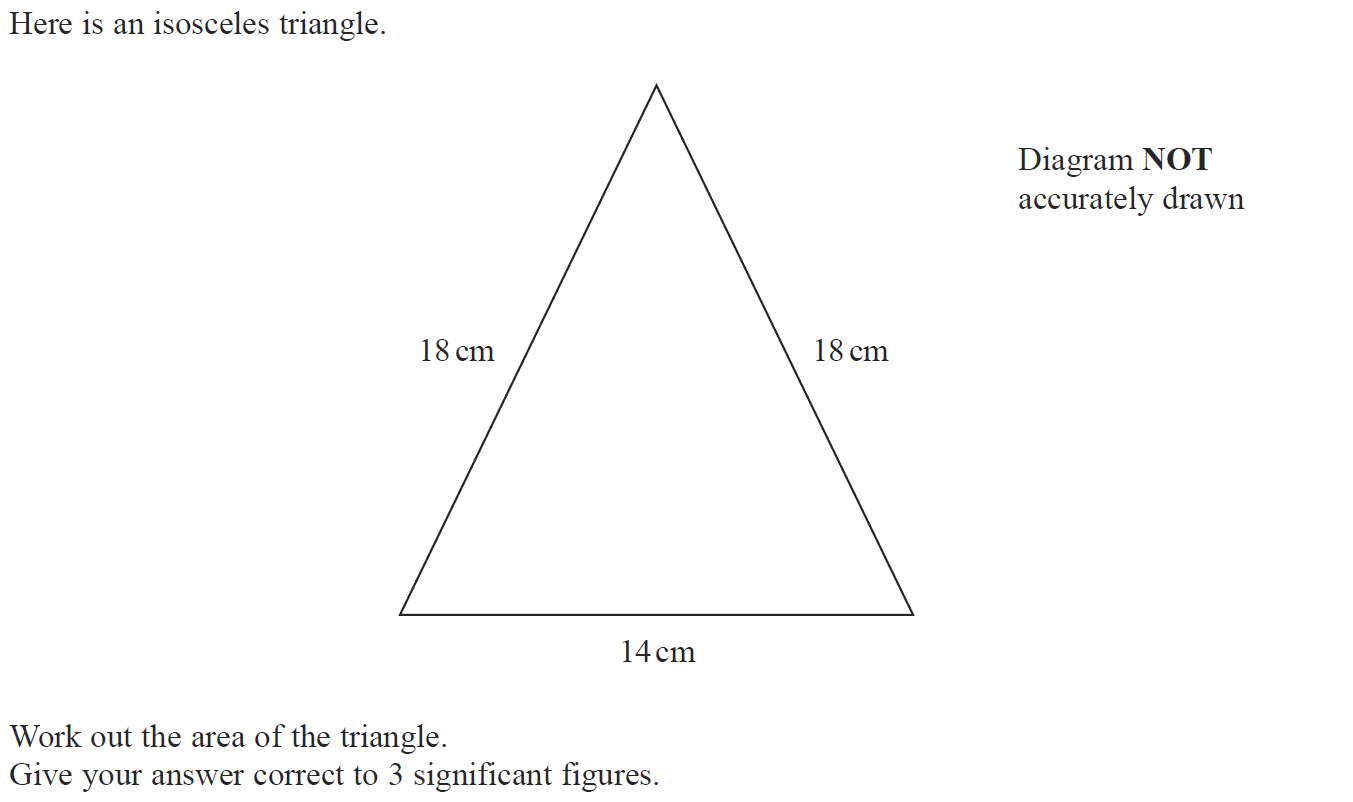 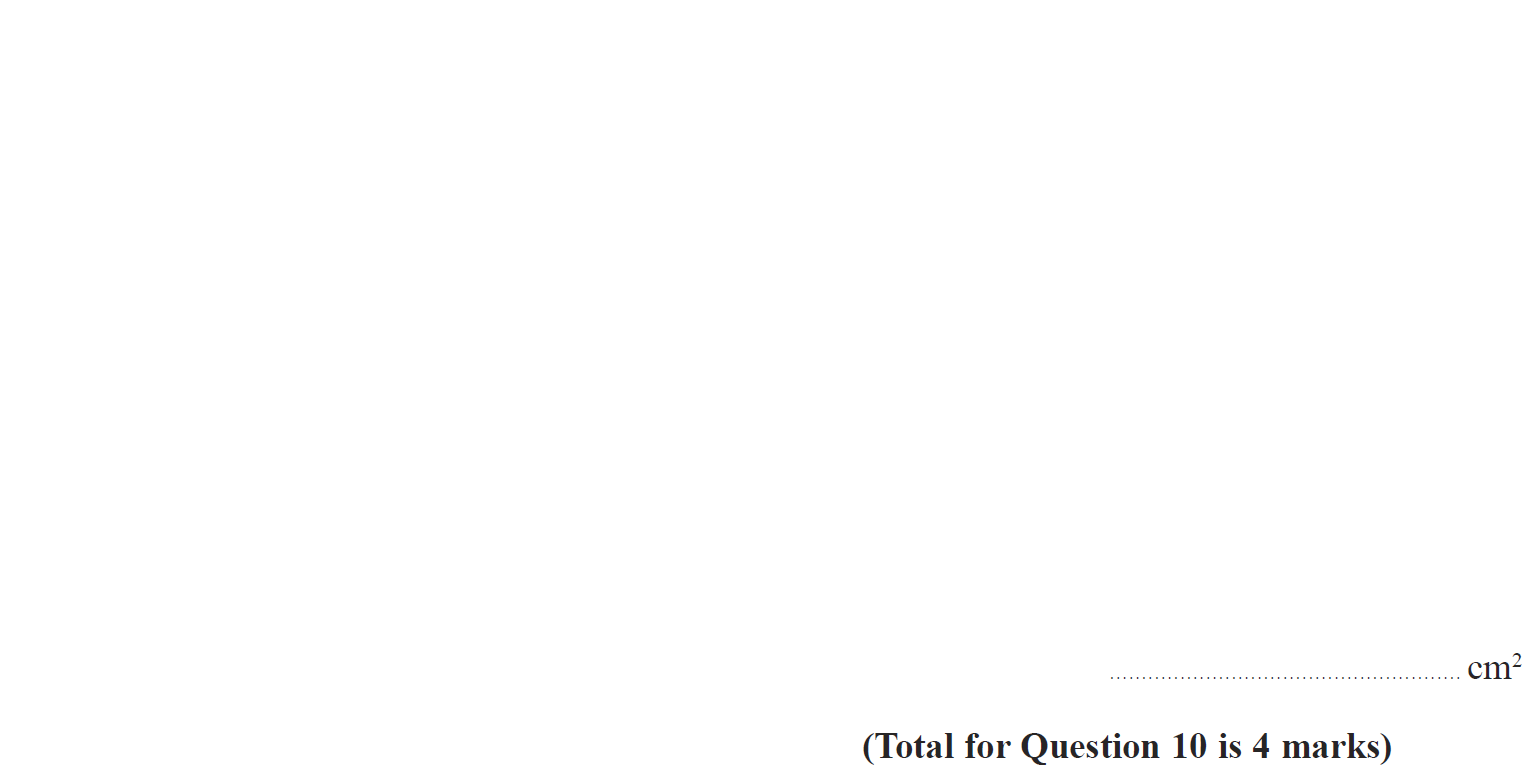 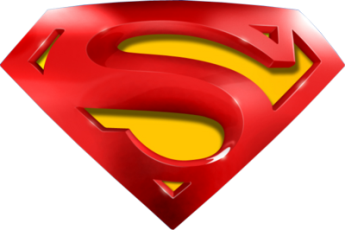 Jan 2017 3HR Q10
Pythagoras
A
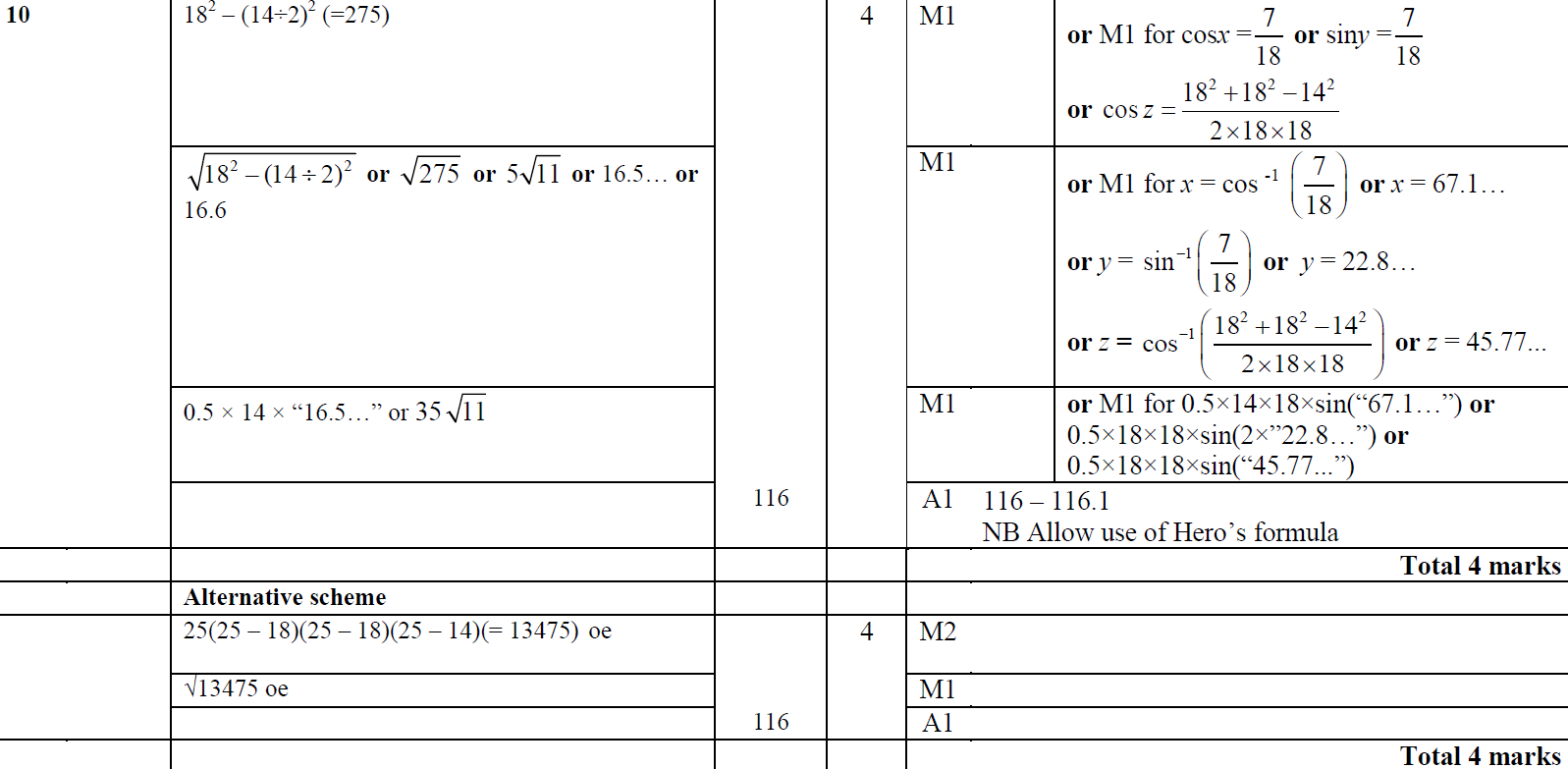 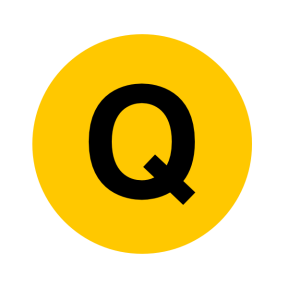 Jan 2017 4HR Q6
Pythagoras
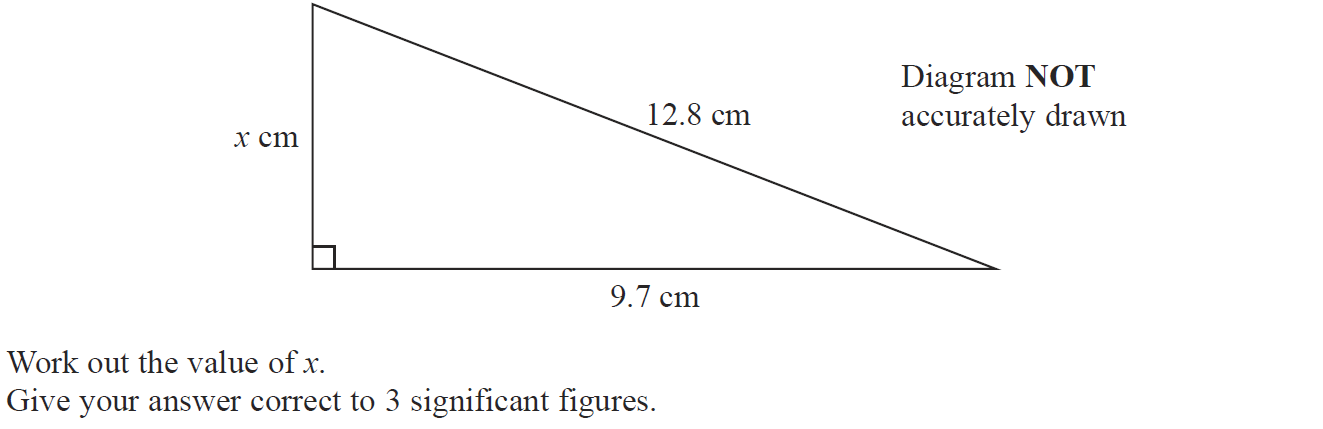 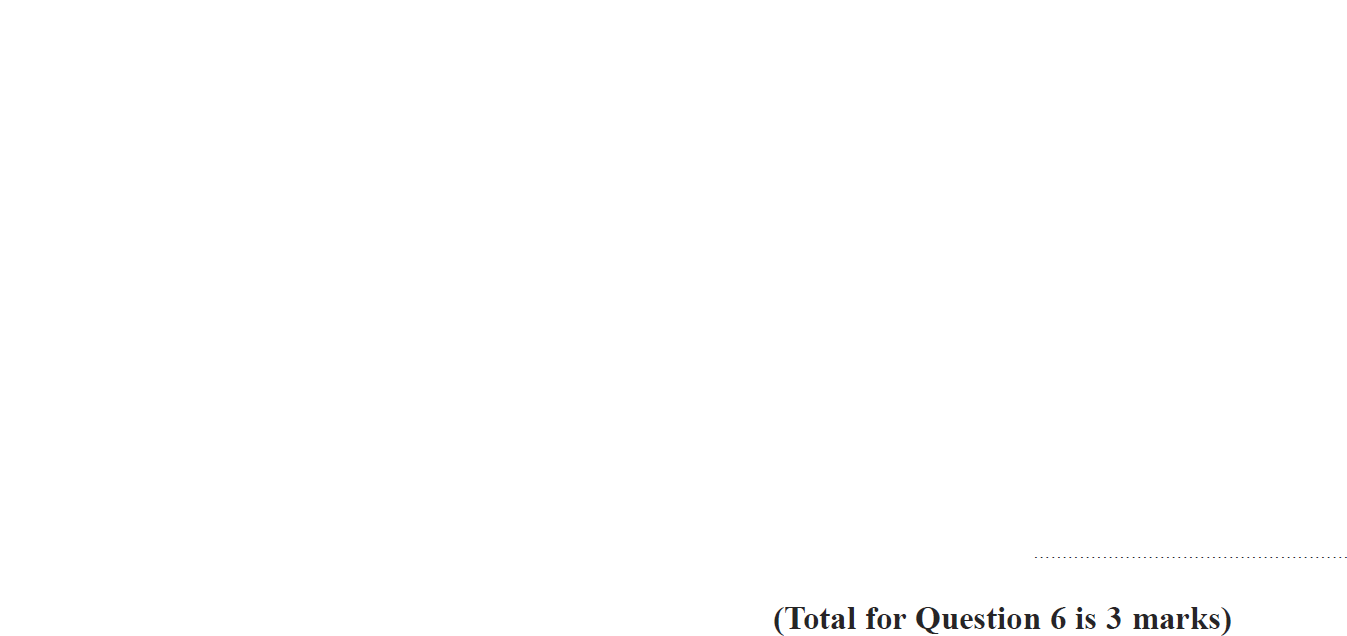 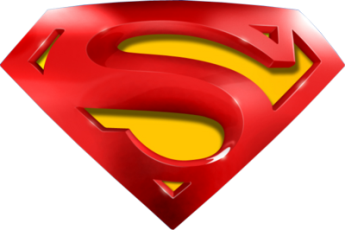 Jan 2017 4HR Q6
Pythagoras
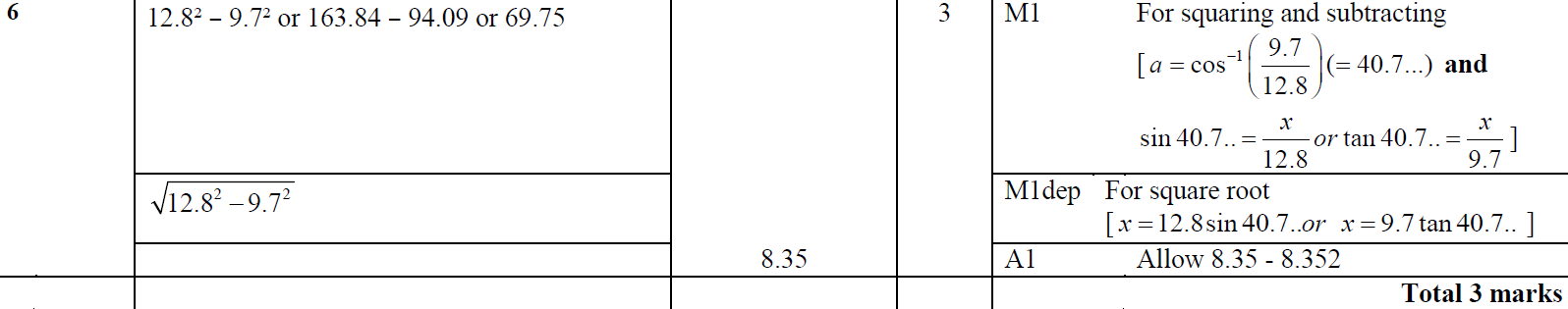 A
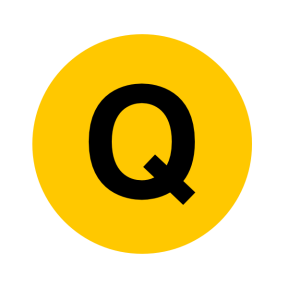 May 2017 3H Q21
Pythagoras
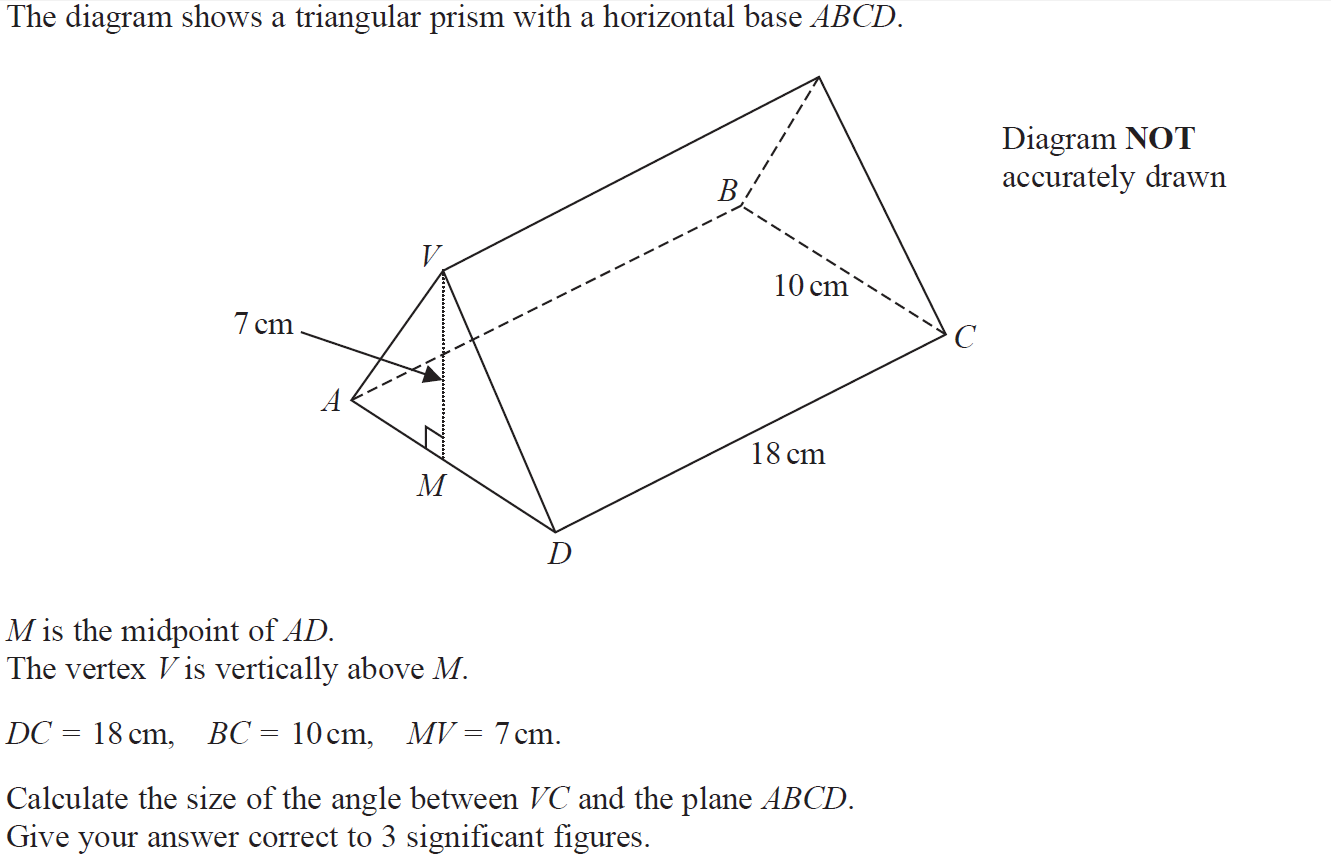 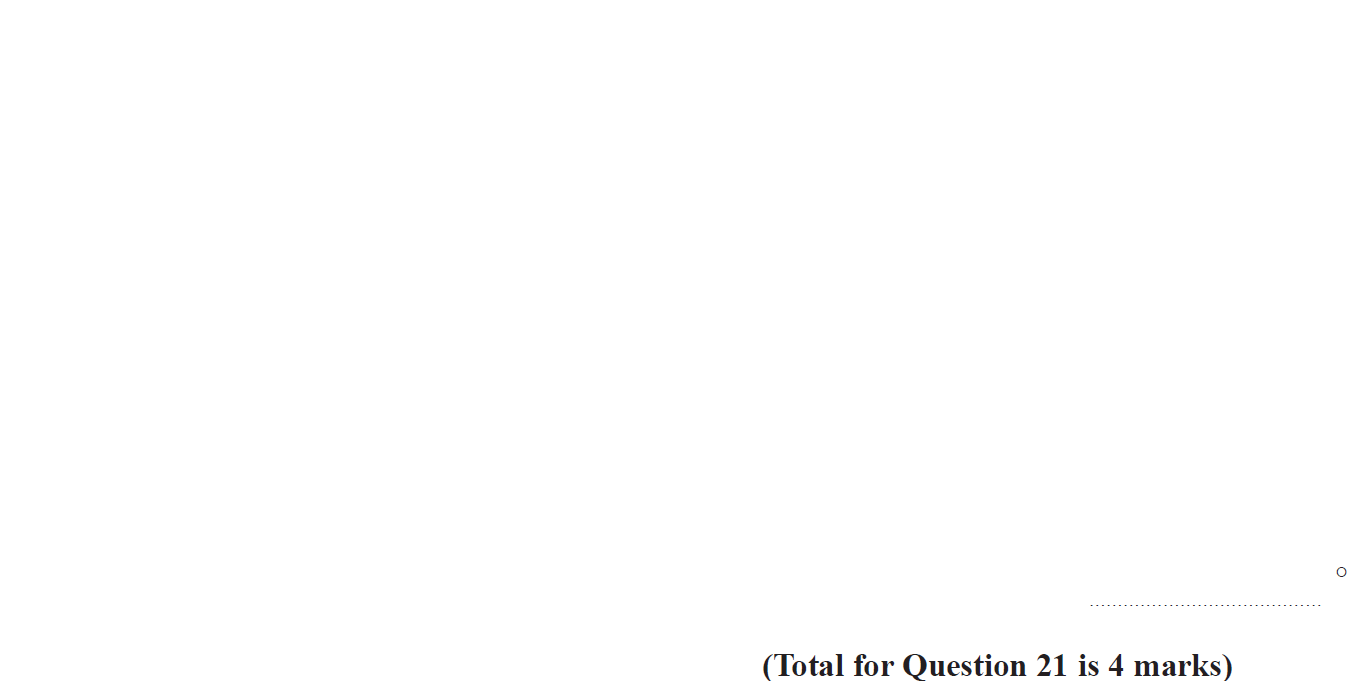 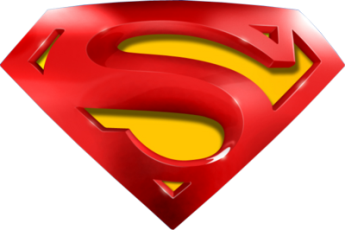 May 2017 3H Q21
Pythagoras
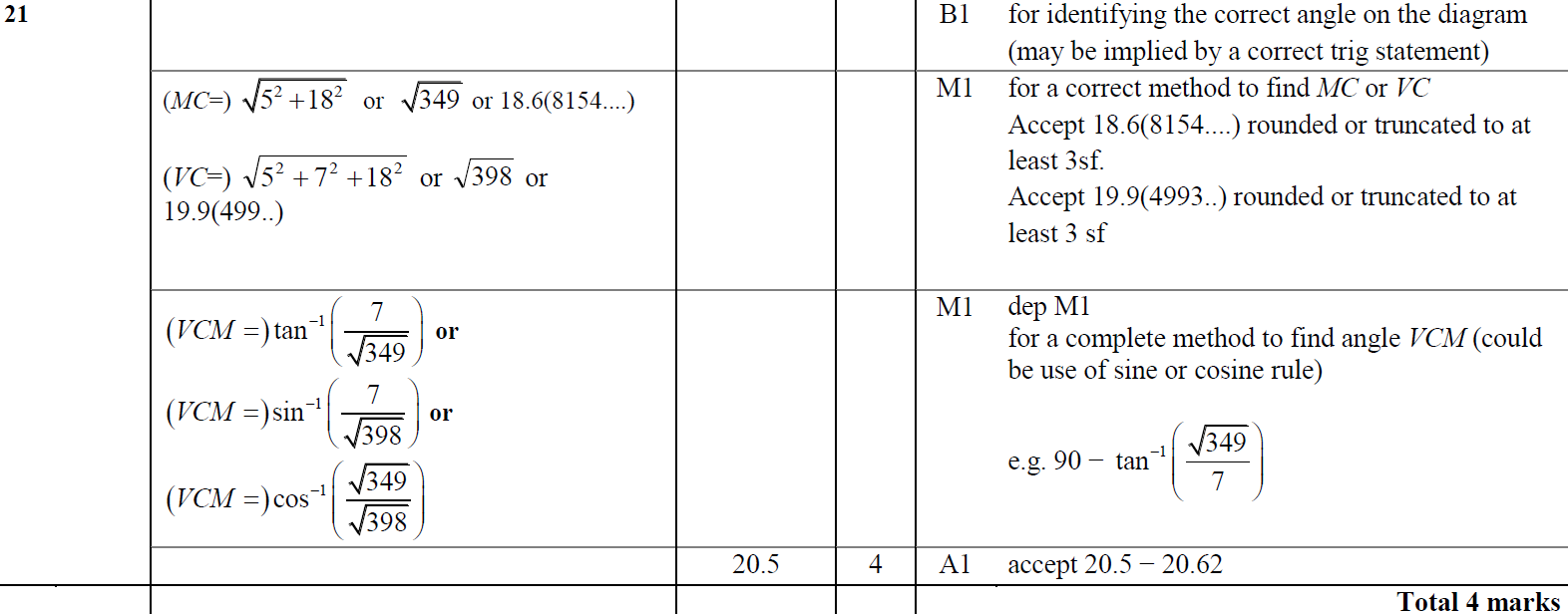 A
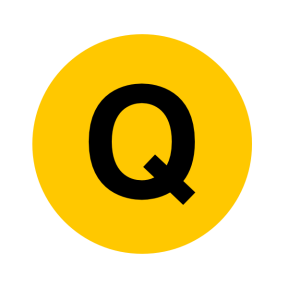 June 2017 4H Q11
Pythagoras
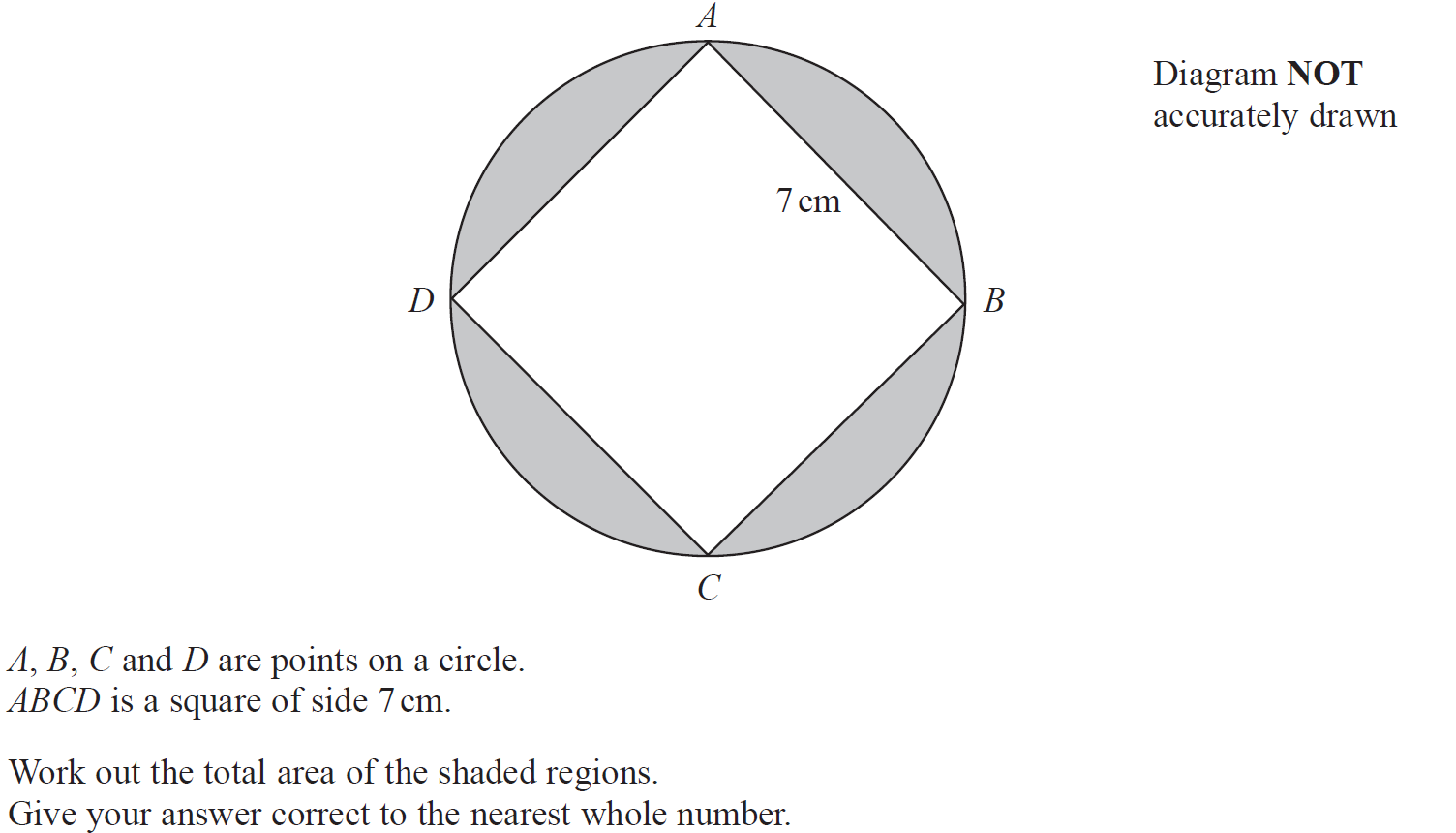 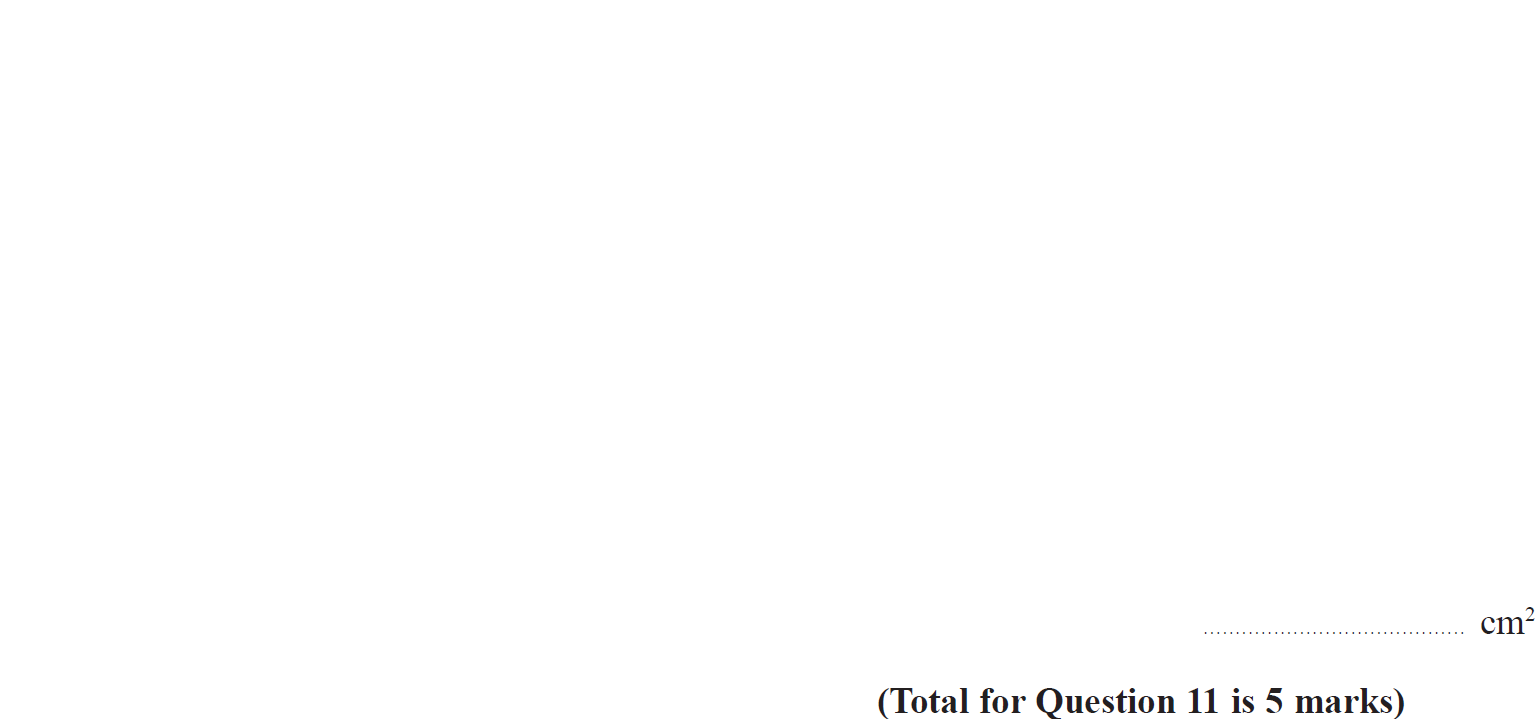 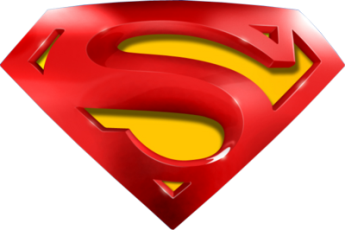 June 2017 4H Q11
Pythagoras
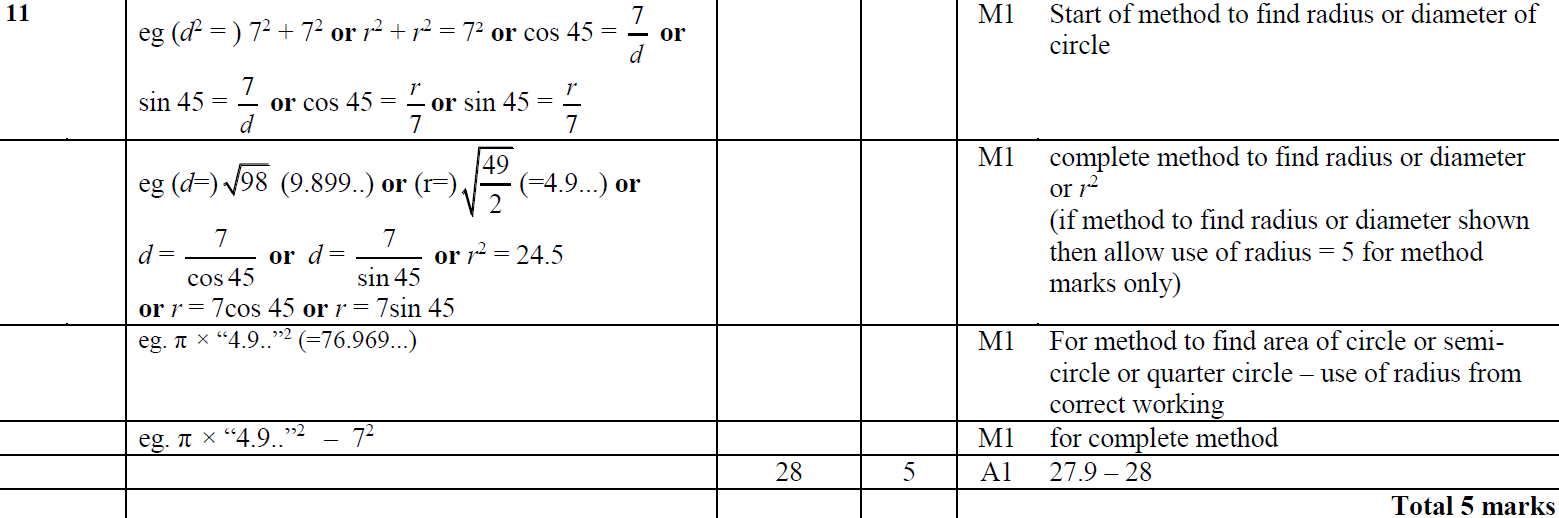 A
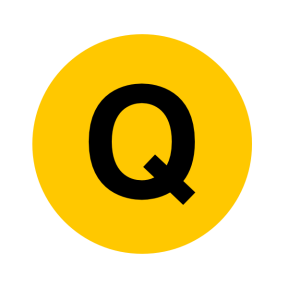 June 2017 4HR Q8
Pythagoras
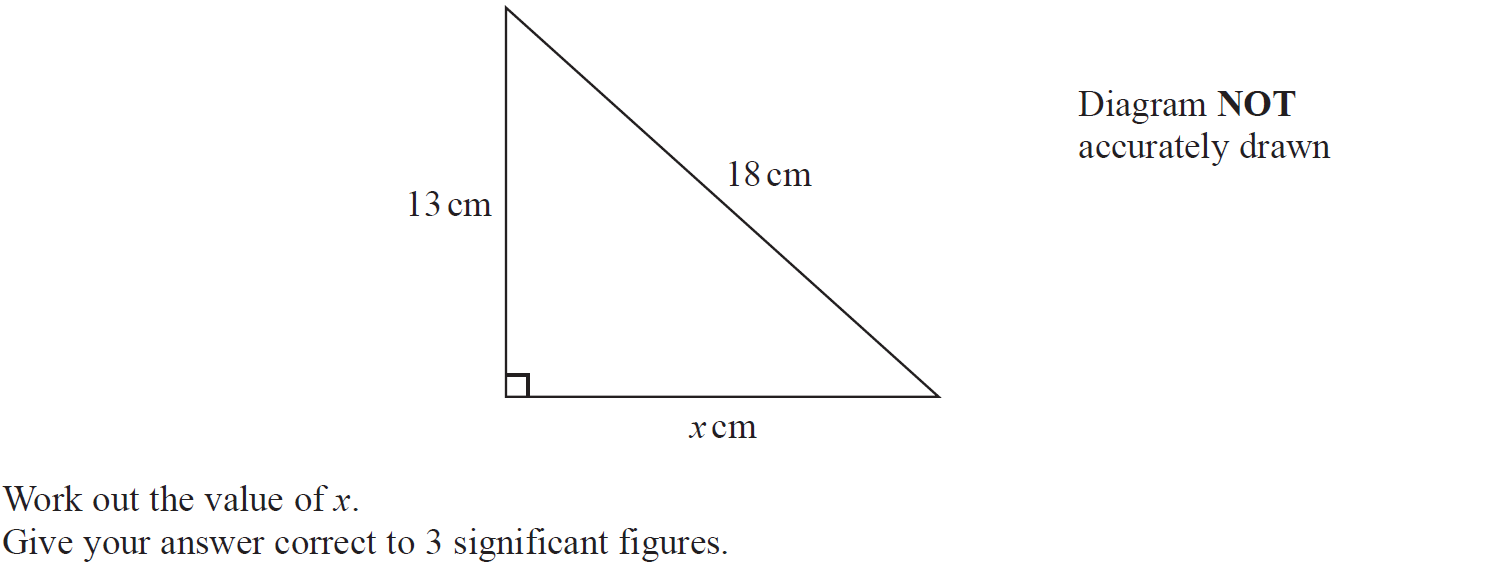 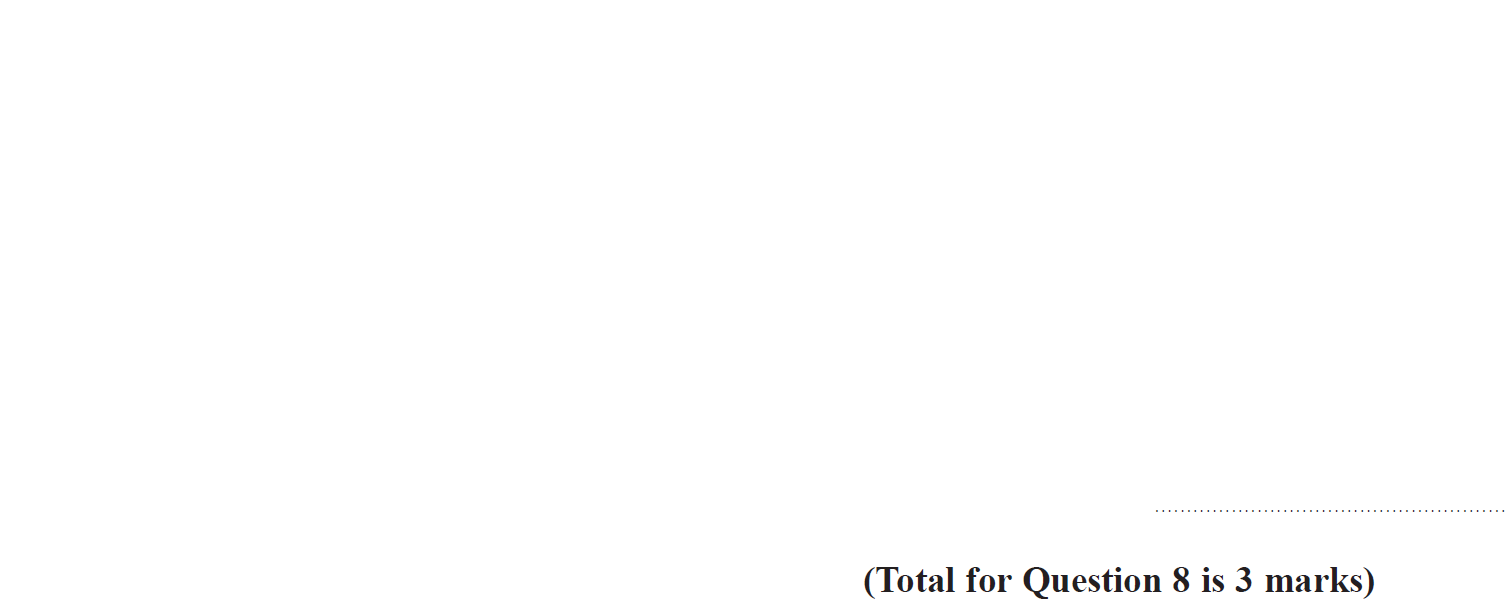 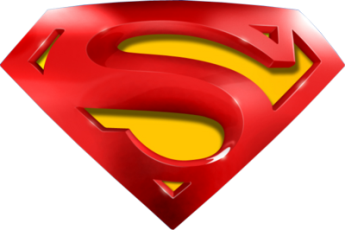 June 2017 4HR Q8
Pythagoras
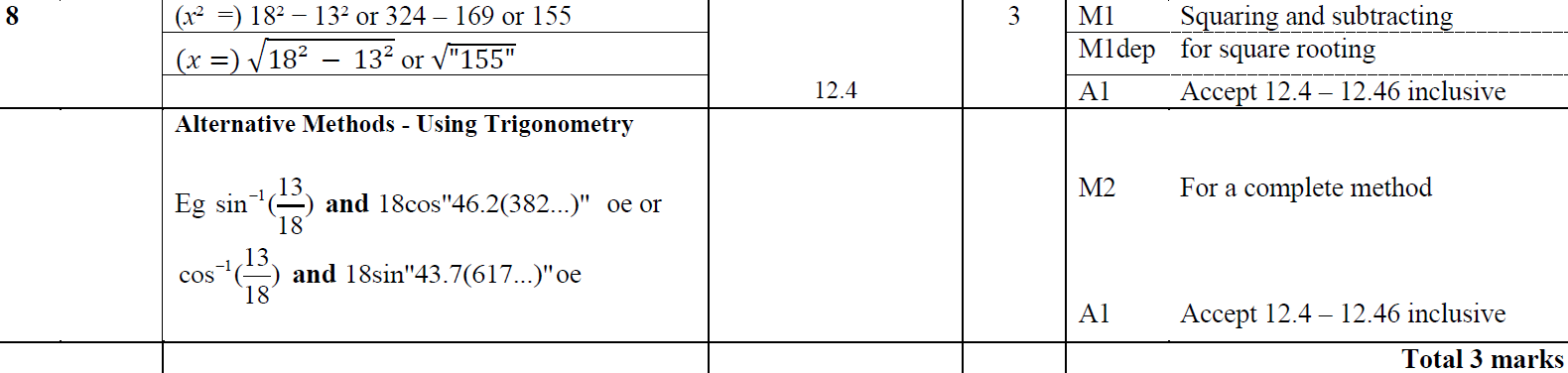 A
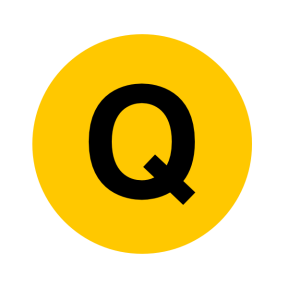 June 2017 4HR Q22
Pythagoras
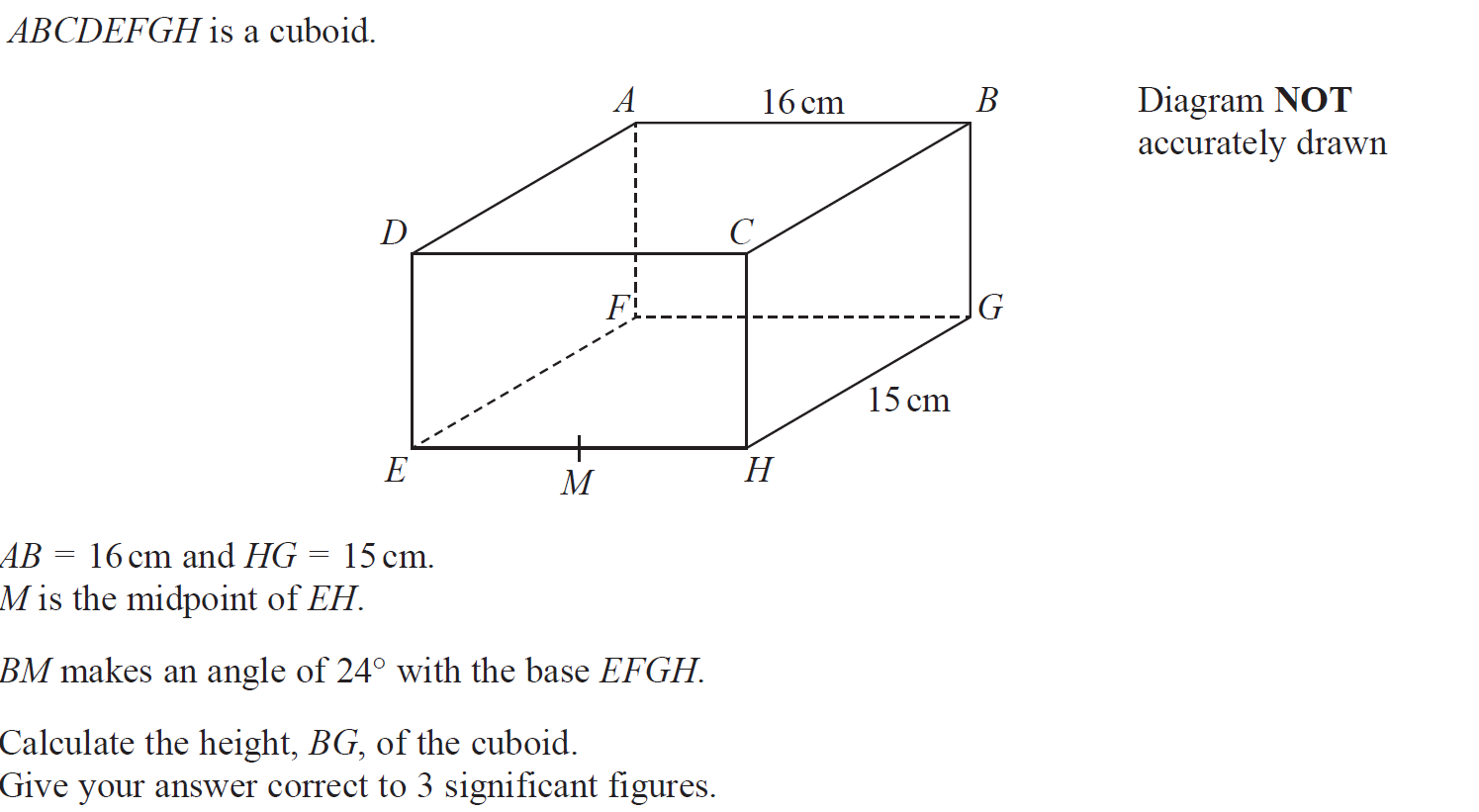 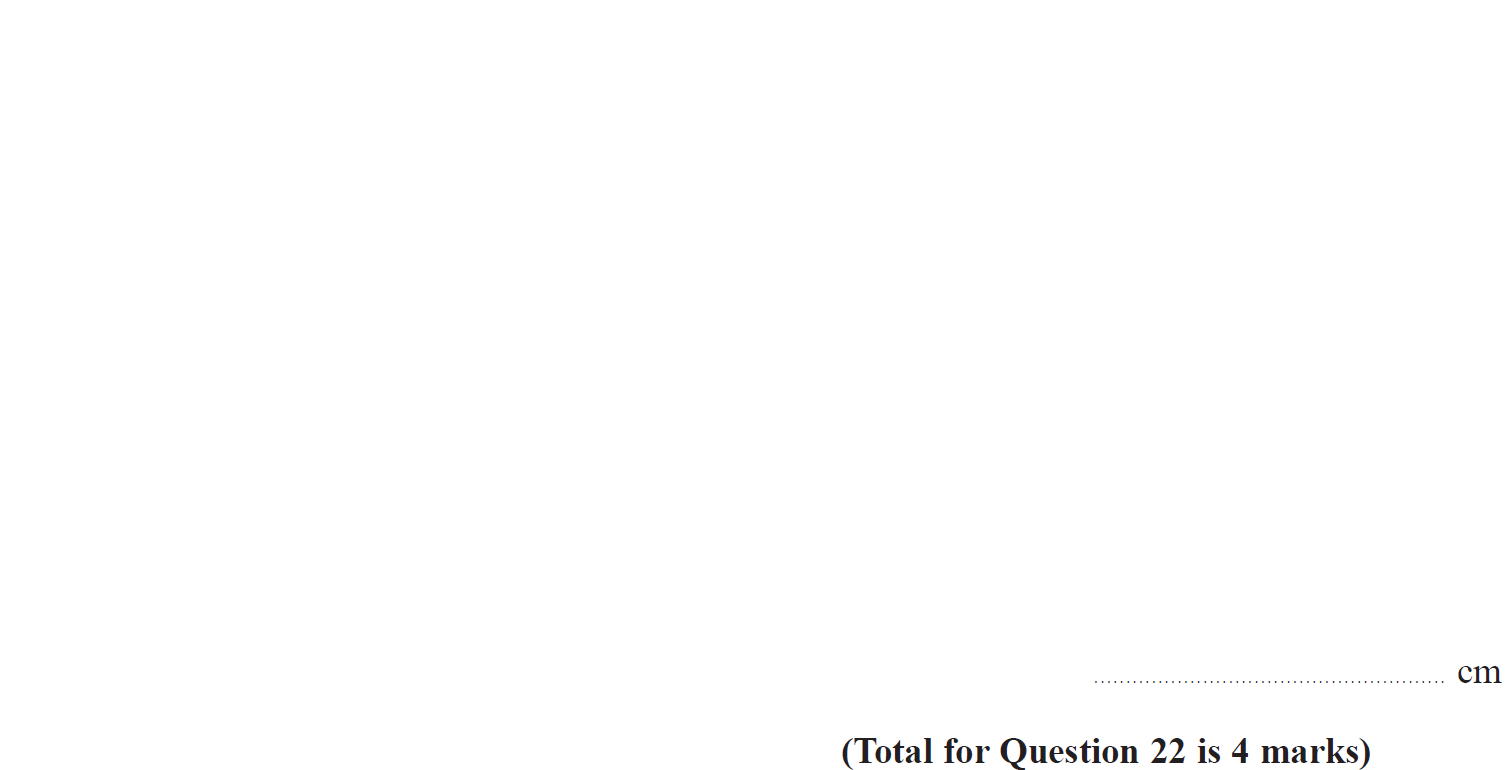 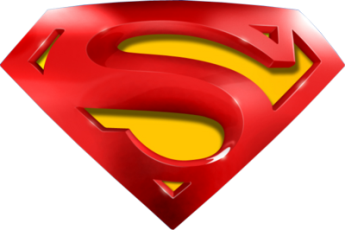 June 2017 4HR Q22
Pythagoras
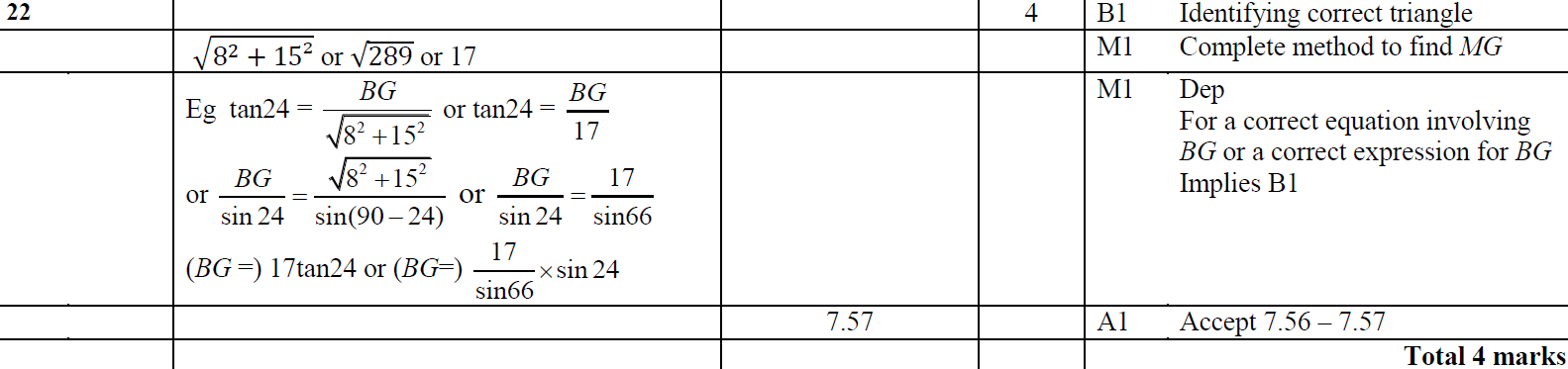 A
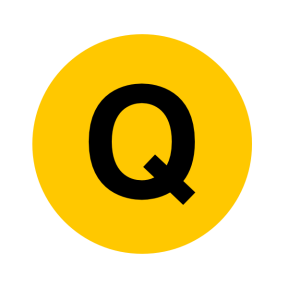 Jan 2018 3H Q6
Pythagoras
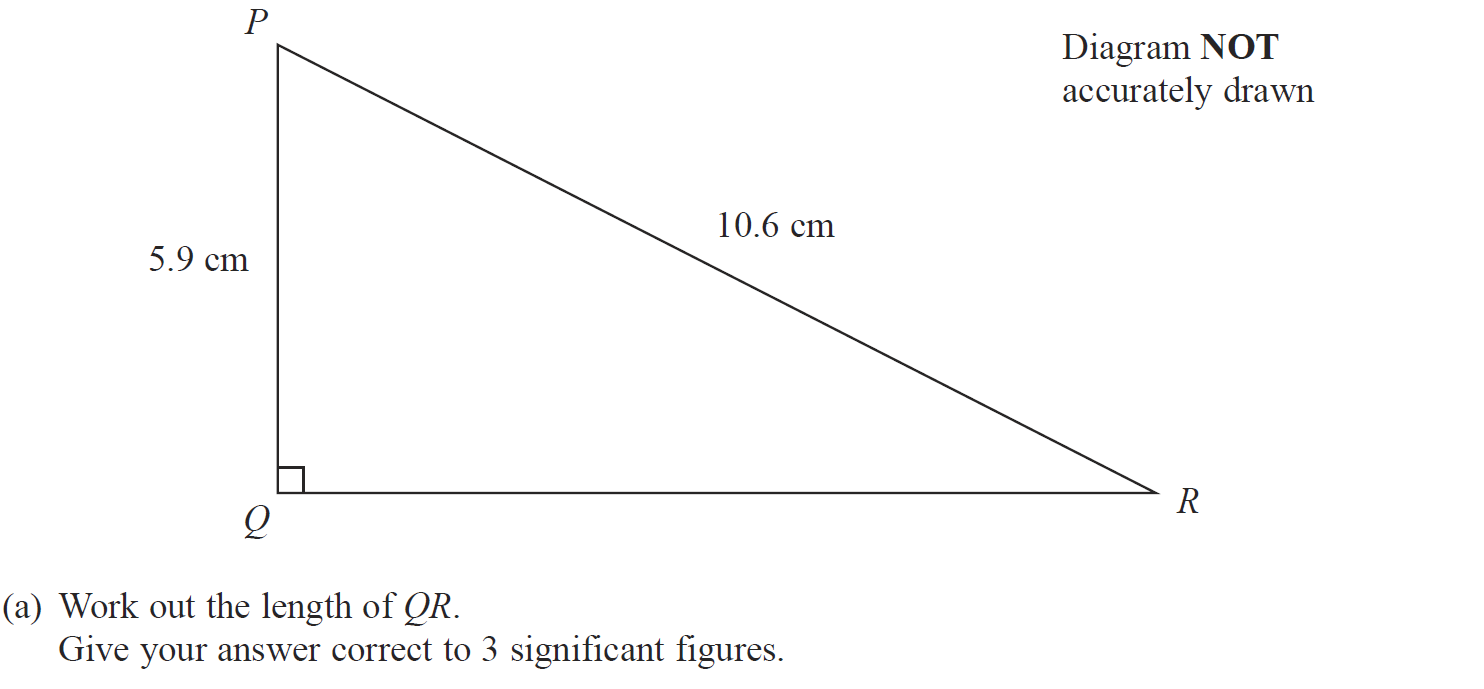 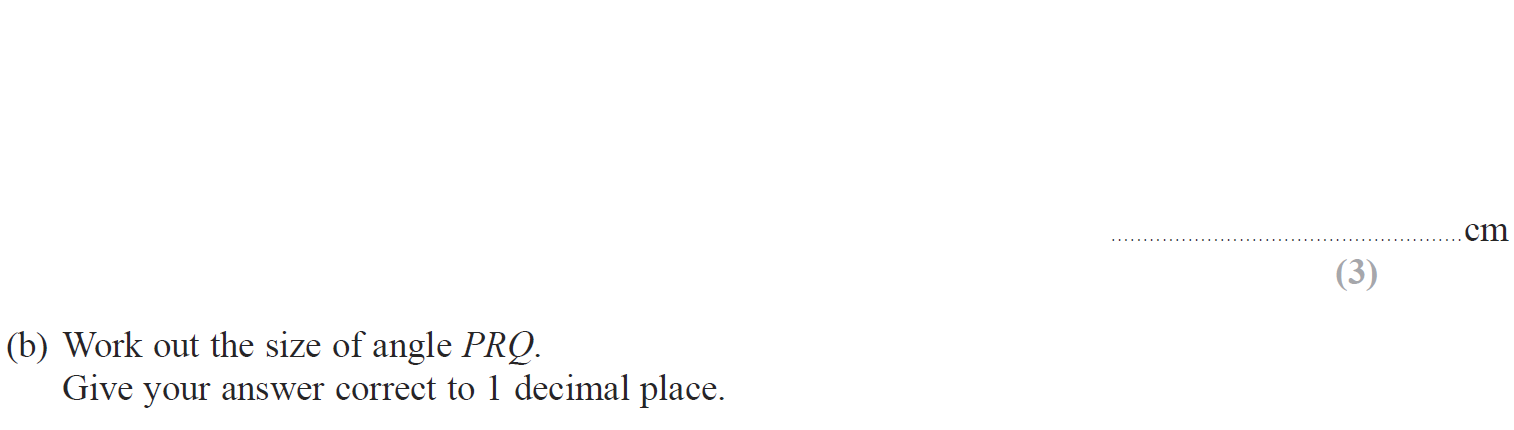 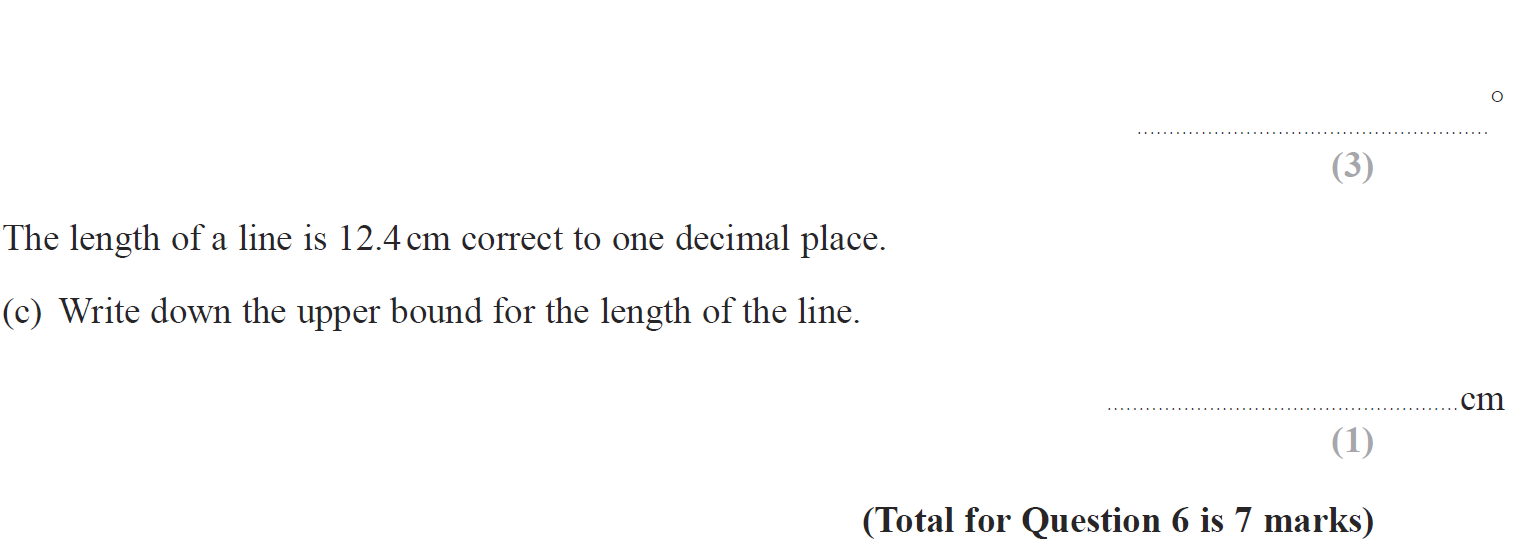 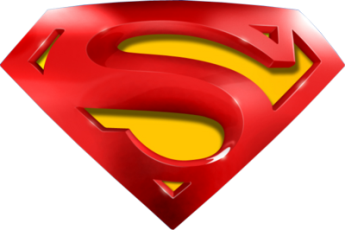 Jan 2018 3H Q6
Pythagoras
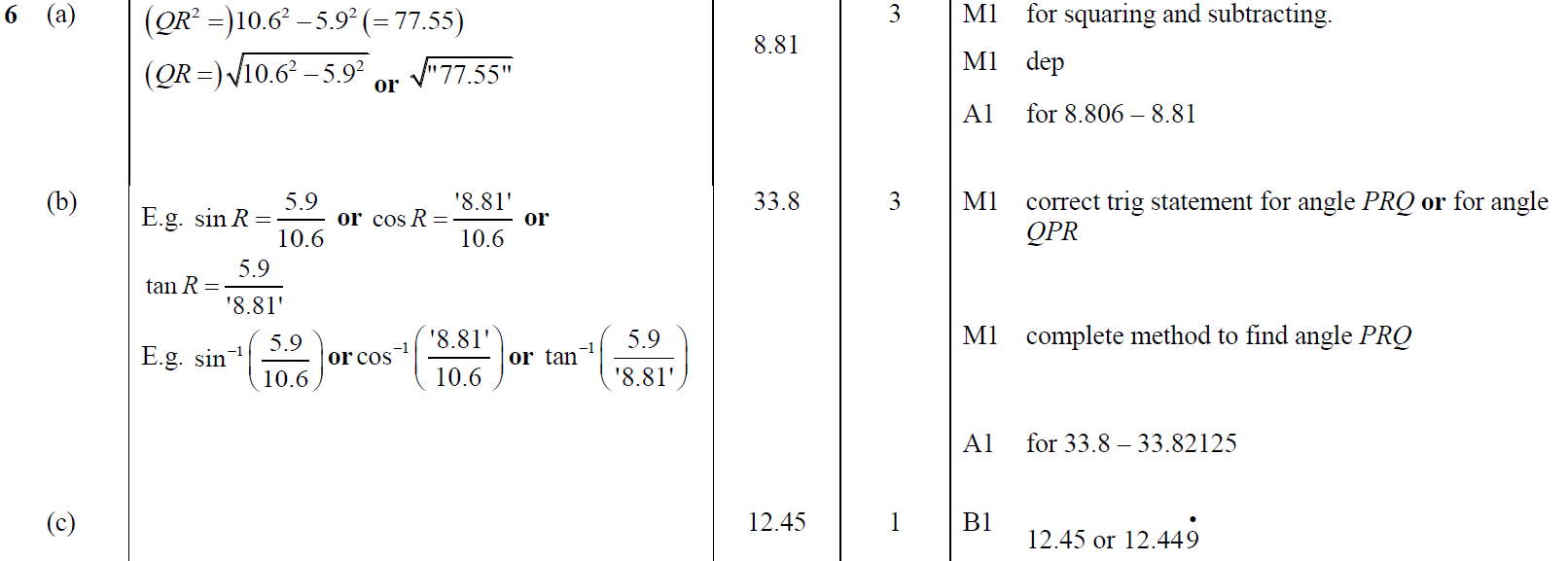 A
B
C
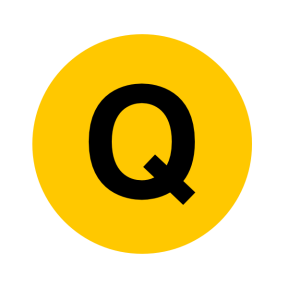 Jan 2018 4H Q11
Pythagoras
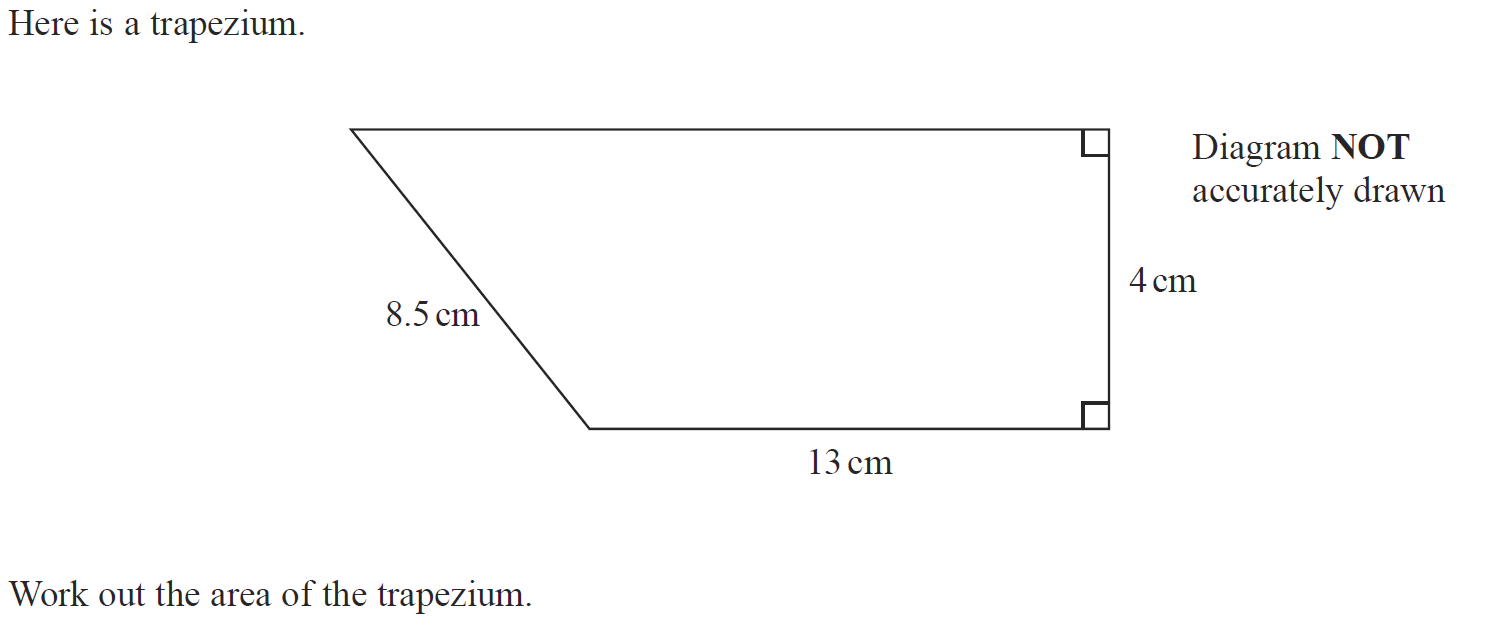 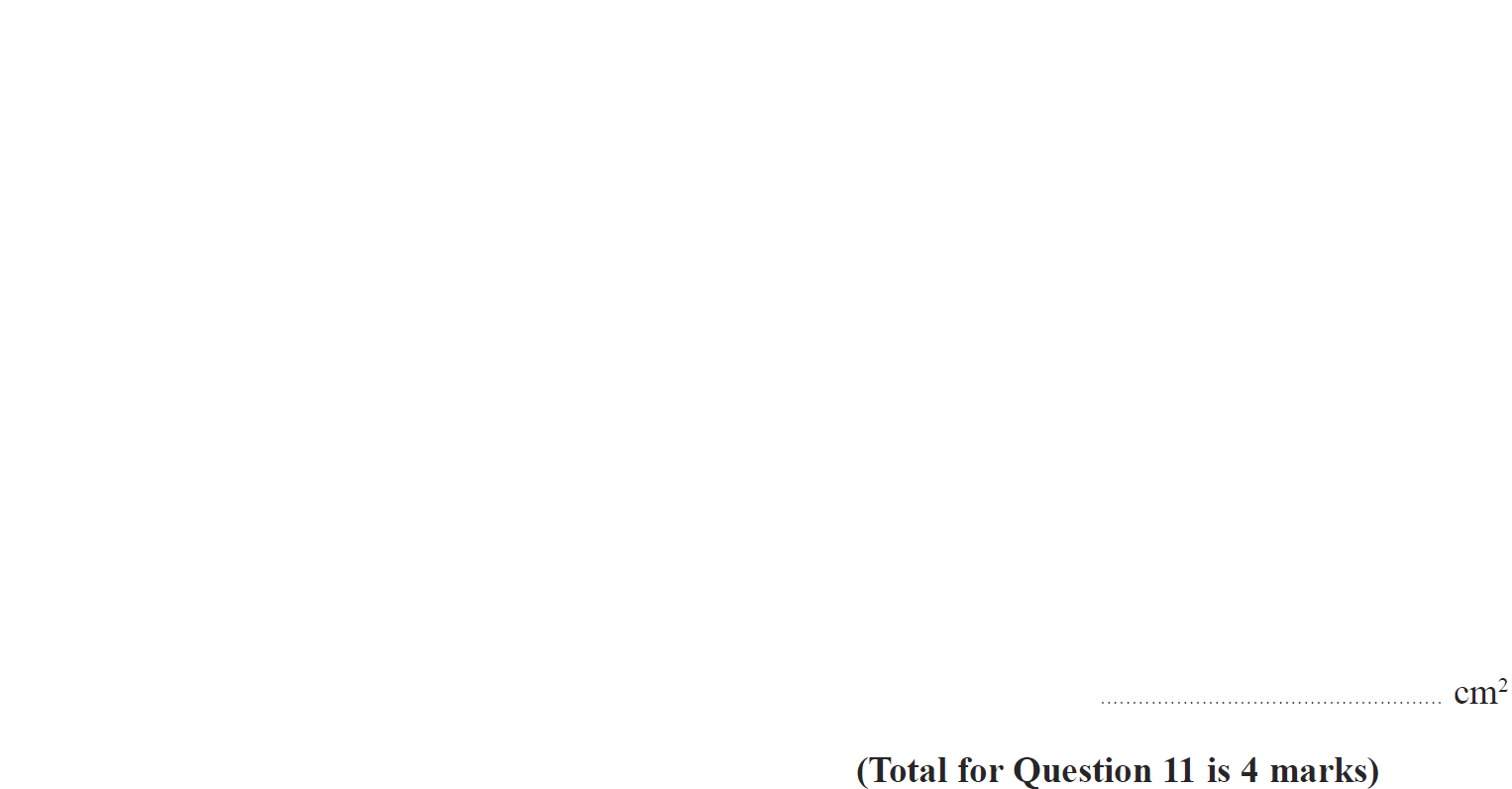 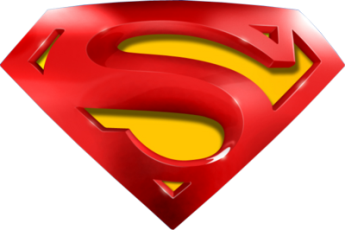 Jan 2018 4H Q11
Pythagoras
A
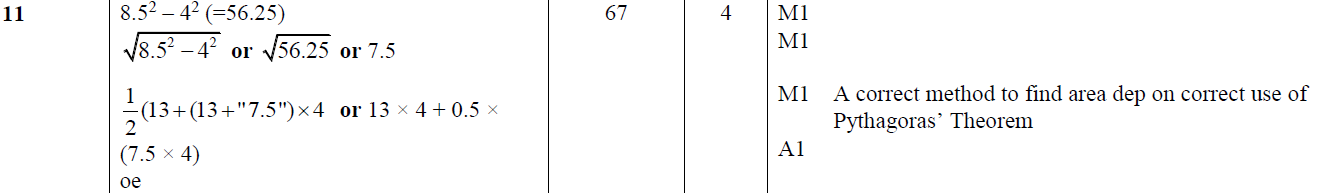 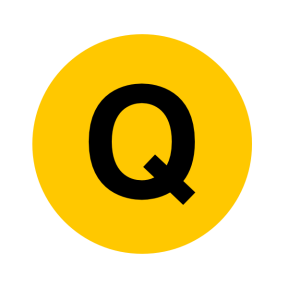 Jan 2018 3HR Q11
Pythagoras
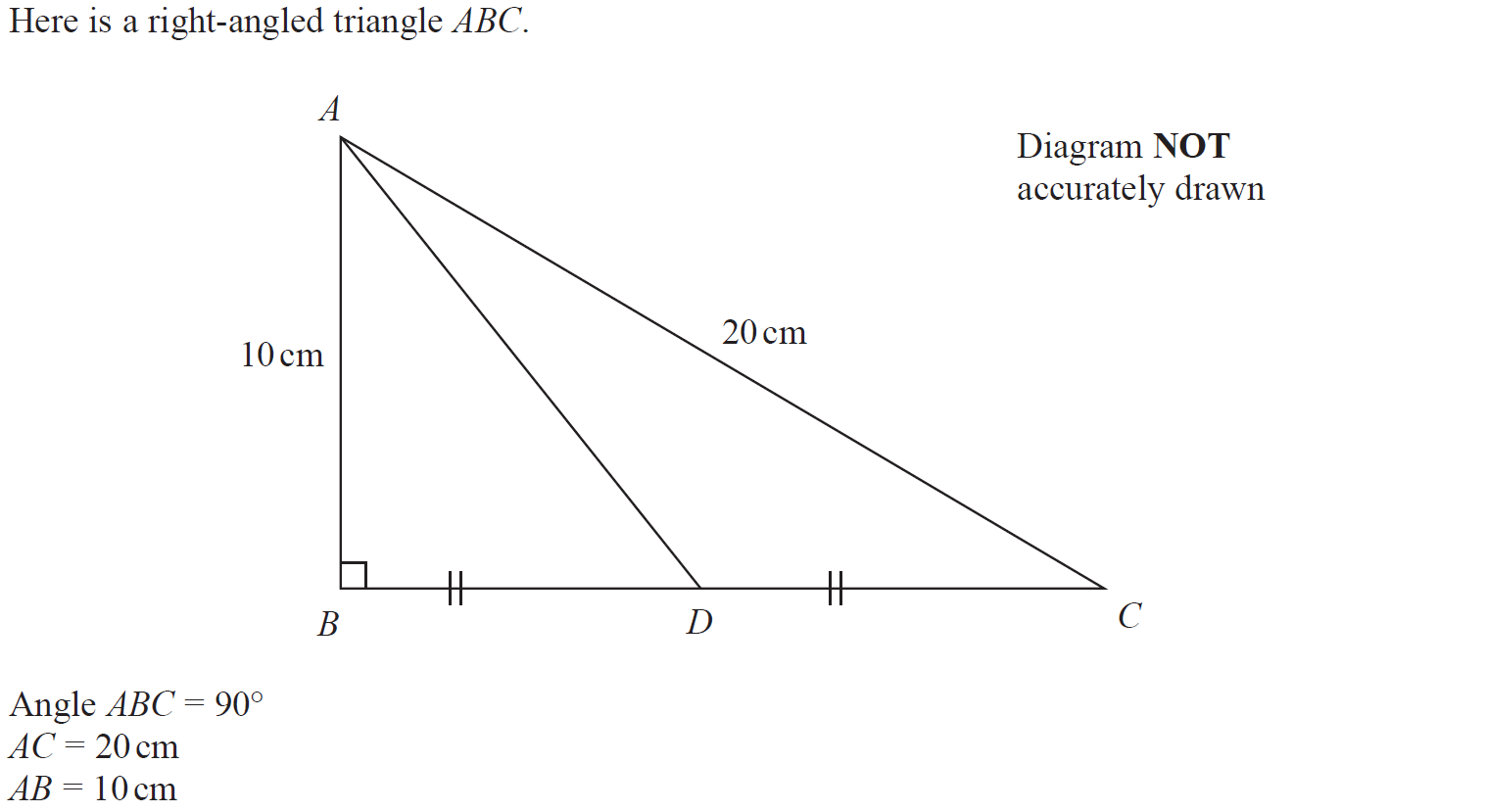 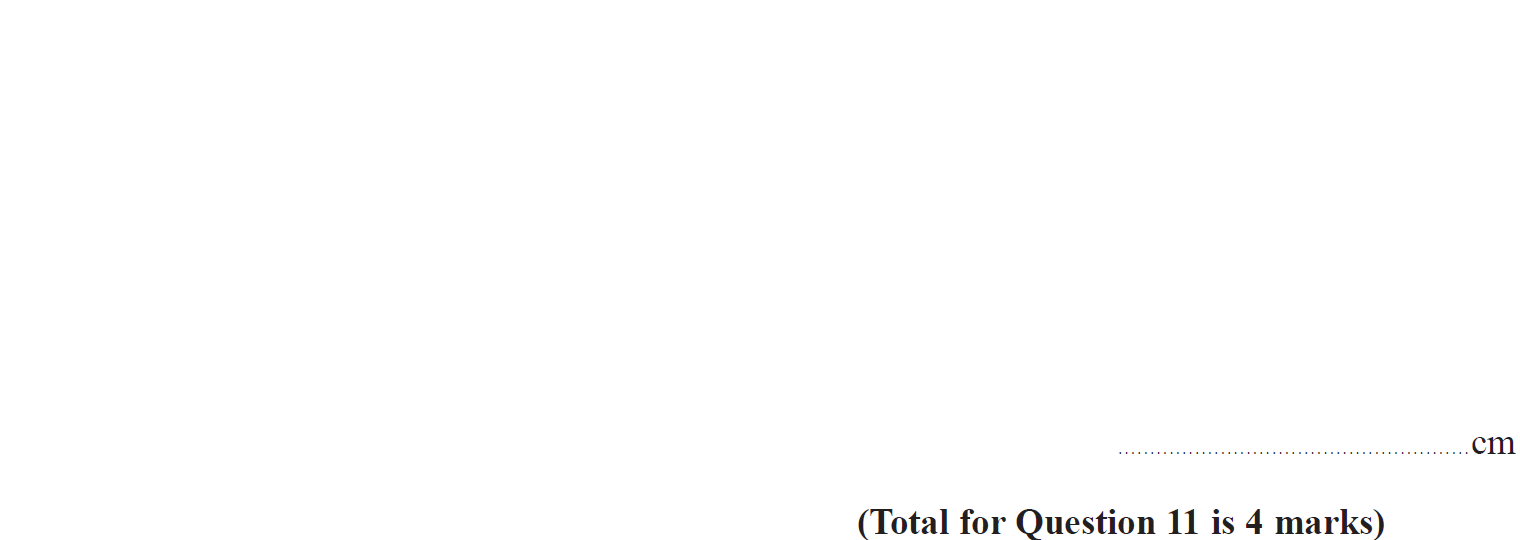 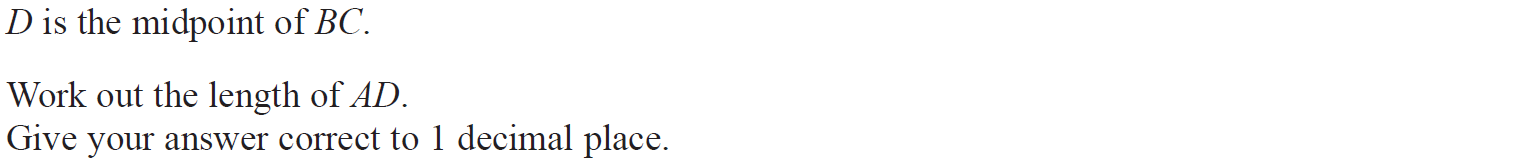 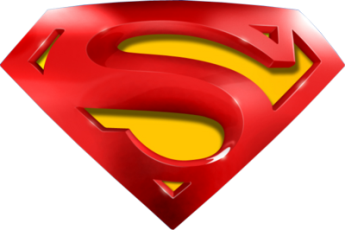 Jan 2018 3HR Q11
Pythagoras
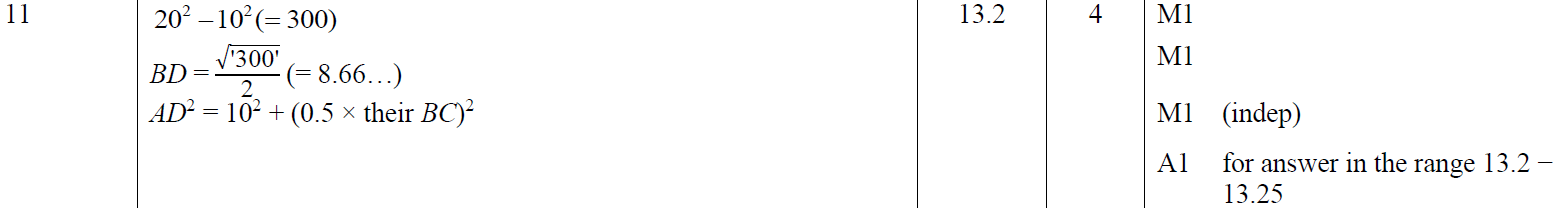 A
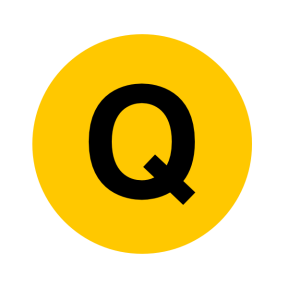 Jan 2018 4HR Q17
Pythagoras
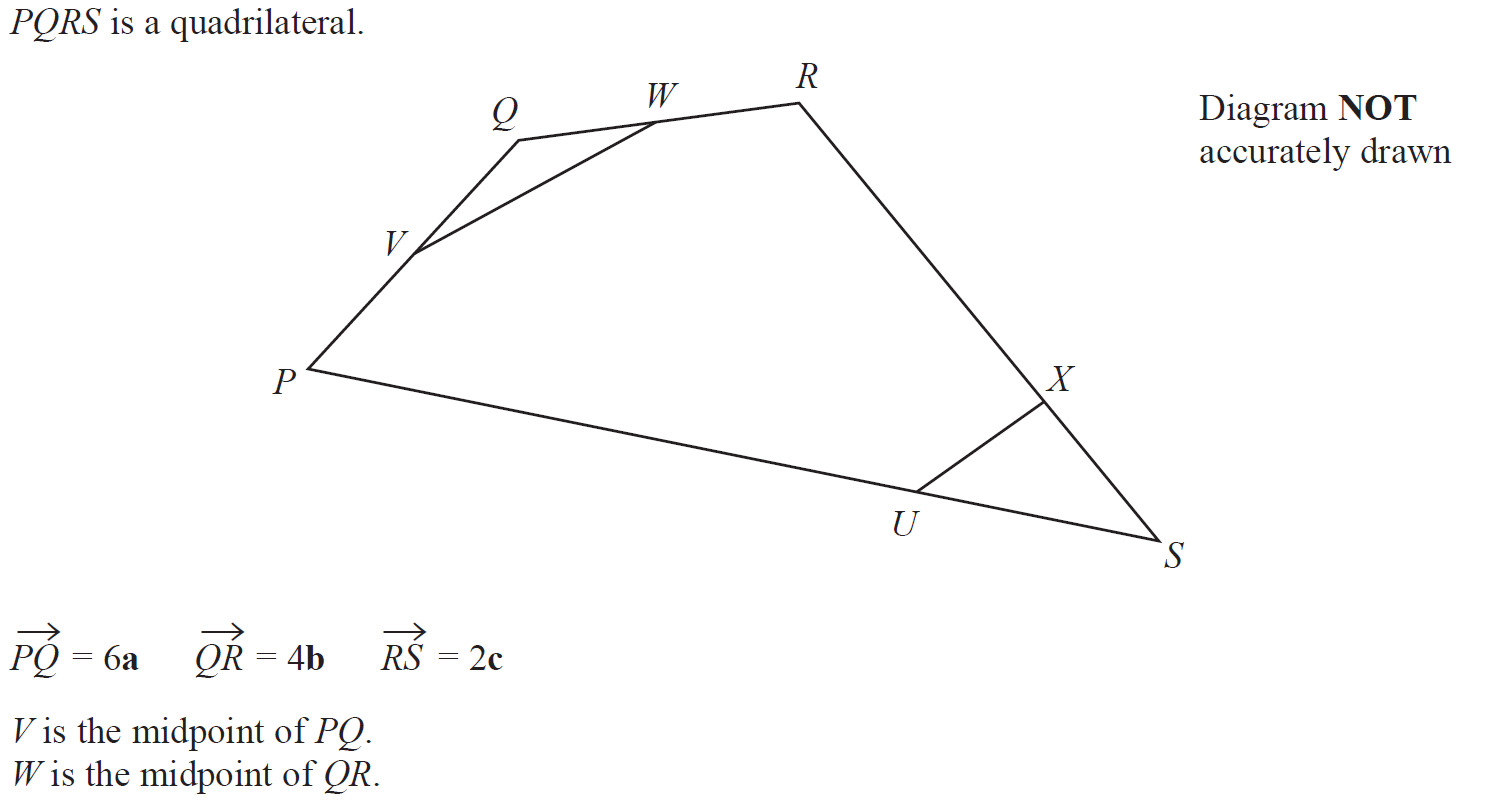 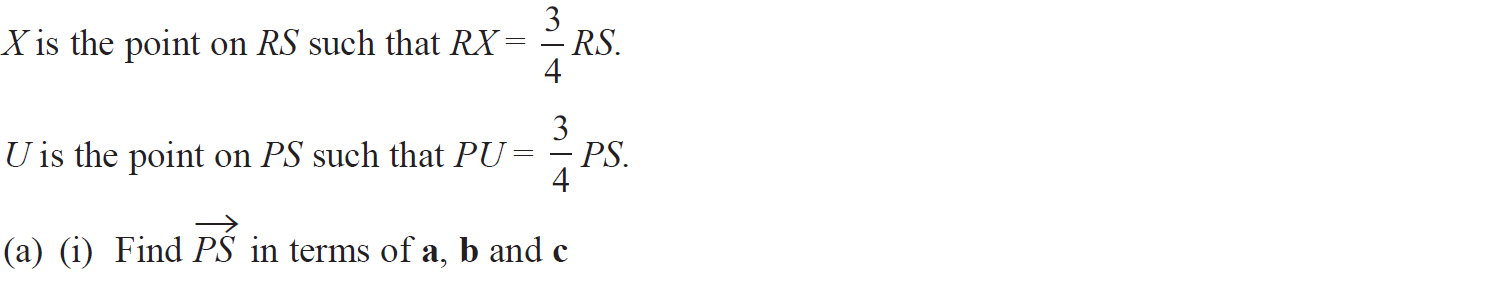 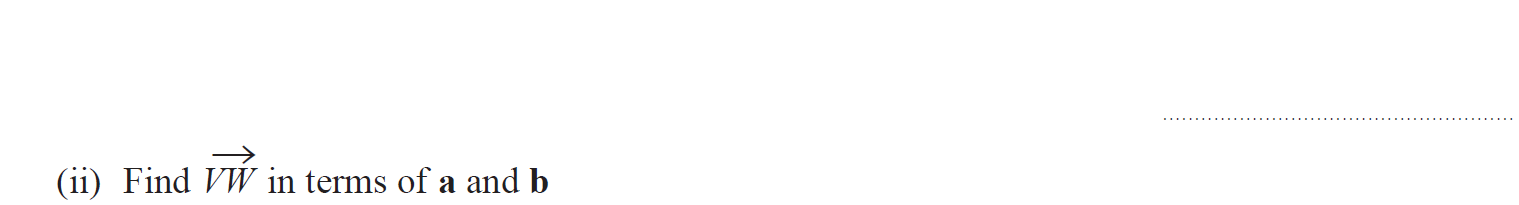 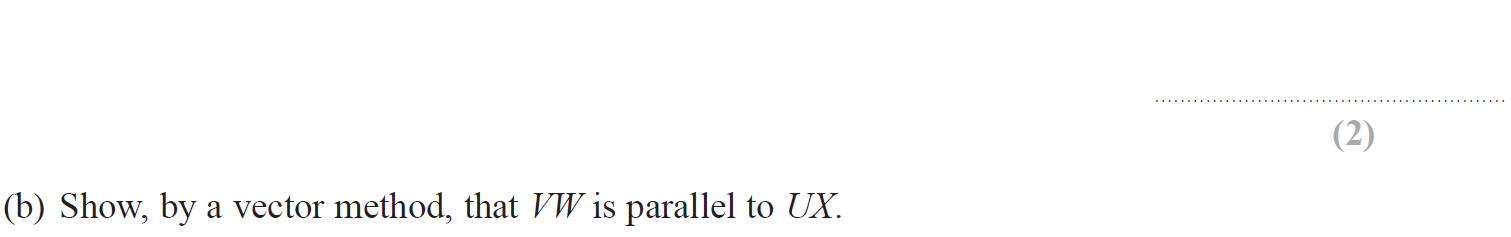 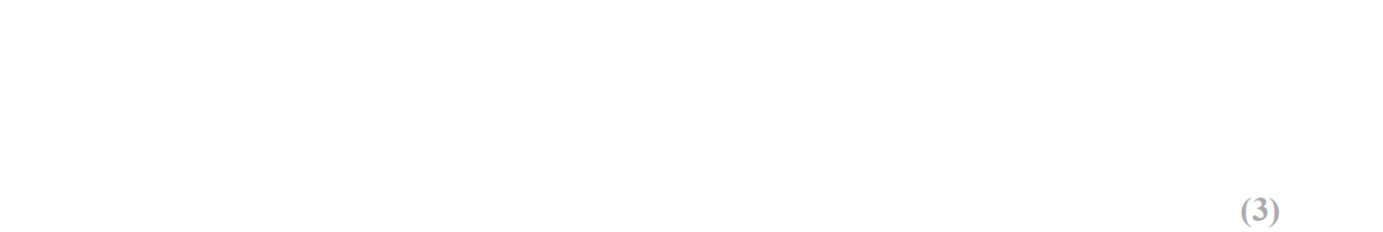 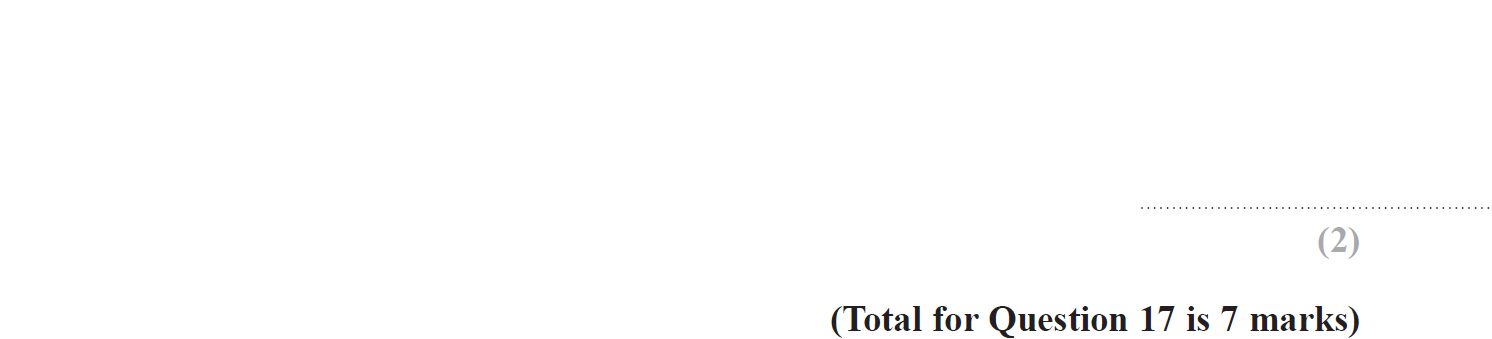 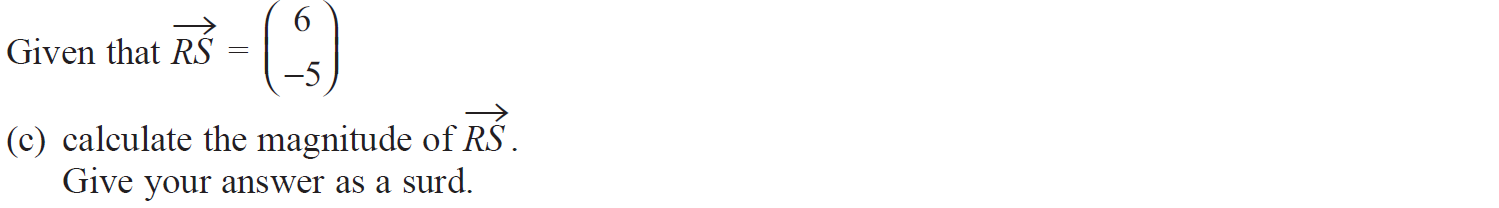 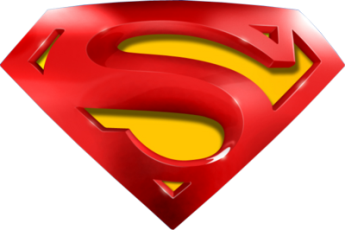 Jan 2018 4HR Q17
Pythagoras
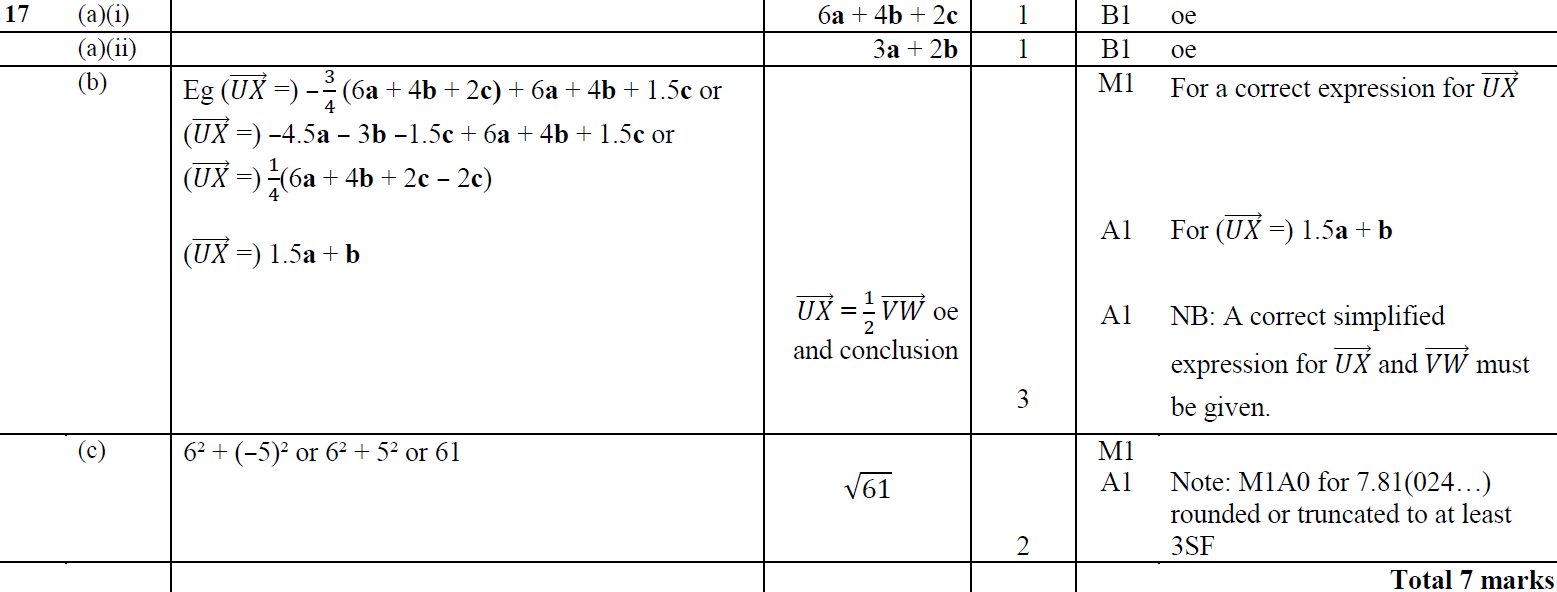 A (i)
A (ii)
B
C
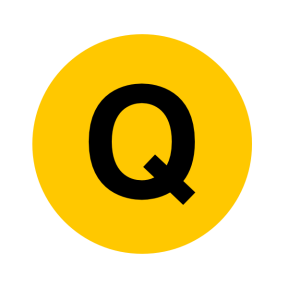 May 2018 3H Q7
Pythagoras
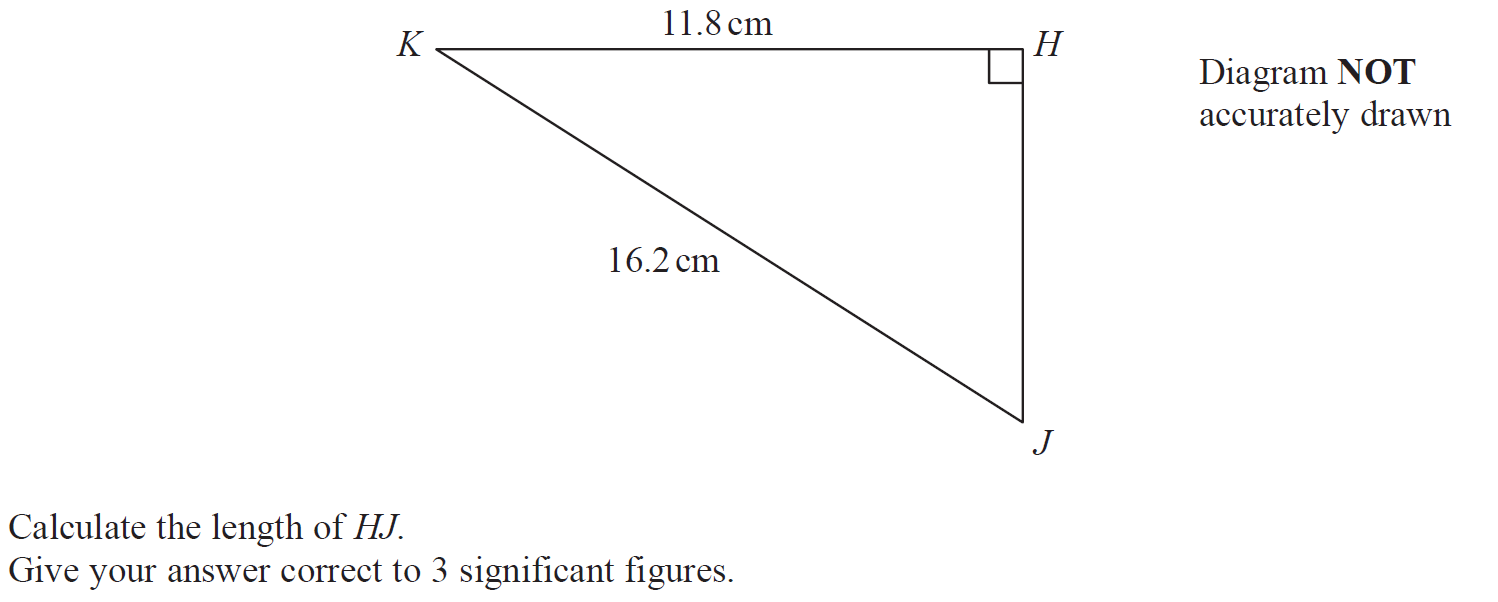 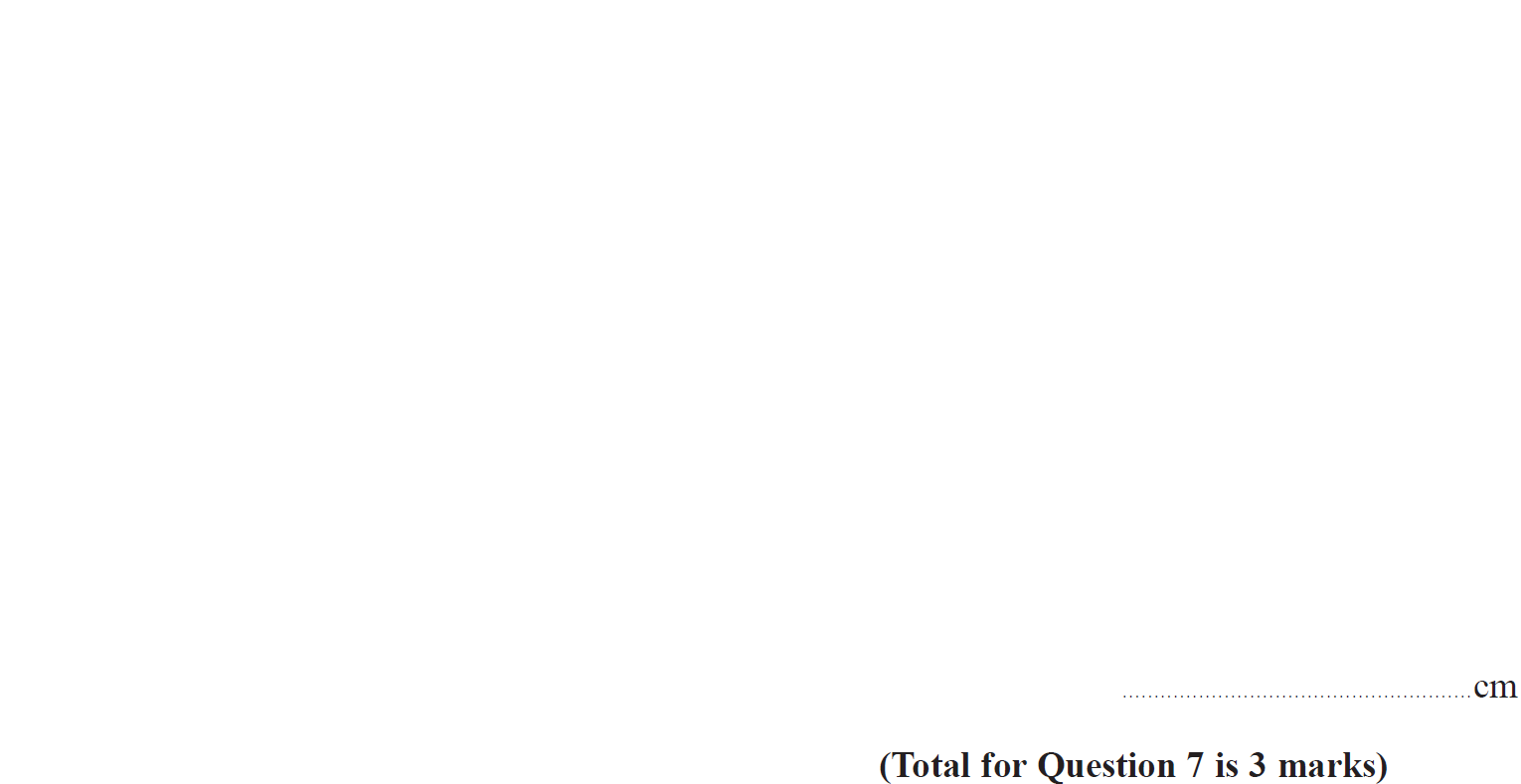 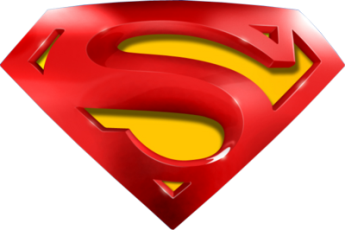 May 2018 3H Q7
Pythagoras
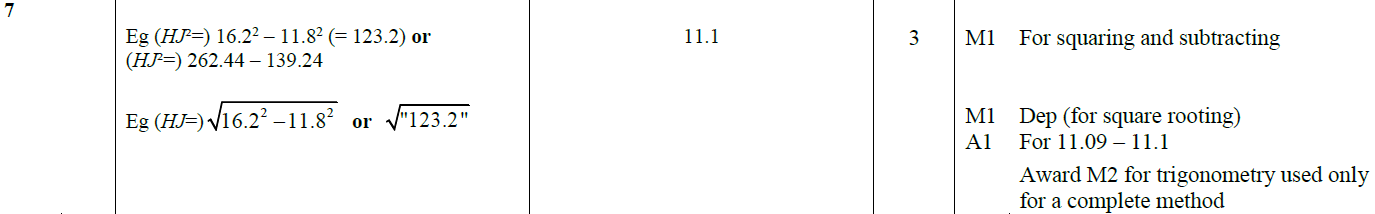 A
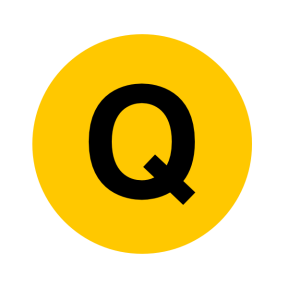 May 2018 3HR Q10
Pythagoras
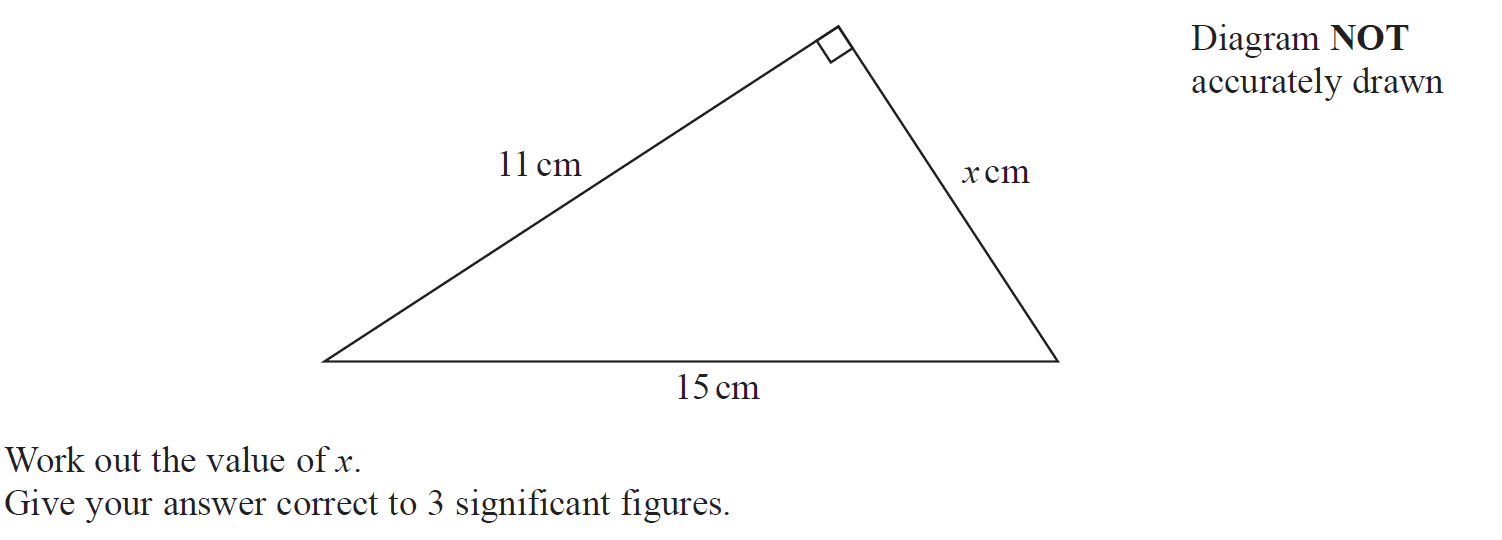 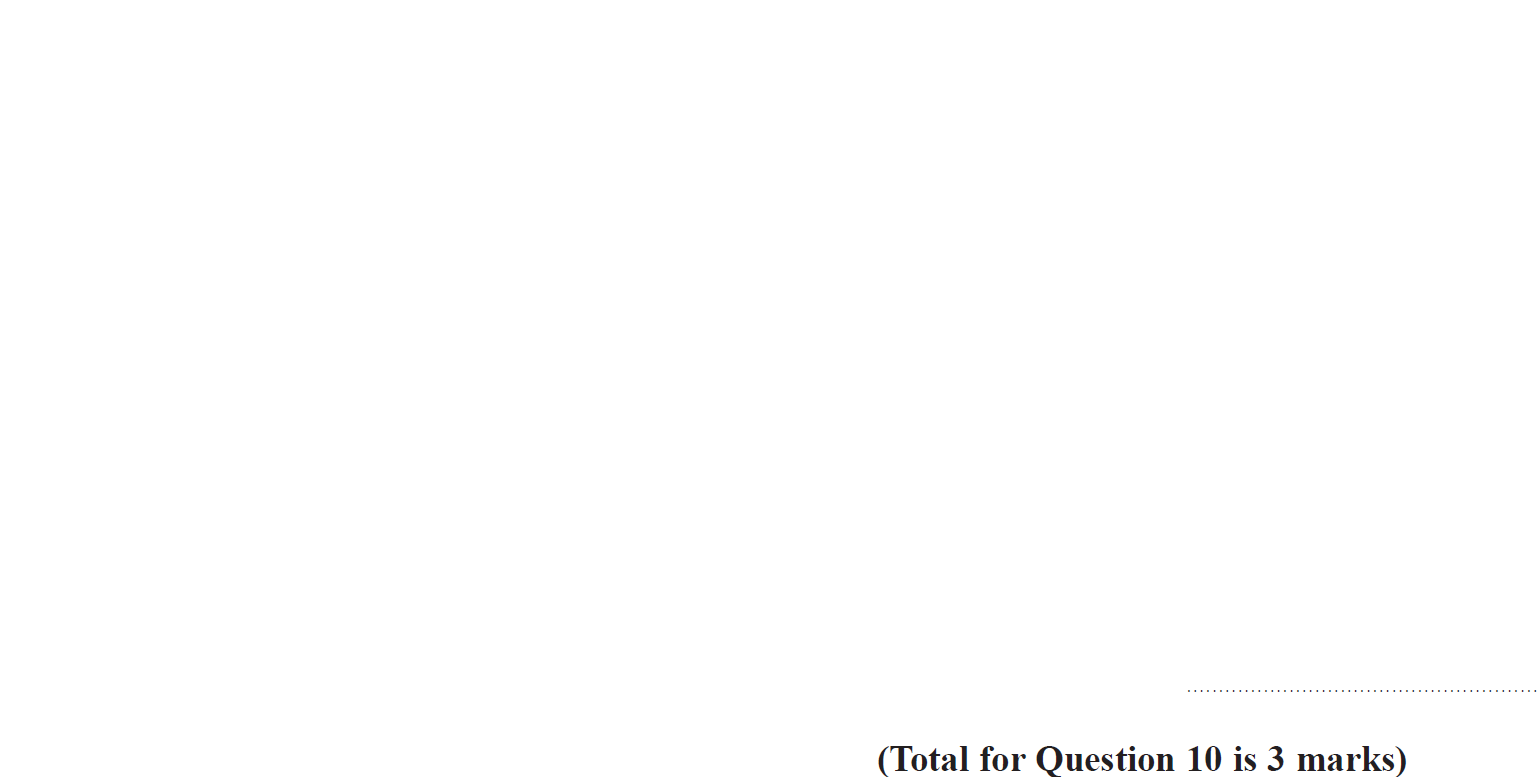 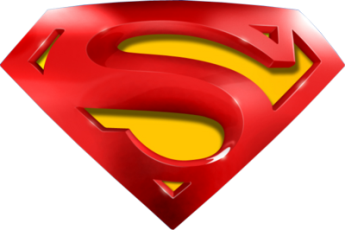 May 2018 3HR Q10
Pythagoras
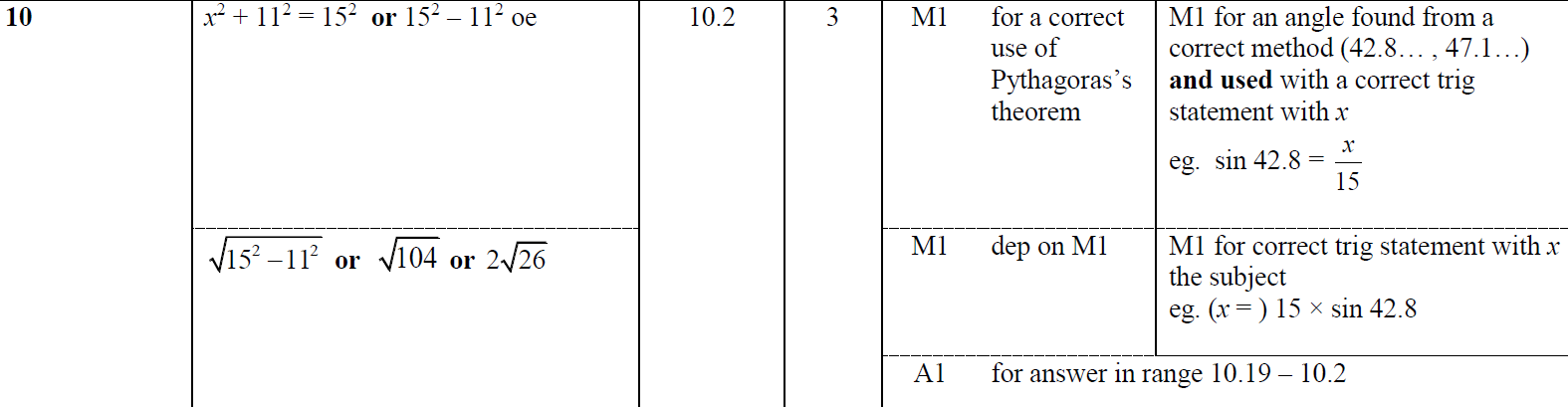 A
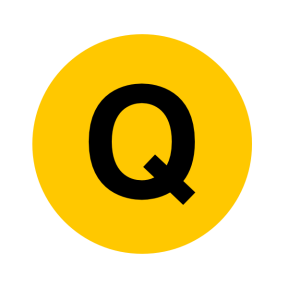 June 2018 4HR Q23
Pythagoras
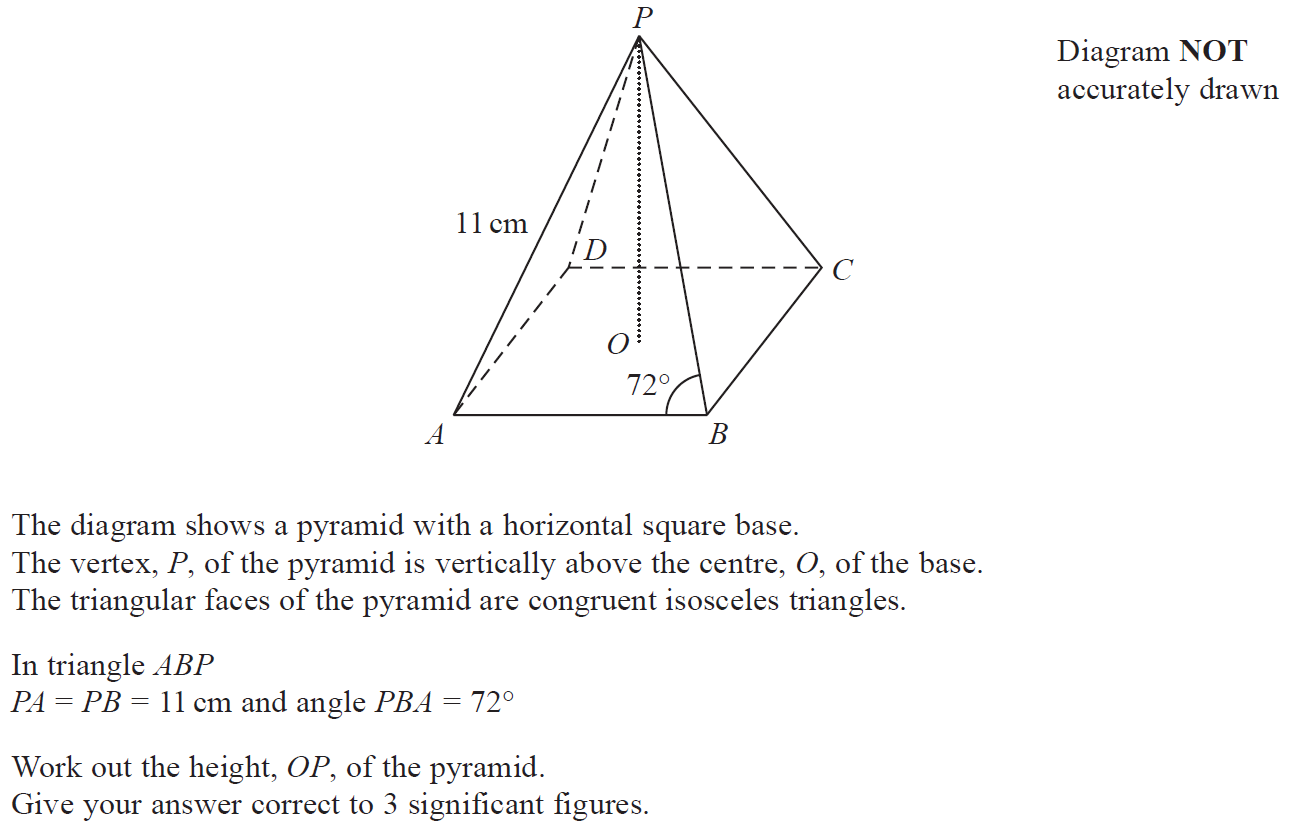 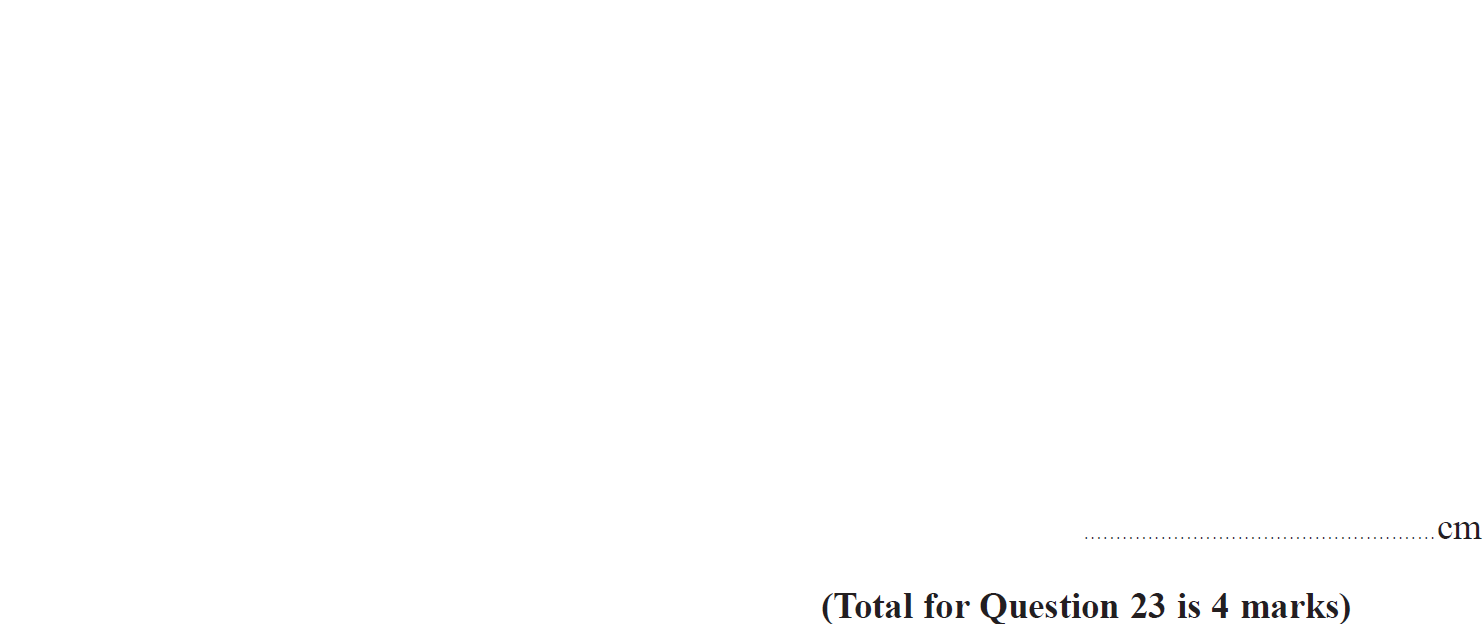 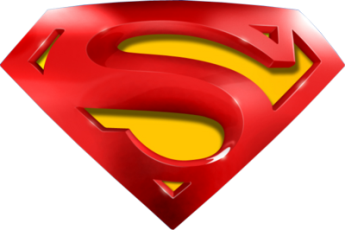 June 2018 4HR Q23
Pythagoras
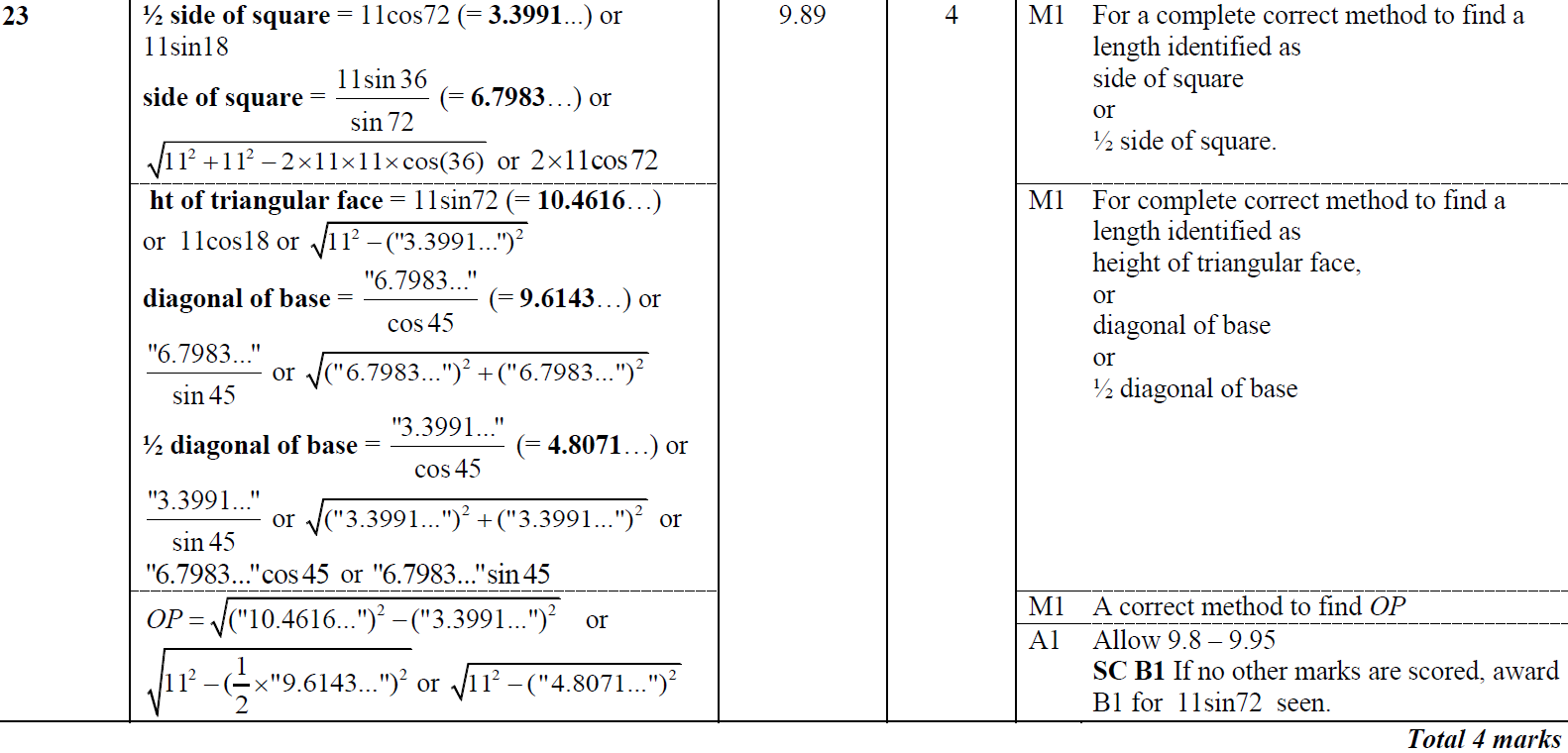 A
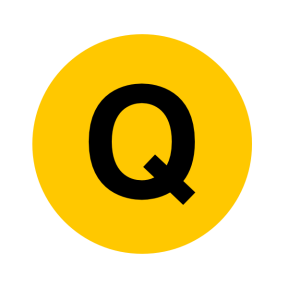